HISTORY
EYFS - Understanding the World: Past and Present
Teacher Guide
Talk about the lives of the people around them and their roles in society; Know some similarities and differences between things in the past and now, drawing on their experiences and what has been read in class; Understand the past through settings, characters and events encountered in books read in class and storytelling.
Key Questions to be answered during EYFS:
How have I changed since I was a baby?
Why do we wear different clothes at different times of the year?
What are our favourite celebrations each year?
Who influences us and how have they lived their lives?
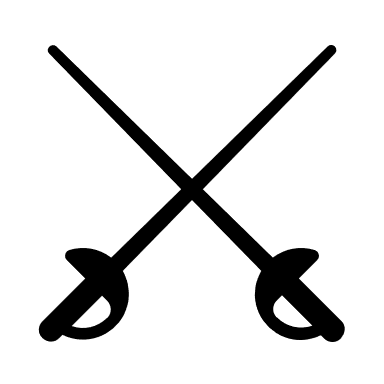 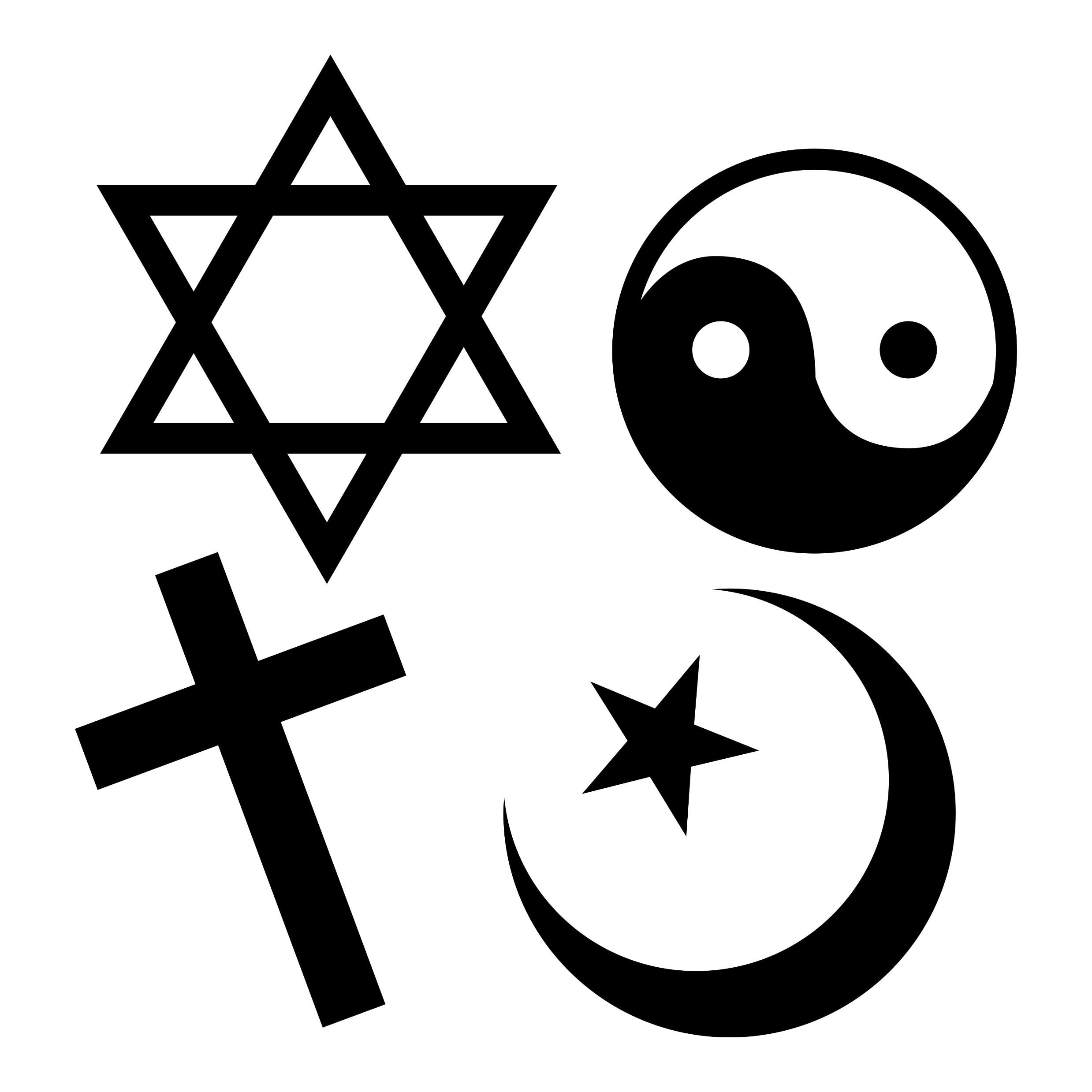 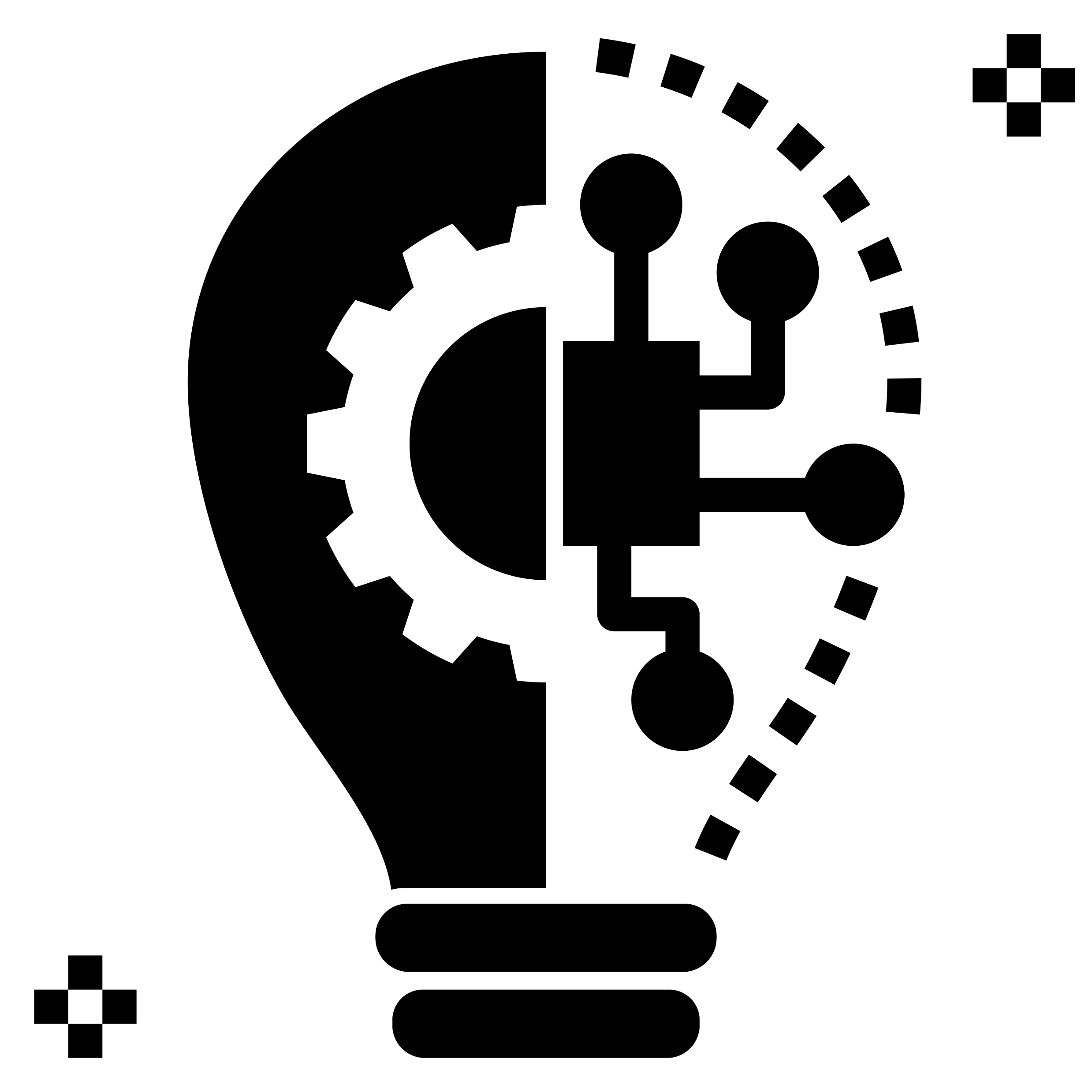 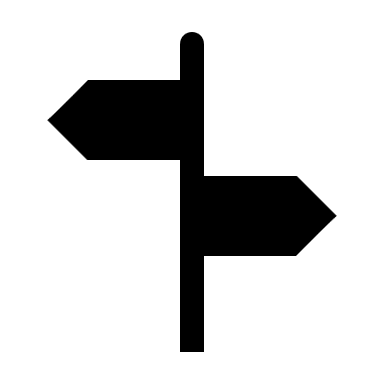 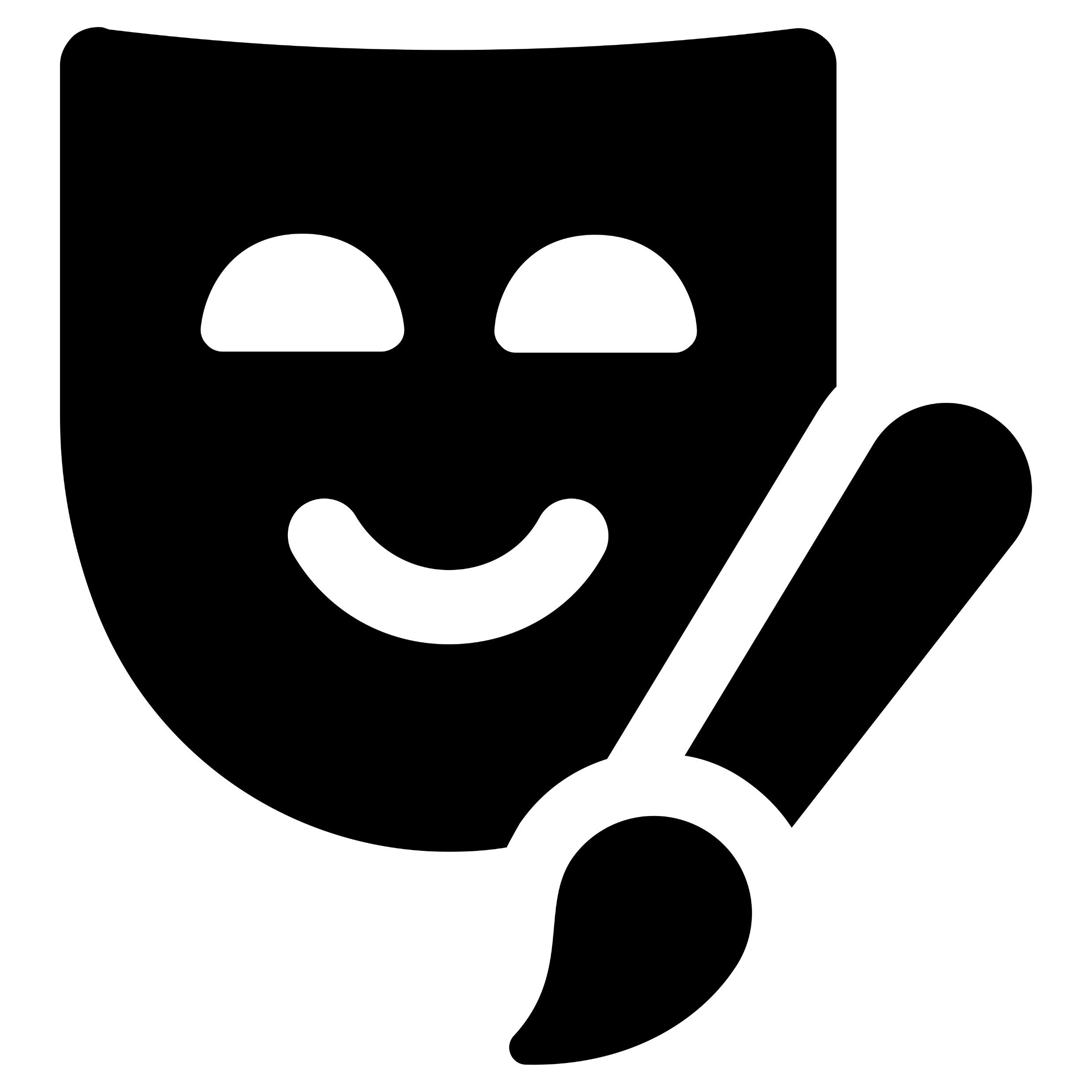 Key Knowledge:
History, demonstrated through the three characteristics of effective learning, can be used to support the three prime areas of learning and their associated ELGs especially ‘Communication and Language’. This guide has been designed to help identify the steps in progression within history and to aid in the preparation of children for more formal learning ready for Year 1 and beyond.
We change over time. Changing from babies to children. Ages and birthdays (age as a concept)
Traditions and families and how some traditions relate to events that have taken place in the past
Seasons – linking the passage of time to changes in children’s lives
Children are introduced to months and days of the week and the year
Great Britain/England having a Queen and things that the Queen is doing and has done in the past
Looking at toys, transport and technology and how they have changed when encountered within stories
Stories have beginning, middle and end. Children are starting to sequence and retell stories.
Themes explored in EYFS:
Where children have lived and family backgrounds 
Remembrance 
Art in our lifetime and from before
Dwellings in the present / traditions
Current toys, transport and technology
Religious backgrounds of class members
Sources (including visits):
Out and About: A First Book of Poems by Shirley Hughes
A Chair for Baby Bear by Kaye Umansky and Chris Fisher
Starting School by Janet and Allan AlhbergMy Great Grandpa by Martin Waddell 
I wonder table
Day Monkey Night Monkey by Julia Donaldson
Goodbye Mog by Judith Kerr
When I was young – Marcia Williams 
When I was little – Marcia Williams
One year with Kipper – Mick Inkpen
Tree: Seasons Come, Seasons Go by Britta Teckentrip
Maisie's Scrapbook Hardcover – by Samuel Narh 
Little people, big dreams (Jane Goodall, Greta Thunberg, David Attenborough, Ernest Shackleton, Amelia Earhart, Queen Elizabeth)
Once There Were Giants by Martin Waddell
Key vocabulary: 
Past, present, then, before, now, next, soon, later, yesterday, today, tomorrow, Monday, Tuesday, Wednesday, Thursday, Friday, Saturday, Sunday, Autumn, Winter, Spring, Summer, January, February, March, April, May, June, July, August, September, October, November, December, year Great Britain, England, London, baby, toddler, child, adult
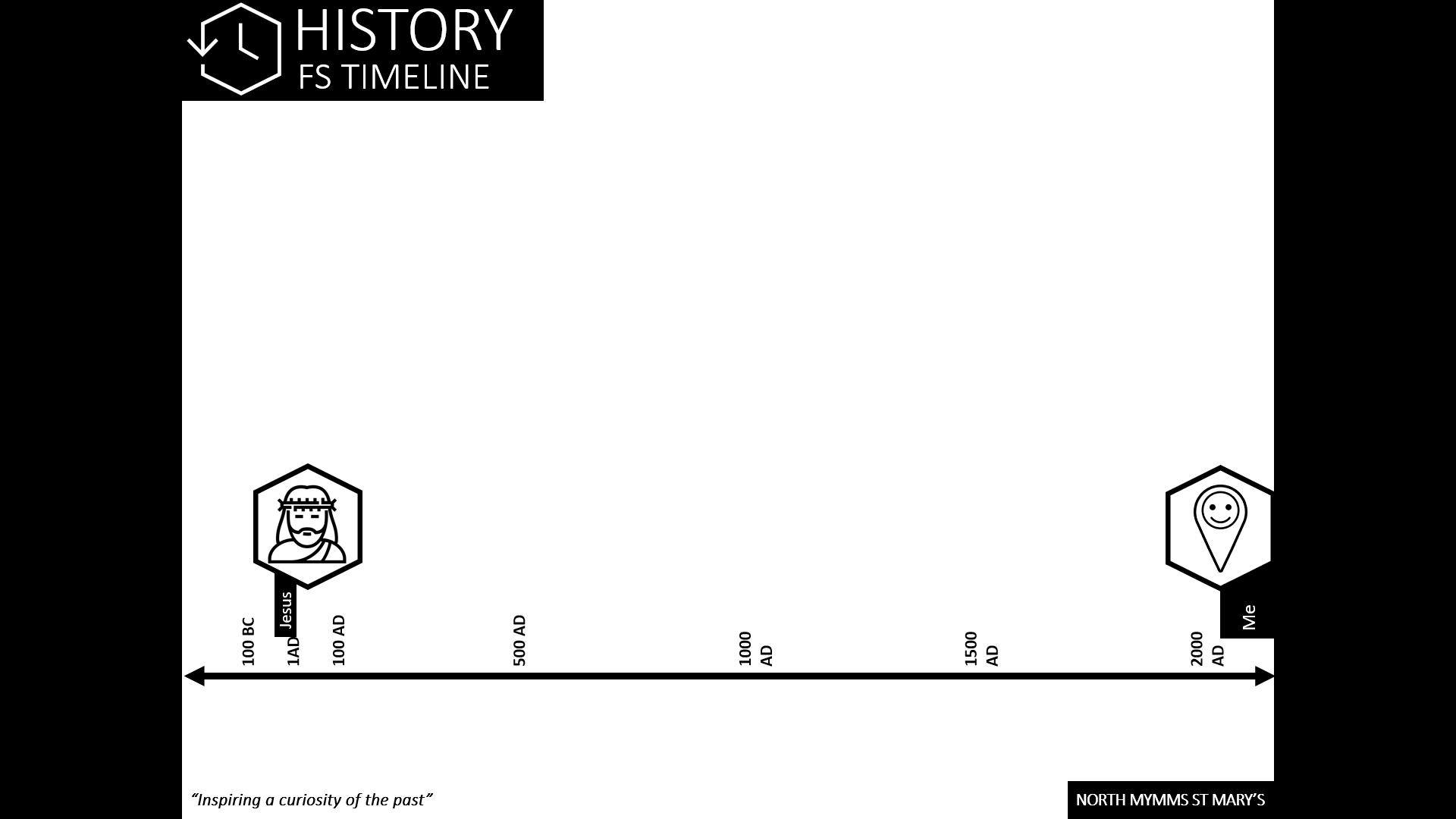 Topic Timeline:
Topic Timeline:
1
1
1
1
1
1
“Inspiring a curiosity of the past”
SCHOOL NAME
[Speaker Notes: History Curriculum © 2022 by Andrew Guilder (12vie.ws) is licensed under Attribution-NonCommercial-ShareAlike 4.0 International. To view a copy of this license, visit http://creativecommons.org/licenses/by-nc-sa/4.0/. Based on content from Department for Education (2013) The national curriculum in England: key stages 1 and 2 framework document. Available at: https://www.gov.uk/government/publications/national-curriculum-in-england-primary-curriculum]
HISTORY
What can toys teach us about History?
Teacher Guide
Changes within living memory. Where appropriate, these should be used to reveal aspects of change in national life
Key Questions to be answered through enquiry:
Previous Learning:
What are our favourite toys now and when we were babies?
What were our parents’ and grandparents' toys like?
How have toys changed over the years?
Who played with these toys in the past and how can we know?
Can I sort old and new toys?
Who made the first teddy bear?
Children have talked about the lives of the people around them and their roles in society. They know some similarities and differences between things in the past and now, drawing on their experiences and what has been read in class. They understand the past through settings, characters and events encountered in books read in class and storytelling.
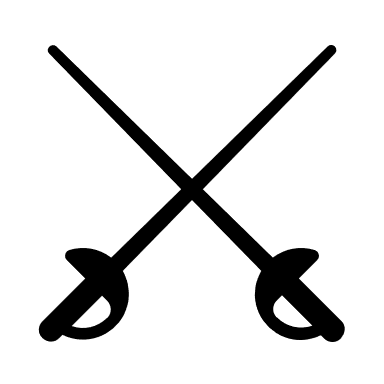 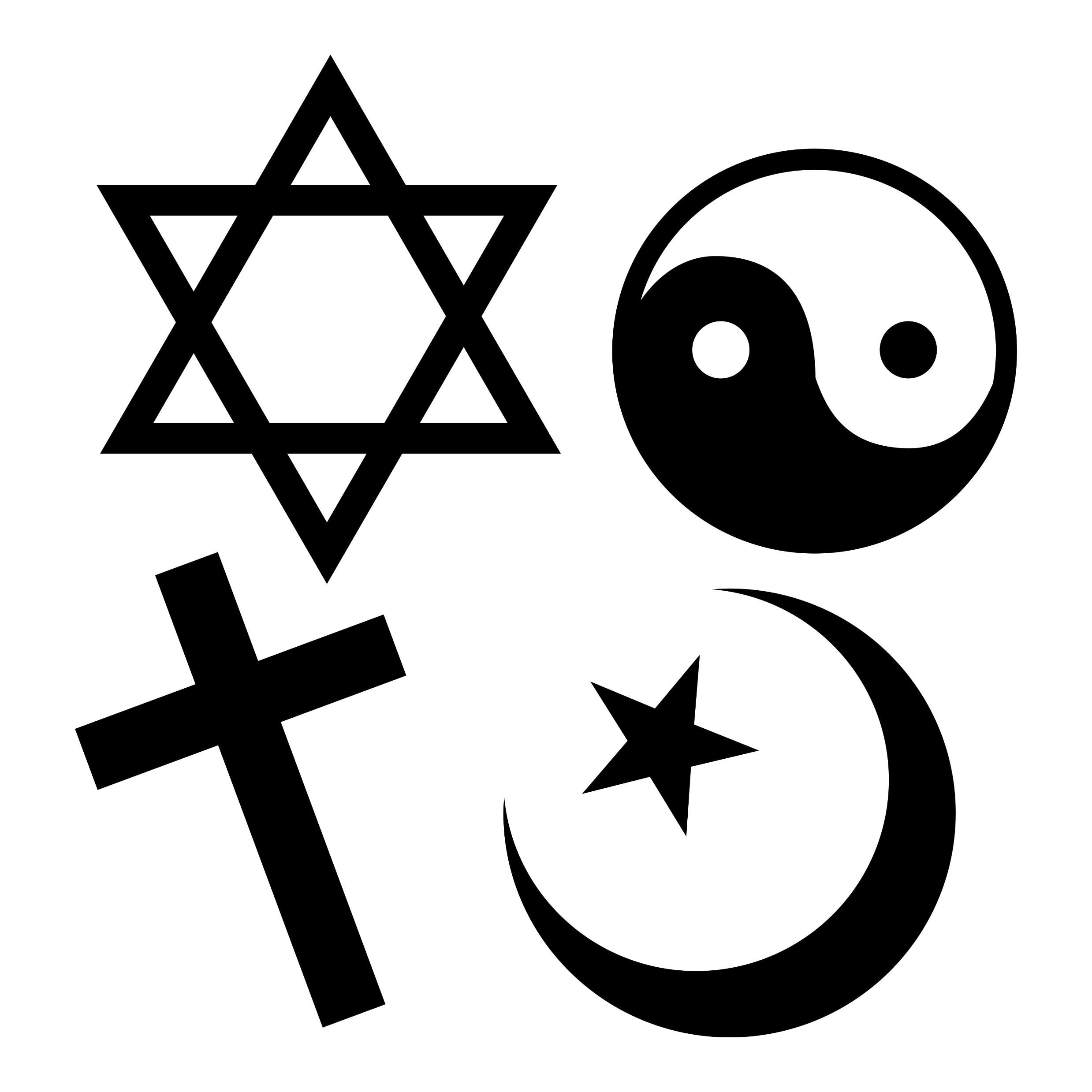 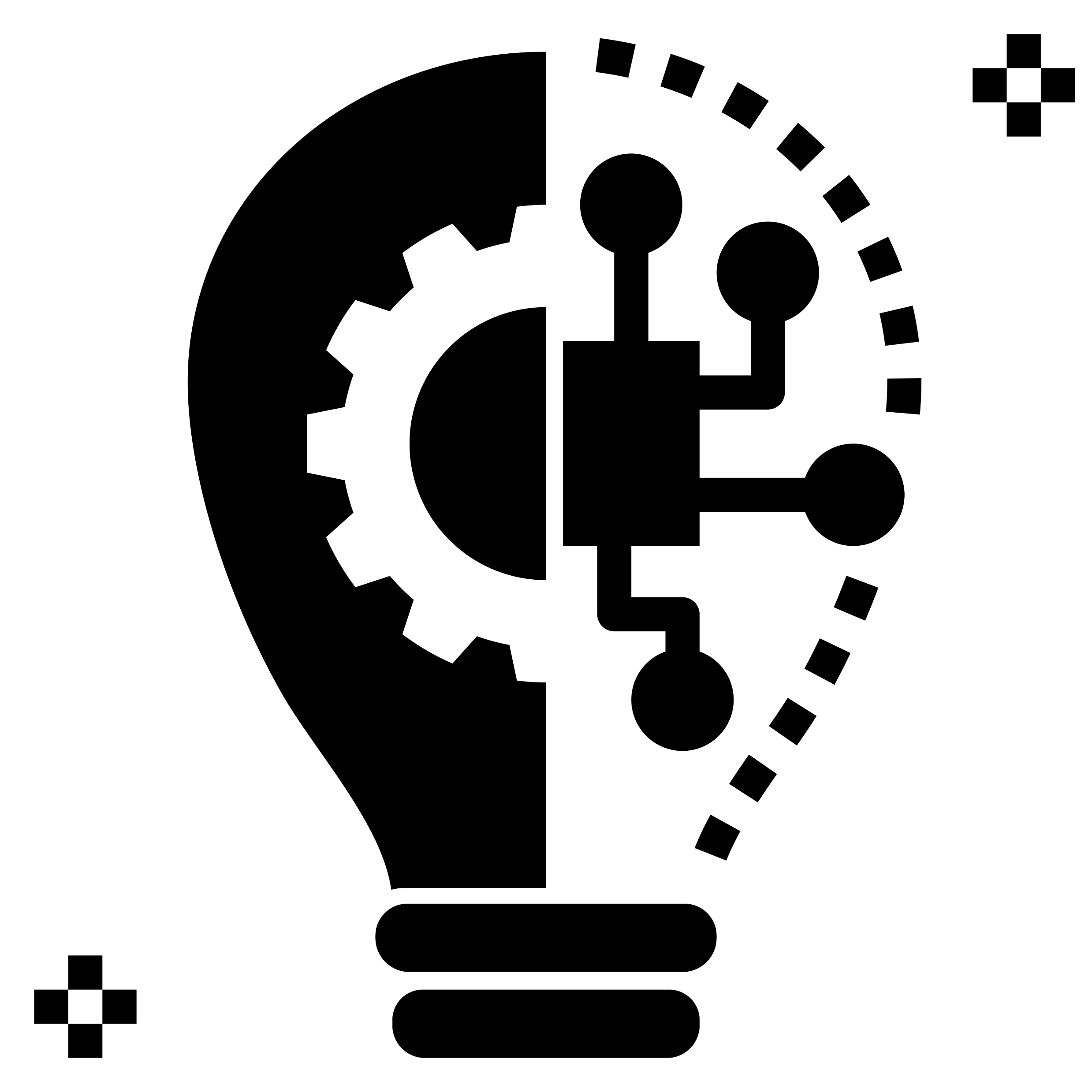 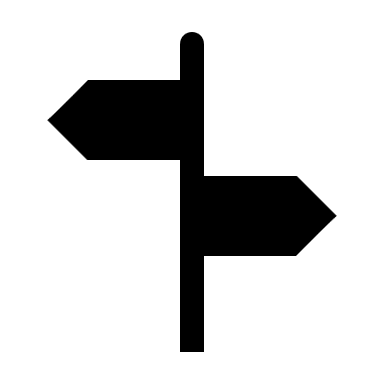 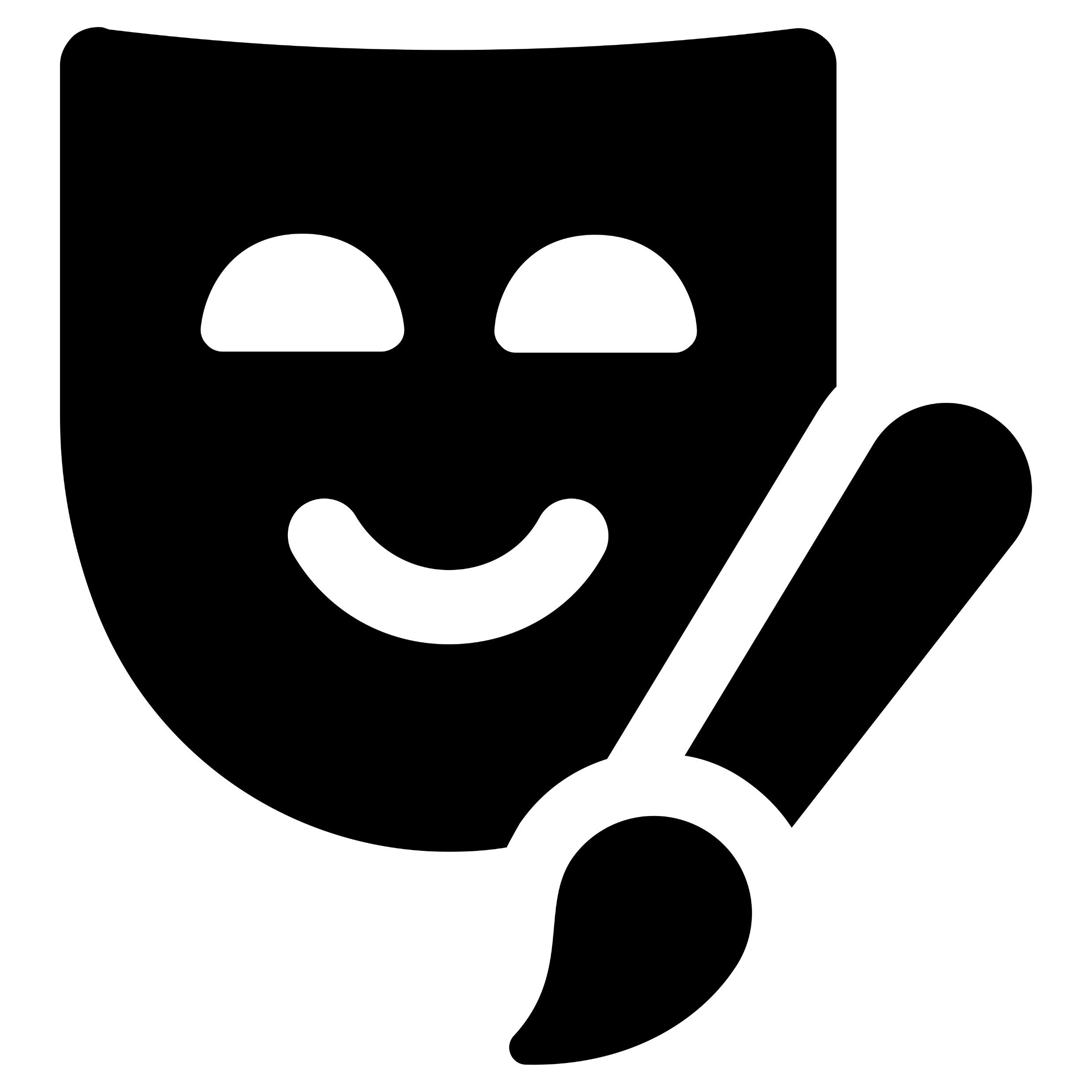 Key Knowledge:
Children consider familiar toys. They will start to understand that toys were different in the past and think about ways in which we could find out what toys used to be like (using sources such as stories, pictures, photos and personal artefacts) 
Children will consider some of the ways in which toys were different in the past. They will be introduced to some of the toys their parents and grandparents might have played with and ask questions about what they were like.
Children will be introduced to the term 'decade' and investigate which toys were popular in different decades. As well as learning to order chronologically, they will also find out when some popular toys today (such as Lego, Teddy Bears and Mario) were first invented.
Children learn to see toys as artefacts and think about what we can learn by examining them and the materials they are made from. Using these clues children sort as old and new.
Mitchum and Steiff both started making toy bears at similar times in differentcountries; we cannot be sure who was first, but the name “teddy” comesfrom an American president – Teddy Roosevelt.
Themes explored in this unit:
Playing and enjoying
Toys in the home 
Change in toys over the years
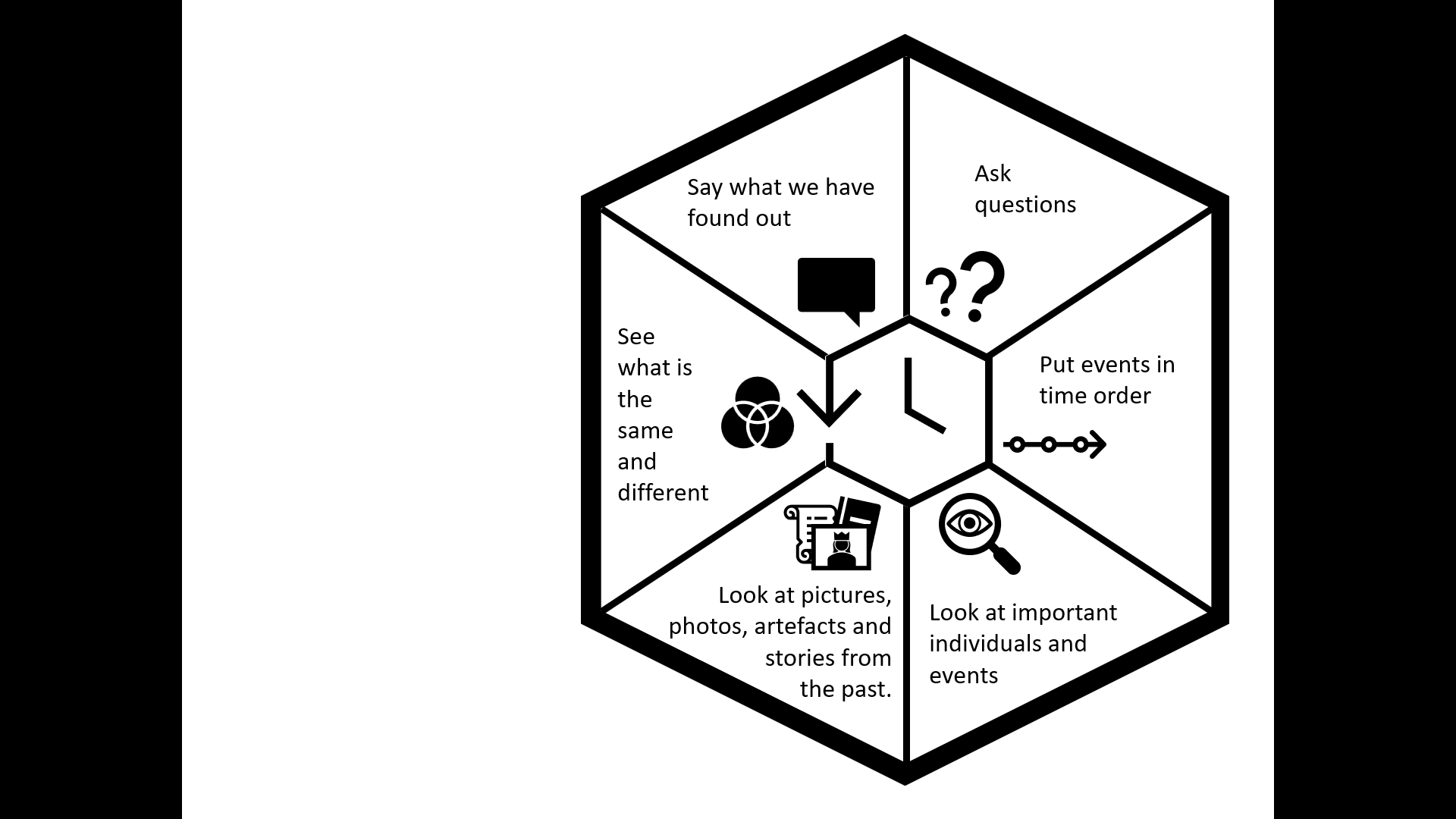 Sources (including visits):
Think carefully about the diversity of toys (and using photos that show a diverse range of children playing with toys) included in this unit
https://www.bbc.co.uk/bitesize/topics/zr4nxbk
https://teachers.thenational.academy/lessons/how-have-toys-changed-part-1-71h62c
https://www.bbc.co.uk/bitesize/topics/zj3nf82/articles/z8x7m39
https://www.bbc.co.uk/bitesize/articles/z8f4g7h 
https://www.twinkl.co.uk/resource/ks1-the-history-of-the-teddy-bear-powerpoint-t-tp-2661615
Key vocabulary: 
Old, new, past, present, different, similar, Toys, playing, technology, stories, pictures, photos, artefacts, chronological, materials
Topic Timeline:
Topic Timeline:
1
1
1
1
1
1
1
1
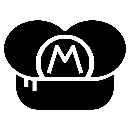 Lego invented 1949
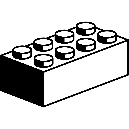 Mario’s first appearance 1981
“Inspiring a curiosity of the past”
SCHOOL NAME
[Speaker Notes: History Curriculum © 2022 by Andrew Guilder (12vie.ws) is licensed under Attribution-NonCommercial-ShareAlike 4.0 International. To view a copy of this license, visit http://creativecommons.org/licenses/by-nc-sa/4.0/. Based on content from Department for Education (2013) The national curriculum in England: key stages 1 and 2 framework document. Available at: https://www.gov.uk/government/publications/national-curriculum-in-england-primary-curriculum]
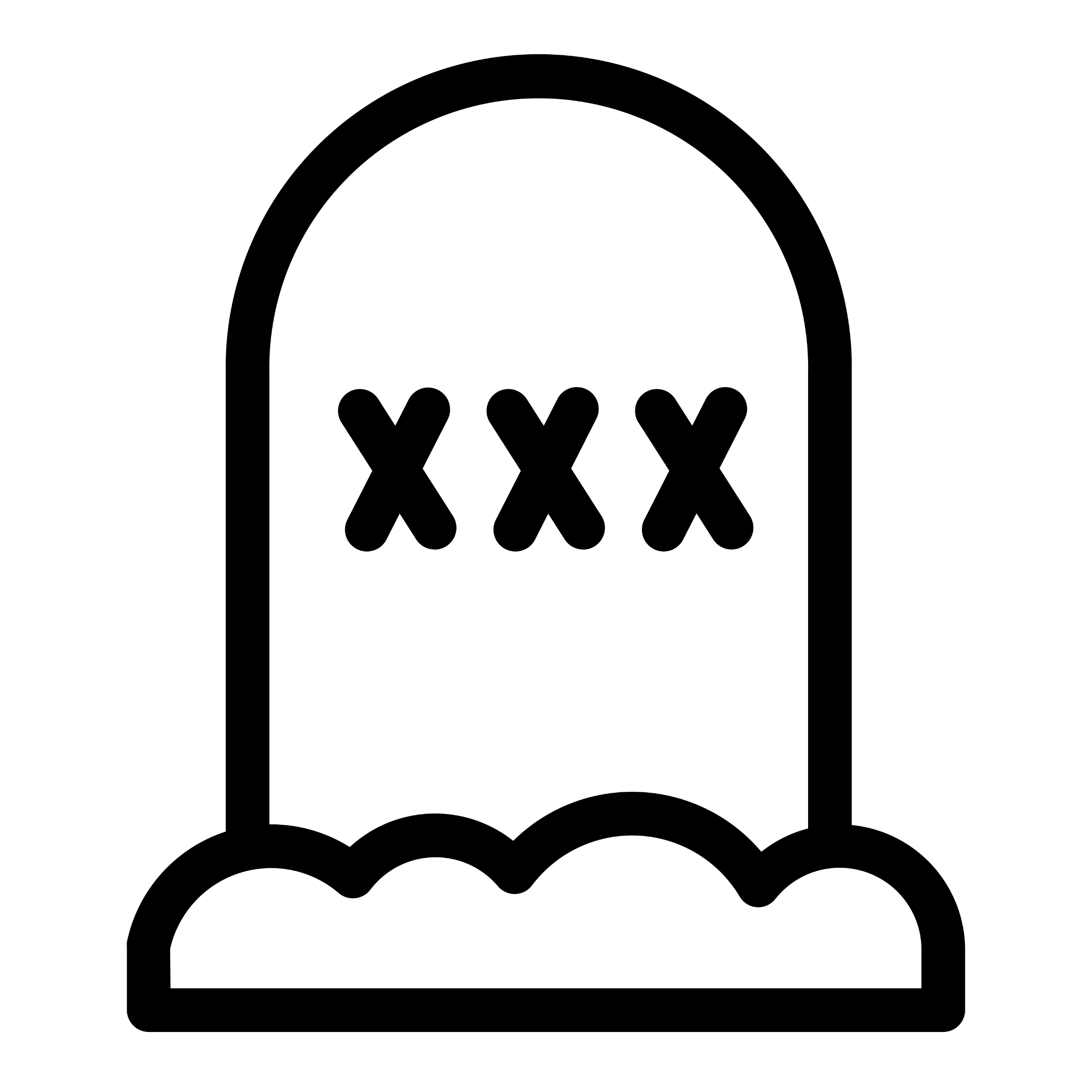 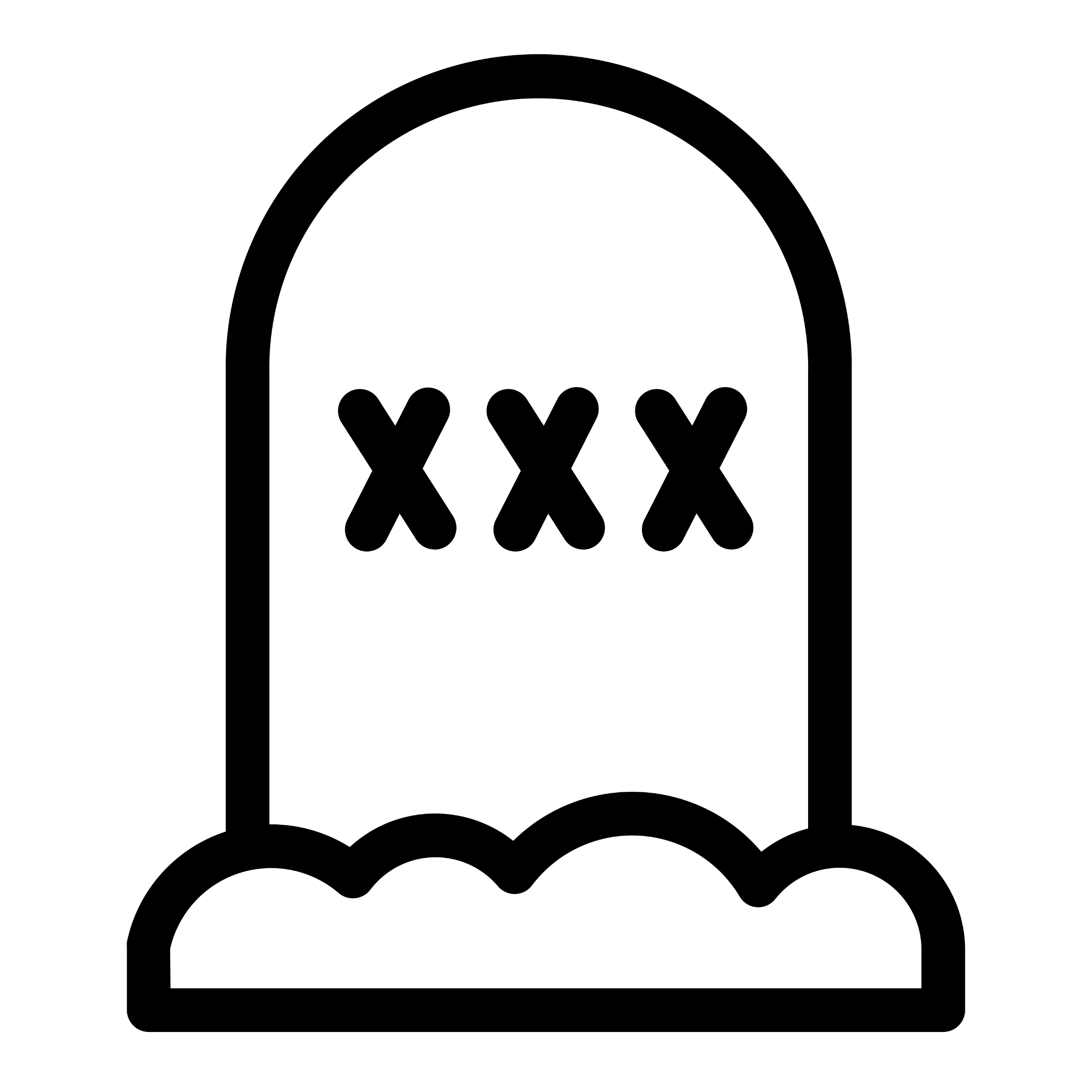 HISTORY
Who was Queen Victoria?
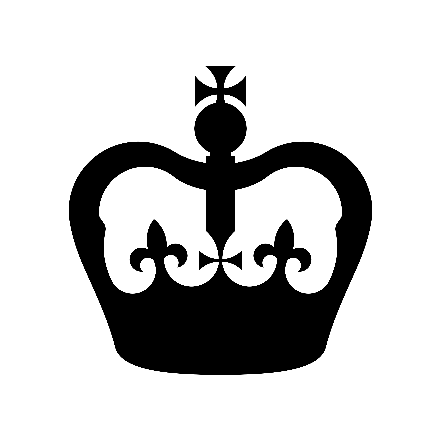 Teacher Guide
Lives of significant individuals in the past who have contributed to national and international achievements. Used to compare aspects of life in different periods.
Key Questions to be answered through enquiry:
Previous Learning:
Who was Queen Victoria?
What were the highs and lows of Queen Victoria’s life?
What were houses like when Victoria was queen?
What was it like to be a Victorian child?
Why do we remember Queen Victoria?
How is our current monarch similar and different to Queen Victoria?
Children have talked about the lives of the people around them and their roles in society. They know some similarities and differences between things in the past and now. Children have looked at their living memories including looking at toys and how they have changed.
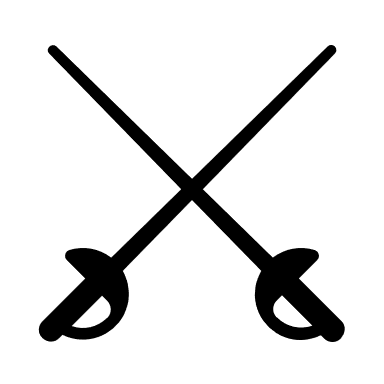 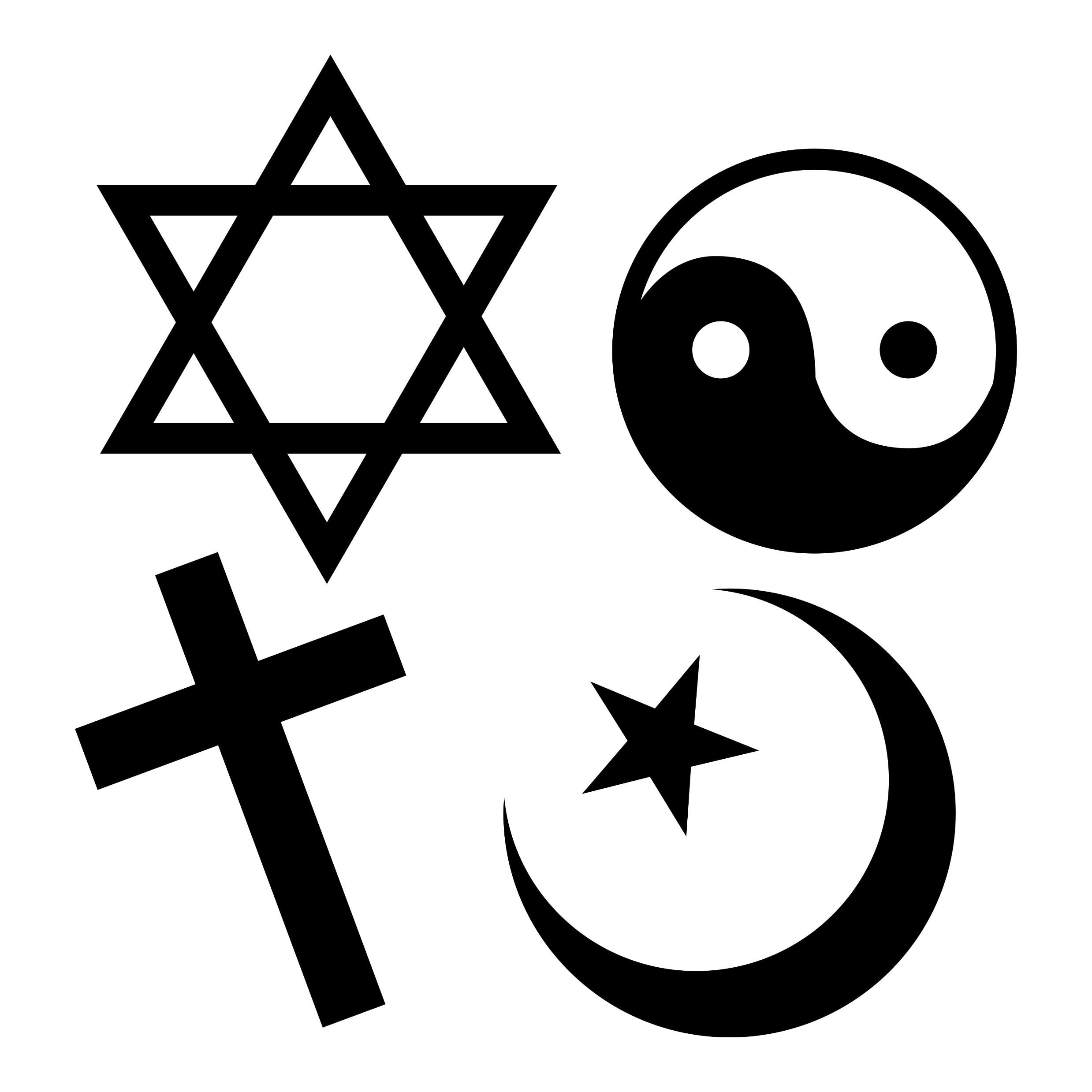 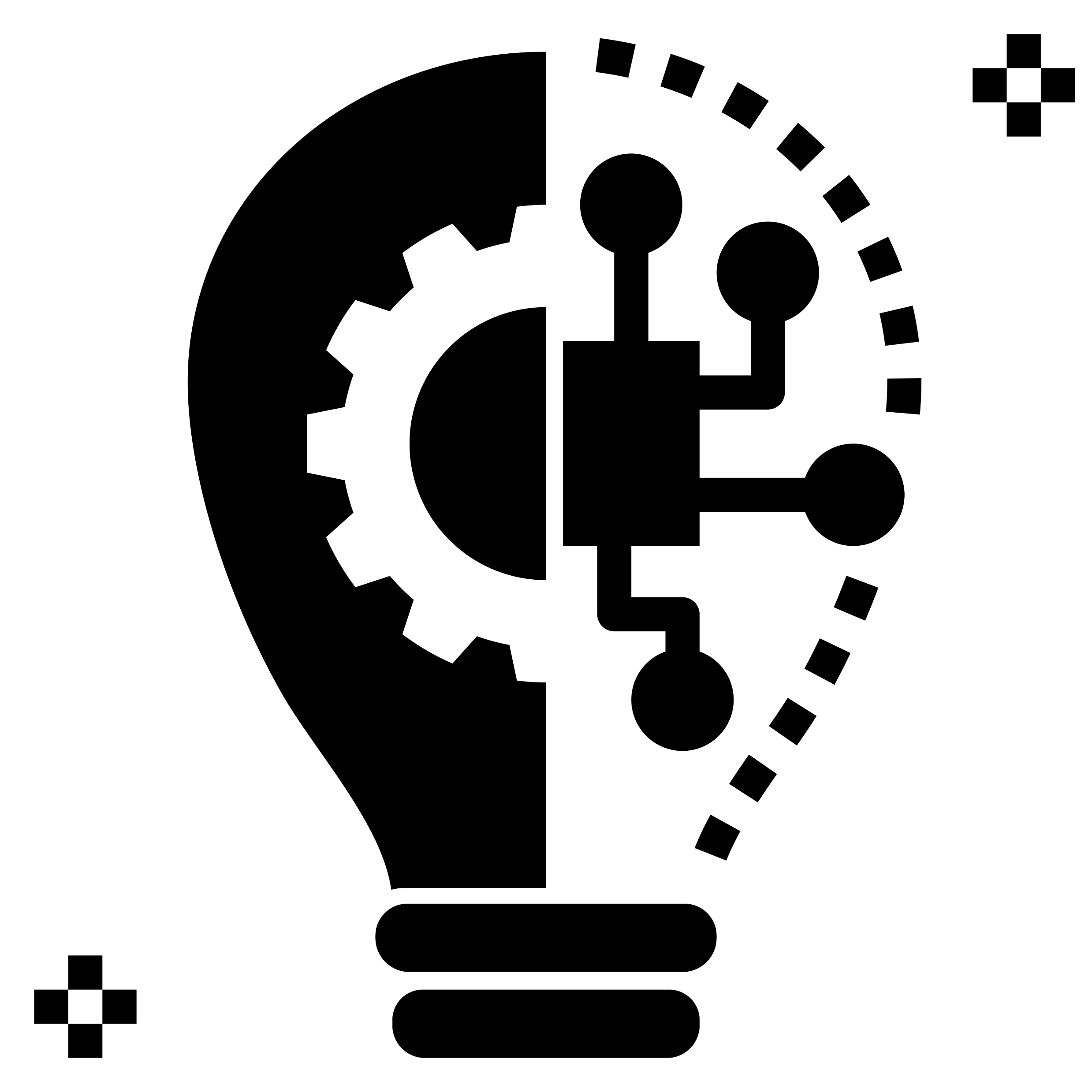 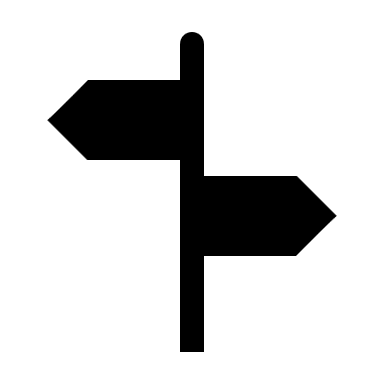 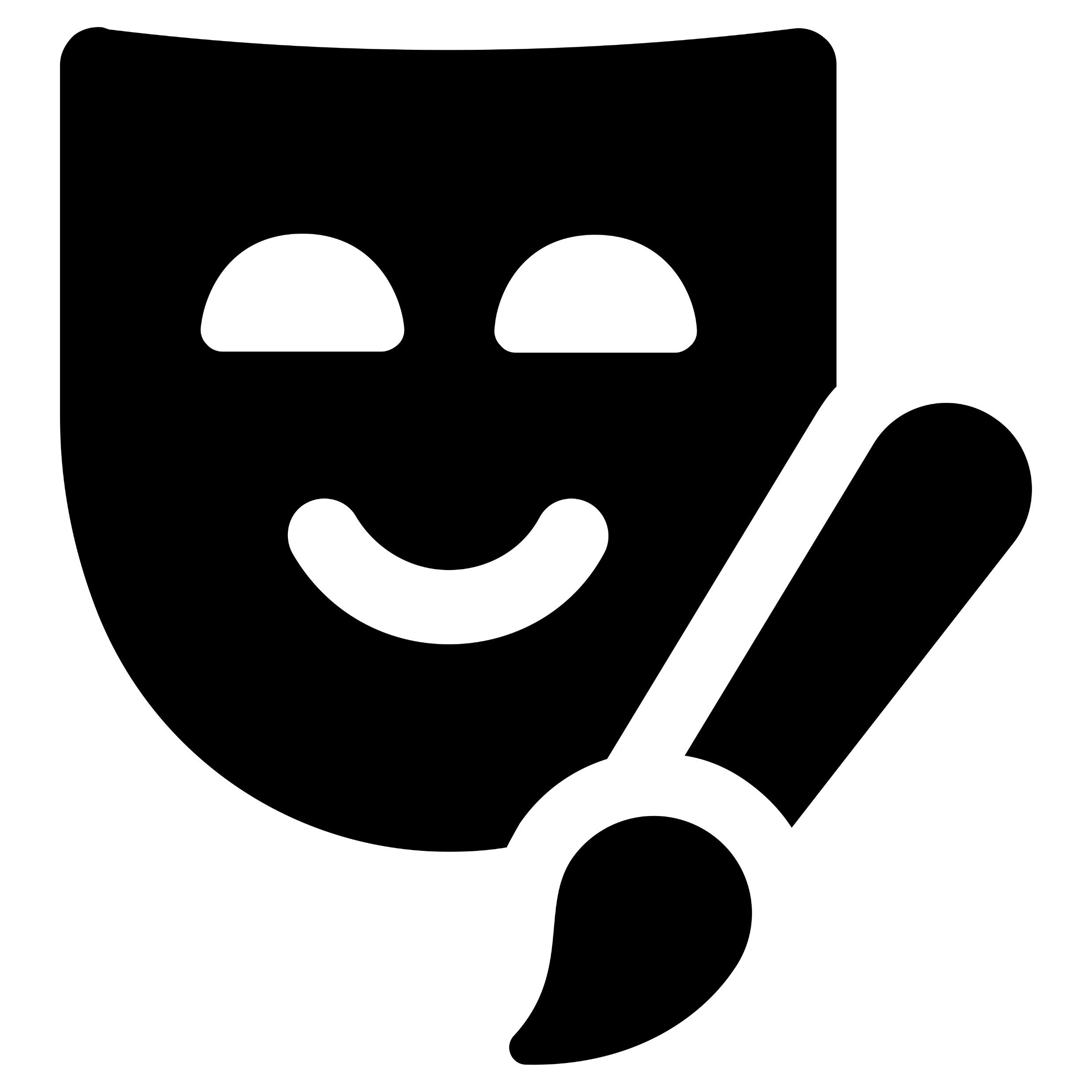 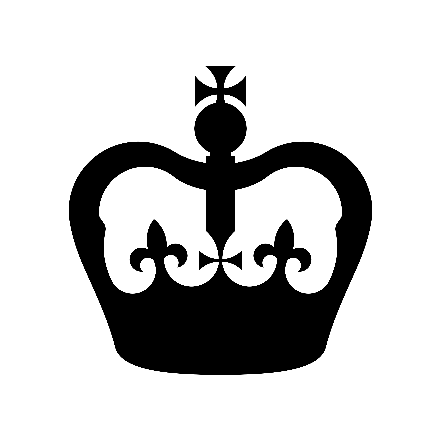 Key Knowledge:
A Monarch (Queen or King) sets the rules for the country. Queen Victoria was Monarch of the British Empire from 1837-1901. She was married to Prince Albert and had 9 children.
A long period of history is named after her - the Victorian Age which marks the 63 years of her reign.
When Victoria became queen, children had to go out to work. By the time she died, children went to school for free. Victorian schools were very different to our schools today and the teachers were very strict. 
Toys were often made of wood or children created games with what they could find (i.e. stones)
Victorian homes didn’t have the same technology we do today.
Life has changed since Victorian times for ordinary people and for Monarchs.
Themes explored in this unit:
Study portraits and pictures of Monarchs
Look at Victorian dwellings, lifestyles and change.
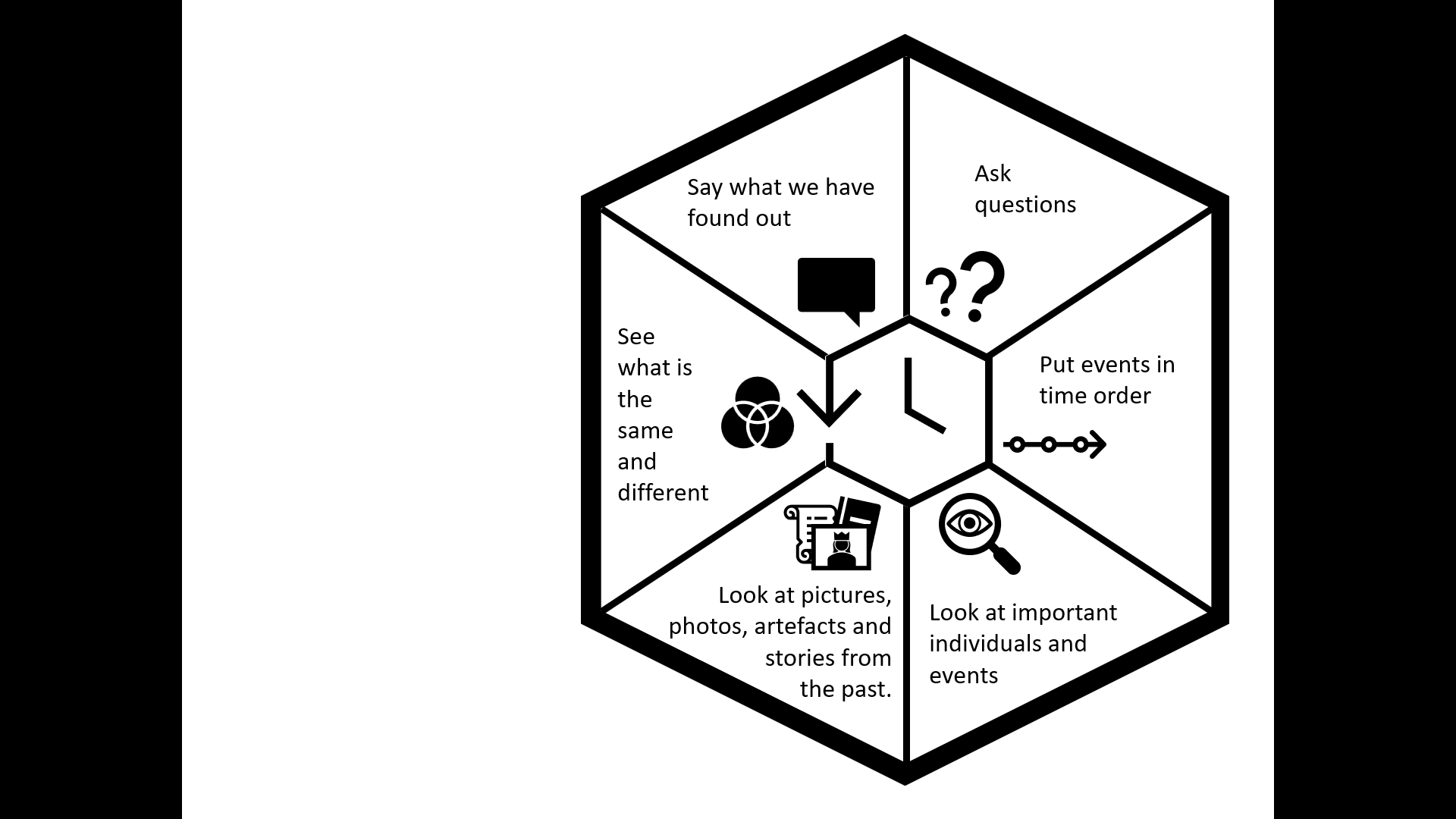 Sources (including visits):
Magic Grandad – Victorians
https://www.bbc.co.uk/bitesize/topics/zkrkscw/articles/zfdkhbk 
Visit Victorian home/school (Chiltern open air / Victorians off the page) 
https://www.bbc.co.uk/cbbc/watch/blue-peter-black-history-month-poems
http://www.primaryhomeworkhelp.co.uk/victorians/children/index.htm 
http://www.victorianschool.co.uk/shop/toys.php 
https://www.natgeokids.com/uk/primary-resource/queen-victoria-primary-resource/ 
https://www.english-heritage.org.uk/learn/teaching-resources/teaching-history/teaching-victorians/
Key vocabulary: 
Monarch, monarchy, queen, king, reign, rule, successor, Victorian, era/age Elizabeth II , Queen Victoria, Prince Albert, Jubilee, Empire, significant
Topic Timeline:
Topic Timeline:
1
1
1
1
1
1
1
1
1
Victoria is Monarch/Queen (Victorian Age) 1837-1901
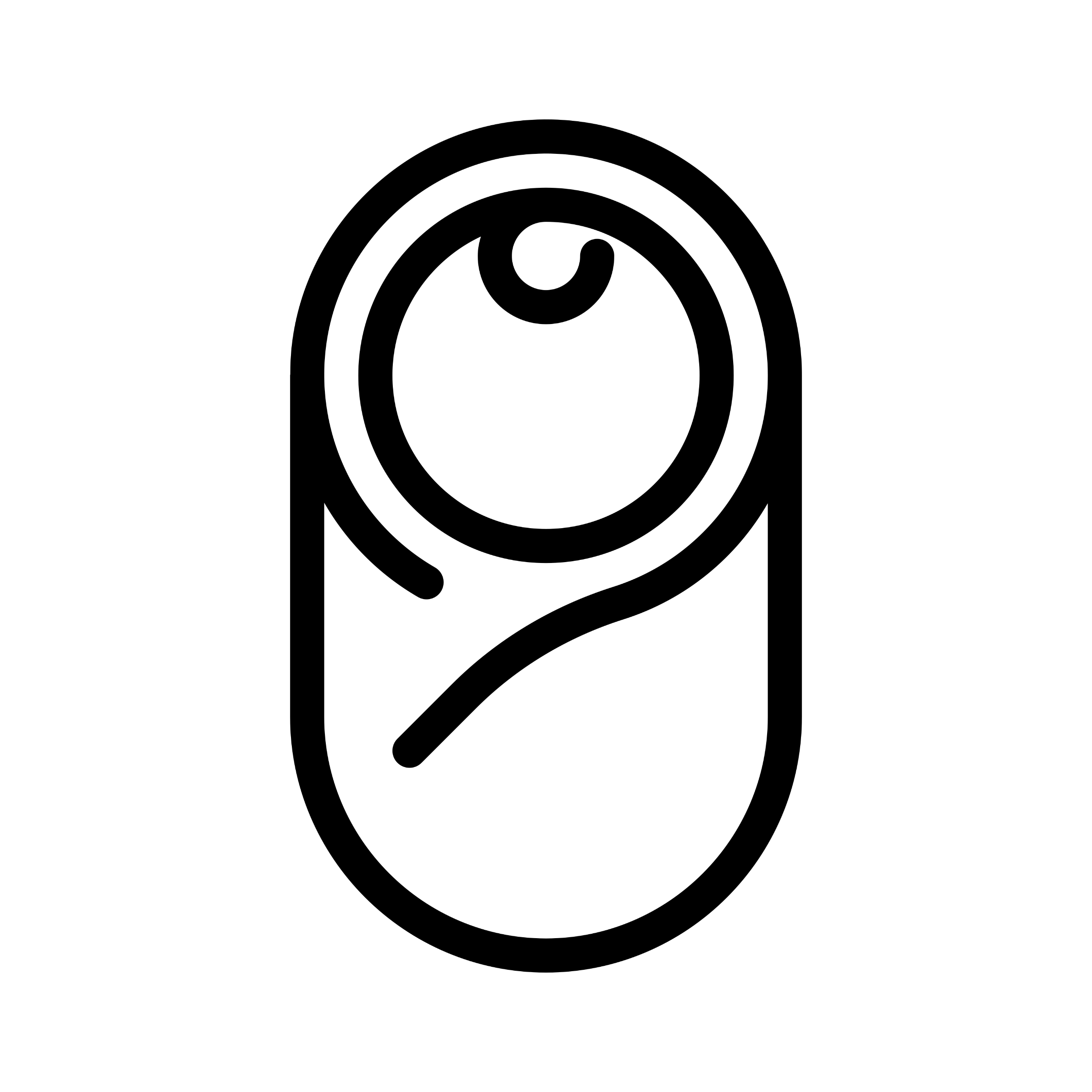 Victoria born 1819
Victoria becomes Queen 1837
Victoria dies 1901
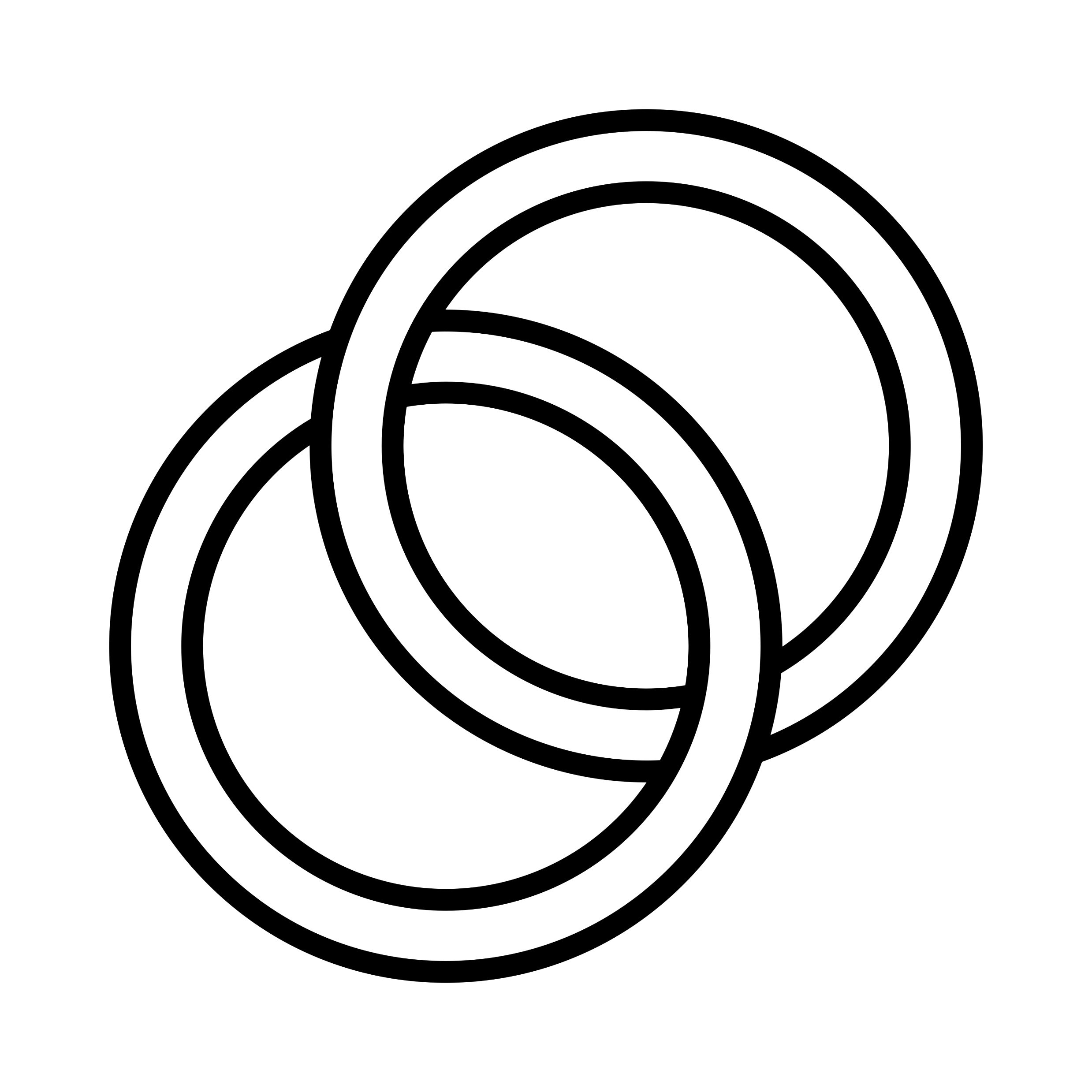 Victoria 1819-1901
Victoria marries Prince Albert 1840
Prince Albert dies 1861
“Inspiring a curiosity of the past”
SCHOOL NAME
[Speaker Notes: History Curriculum © 2022 by Andrew Guilder (12vie.ws) is licensed under Attribution-NonCommercial-ShareAlike 4.0 International. To view a copy of this license, visit http://creativecommons.org/licenses/by-nc-sa/4.0/. Based on content from Department for Education (2013) The national curriculum in England: key stages 1 and 2 framework document. Available at: https://www.gov.uk/government/publications/national-curriculum-in-england-primary-curriculum]
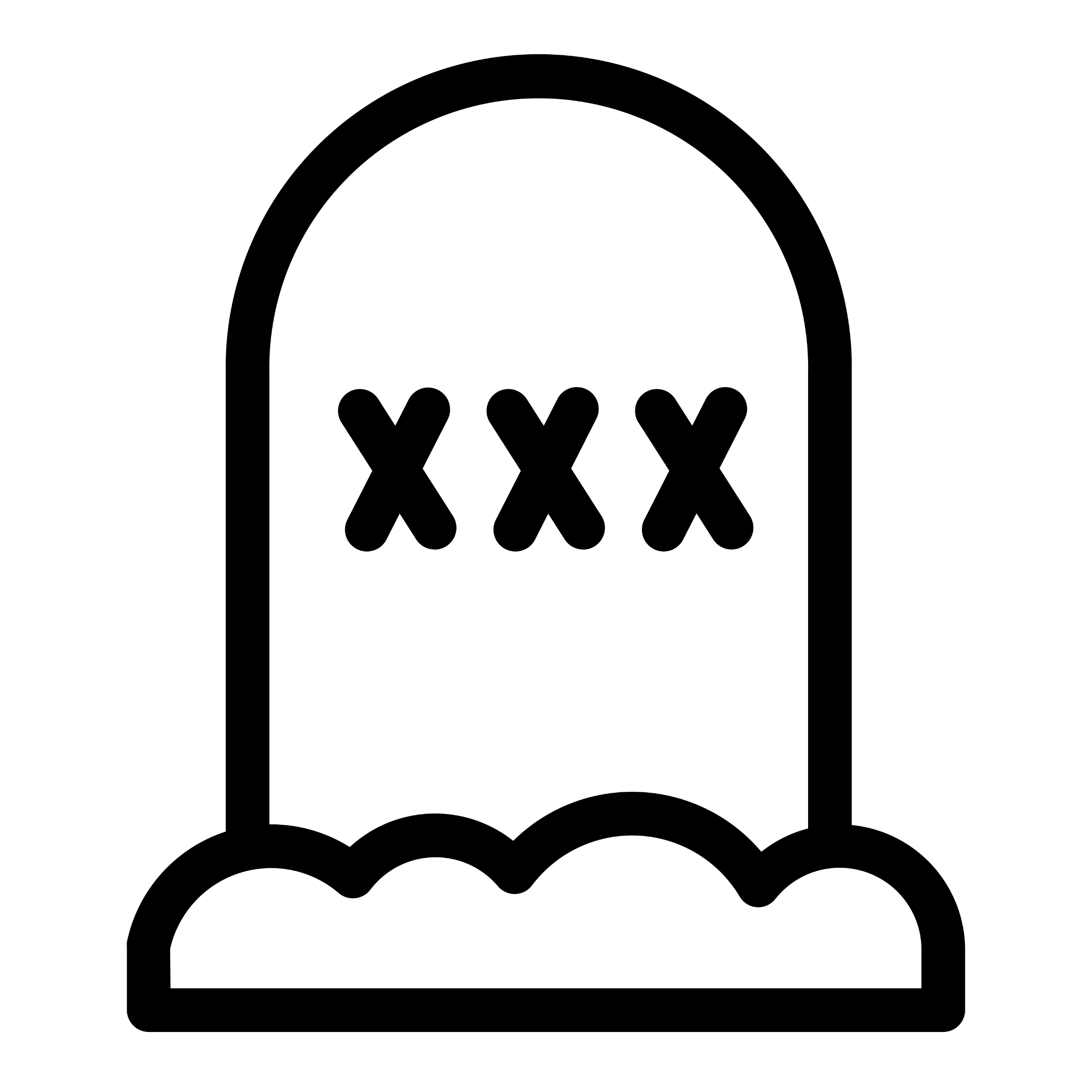 HISTORY
Why should we remember Mary Seacole?
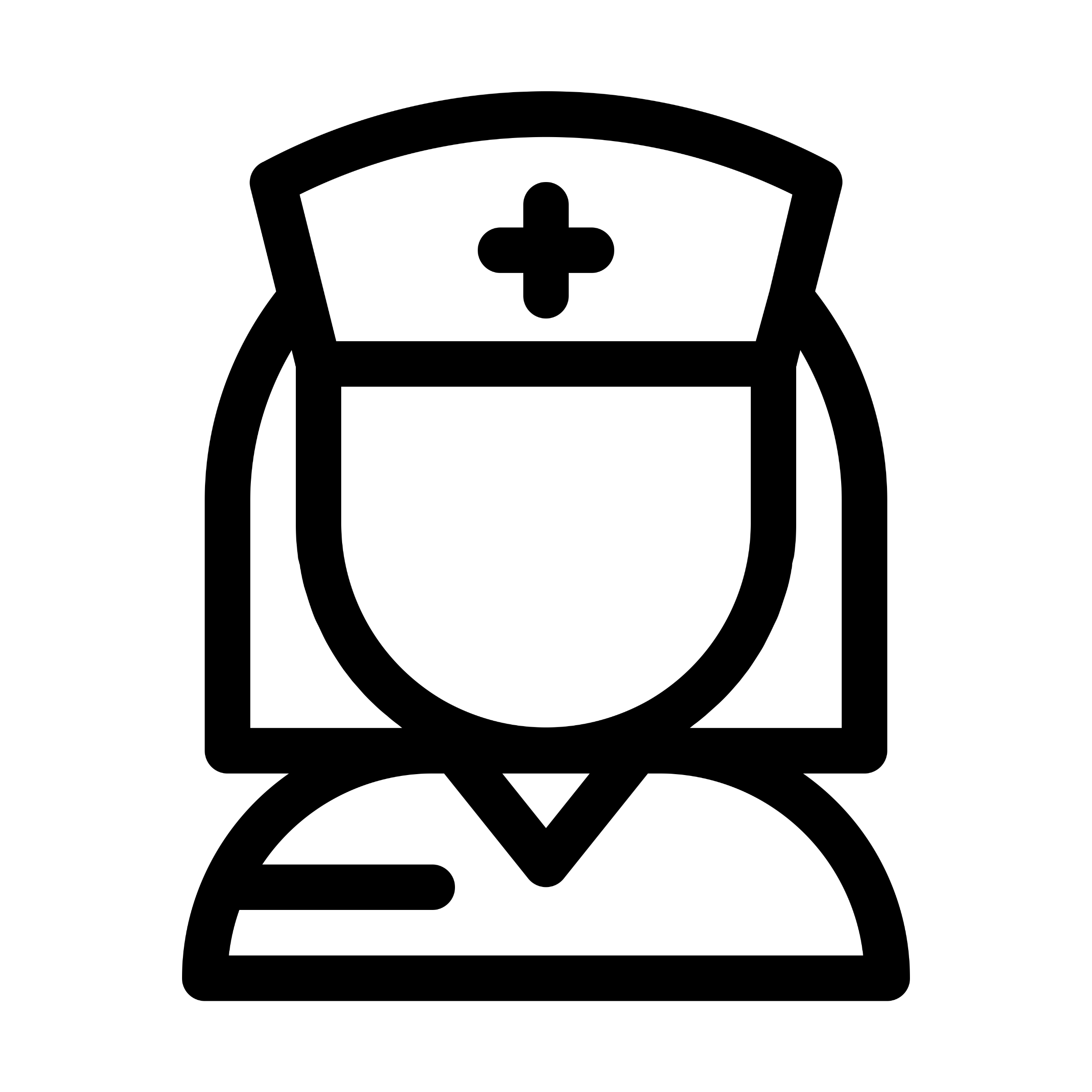 Teacher Guide
Lives of significant individuals in the past who have contributed to national and international achievements.
Key Questions to be answered through enquiry:
Previous Learning:
What were the most important events in Mary’s life?
What was Mary’s greatest achievement and how do we know? 
How did life change for Mary after the Crimean war?
What makes Mary Seacole a significant individual?
Why do we remember Mary now?
Children have learnt about the Victorian period through the lens of Queen Victoria. Children have talked about the lives of the people around them and their roles in society. They know some similarities and differences between things in the past and now. Children have looked at their life in living memories including looking at toys and how they have changed.
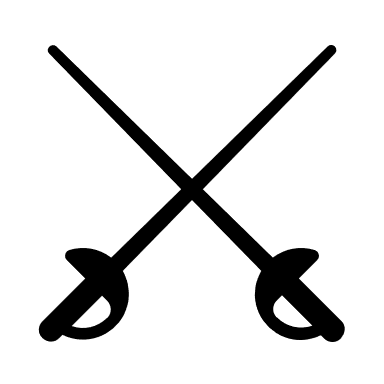 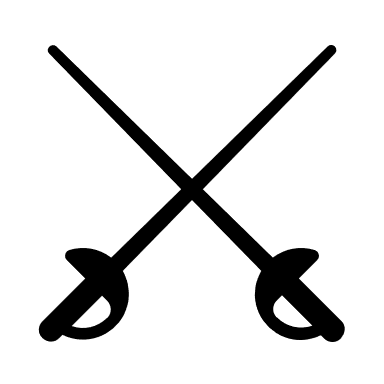 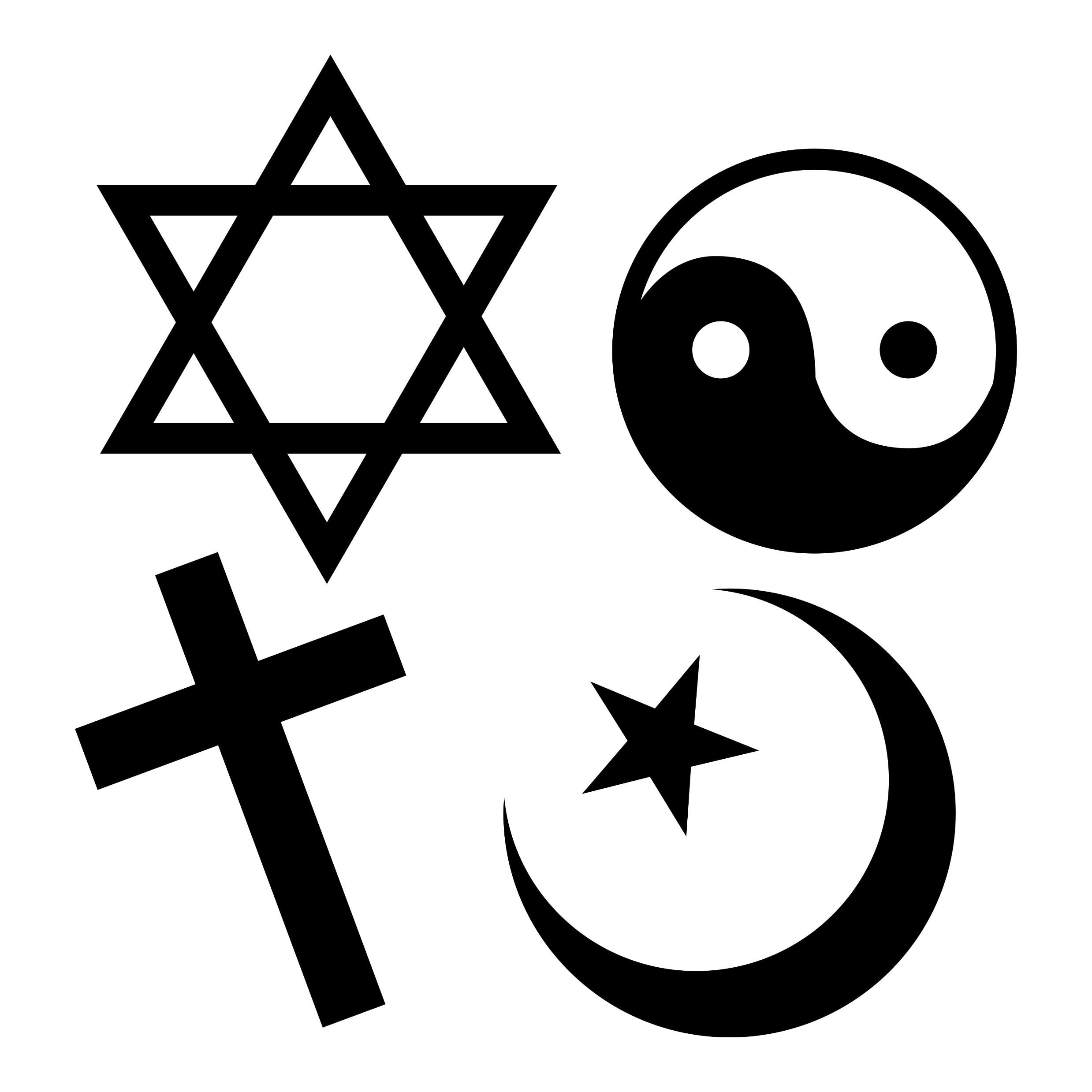 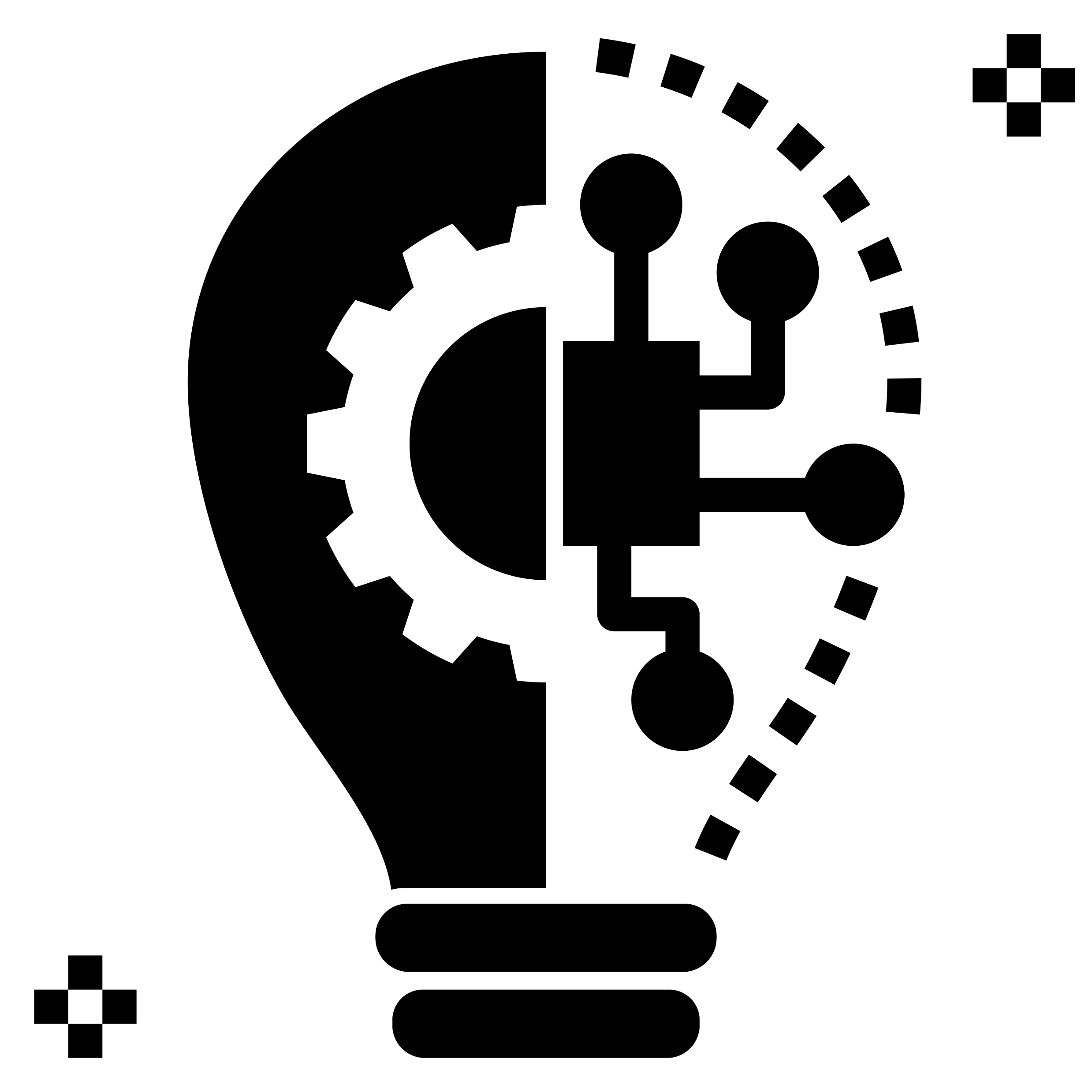 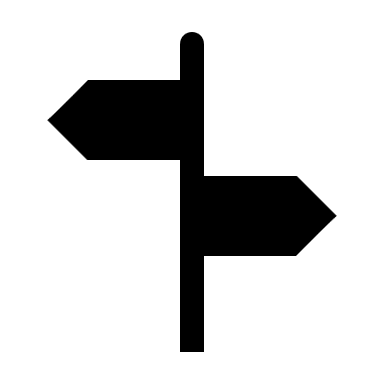 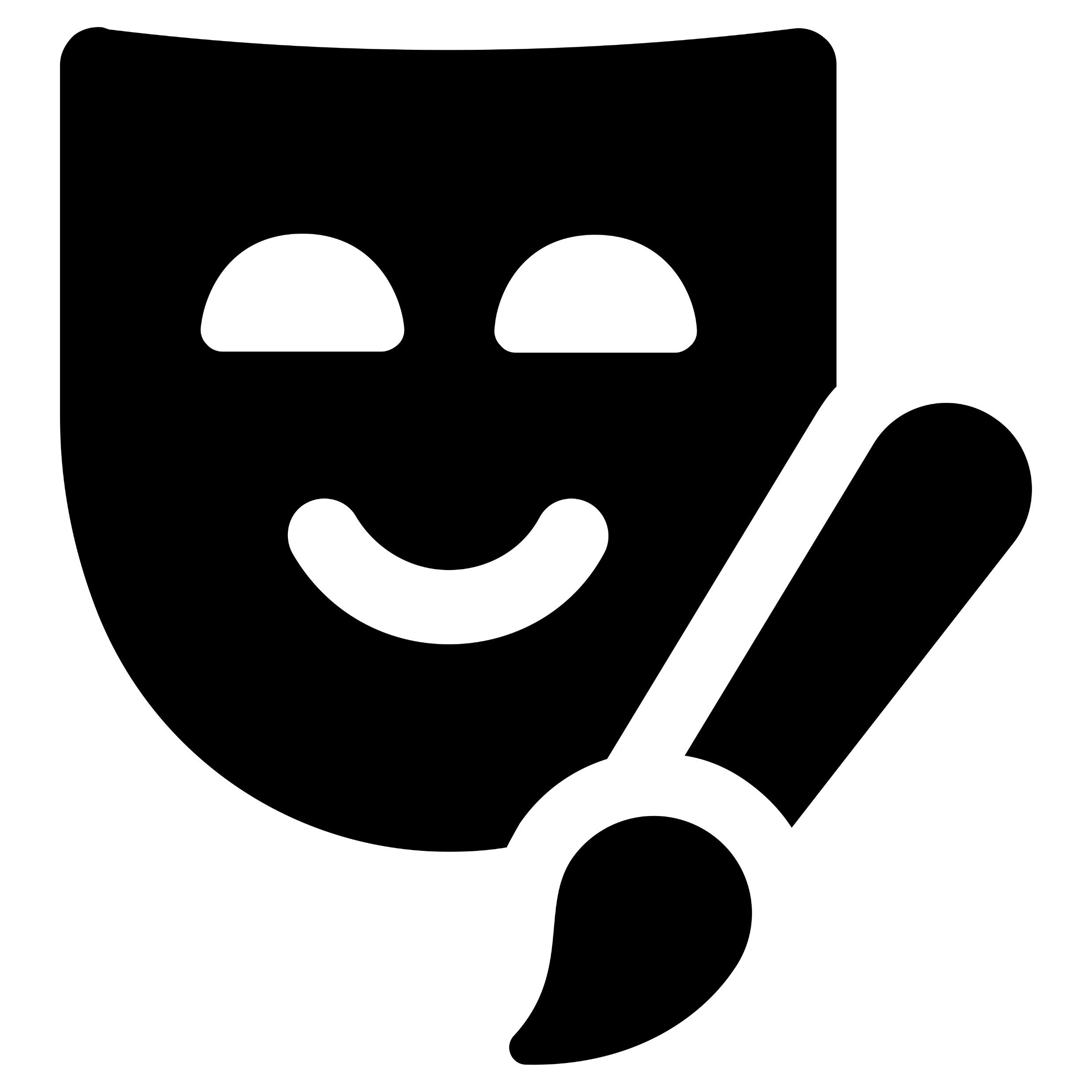 Key Knowledge:
A simple outline of Mary Seacole including the key events outlined on the topic timeline below (compare/contrast to Victoria).
Mary was not just kind and caring, she was determined, paying her own passage to Crimea (even after being rejected as a nurse), and she was also brave (visiting soldiers on the battlefield). Her hotel helped a great many soldiers as did her methods.
We get information about Mary from sources such as written accounts (including her own book), pictures/photos and artefacts.
Mary fell on hard times when she came back to England, people stepped in to help her. They created a fund to give her money.
Mary wasn’t the only nurse, but her history was nearly forgotten unlike her peers Florence Nightingale and Edith Cavell.
Mary helped people in lots of different ways. Nurses continue to do that to this day.Nearly 70 years after her death the NHS started, and health care became more accessible.
Mary has a memorial statue outside St Thomas Hospital in London
Themes explored in this unit:
The Crimean War


How nursing/healthcare has changed
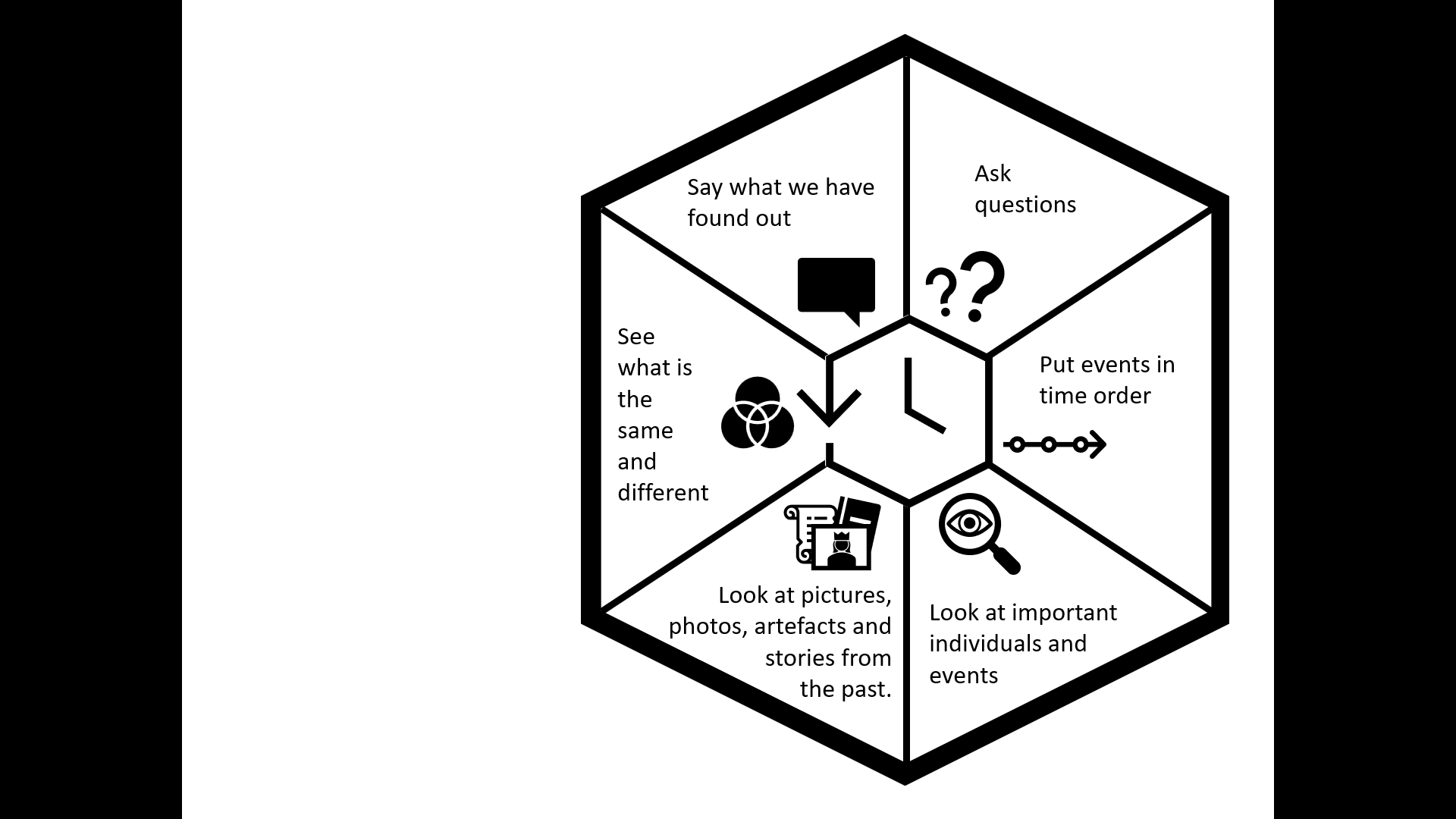 Sources (including visits):
https://www.maryseacoletrust.org.uk/learn-about-mary/ 
https://www.museumoflondon.org.uk/schools/learning-resources/mary-seacole 
https://classroom.thenational.academy/lessons/lets-meet-mary-seacole-c8w3cc 
Brave Nurses by Charlotte Guillain
Mary Seacole, Florence Nightingale and Edith Cavell (Comparing People
from the Past) by Nick Hunter
Little Leaders: Bold Women in Black History Paperback – Picture Book, 31 Jan. 2019 by Vashti Harrison
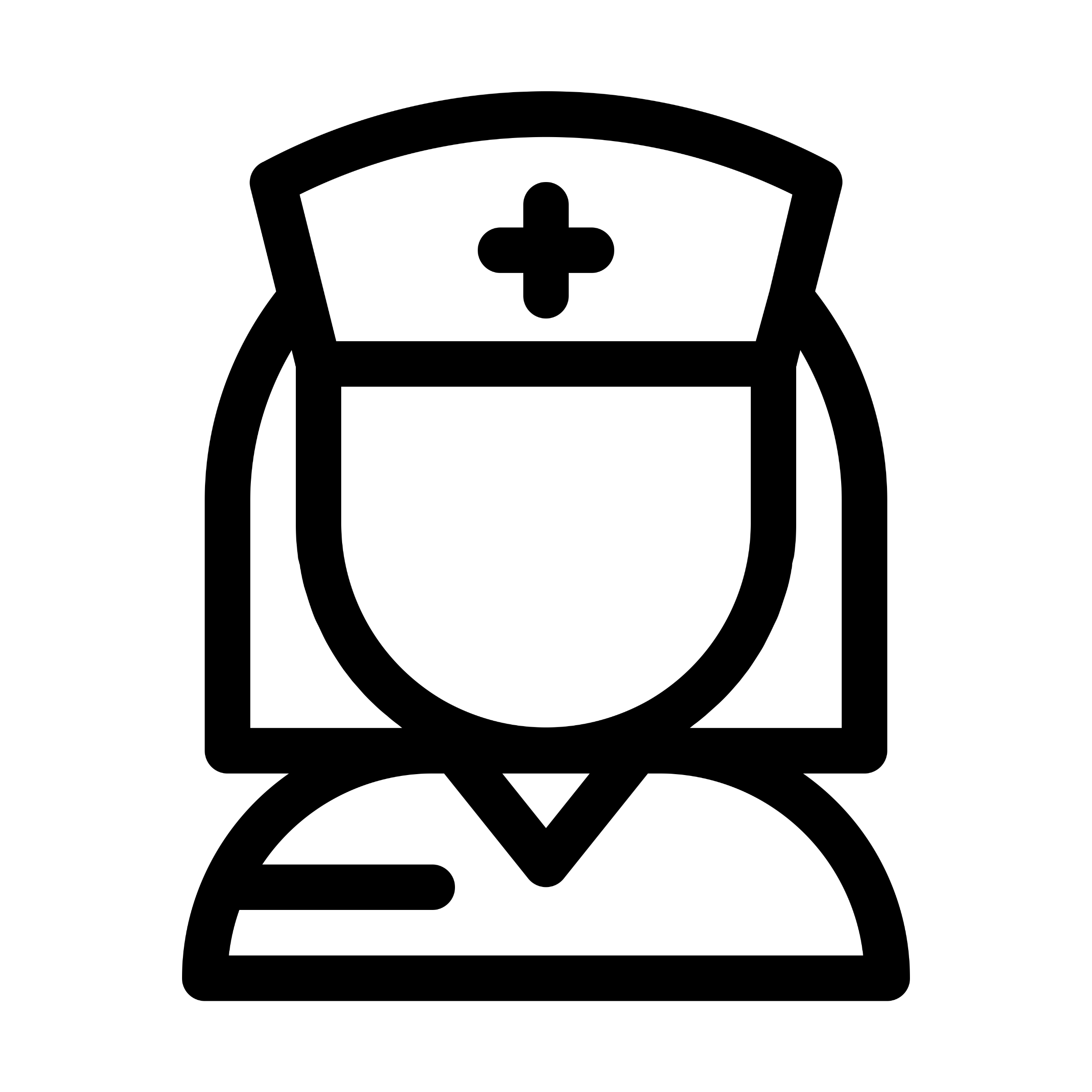 Key vocabulary: 
Significant, nursing, nurse, Crimea, war, soldier, battlefield, casualty, NHS, prejudice, charity, memorial,
Topic Timeline:
Topic Timeline:
Victorians 1837-1901
1
1
1
1
1
1
1
1
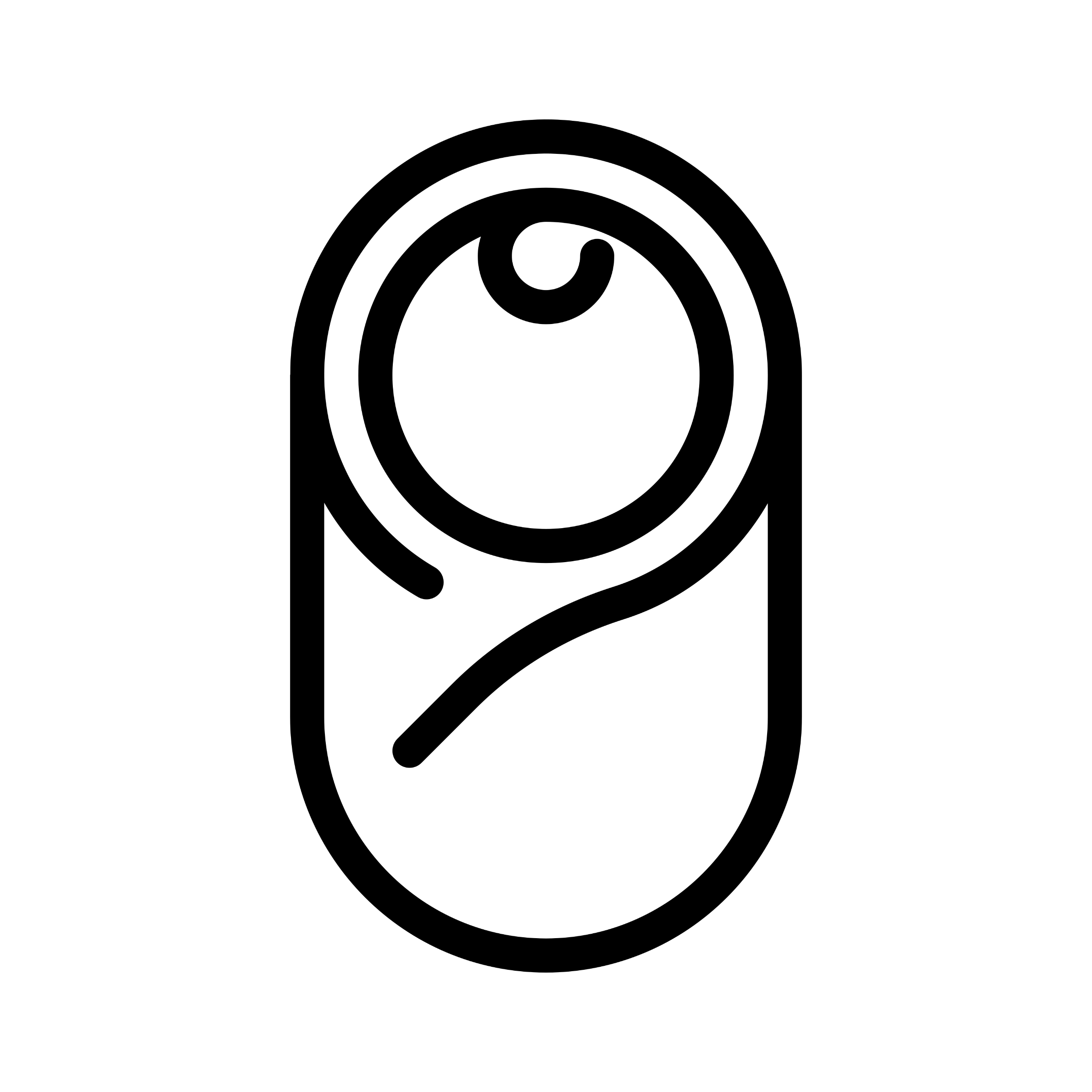 Mary born in Jamaica 1805
Crimean War 
1853 - 1856
Mary Seacole 1805 - 1881 AD
Mary dies in London 1881
1855 Mary opens her hospital hotel with her own money
“Inspiring a curiosity of the past”
SCHOOL NAME
[Speaker Notes: History Curriculum © 2022 by Andrew Guilder (12vie.ws) is licensed under Attribution-NonCommercial-ShareAlike 4.0 International. To view a copy of this license, visit http://creativecommons.org/licenses/by-nc-sa/4.0/. Based on content from Department for Education (2013) The national curriculum in England: key stages 1 and 2 framework document. Available at: https://www.gov.uk/government/publications/national-curriculum-in-england-primary-curriculum]
HISTORY
What happened at Balloon Corner?
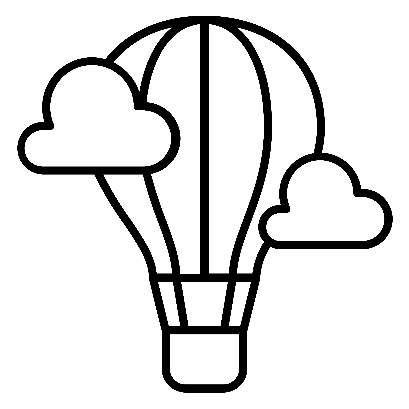 Teacher Guide
Significant historical events, people and places in our locality.
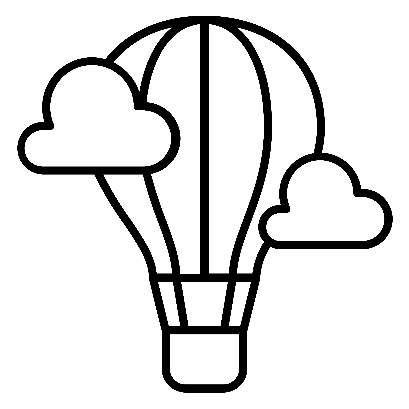 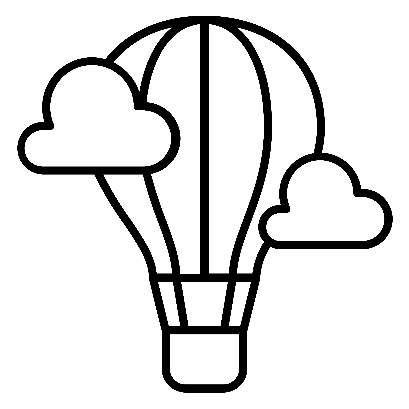 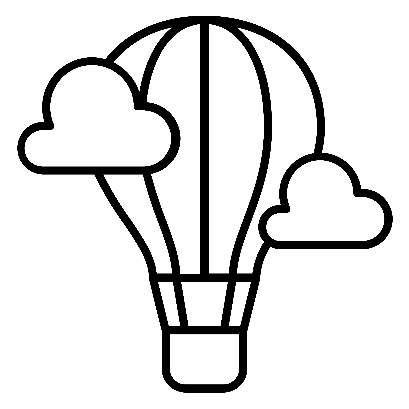 Key Questions to be answered through enquiry:
Previous Learning:
How do we travel now and how did people travel in the past?
What were the earliest forms of flight?
Who was Vincenzo Lunardi?
Why is Balloon Corner in Welham Green?
How are events like Vincenzo’s Lunardi’s balloon landing remembered?
Children explored past and present in EYFS including changes in transport when presented in reading texts. In Year 1 children looked at the Victorian age comparing it to present times through the lens of monarchy. They explored the Victorian age further through an in-depth study on Mary Seacole.
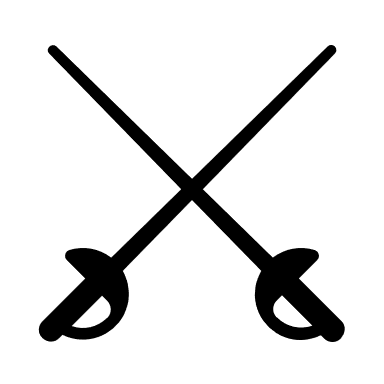 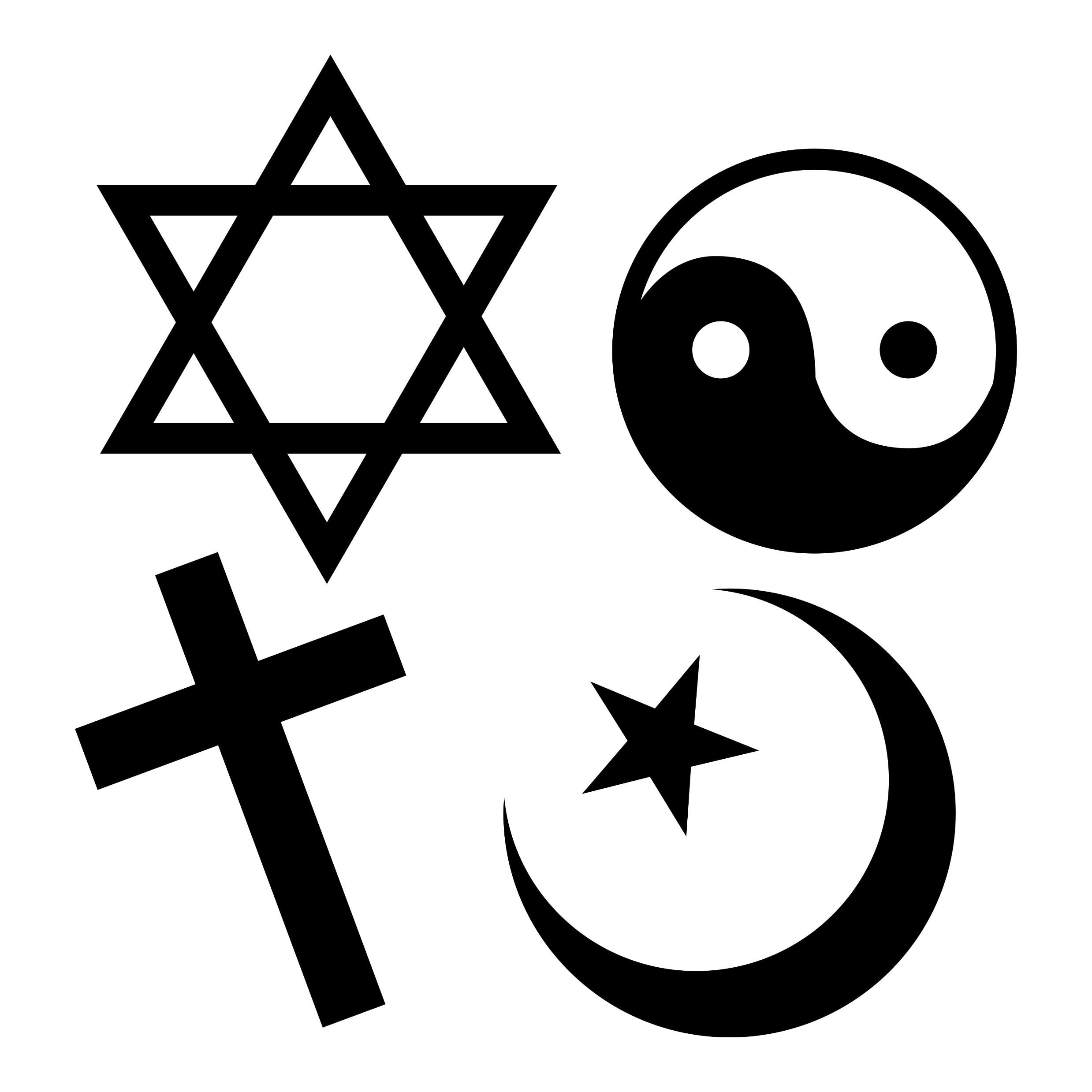 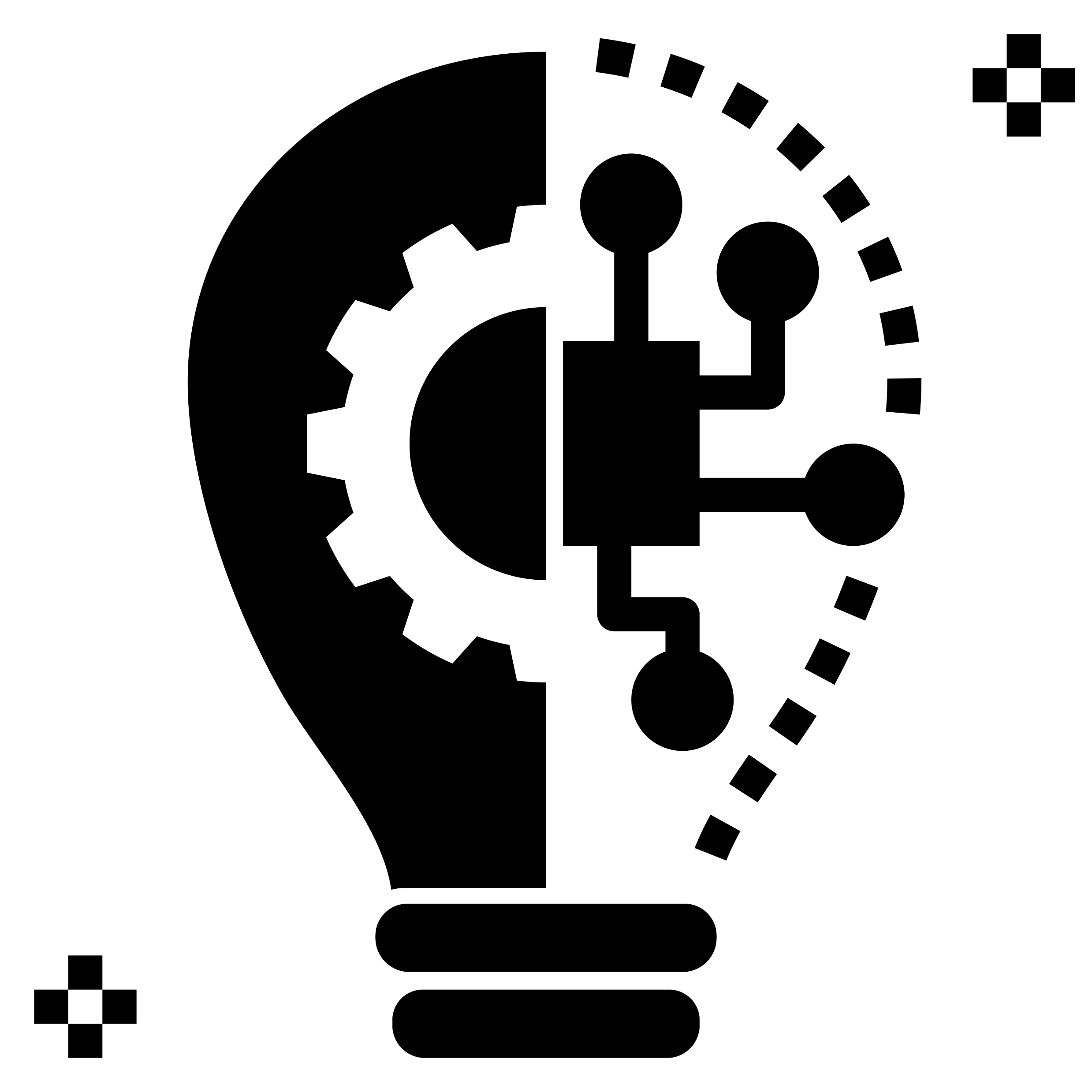 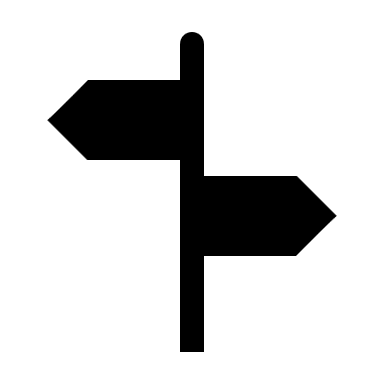 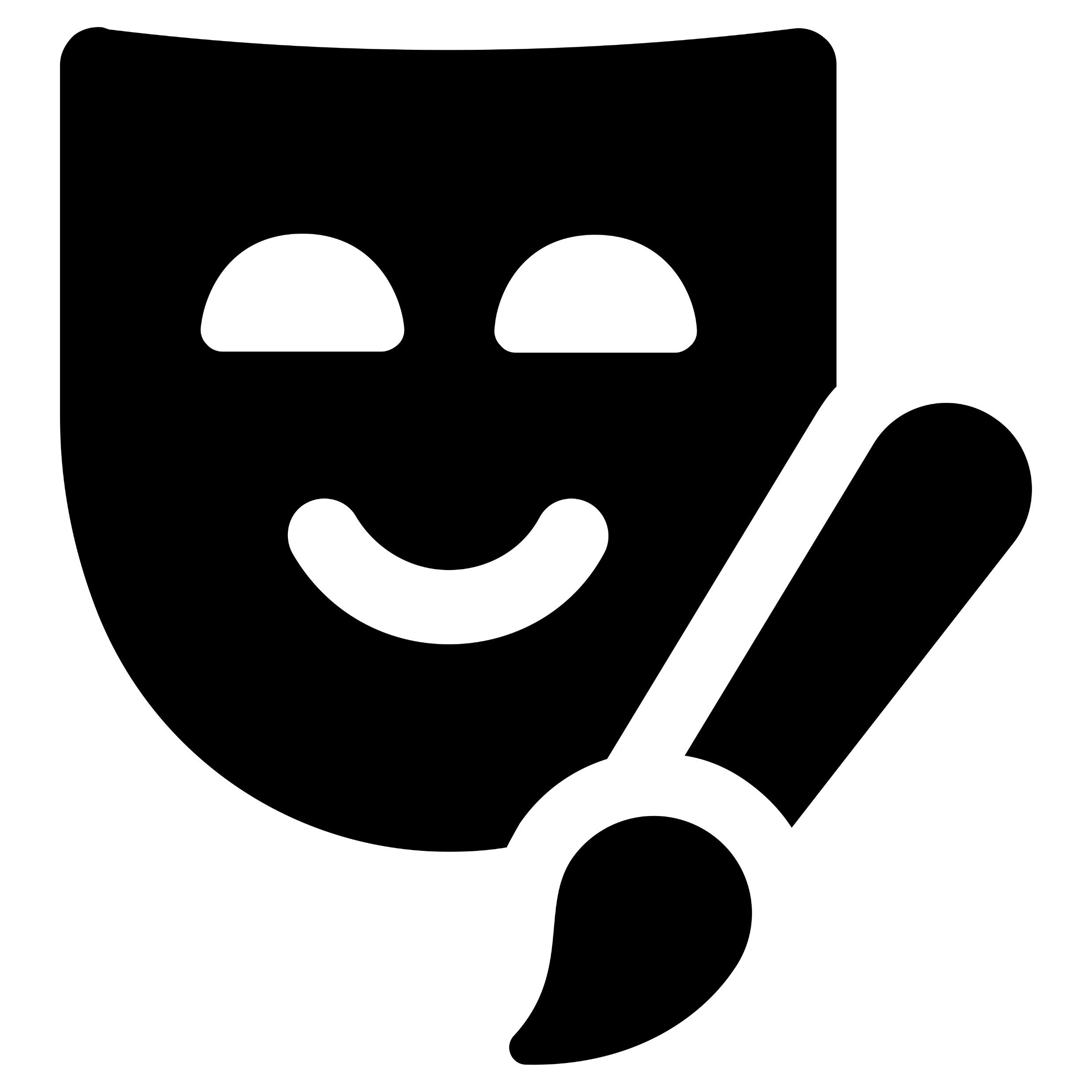 Key Knowledge:
Children can consider the order that transport came in using the timeline below to support them (a simpler version just involving flight could be used). Children consider what came before and what might come in the future.
People have tried to fly for many years (often unsuccessfully!) using wings
The events around Balloon Corner took place in the past before Victorian times (which have already been studied) Vincenzo Lunardi was a balloonist who demonstrated a flight of a manned, free floating hydrogen hot air balloon flight in English skies which was accompanied by a dog, cat and a caged pigeon. Lunardi had to make an unplanned stop in Welham Green (because the balloon wasn’t full). He handed over a flight sick cat & dog, before departing and finally landing in Standon Green End. 
His landing in Welham Green is commemorated at Balloon Corner and in the naming oflocal streets. The 24-mile flight brought Lunardi fame and inspired fashions of the day — Lunardi skirts are named after him and decorated with balloon styles.
Themes explored in this unit:
Ways we travel and have travelled in the past 

X  Reflection of history in arts and culture

The technological development of flight
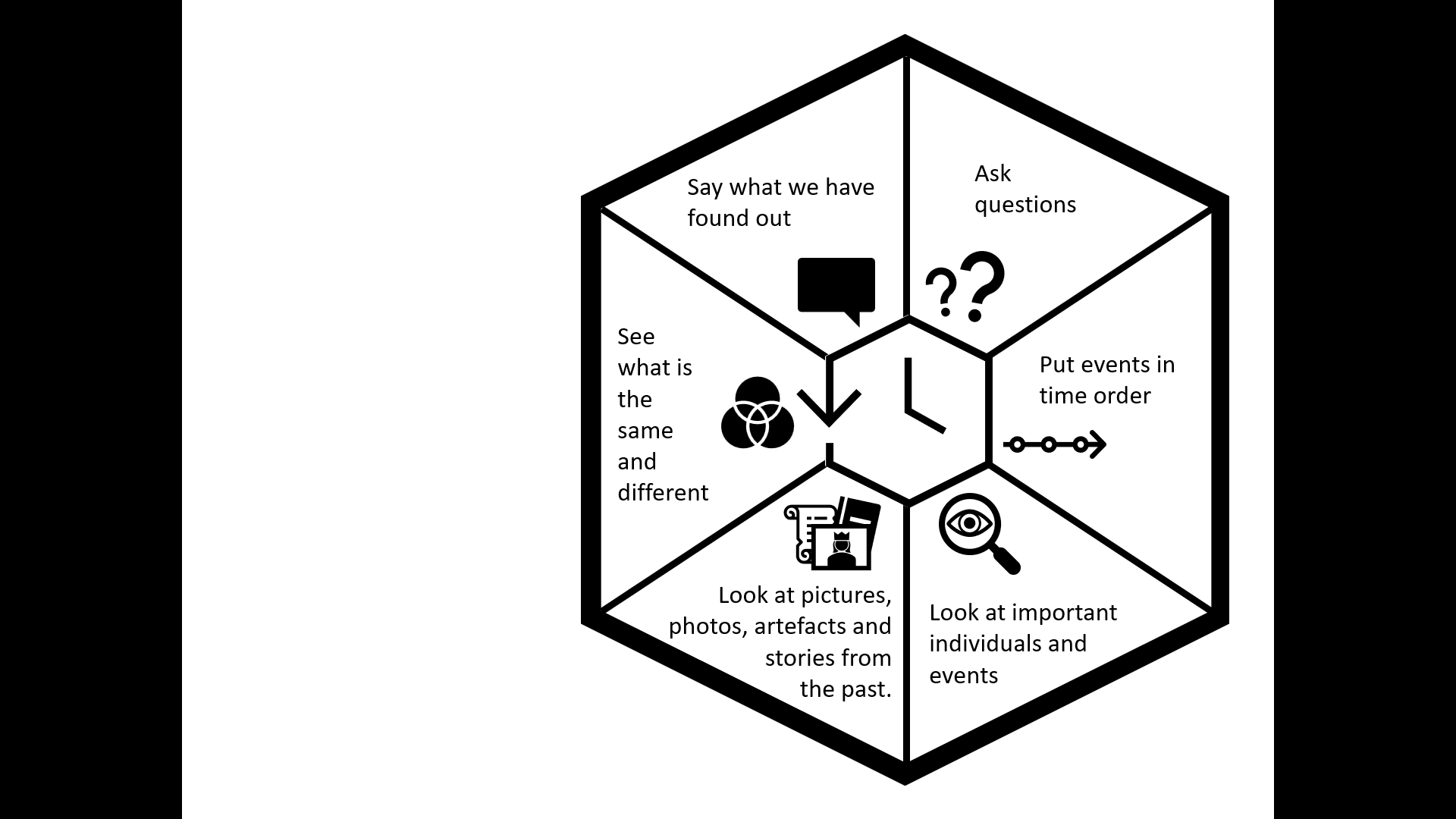 Sources (including visits):
Essential to make the (VERY) short walk to Balloon Corner just outside the school. Children could make a “brass” rubbing of the plaque.  They could also walk further on looking at different buildings, forms of transport, street names etc. thinking of how old they are (take photos to age chronologically?)
https://www.bbc.co.uk/bitesize/clips/z82xpv4 
https://www.bbc.co.uk/teach/class-clips-video/history-geography-ks1-travel-transport-index/zxjsydm 
https://en.wikipedia.org/wiki/Vincenzo_Lunardi
http://www.hatfield-herts.co.uk/aviation/lunardi.html 
https://www.whtimes.co.uk/lifestyle/heritage/vincenzo-lunardi-britains-first-balloon-landing-8994132
Key vocabulary: 
Altitude, ascent, material, propane gas, airships, travel, journey,  transport, atmosphere, canal, barge, hot air balloon, steam train, motor car, aeroplane, helicopter, space shuttle, fashion, commemorate, fashion,
Topic Timeline:
Topic Timeline:
First flight of an aeroplane (1903)
Balloon Corner 1784 AD
First flight into space (1961)
1
1
1
1
1
1
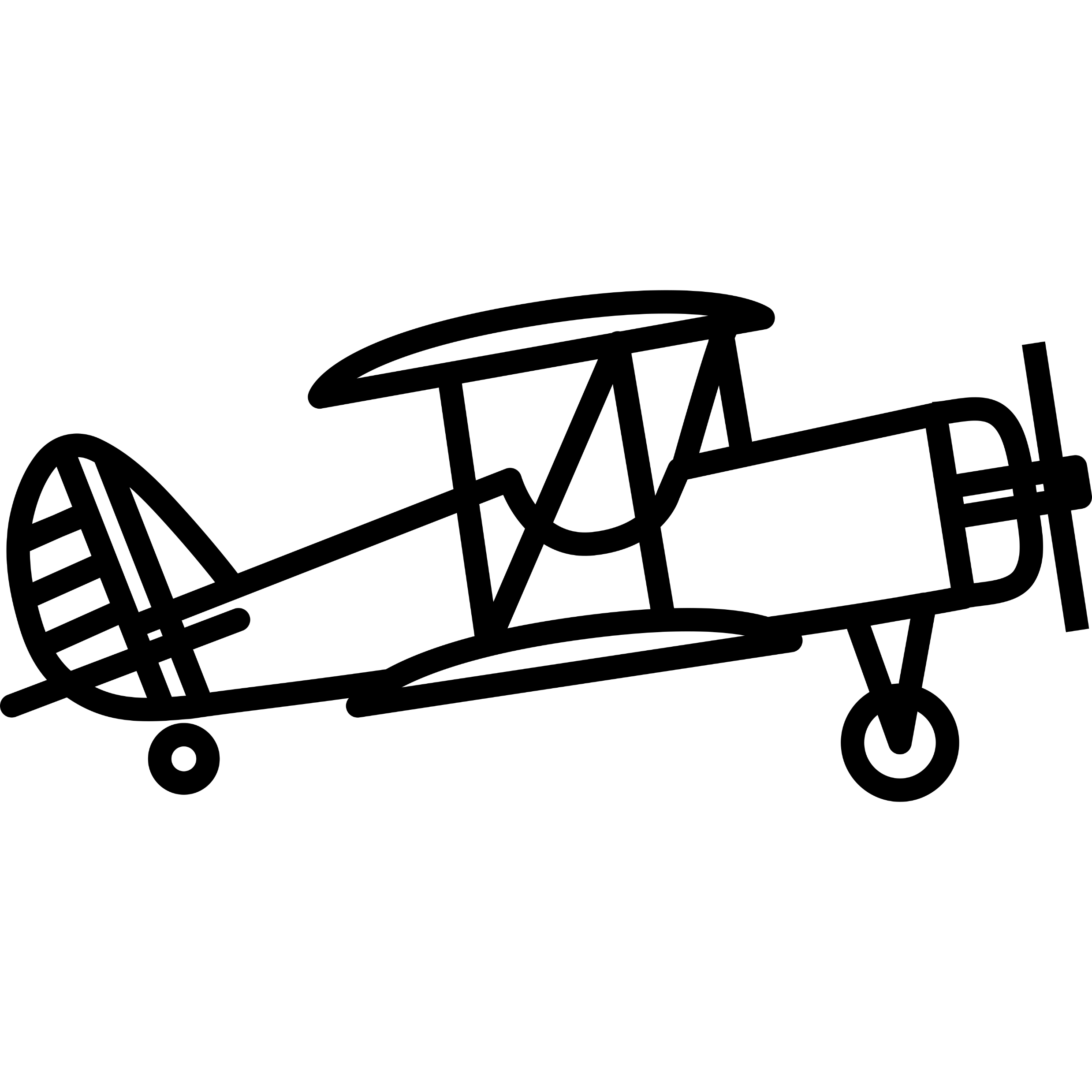 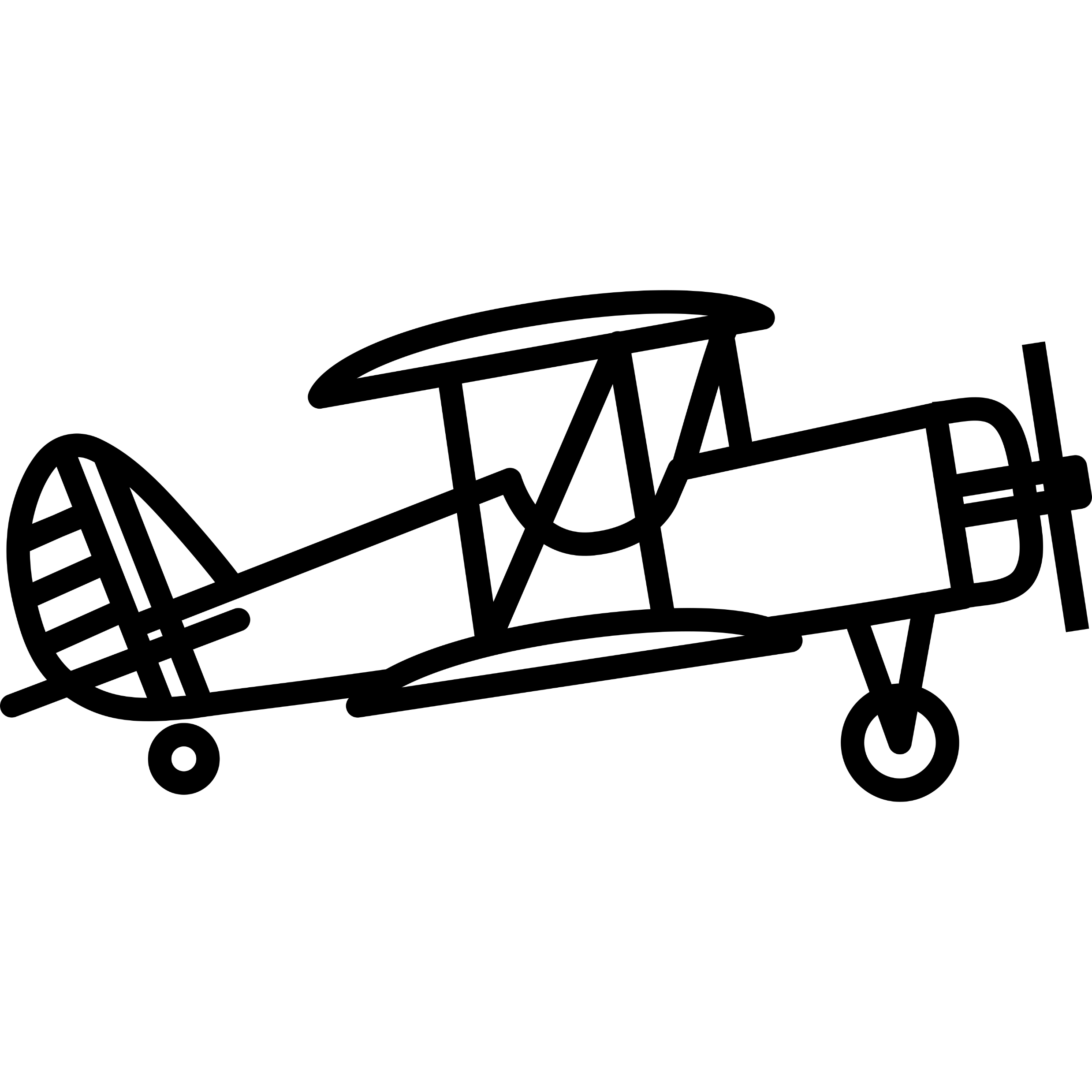 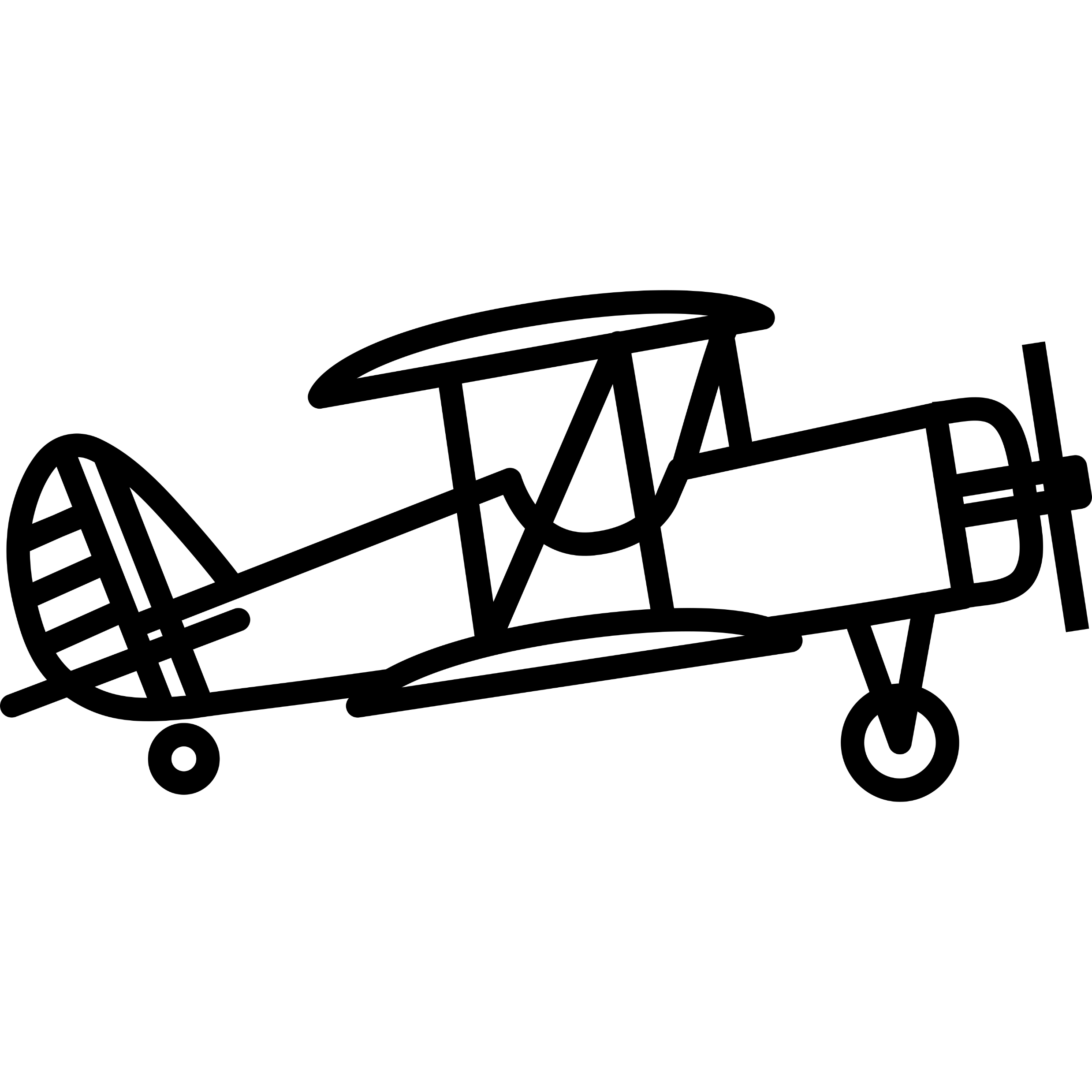 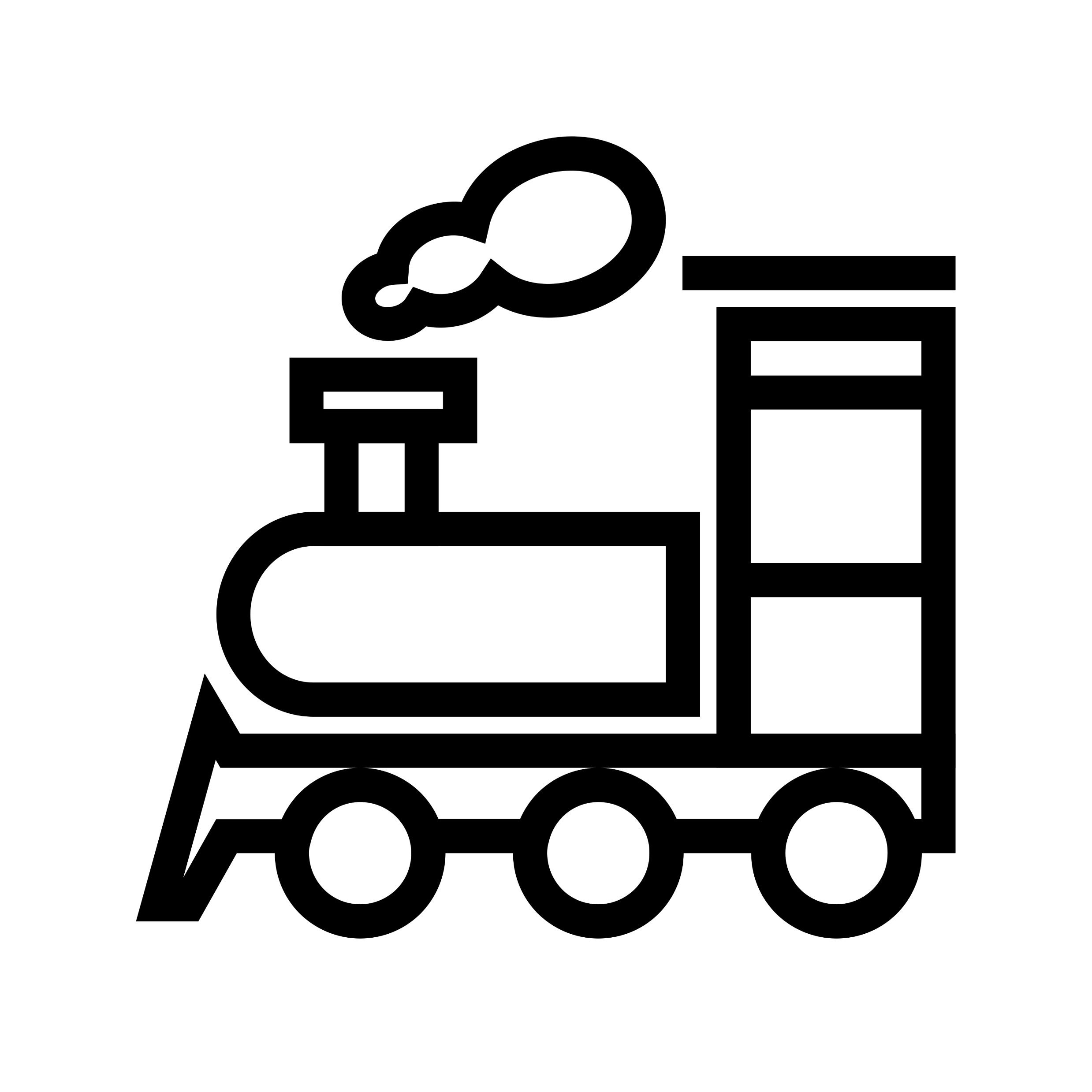 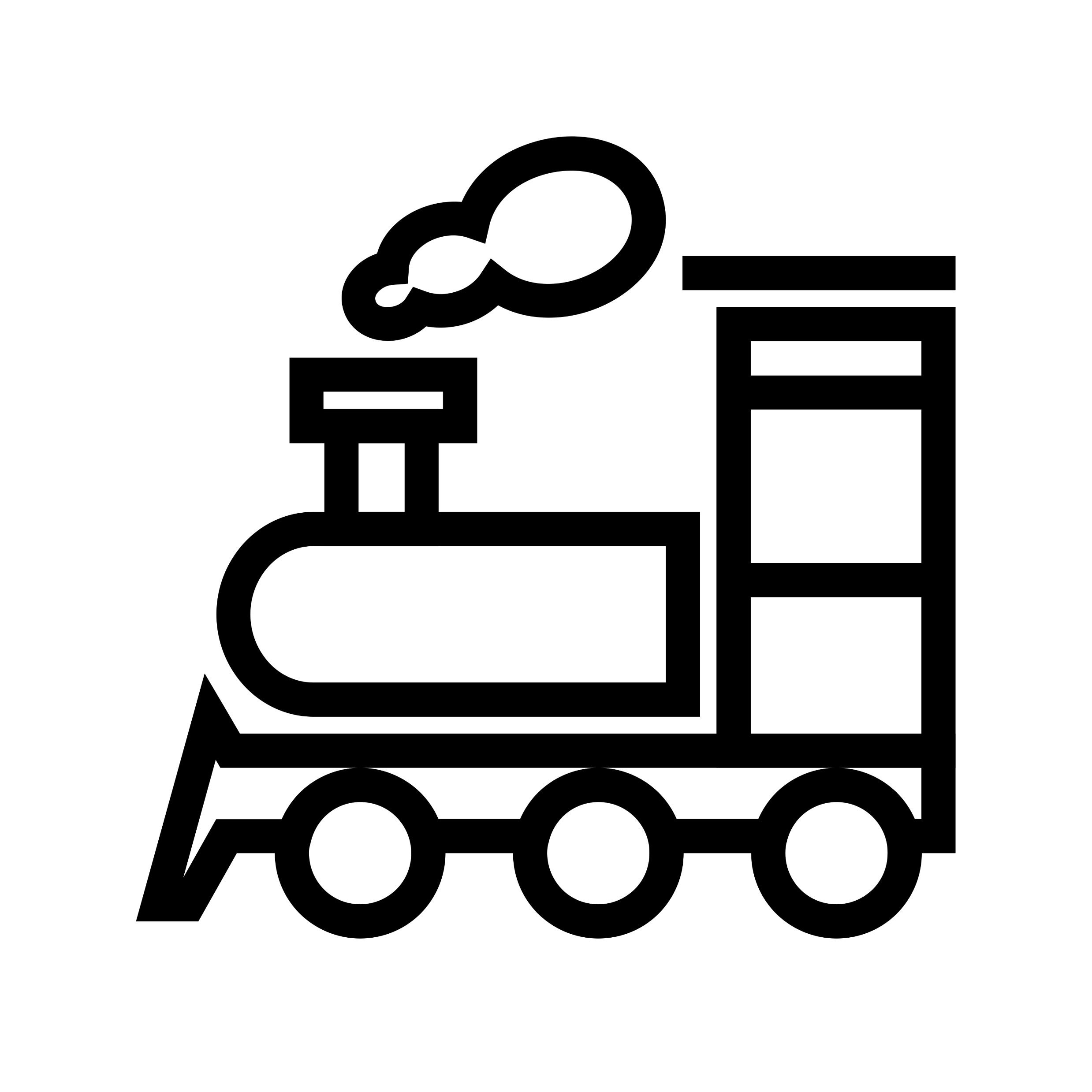 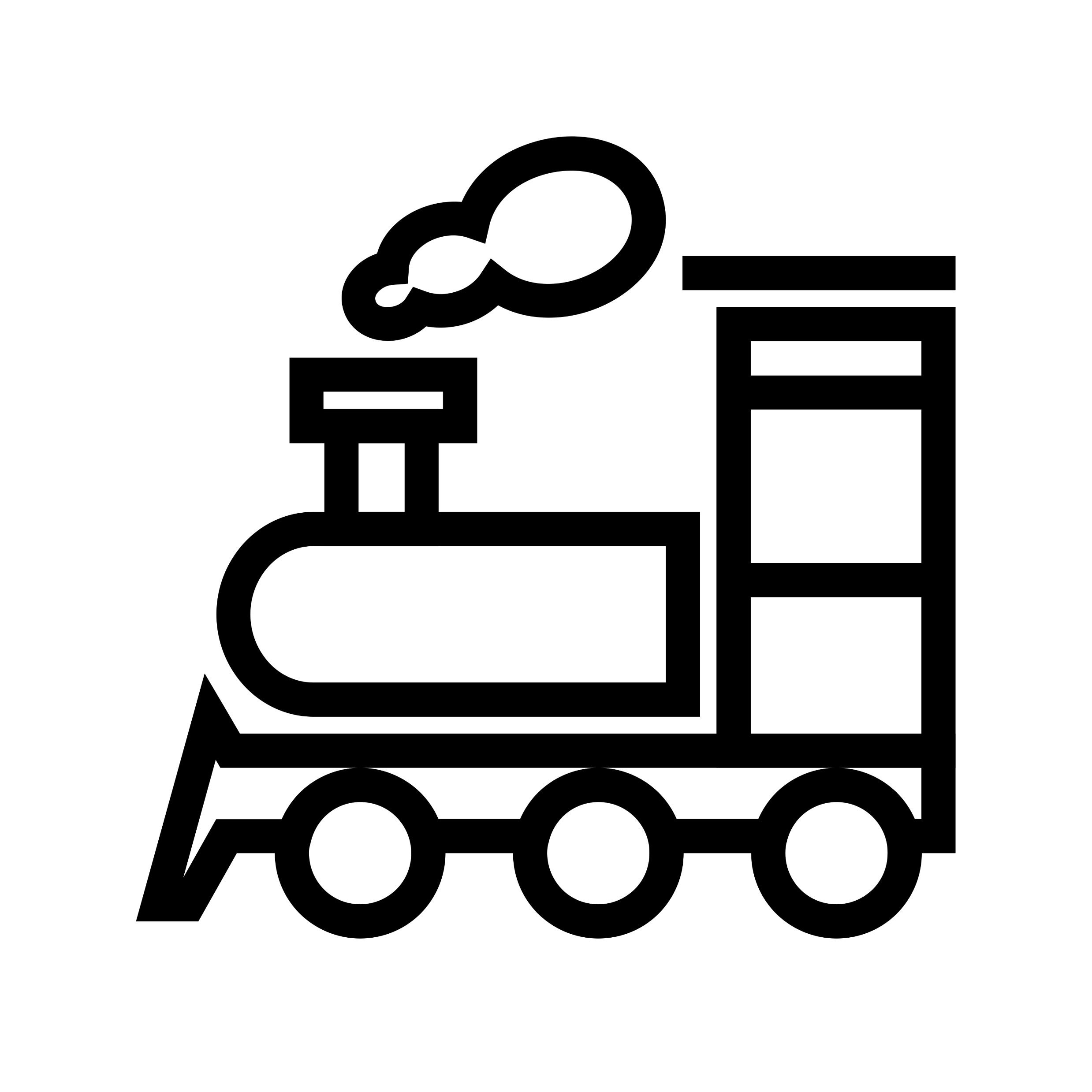 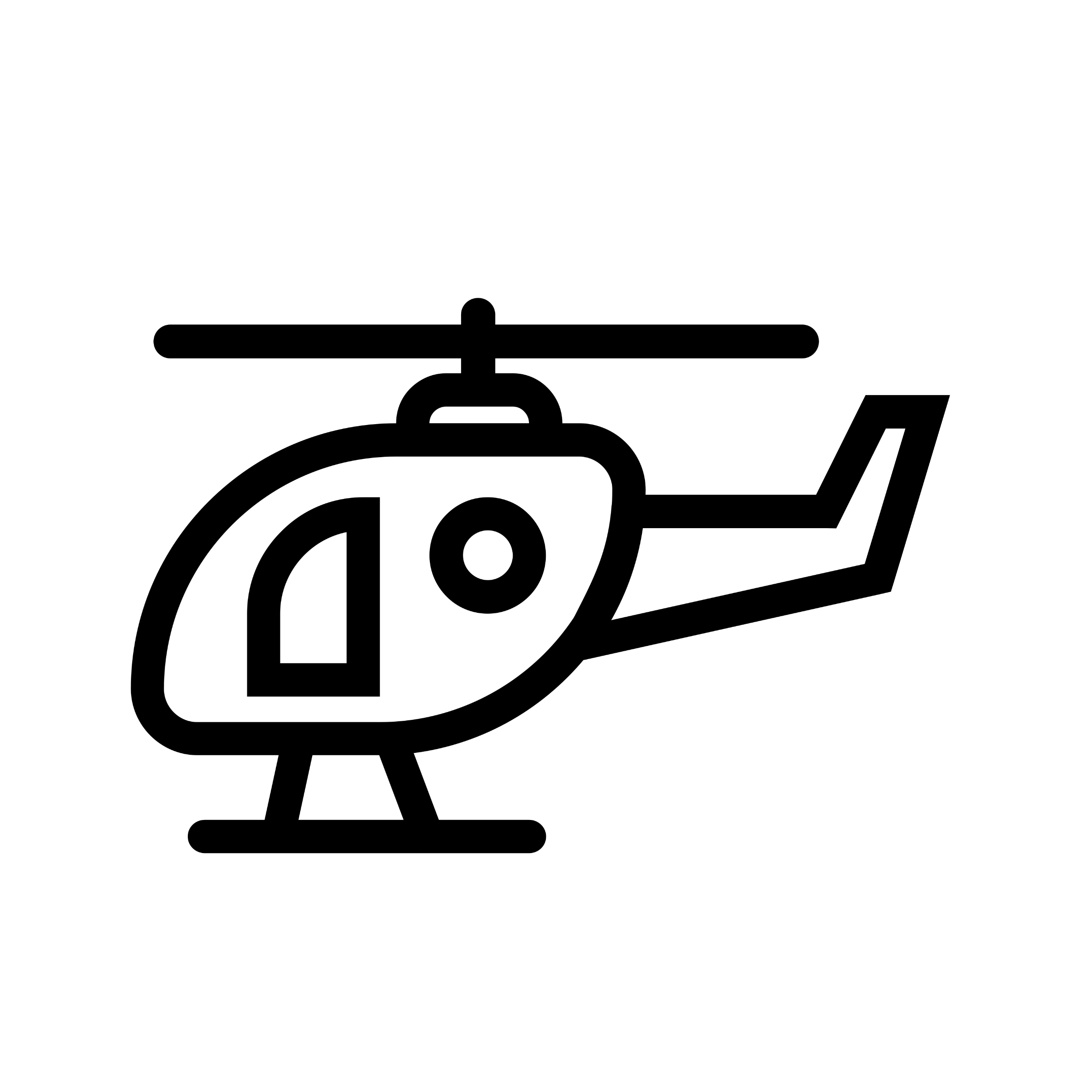 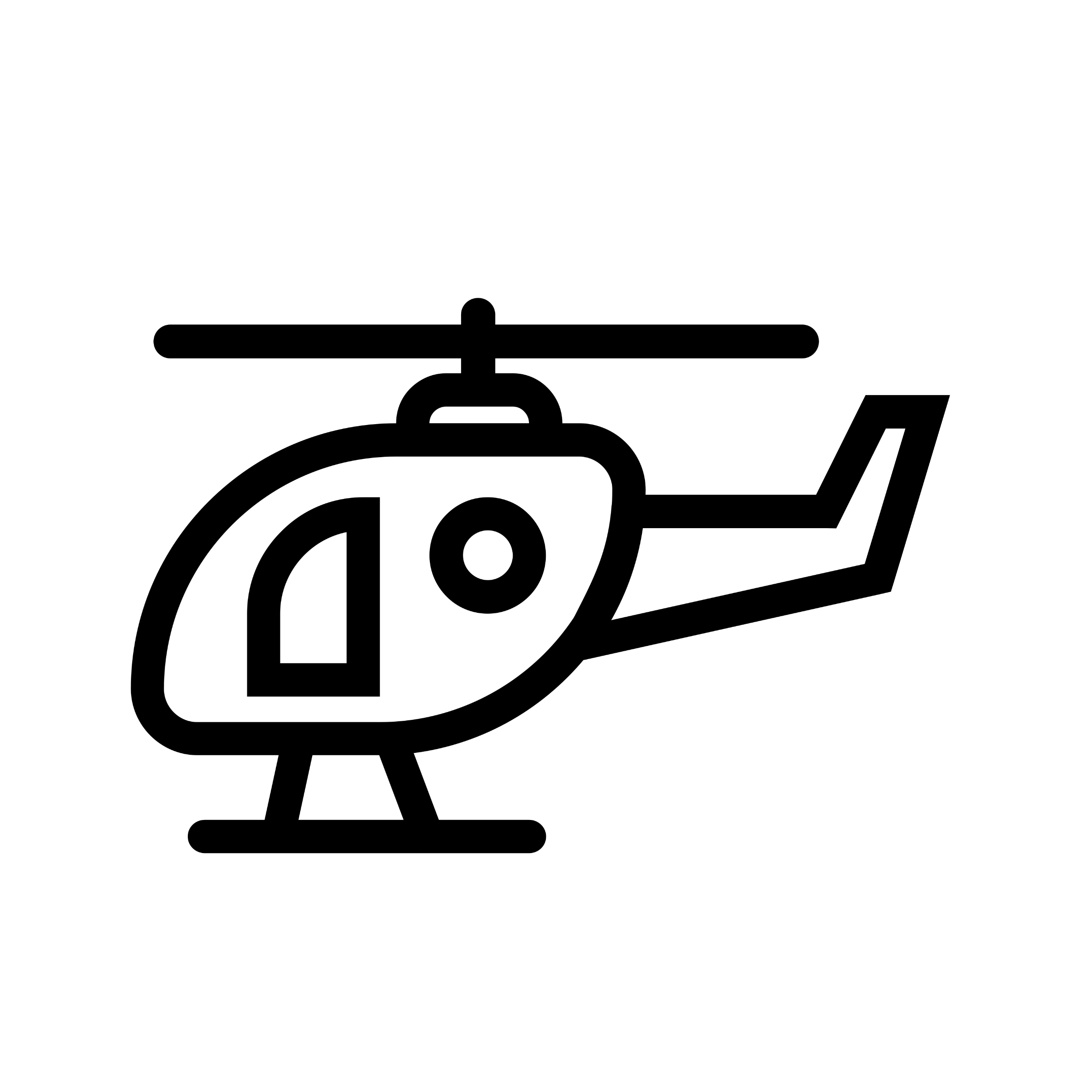 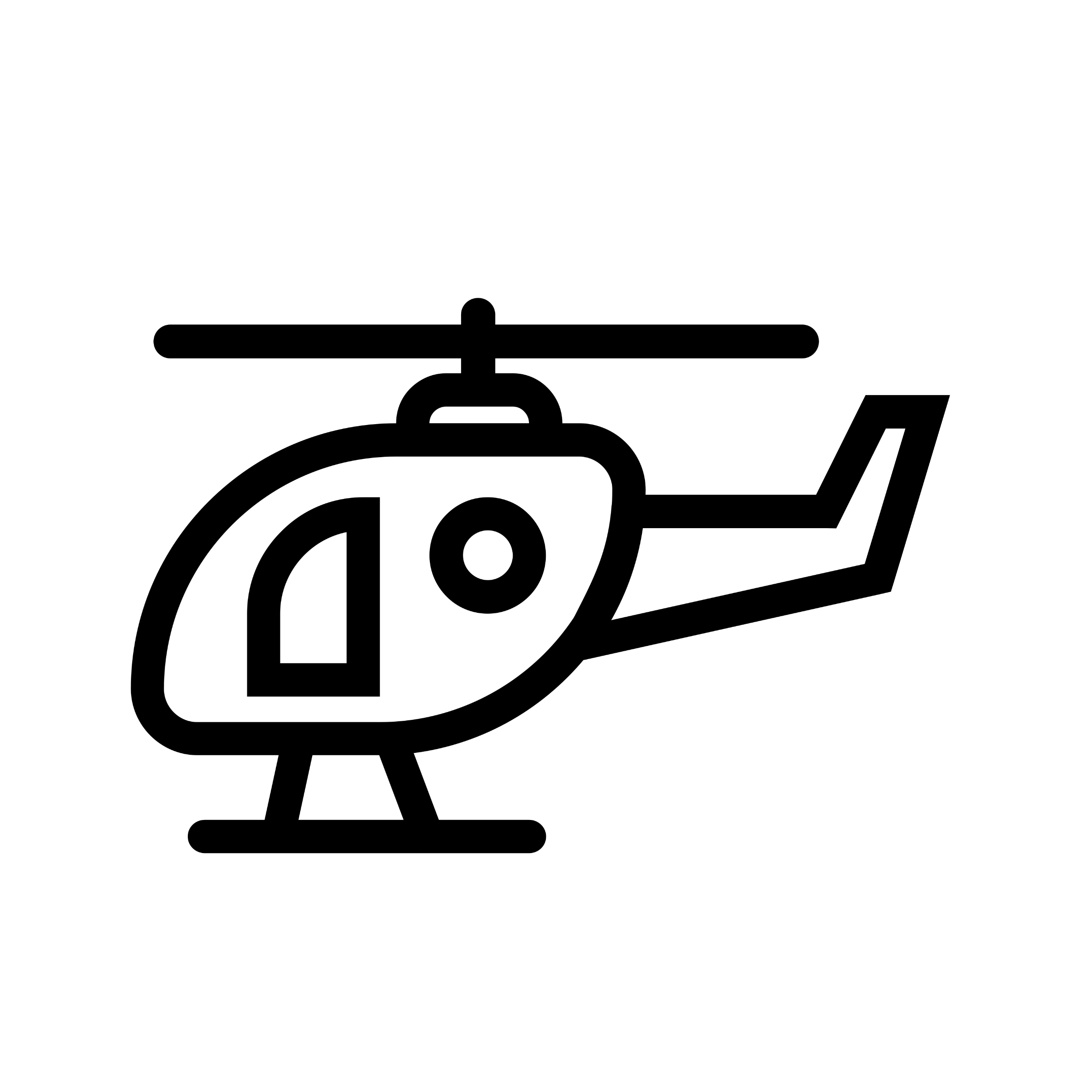 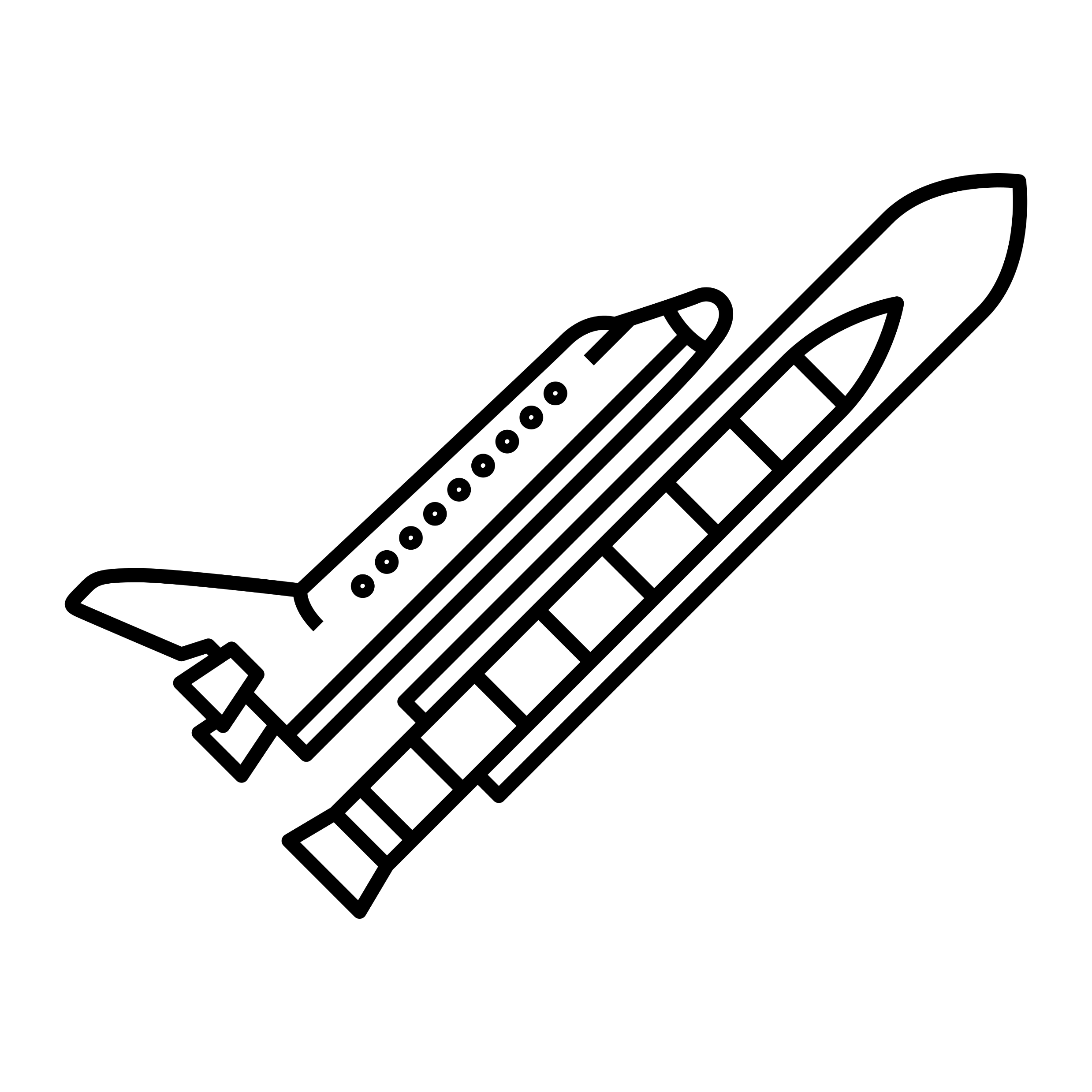 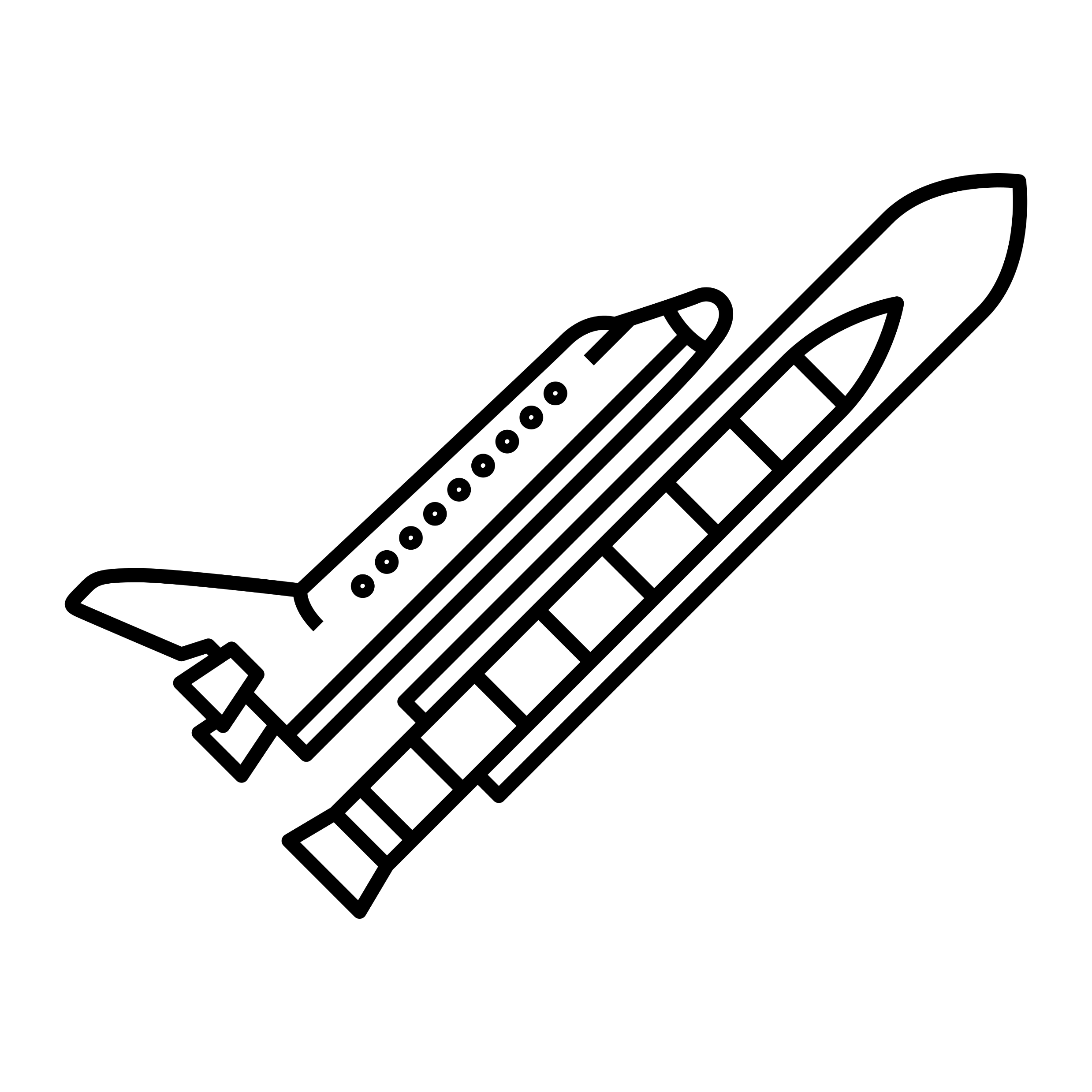 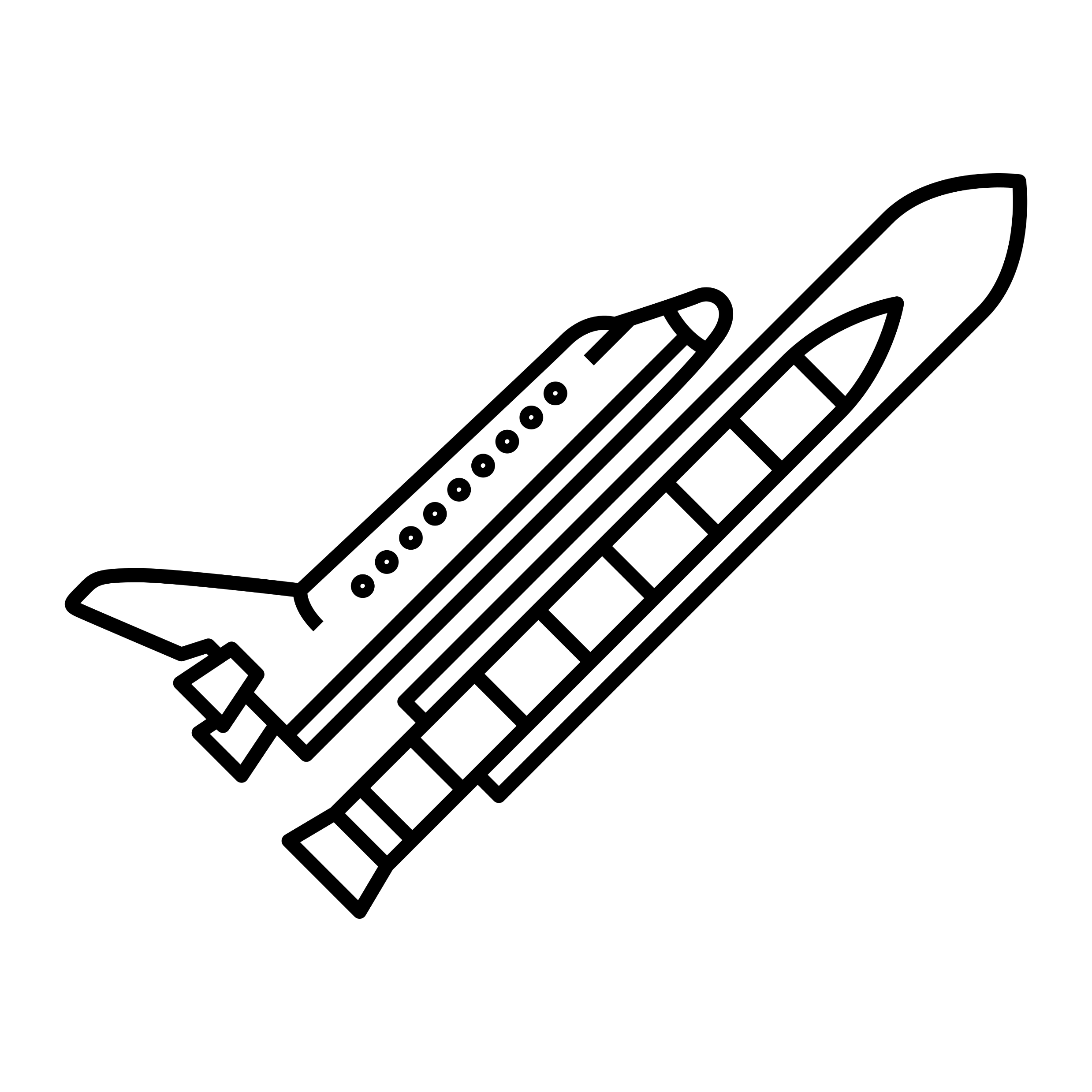 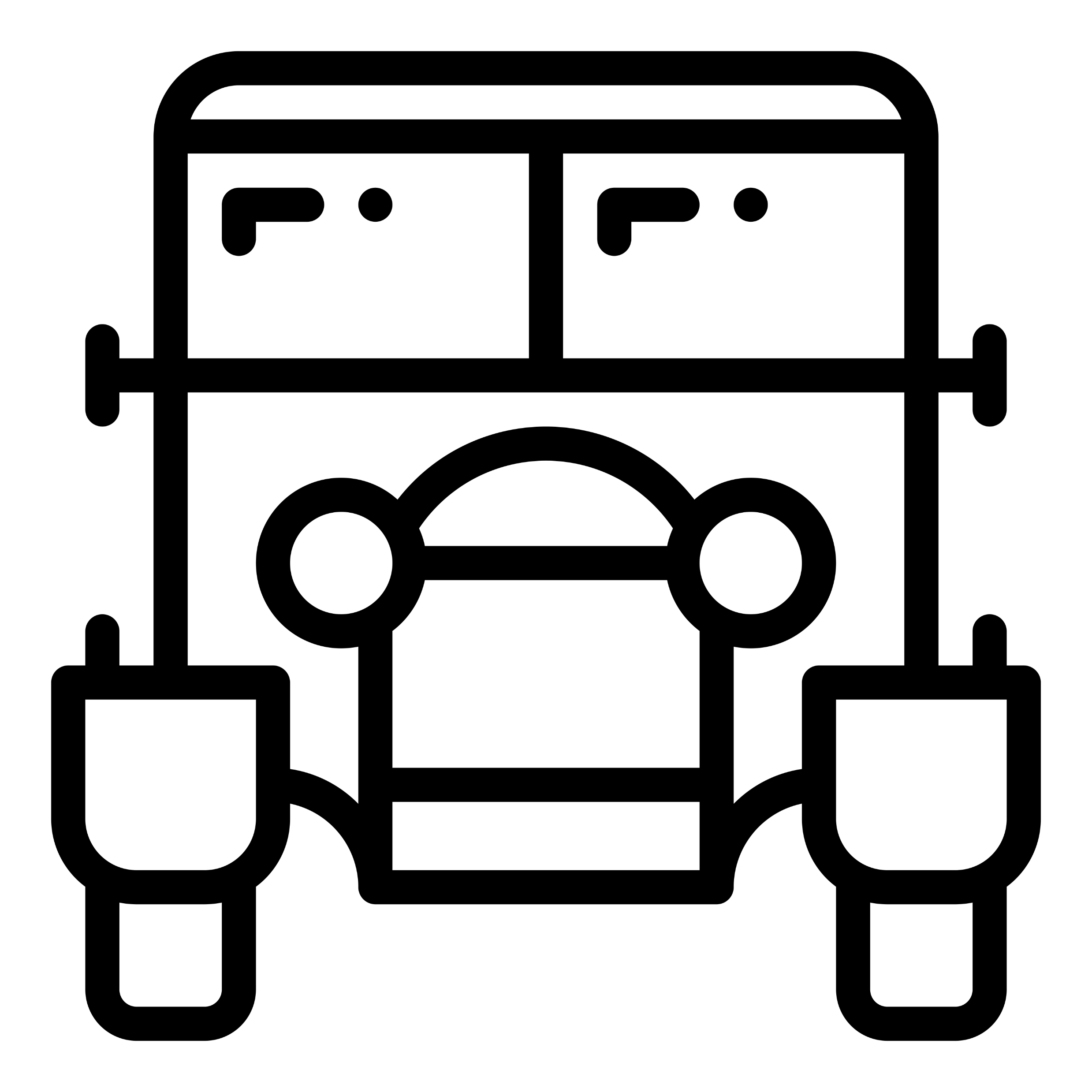 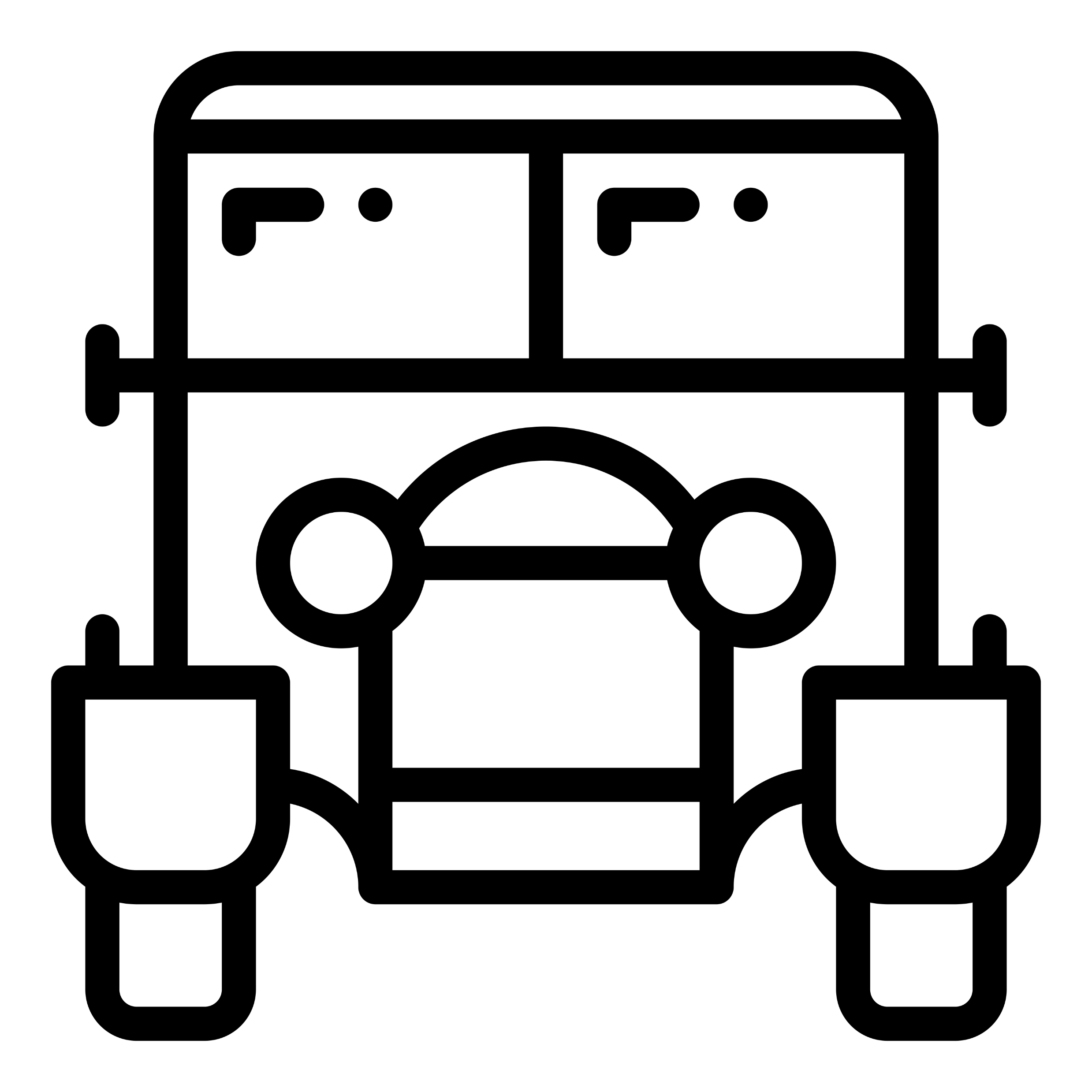 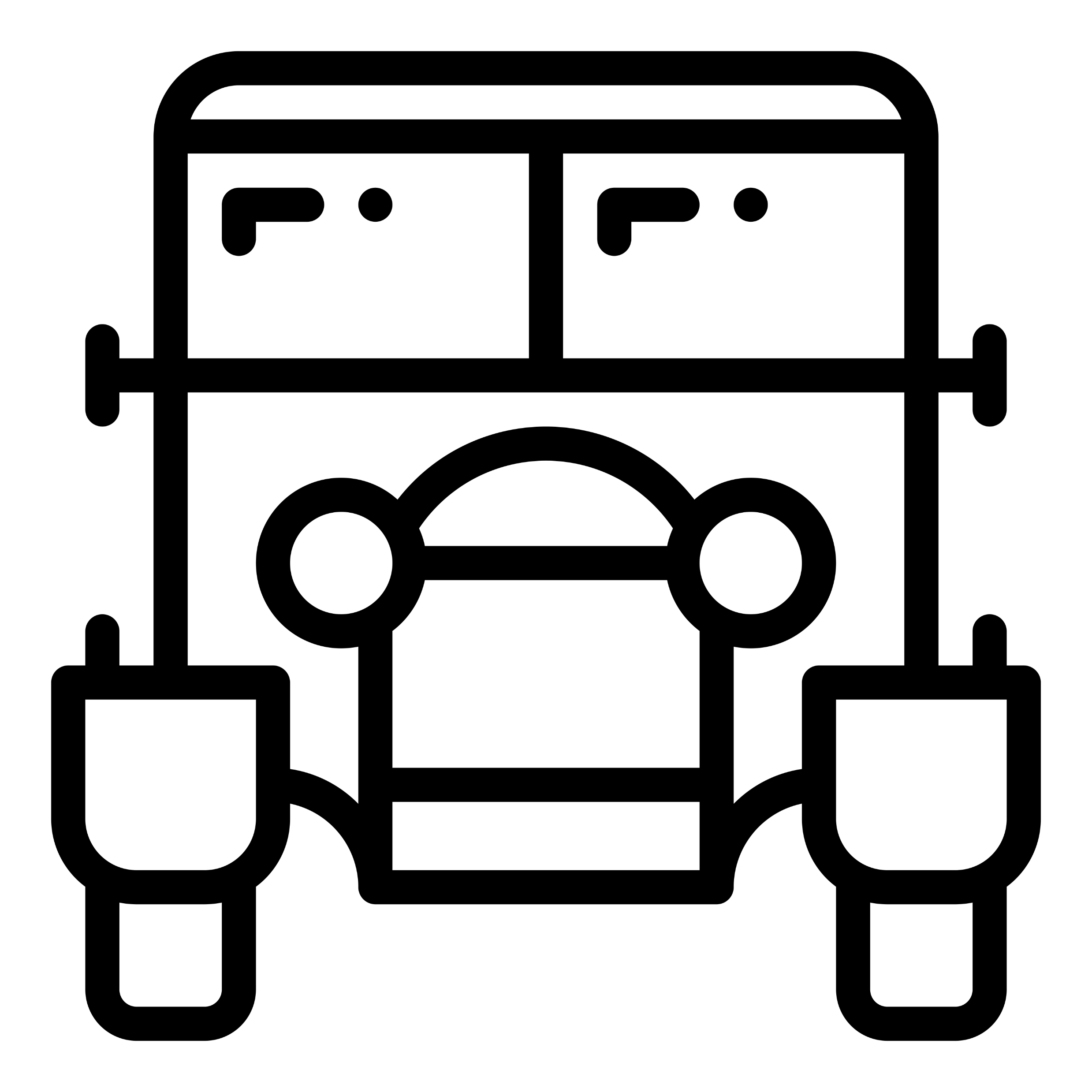 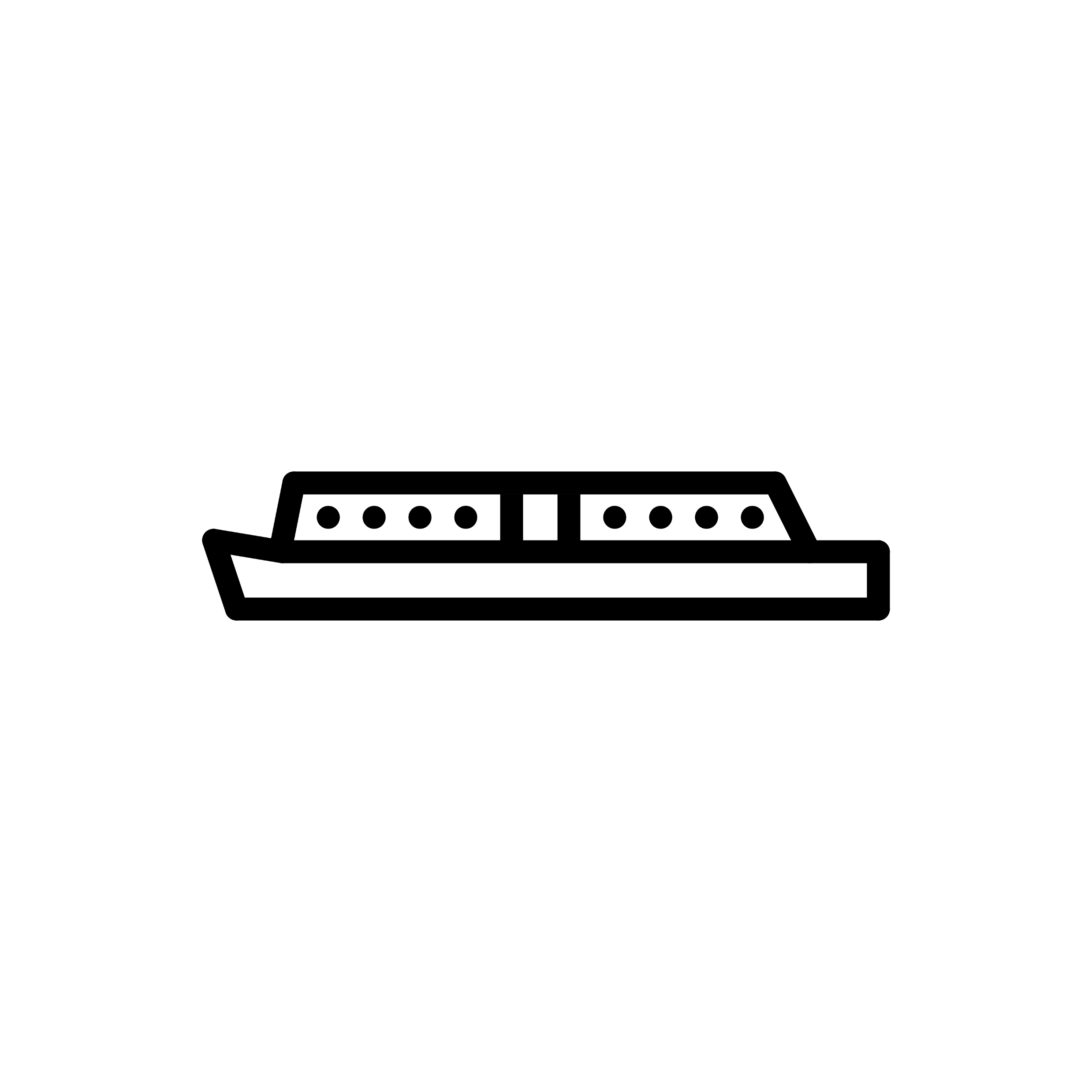 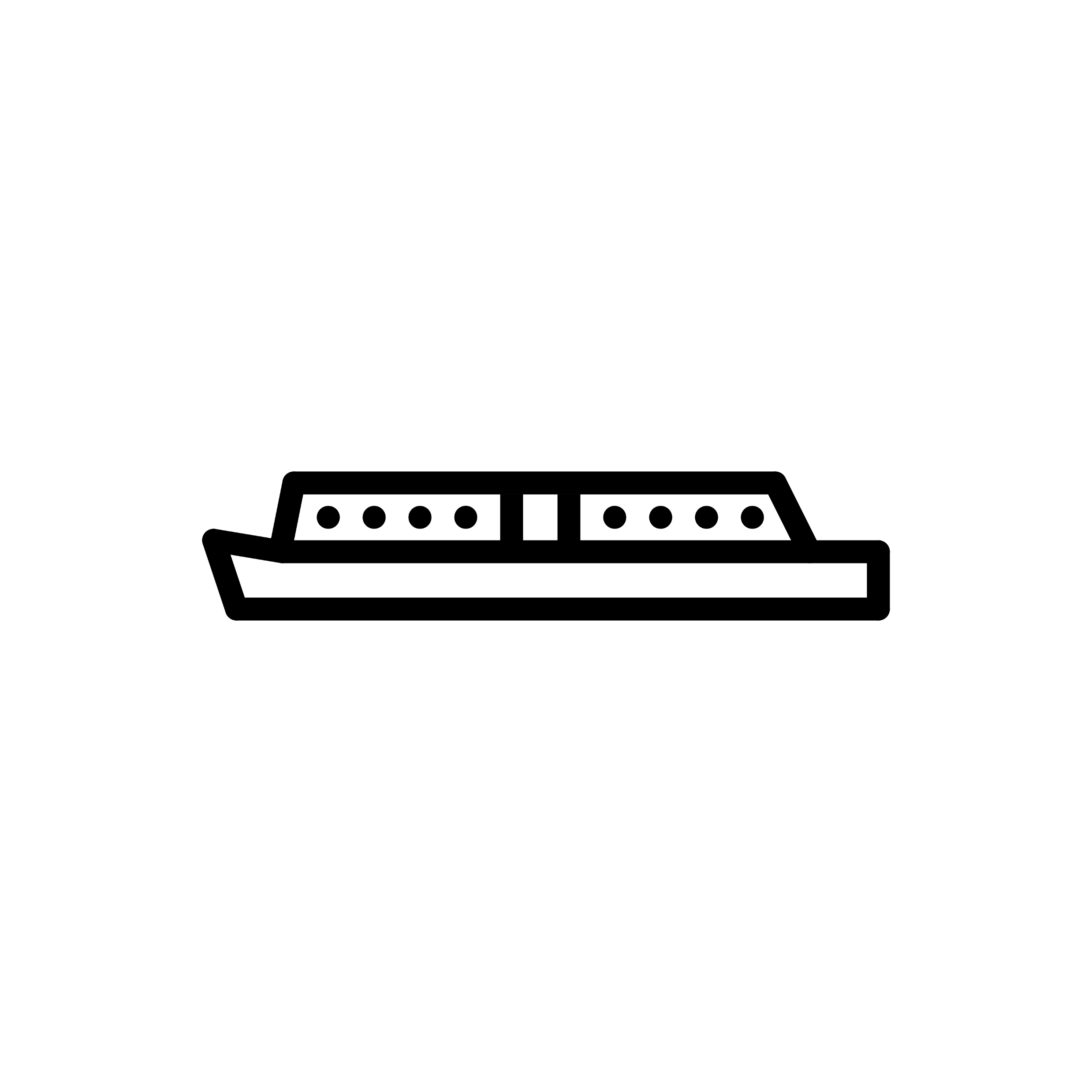 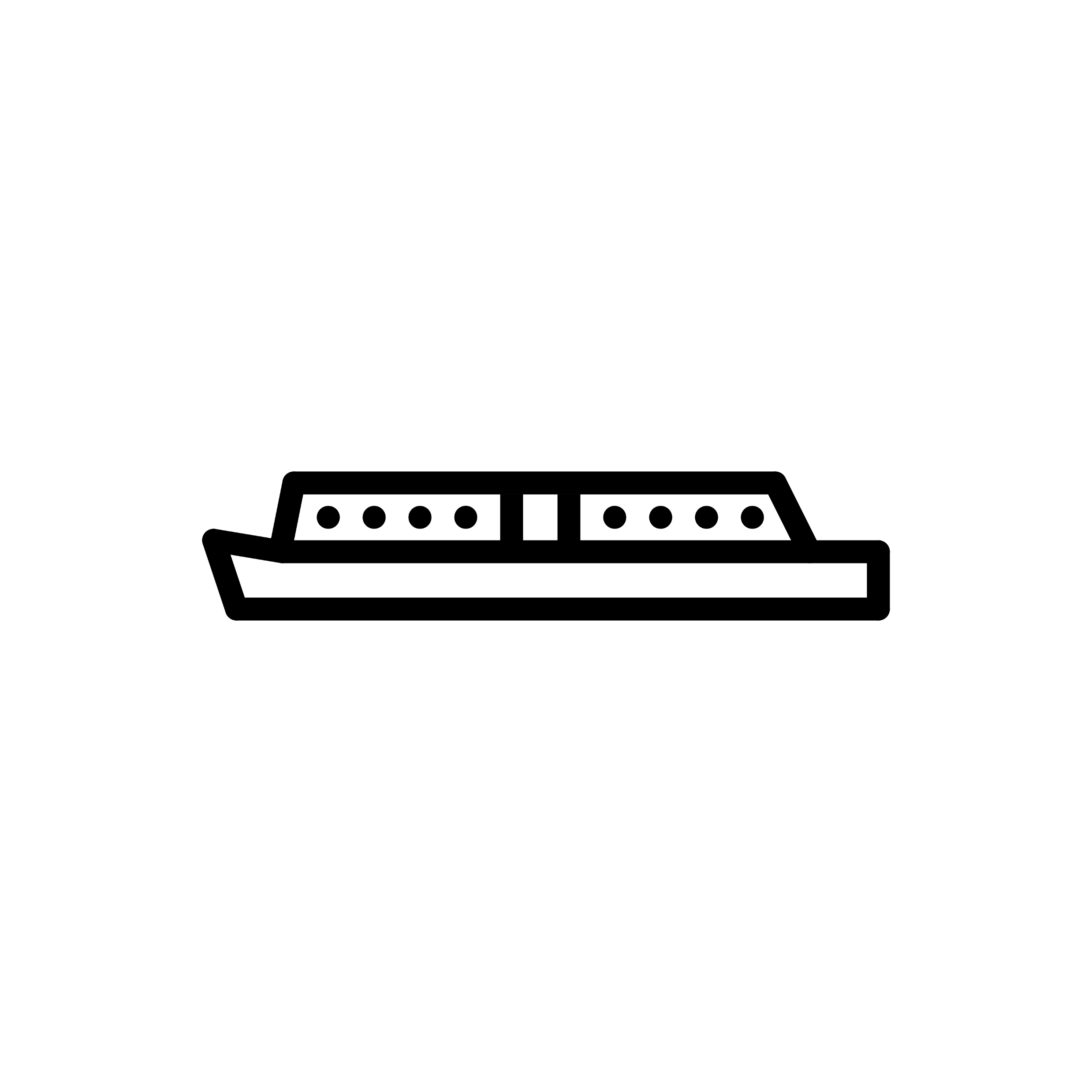 First passenger steam train (1825)
Canals built (1750s)
First flight of a helicopter (1939)
First  motor car (1886)
“Inspiring a curiosity of the past”
SCHOOL NAME
[Speaker Notes: History Curriculum © 2022 by Andrew Guilder (12vie.ws) is licensed under Attribution-NonCommercial-ShareAlike 4.0 International. To view a copy of this license, visit http://creativecommons.org/licenses/by-nc-sa/4.0/. Based on content from Department for Education (2013) The national curriculum in England: key stages 1 and 2 framework document. Available at: https://www.gov.uk/government/publications/national-curriculum-in-england-primary-curriculum]
HISTORY
Is Neil Armstrong a significant individual?
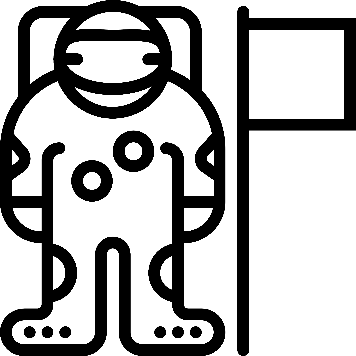 Teacher Guide
Events beyond living memory that are significant nationally; the lives of significant individuals in the past who have contributed to national and international achievements. Used to compare aspects of life in different periods previously studied.
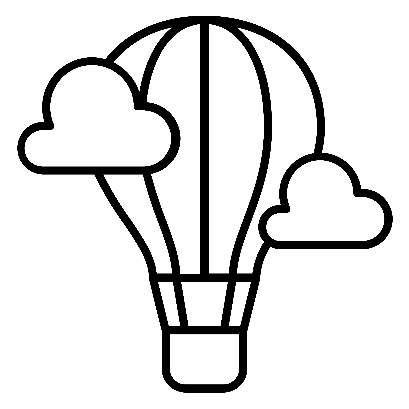 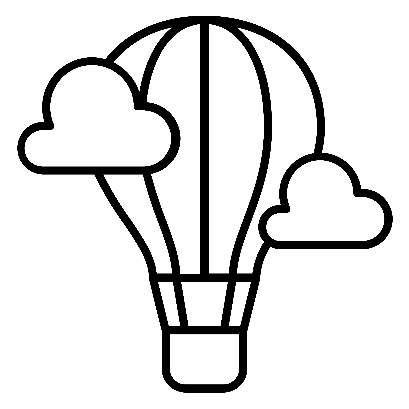 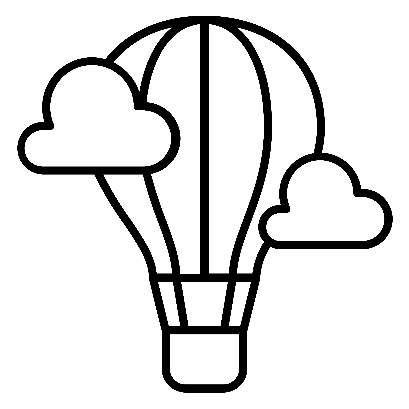 Key Questions to be answered through enquiry:
Previous Learning:
How did transport continue to change after balloon corner?
What was the Space Race?
What did Neil Armstrong do?
How is Neil Armstrong significant? 
Who else has contributed to space travel?
In Year 1 children looked at the Victorian age comparing it to present times through the lens of monarchy and explored “significance” looking at Mary Seacole. In the previous enquiry children looked at the history of transport and flight including a local history study of Balloon Corner by Vincenzo Lunardi.
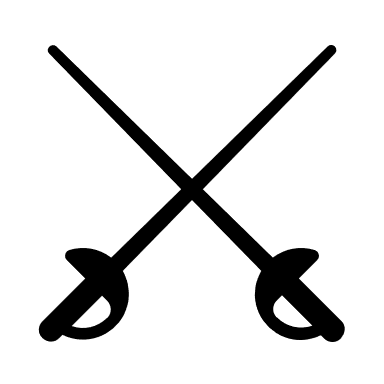 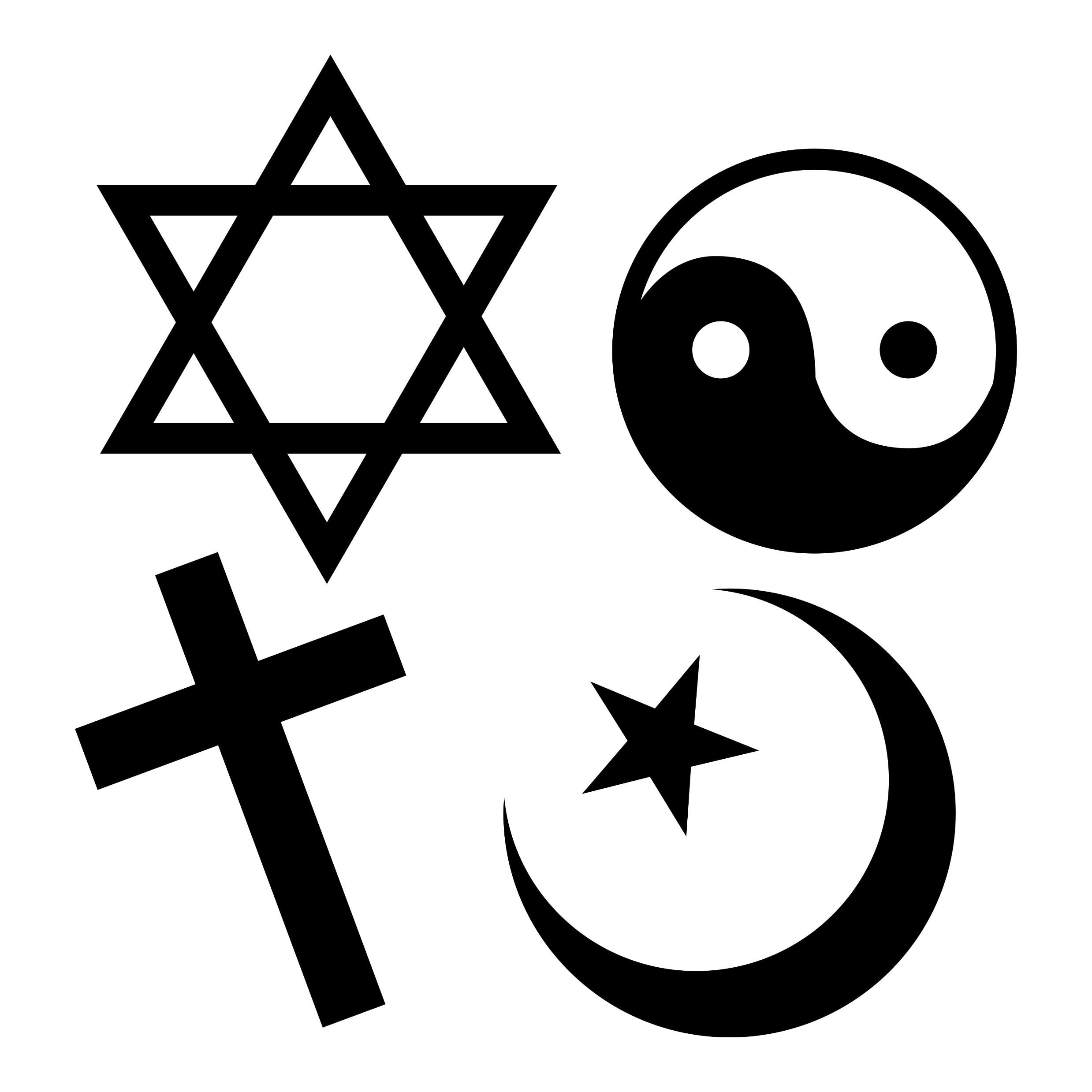 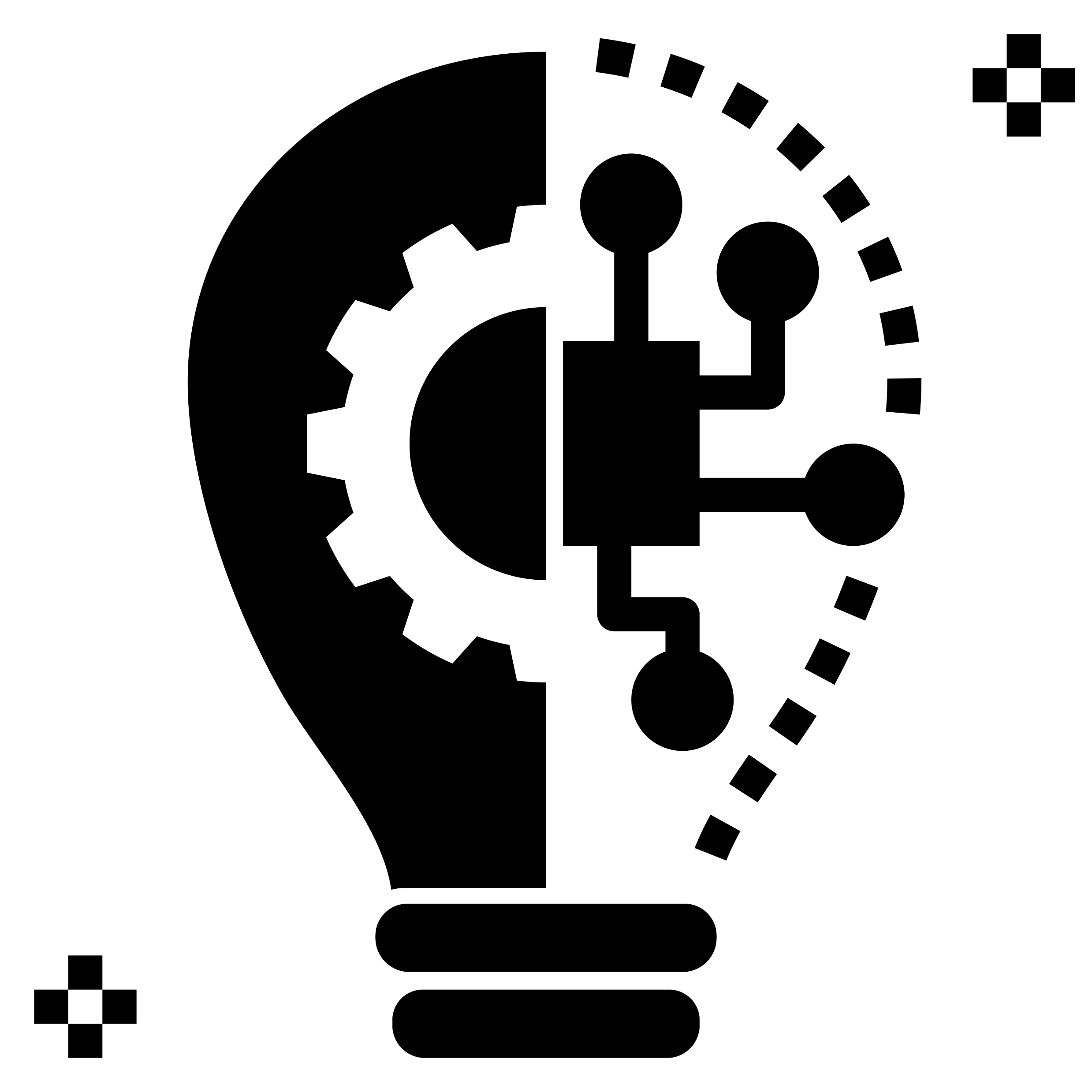 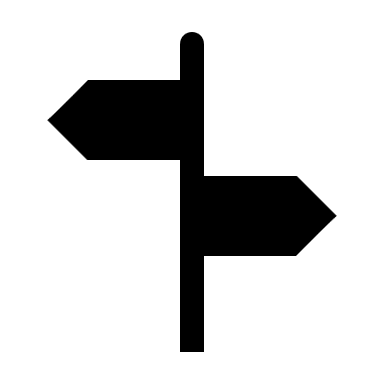 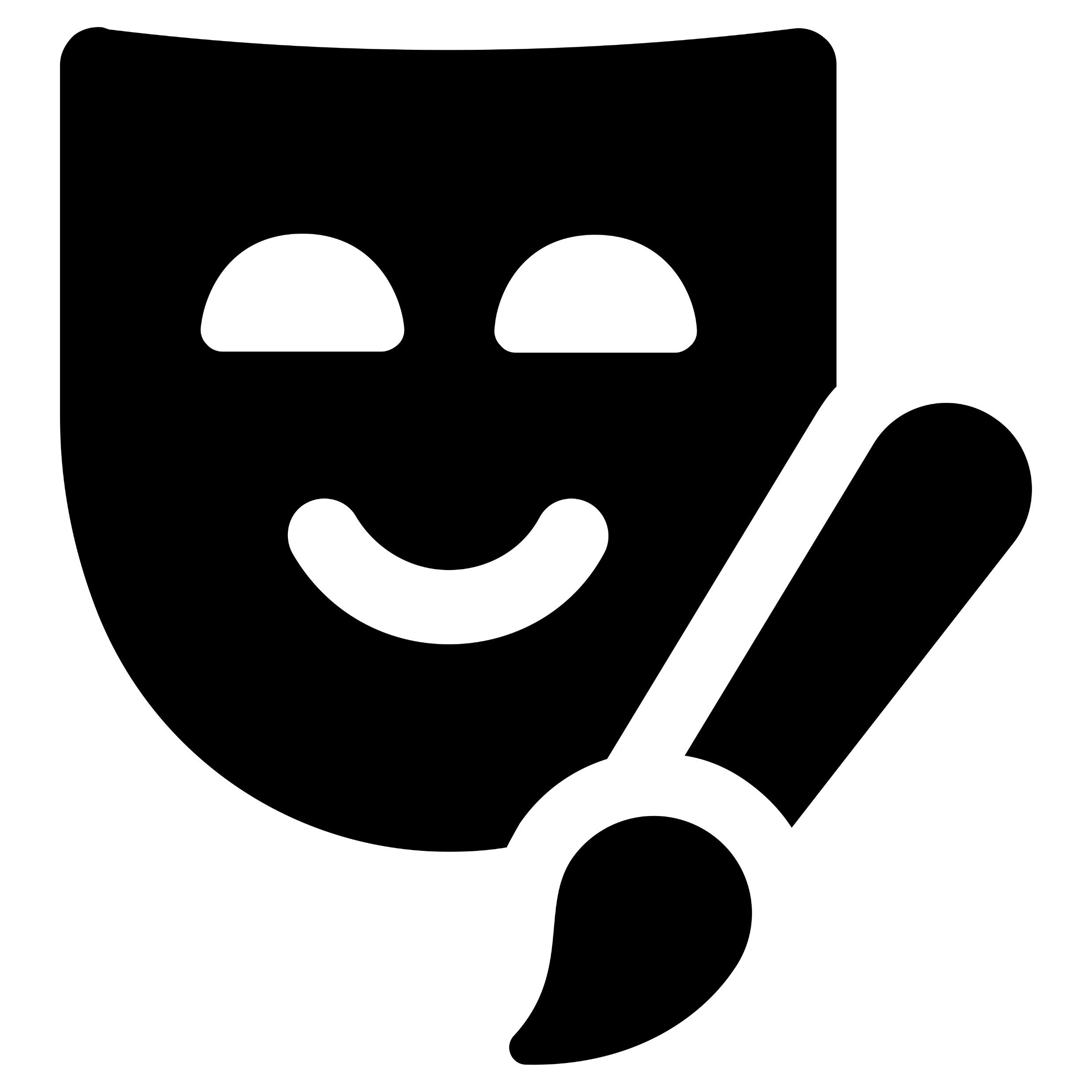 Key Knowledge:
Transport continued to develop after Vincenzo Lunardi including trains, cars and planes. People were able to travel further, faster and with more convenience. Children can order forms of transport as per the timeline.
The Space Race marked a significant period in history when different countries tried to go to space and then the moon (Cosmonauts in Russia and Astronauts in America). Unmanned ships were the first to be sent out of our atmosphere and then ships with animals in. Yuri Gagarin was the first human in space.
Before becoming an astronaut, Neil Armstrong flew fighter planes for the American Navy. On the 21st of July 1969, Neil Armstrong became the first man to walk on the Moon. Part of the Apollo 11 space mission, Neil Armstrong went to the Moon alongside Buzz Aldrin and Michael Collins. He is one of 12 people to have walked on the Moon.
Other people worked to help get astronauts into space. Some of their significancewas not as visible as people like Neil Armstrong. E.g. Katherine Johnson
Space travel continue to develop with companies such as SpaceX and talksof space tourism – could this be the future?
Themes explored in this unit:
Ways we travel and have travelled in the past 



Technology needed to go into space
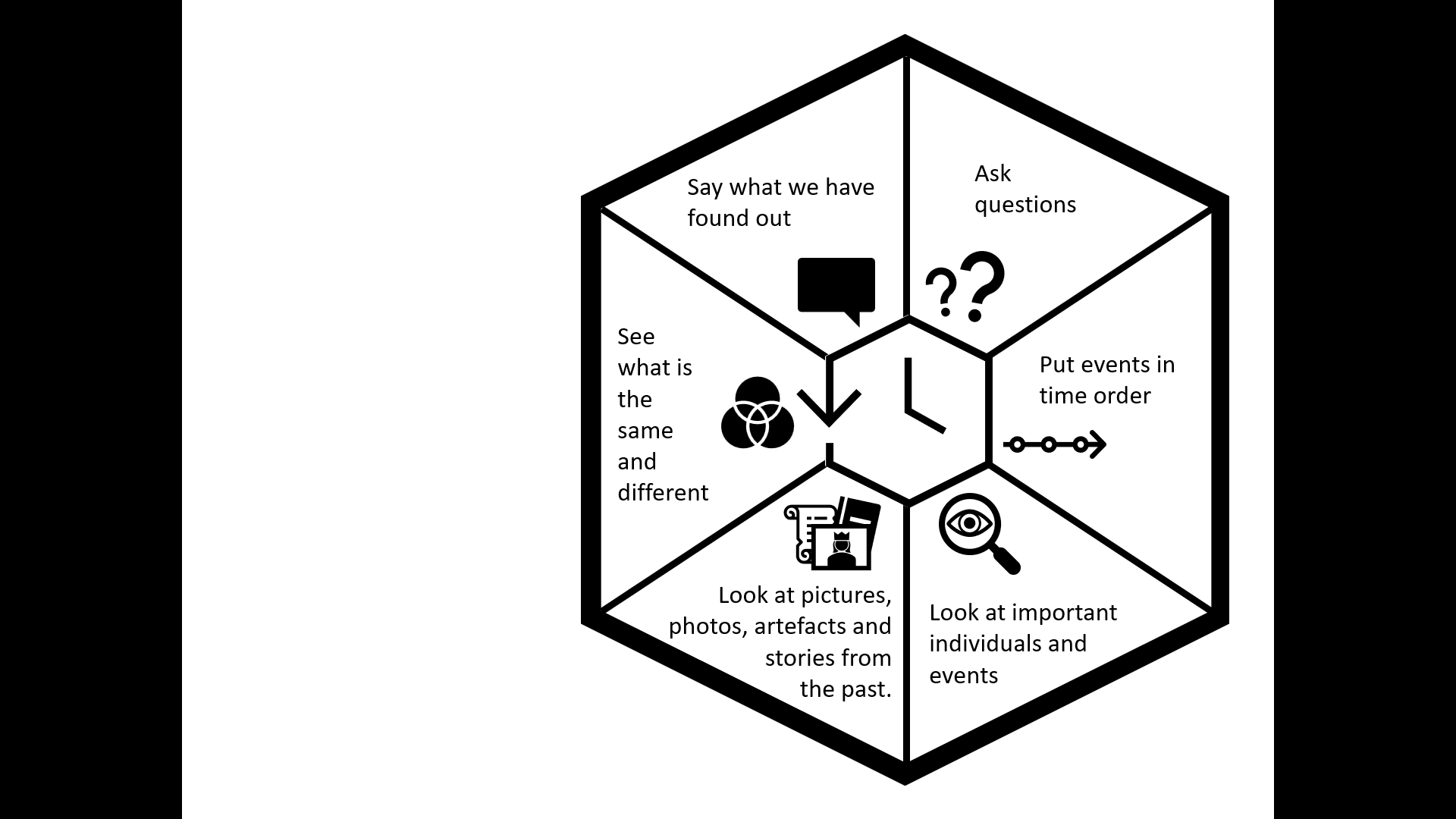 Sources (including visits):
Katherine Johnson’s biography PPT is on the server
https://www.bbc.co.uk/bitesize/topics/zhpchbk/articles/z4w3mfr
https://www.natgeokids.com/uk/discover/science/space/neil-armstrong-facts/
Who Was Neil Armstrong? by Roberta Edwards https://www.youtube.com/watch?v=cwZb2mqId0A 
https://school-learningzone.co.uk/key_stage_one/ks1_history/travel_and_transport/travel_and_transport.html https://www.twinkl.co.uk/resources/history-significant-individuals/astronauts-significant-individuals-history-subjects-key-stage-1/significant-individuals-neil-armstrong
Key vocabulary: 
Altitude, ascent, material, travel, journey,  transport, explorer, astronaut, cosmonaut, space, moon, balloon, atmosphere, hot air balloon, significant, space shuttle, fashion
Topic Timeline:
Topic Timeline:
First flight of an aeroplane (1903)
Balloon Corner 1784 AD
First flight into space (1961)
1
1
1
1
1
1
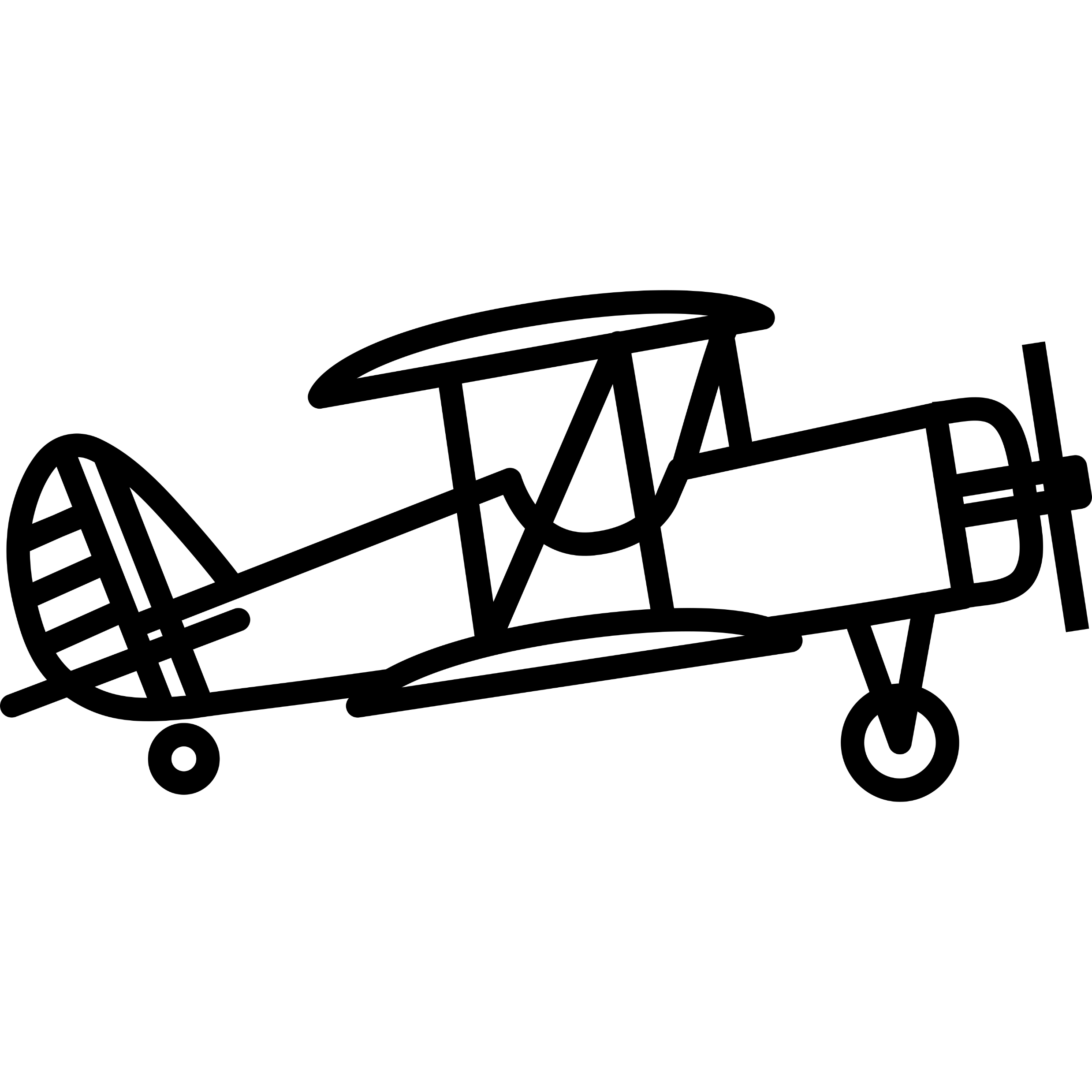 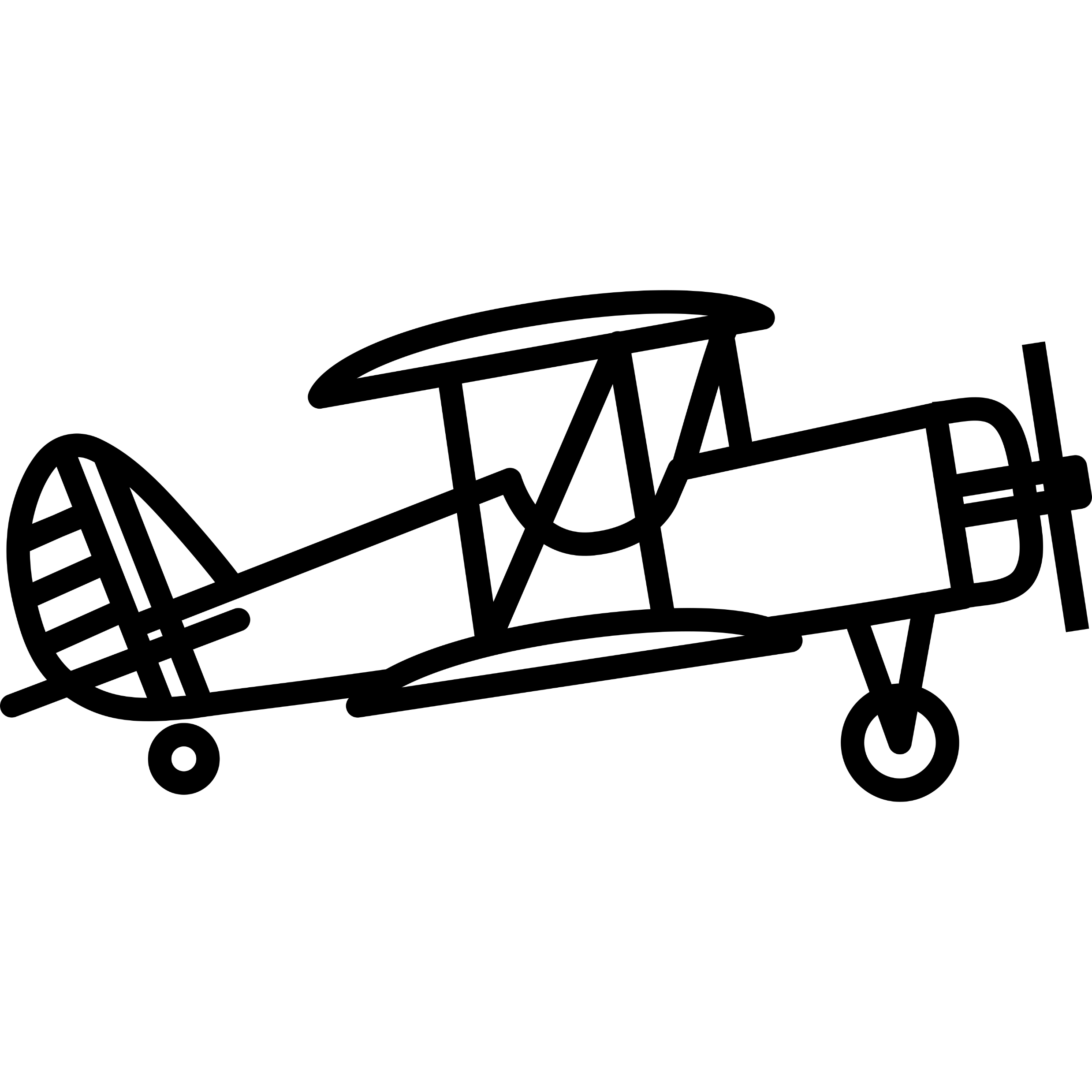 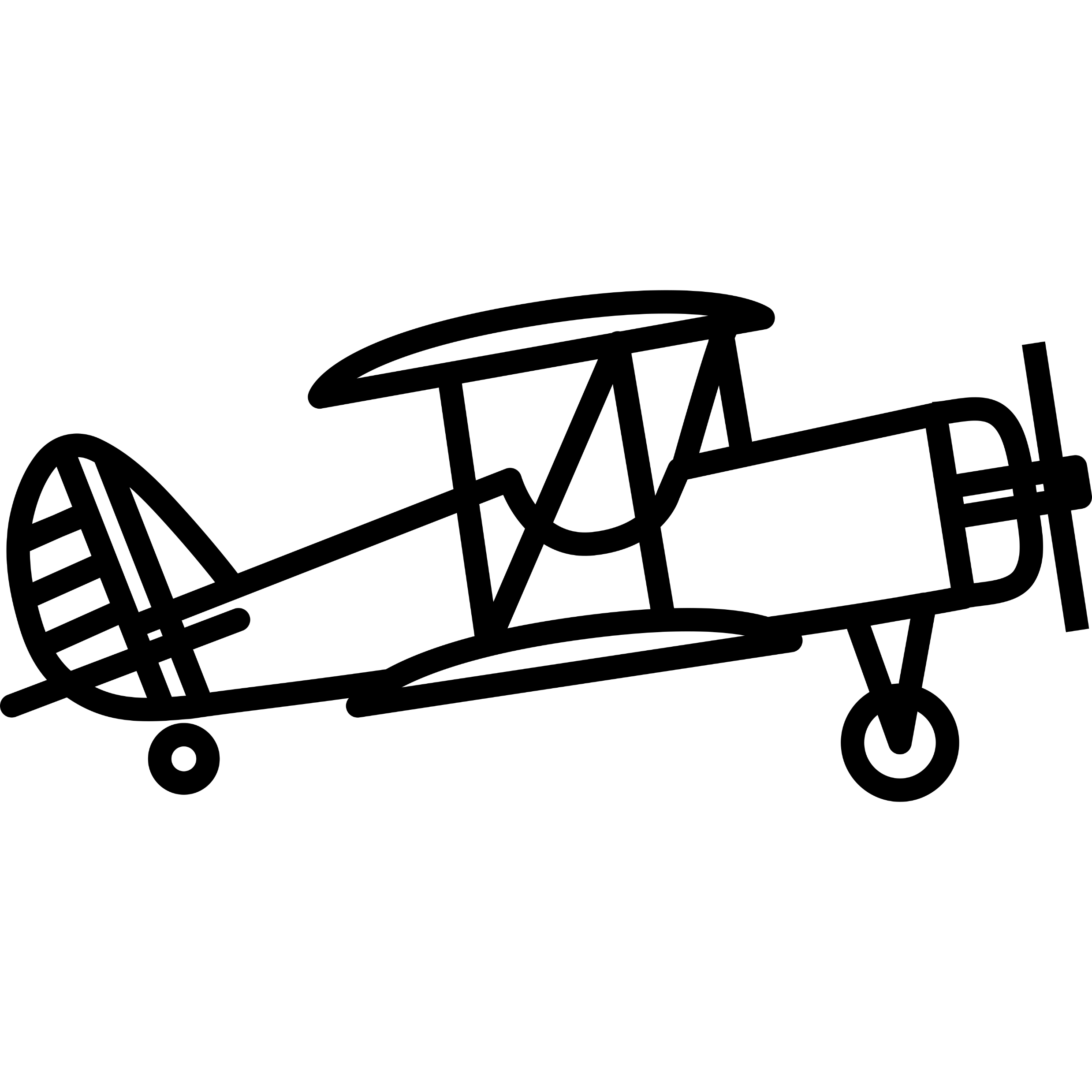 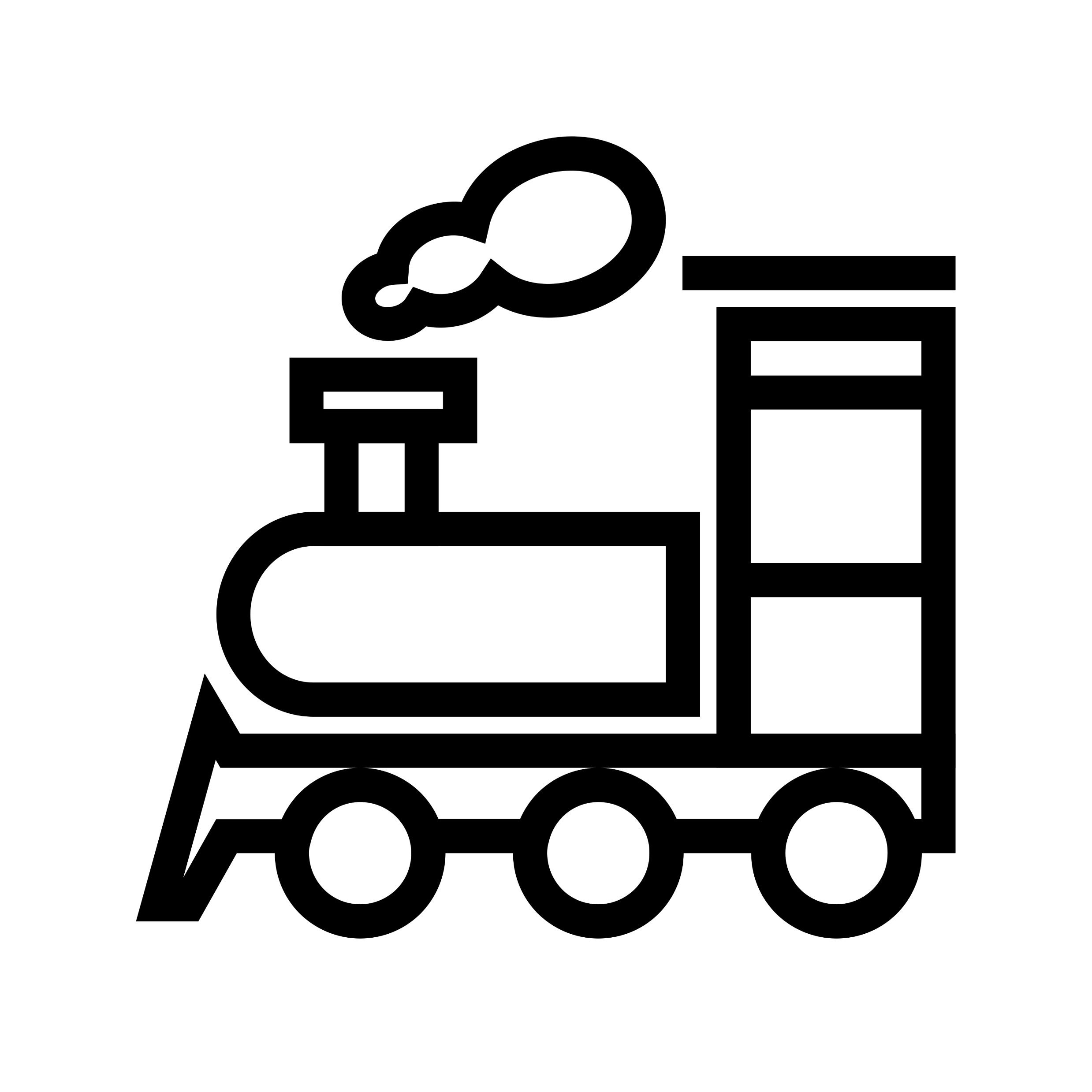 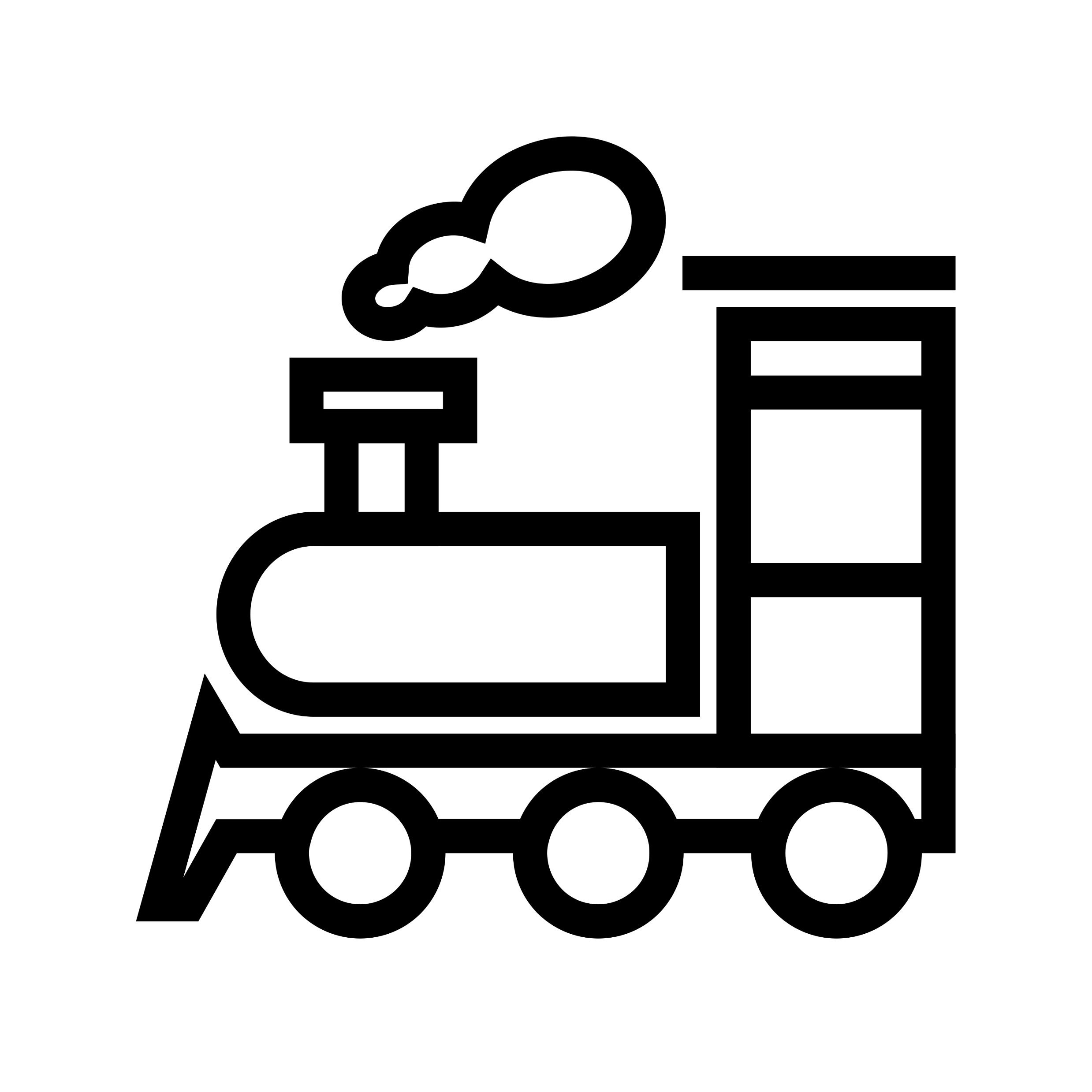 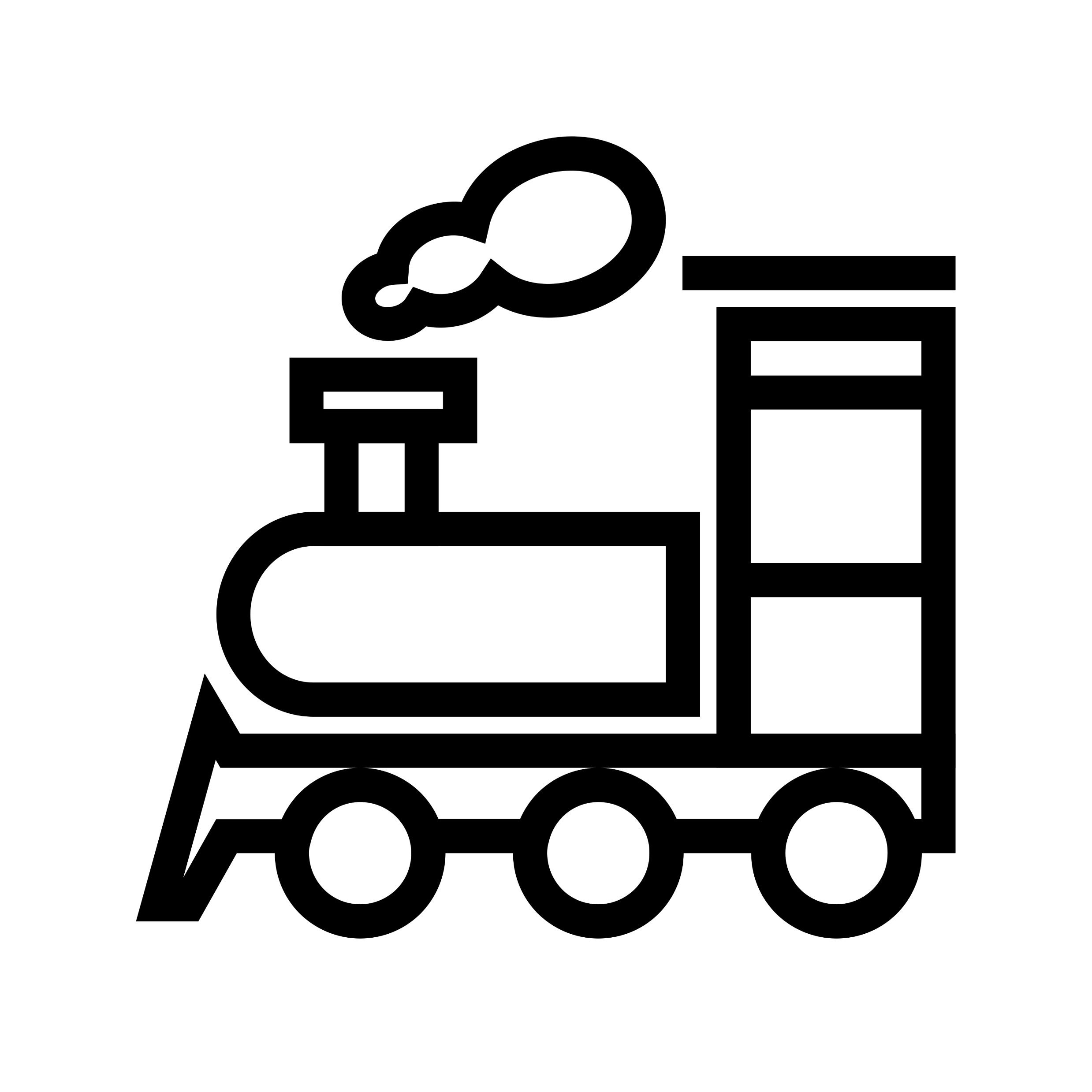 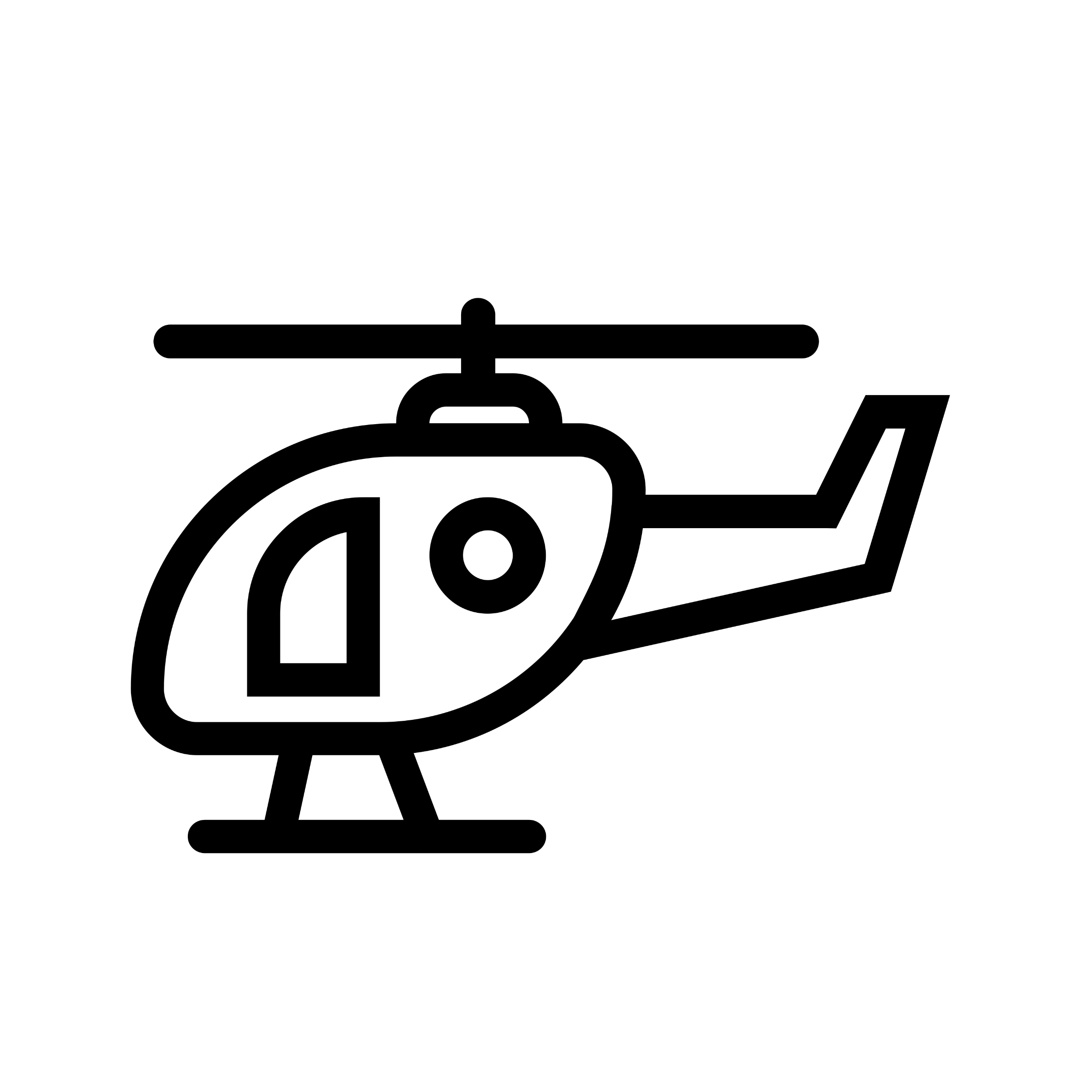 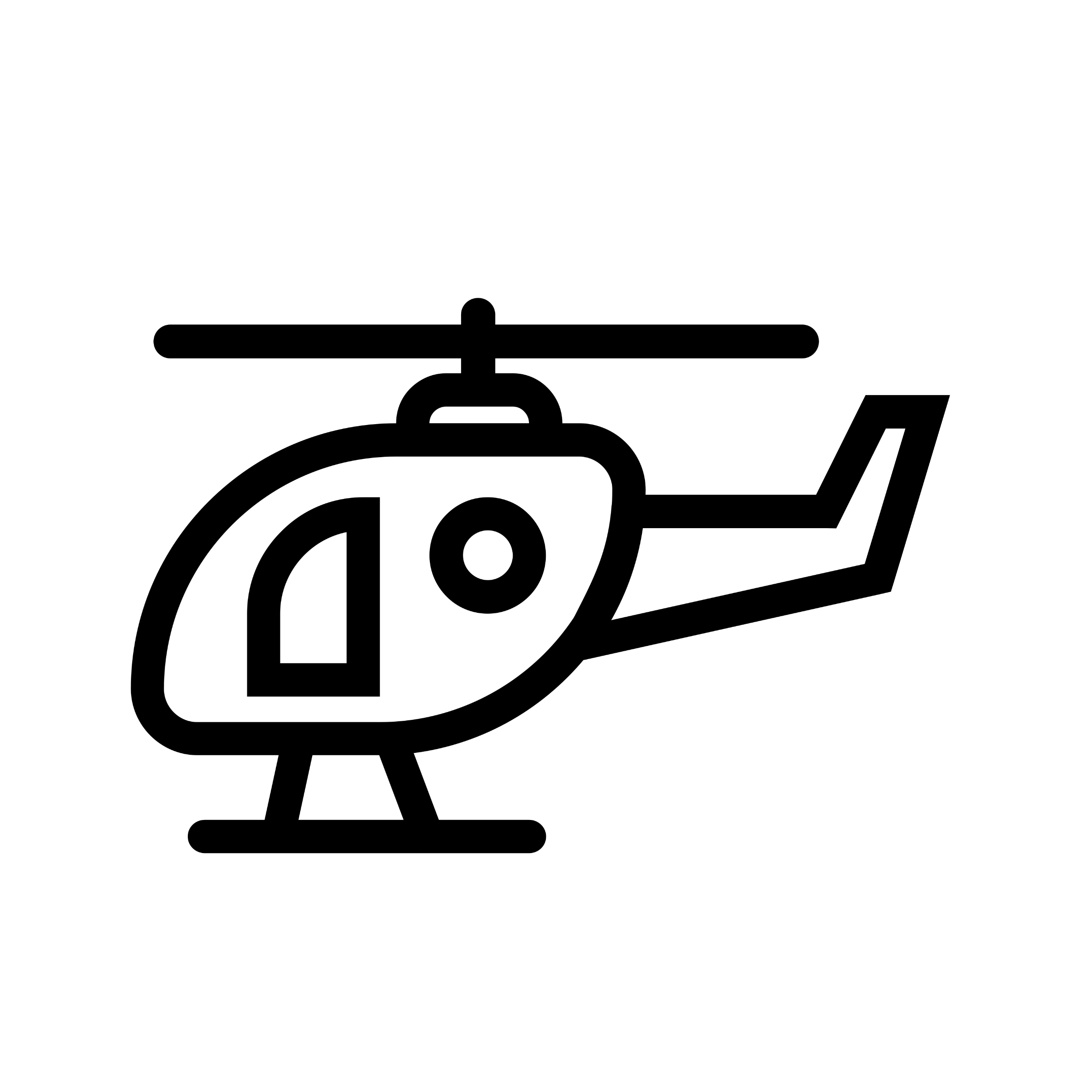 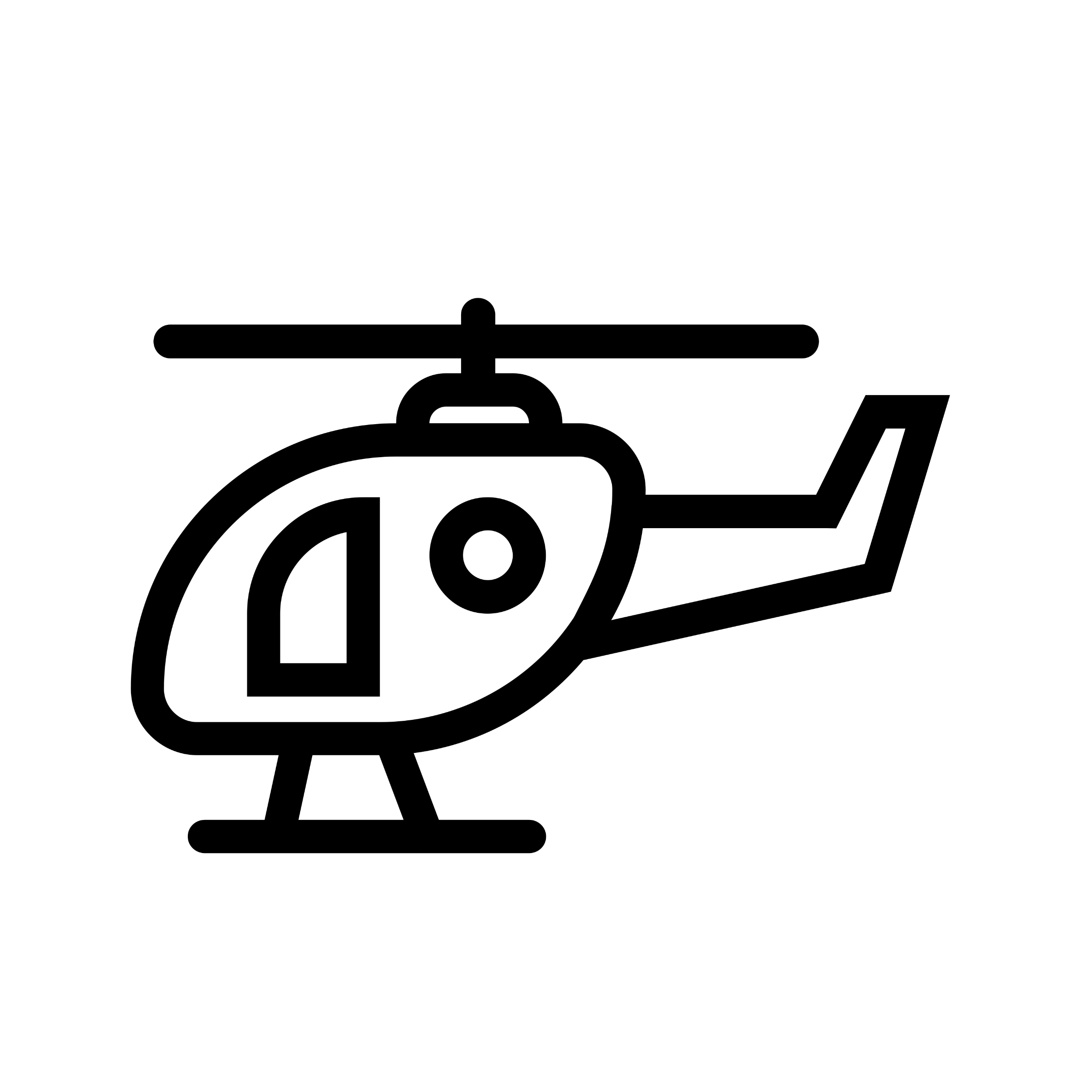 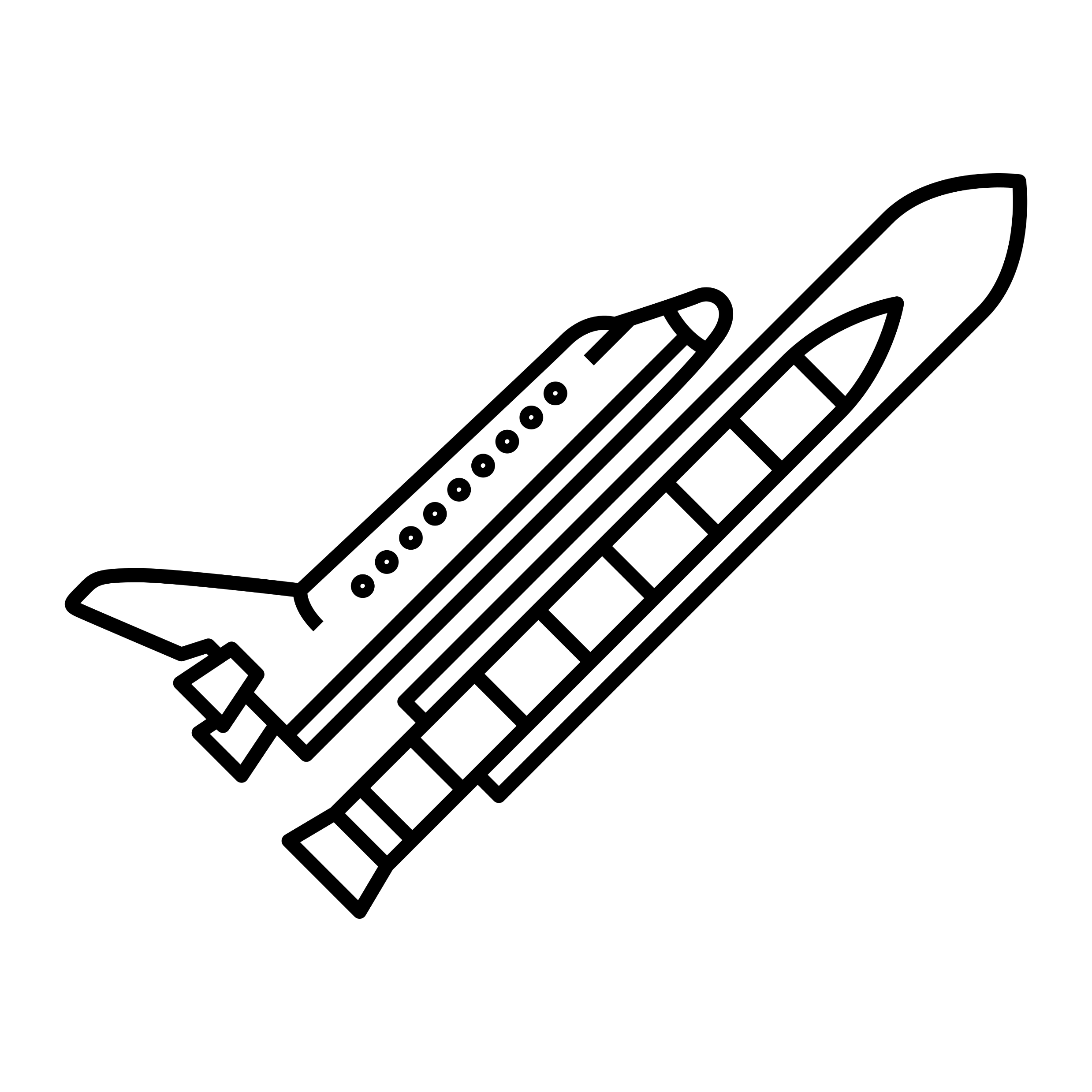 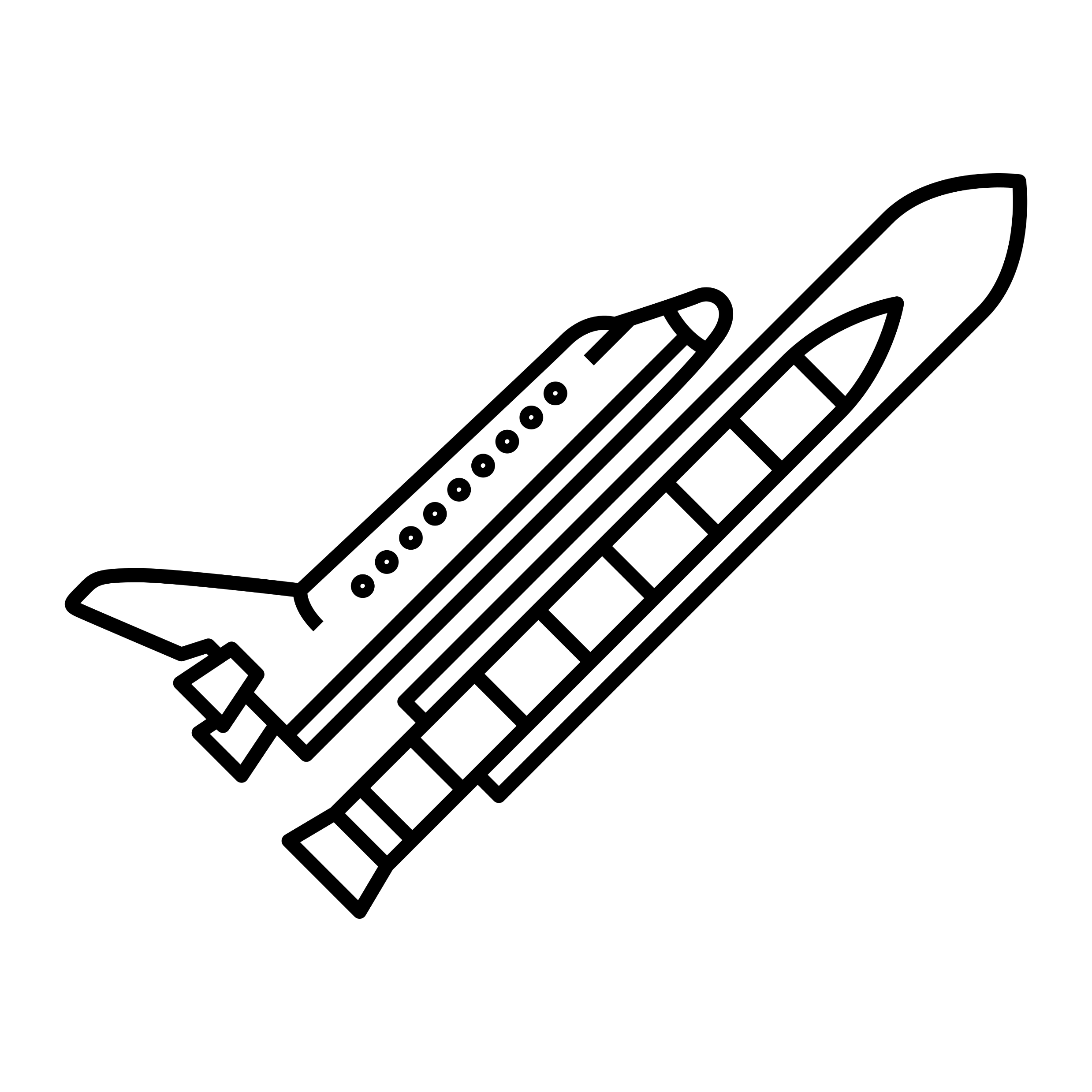 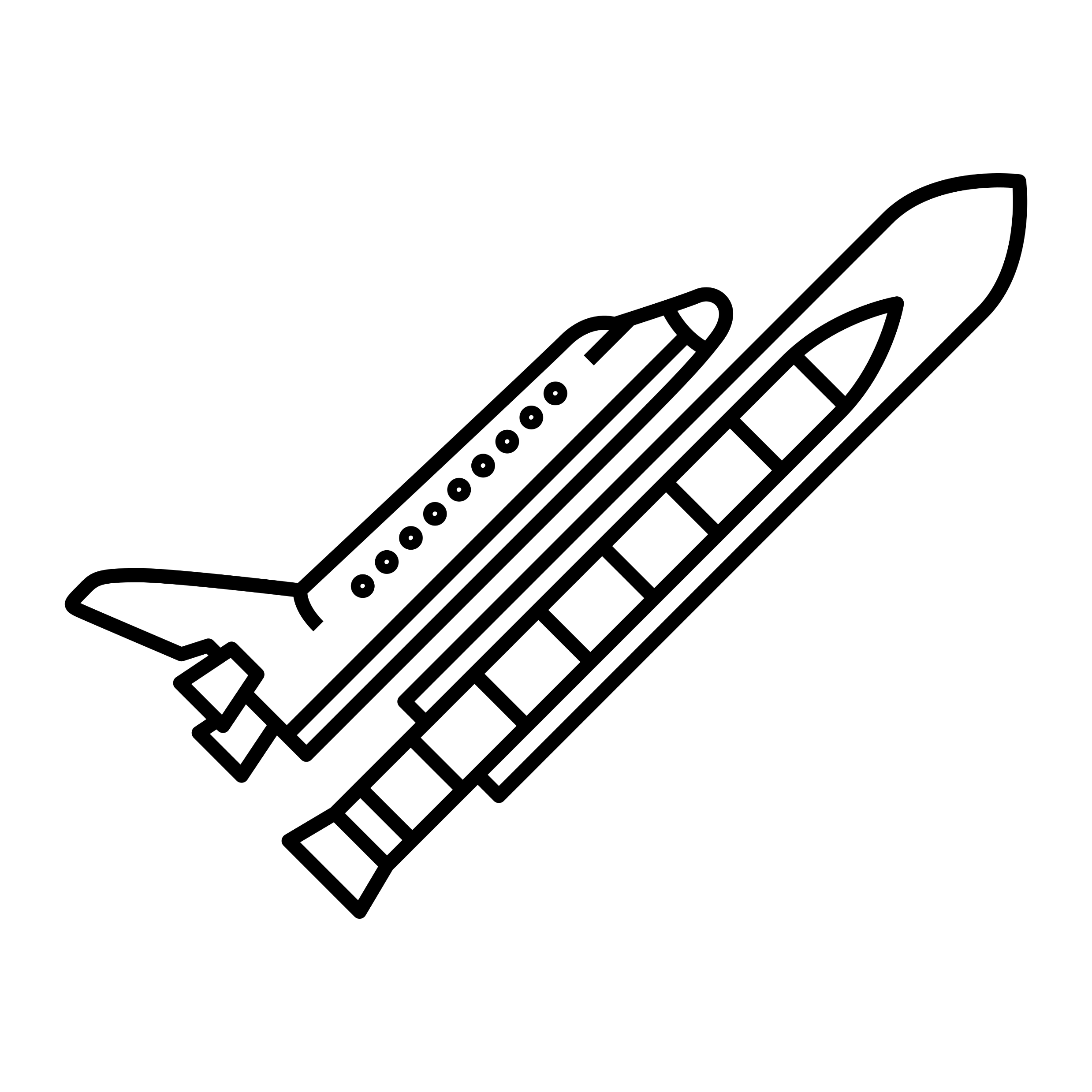 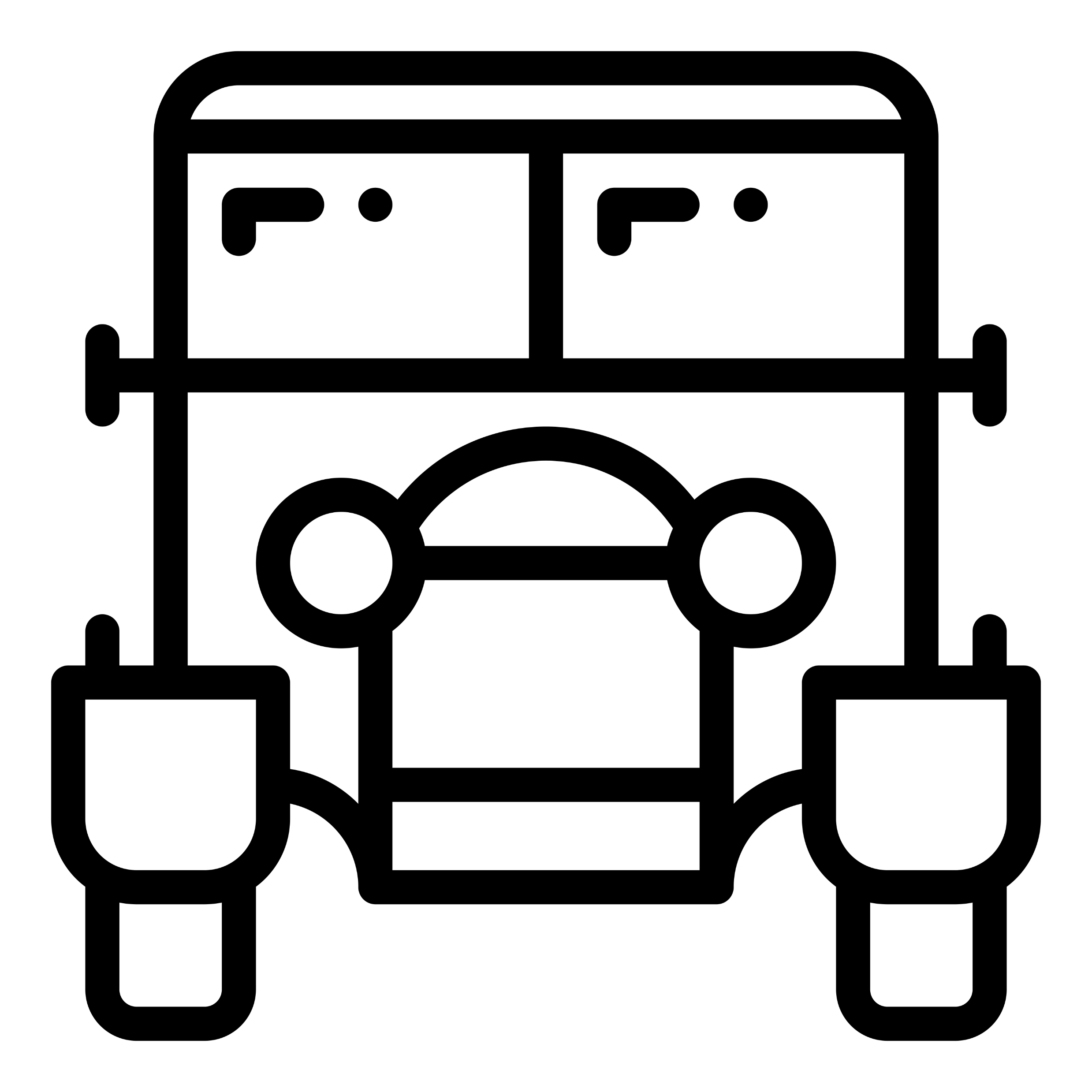 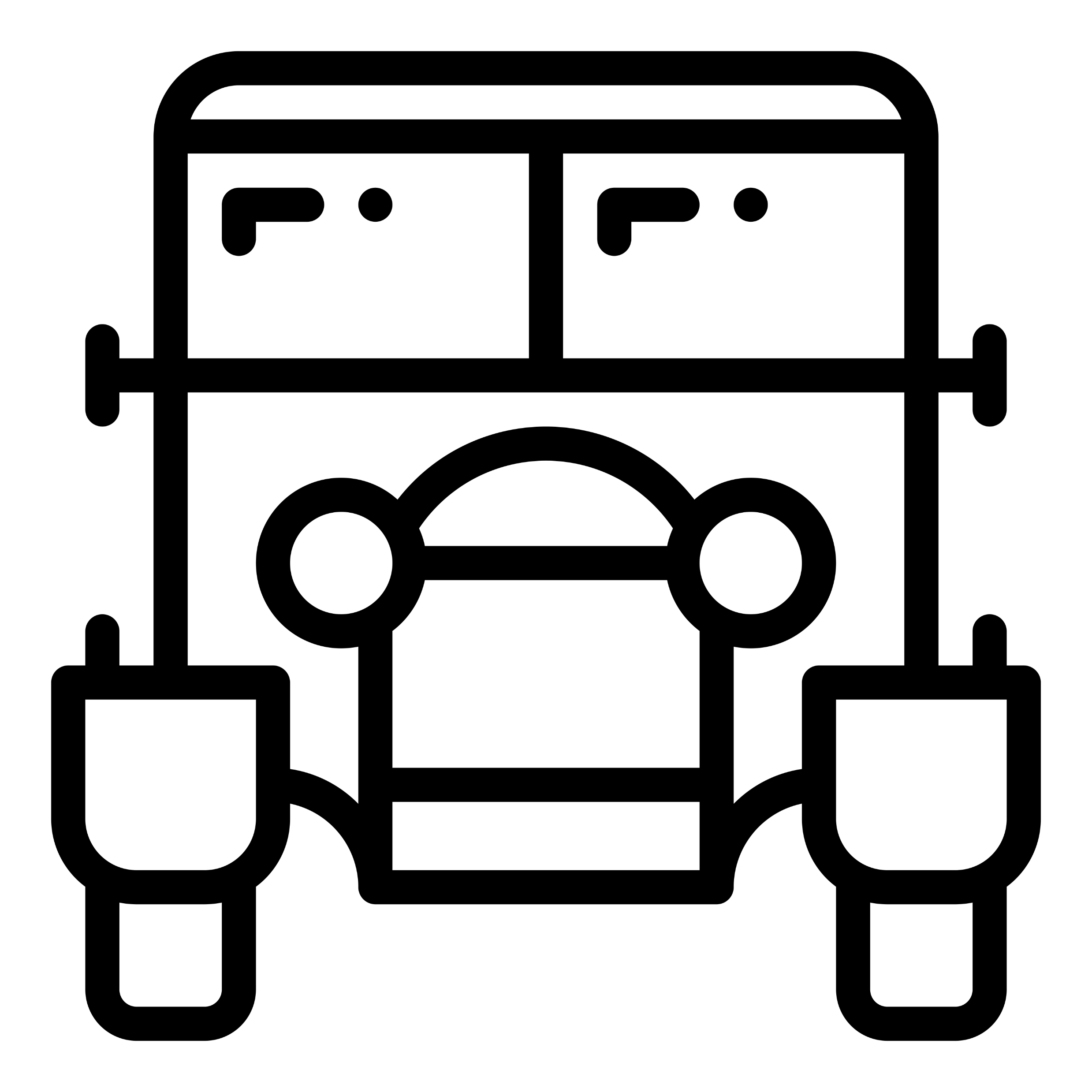 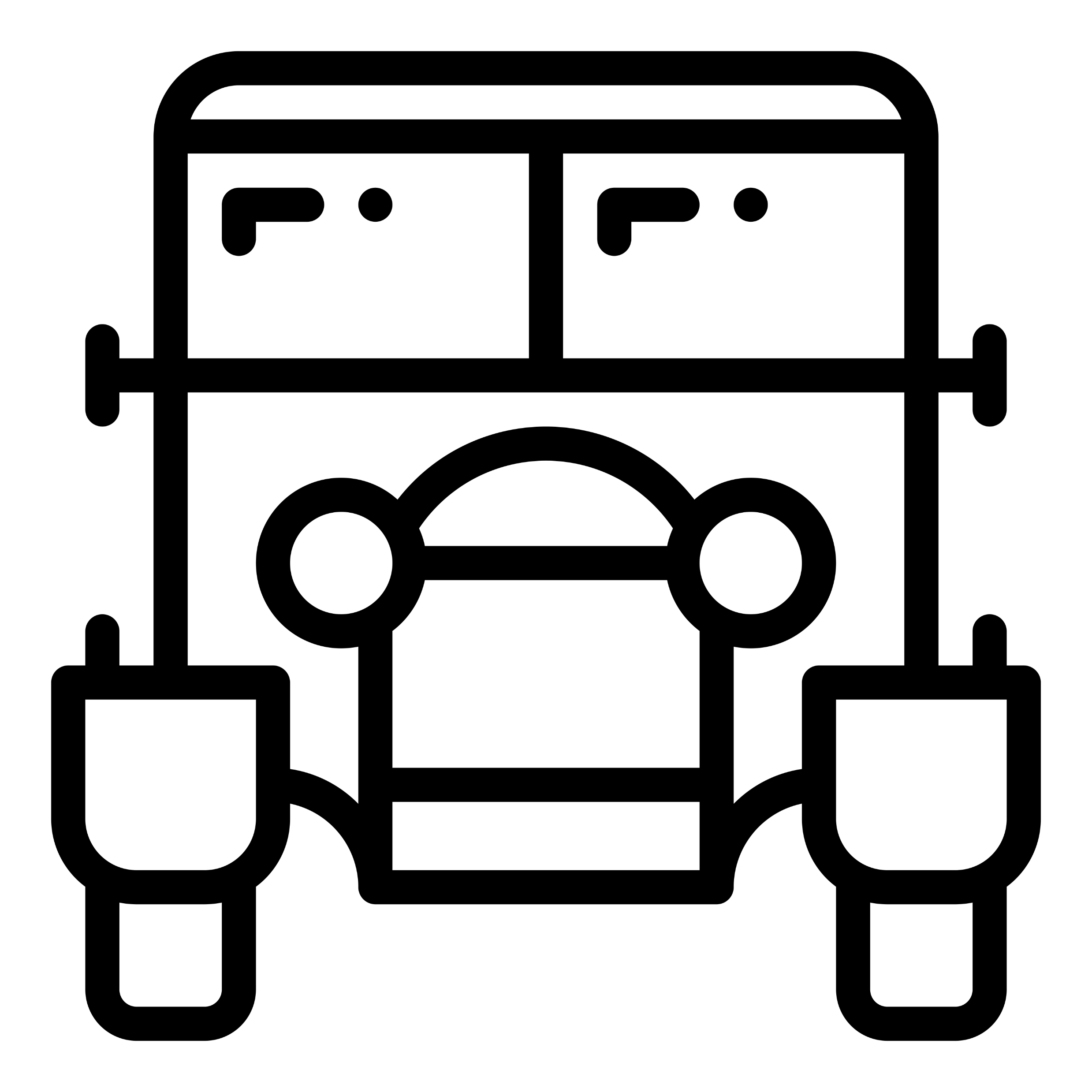 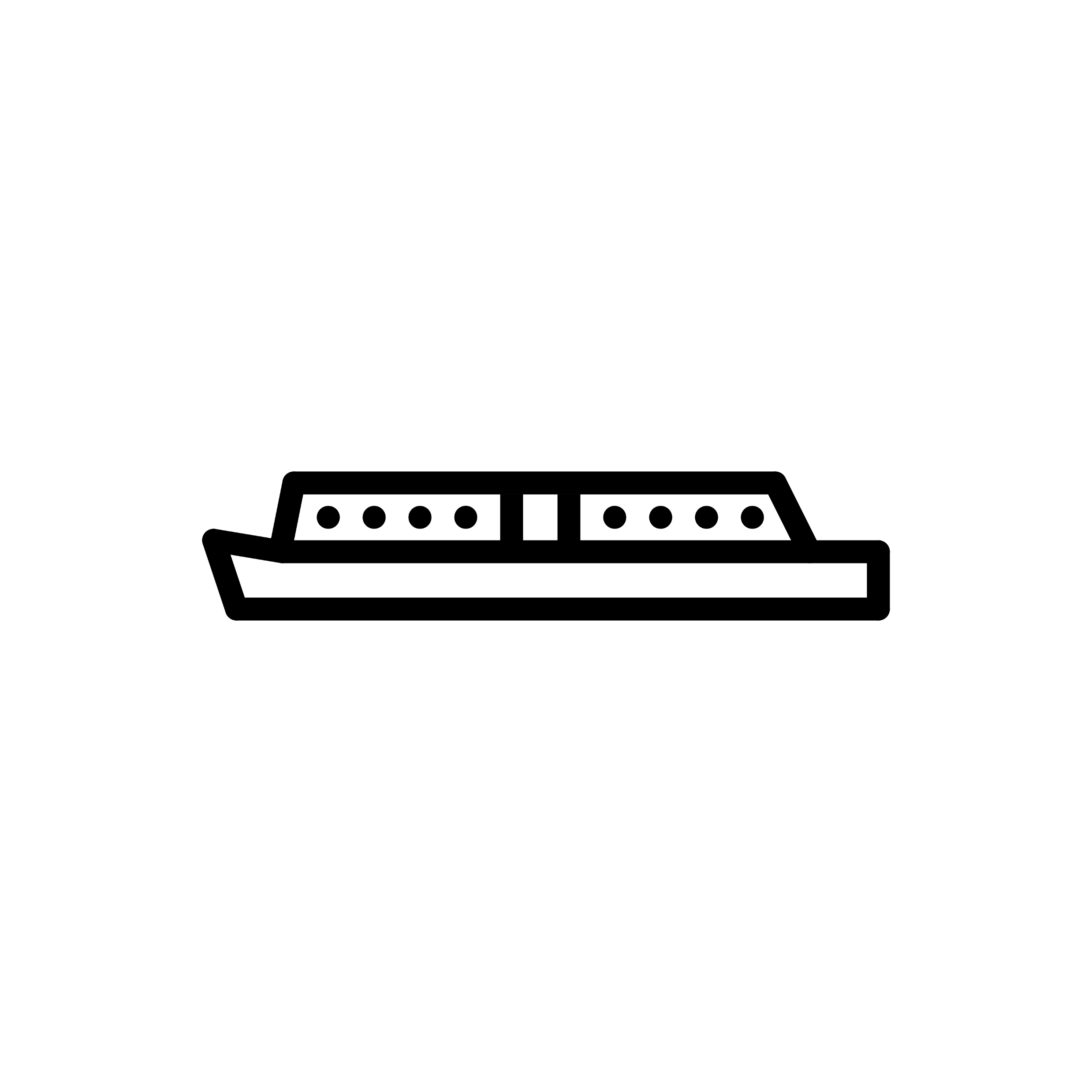 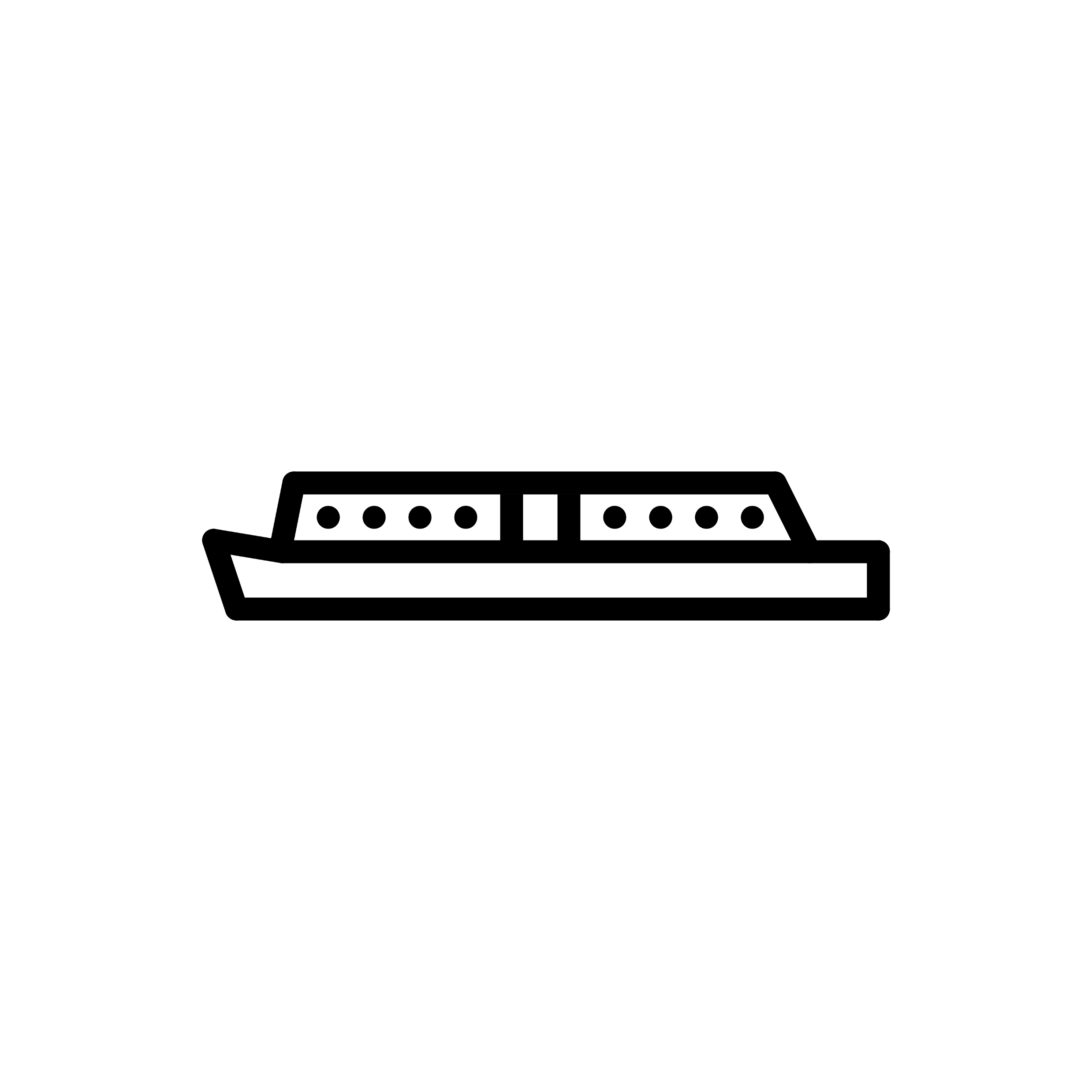 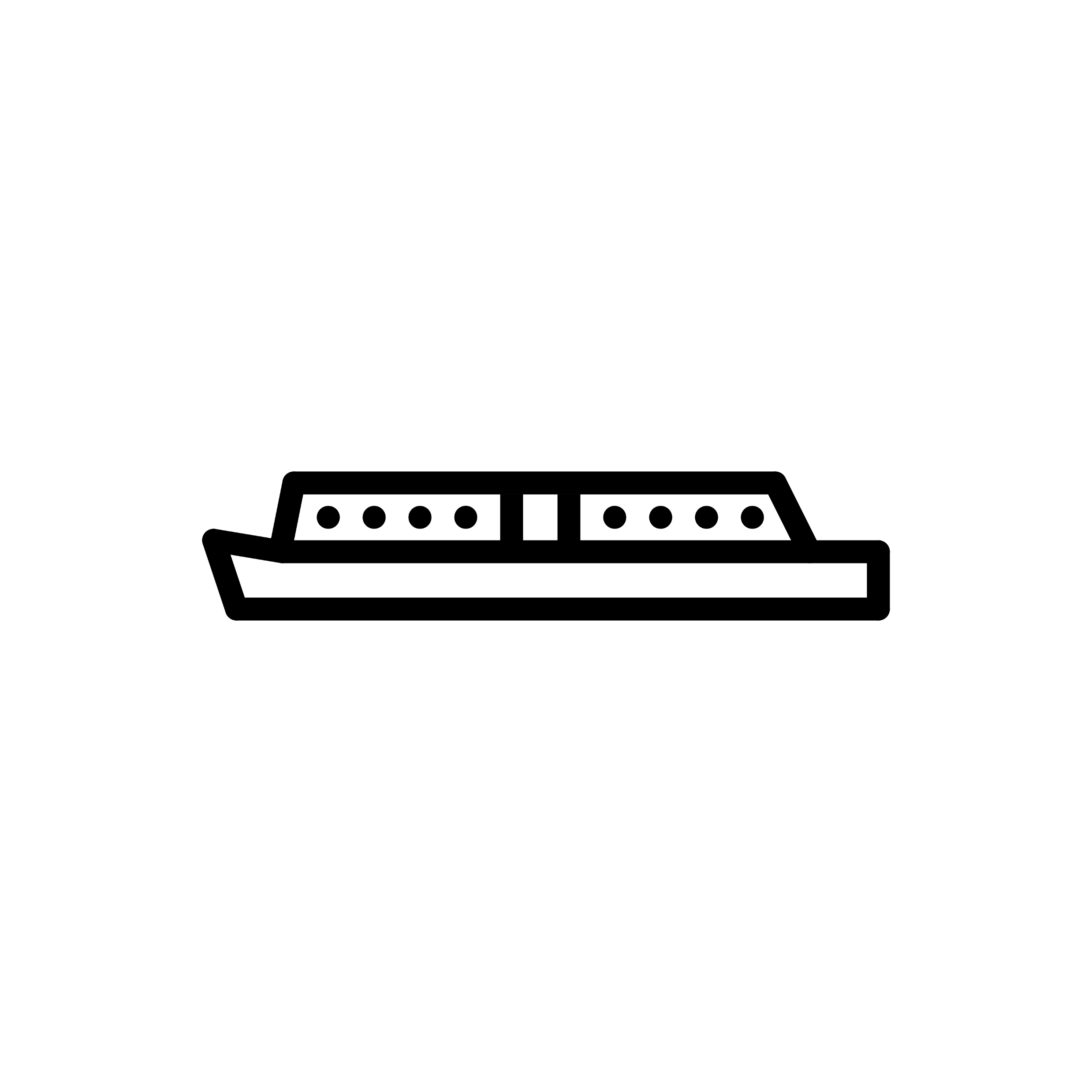 First passenger steam train (1825)
Canals built (1750s)
First flight of a helicopter (1939)
First  motor car (1886)
“Inspiring a curiosity of the past”
SCHOOL NAME
[Speaker Notes: History Curriculum © 2022 by Andrew Guilder (12vie.ws) is licensed under Attribution-NonCommercial-ShareAlike 4.0 International. To view a copy of this license, visit http://creativecommons.org/licenses/by-nc-sa/4.0/. Based on content from Department for Education (2013) The national curriculum in England: key stages 1 and 2 framework document. Available at: https://www.gov.uk/government/publications/national-curriculum-in-england-primary-curriculum]
HISTORY
What was life like before and after the Great Fire of London?
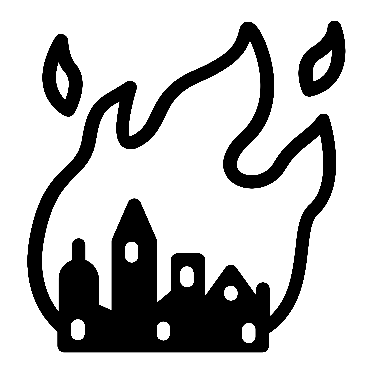 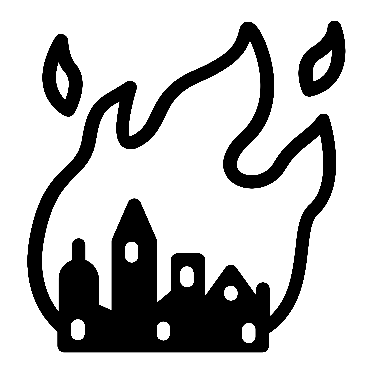 Teacher Guide
Events beyond living memory that are significant nationally: The Great Fire of London
Key Questions to be answered through enquiry:
Previous Learning:
What was London like in the 1600s?
What happened in Pudding Lane?
Why was the fire so devastating?
What did they learn from the fire?
How do we know about this?
In what ways did London change after the Great Fire?
Children know that London is the capital city of Great Britain/England and that it has changed from what it is like in the present to now in the past. Children have studied the Victorian period through Queen Victoria and Mary Seacole. They have looked at a history of transport including locally significant Balloon Corner and humankind’s first journey to the moon.
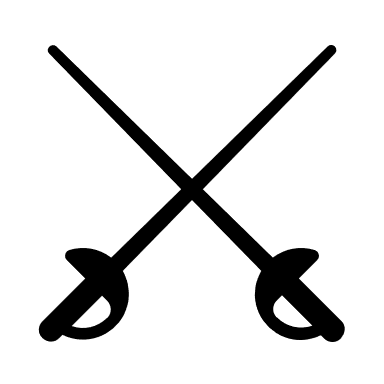 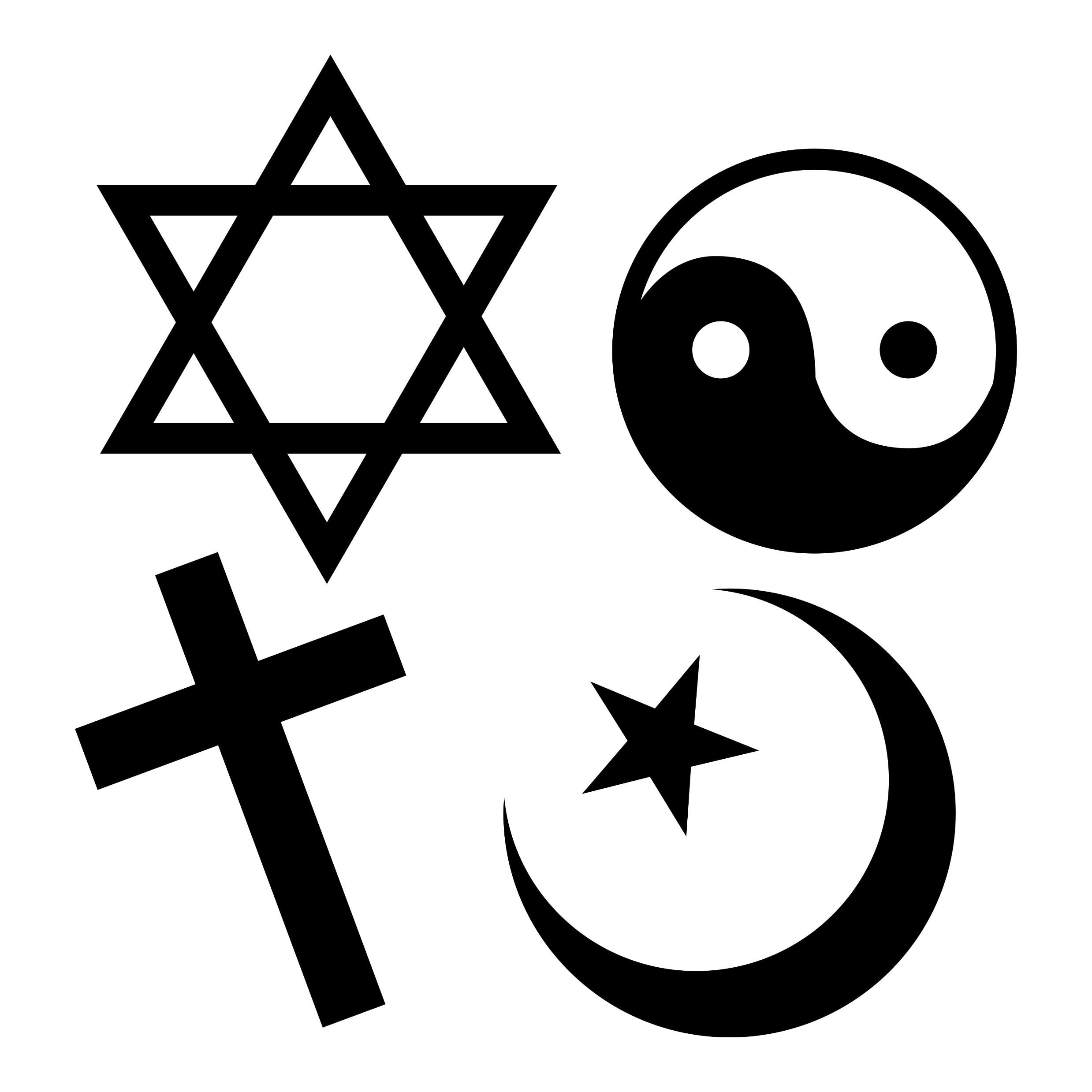 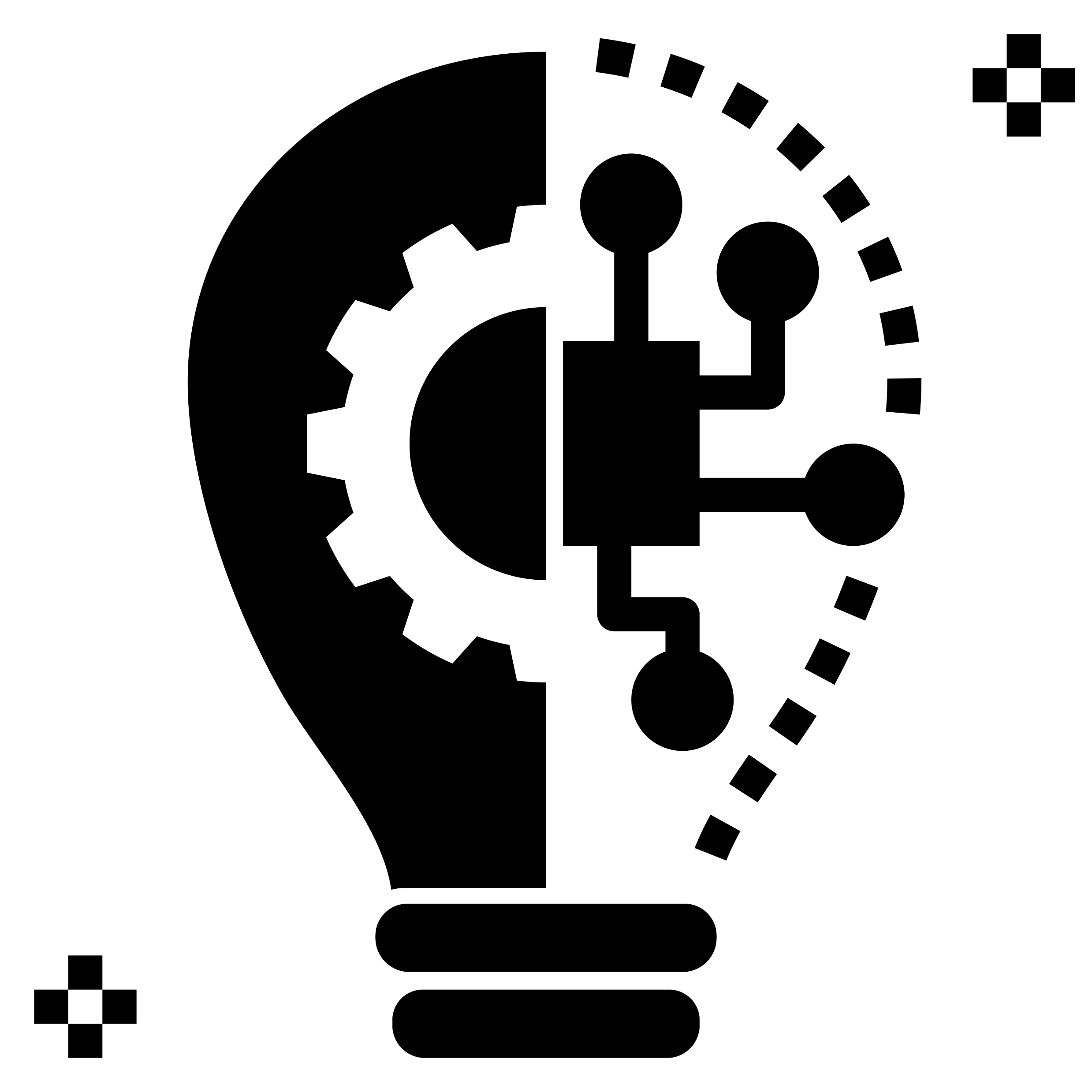 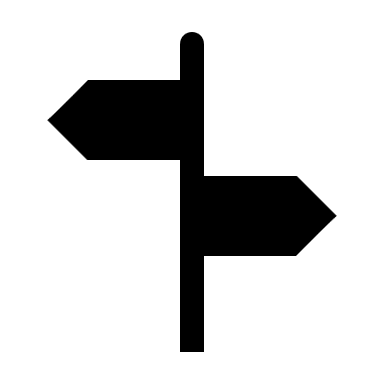 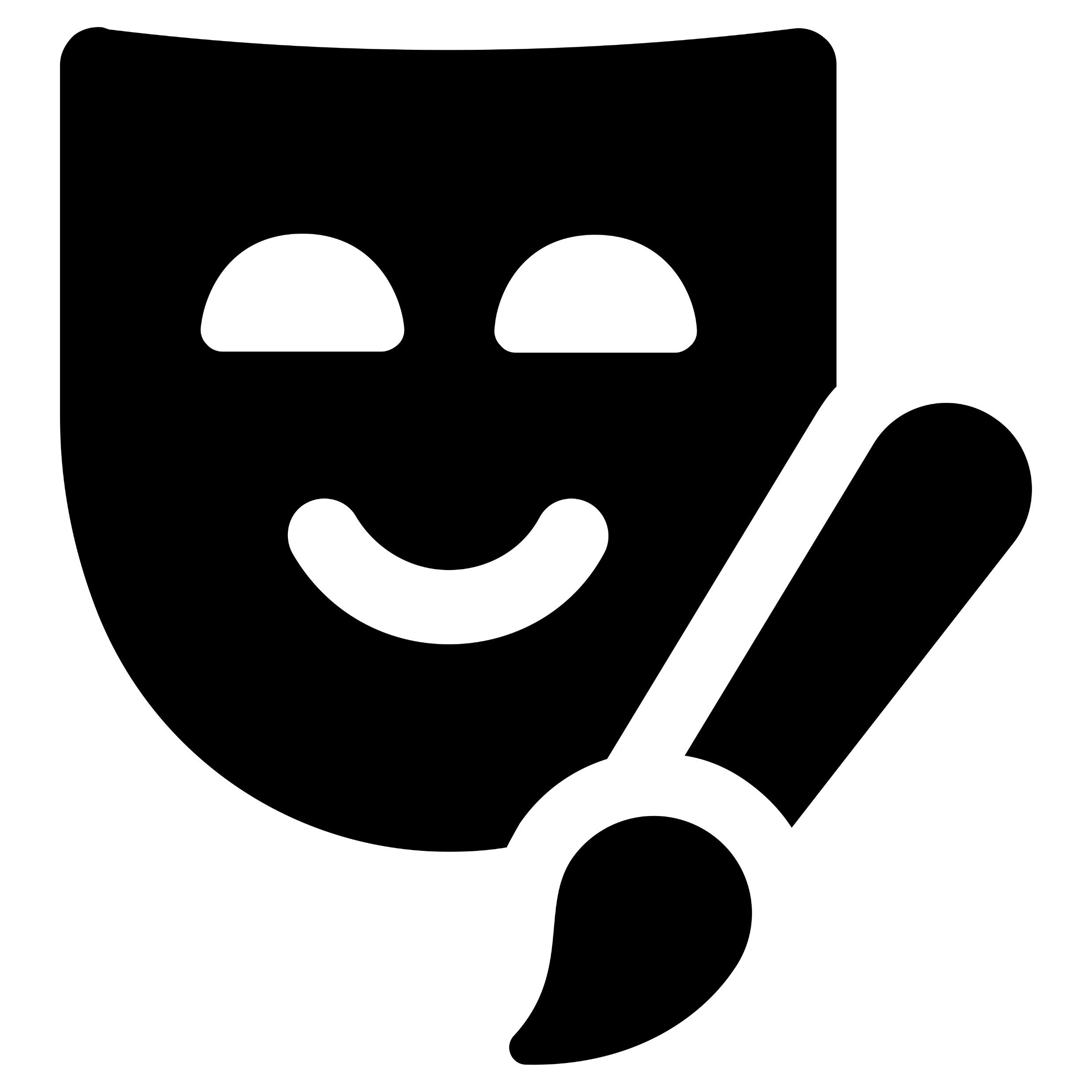 Key Knowledge:
Children know what London was like in 1665 (including The Plague/Black Death, wooden housing)
Fire broke out on night of 2nd September 1666 – there are different viewpoints and interpretations on what or who caused the spread of the fire.  The fire burned 13000 houses, nearly 90 churches and destroyed 80% of the city, but only 6 people are known to have been killed by the fire. 
Houses were close together & made of wood, water difficult to get to, lots of alleyways making it difficult to move around, combustible materials, open fires, people didn’t act in time, wind too strong, fire became too big to stop
Samuel Pepys kept a diary during the time that has become famous, he also carried information to the king and organized fire fighting crews. There are other sources inc. newspapers & maps
King Charles proclamation for London after the fire for people to help redesign it. 
Christopher Wren was an architect who designed many buildings including St. Paul’s
Themes explored in this unit:
Architecture of Christopher Wren
Changes in homes and dwellings after the fire
Changes in technology
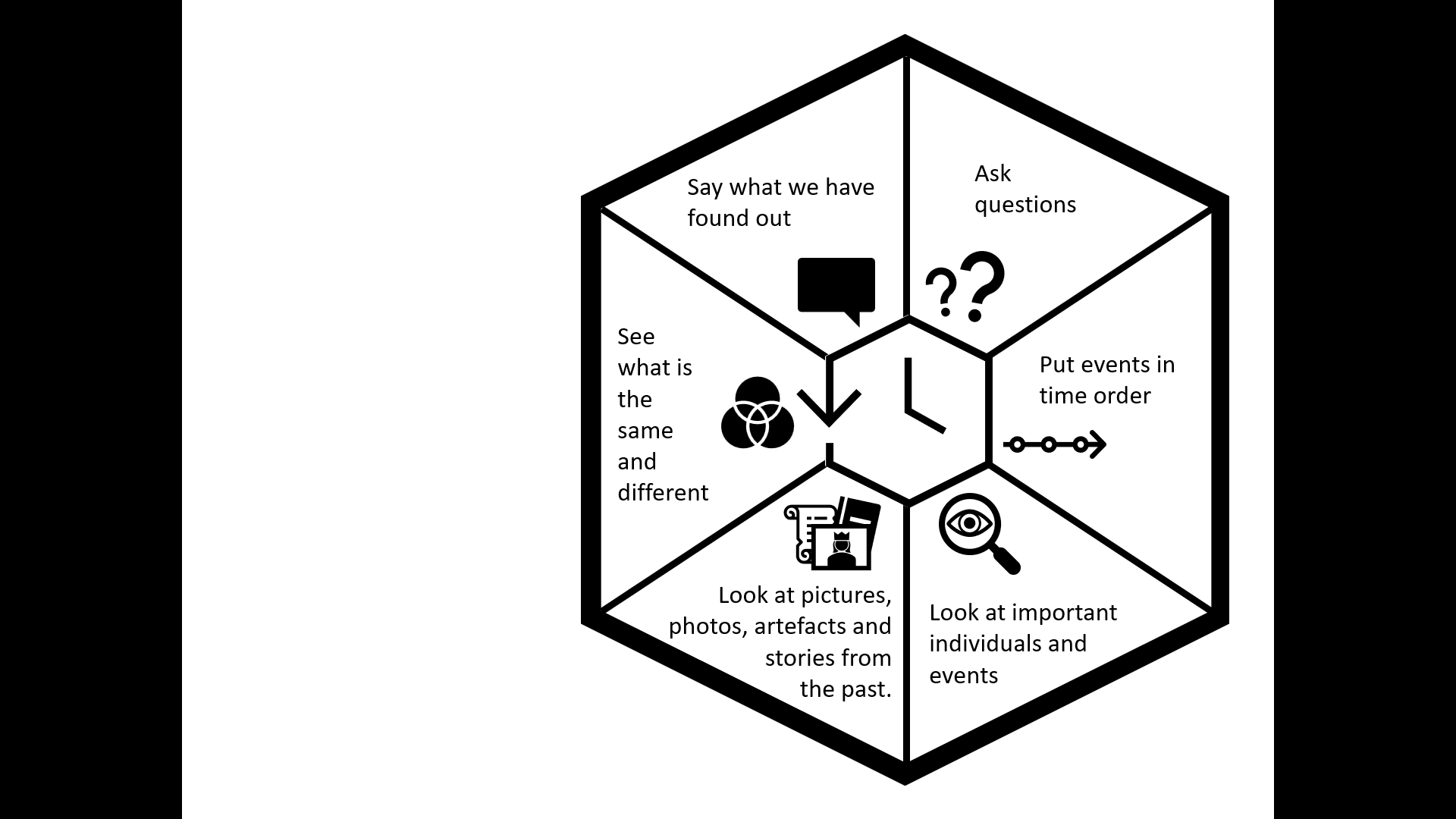 Sources (including visits):
London Museum / St Paul's Cathedral / Monument http://gfol.webs.com/londonmap.htm  clickable map showing fire spread
http://www.pepysdiary.com/indepth/2009/09/02/evelyns-fire/ 
https://www.bbc.co.uk/teach/class-clips-video/history-ks1-the-great-fire-of-london-home/zph4g7h http://www.pepys.info/ 
http://www.youtube.com/watch?v=Dn6E_4g4UAw  Peter Ackroyd’s Fire of London video with Pepys and Evelyn http://www.fireoflondon.org.uk/ https://cdn.nationalarchives.gov.uk/documents/education/fire-of-london.pdf
https://classroom.thenational.academy/lessons/living-through-the-great-fire-of-london-part-1-ccu3ar  https://classroom.thenational.academy/units/the-great-fire-of-london-7a50  https://thehistoryvan.com/black-death-revolting-peasants/
Key vocabulary: 
Peasants, Fire, Pudding Lane, leather, buckets, Lord Mayor, St. Paul’s Cathedral, bakery, plague, firework, diary, Thomas Farrinor, Samuel Pepys, John Evelyn, Christopher Wren, King Charles II
Topic Timeline:
Topic Timeline:
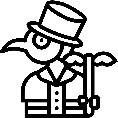 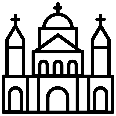 1
1
1
1
1
1
Great Plague / Black Death 1665
King Charles II’s Proclamation & Christopher Wren’s architecture
Great Fire of London 2nd – 6th September 1666
“Inspiring a curiosity of the past”
SCHOOL NAME
[Speaker Notes: History Curriculum © 2022 by Andrew Guilder (12vie.ws) is licensed under Attribution-NonCommercial-ShareAlike 4.0 International. To view a copy of this license, visit http://creativecommons.org/licenses/by-nc-sa/4.0/. Based on content from Department for Education (2013) The national curriculum in England: key stages 1 and 2 framework document. Available at: https://www.gov.uk/government/publications/national-curriculum-in-england-primary-curriculum]
HISTORY
How did life change from the Stone Age to Iron Age?
Teacher Guide
Changes in Britain from the Stone Age to the Iron Age
Key Questions to be answered through enquiry:
Previous Learning:
What is prehistory?
How did hunter-gathers survive in the Stone Age? 
What can we learn from Stone Age cave art? 
What was Skara Brae? 
How did bronze replace stone in the Bronze Age?
Why are there so many mysteries about Stonehenge? 
What was life like in an Iron Age hillfort?
Pupils will know that History is the study of the past and understand what the past and present are. They will have explored life and homes comparing to their own today. They will have explored the Victorian Age (including the Crimean War) and the evolution of transport through a study of Balloon Corner in the local area and Neil Armstrong’s journey to space.
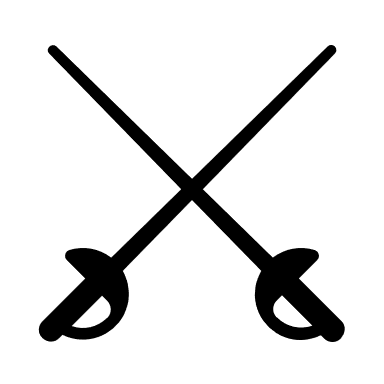 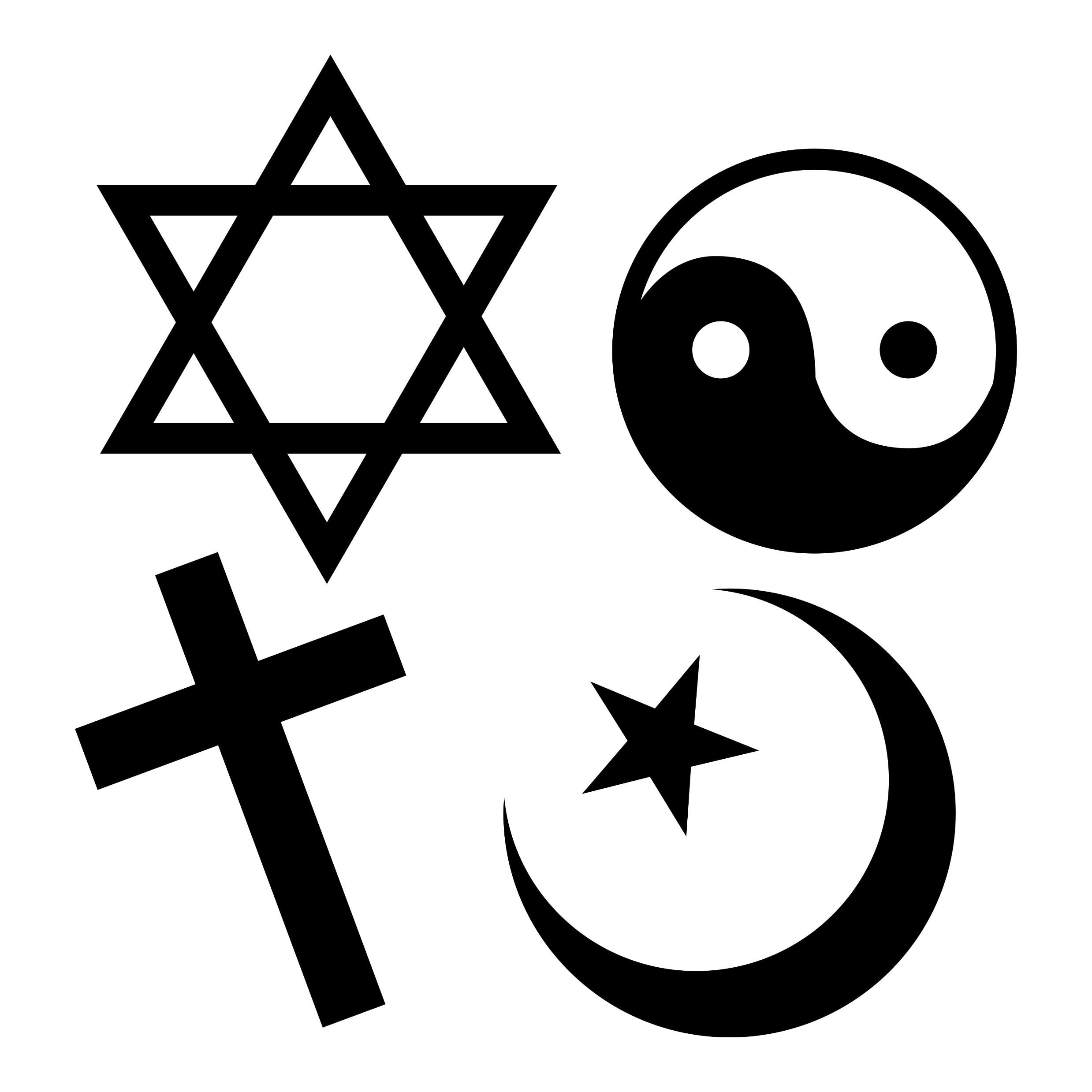 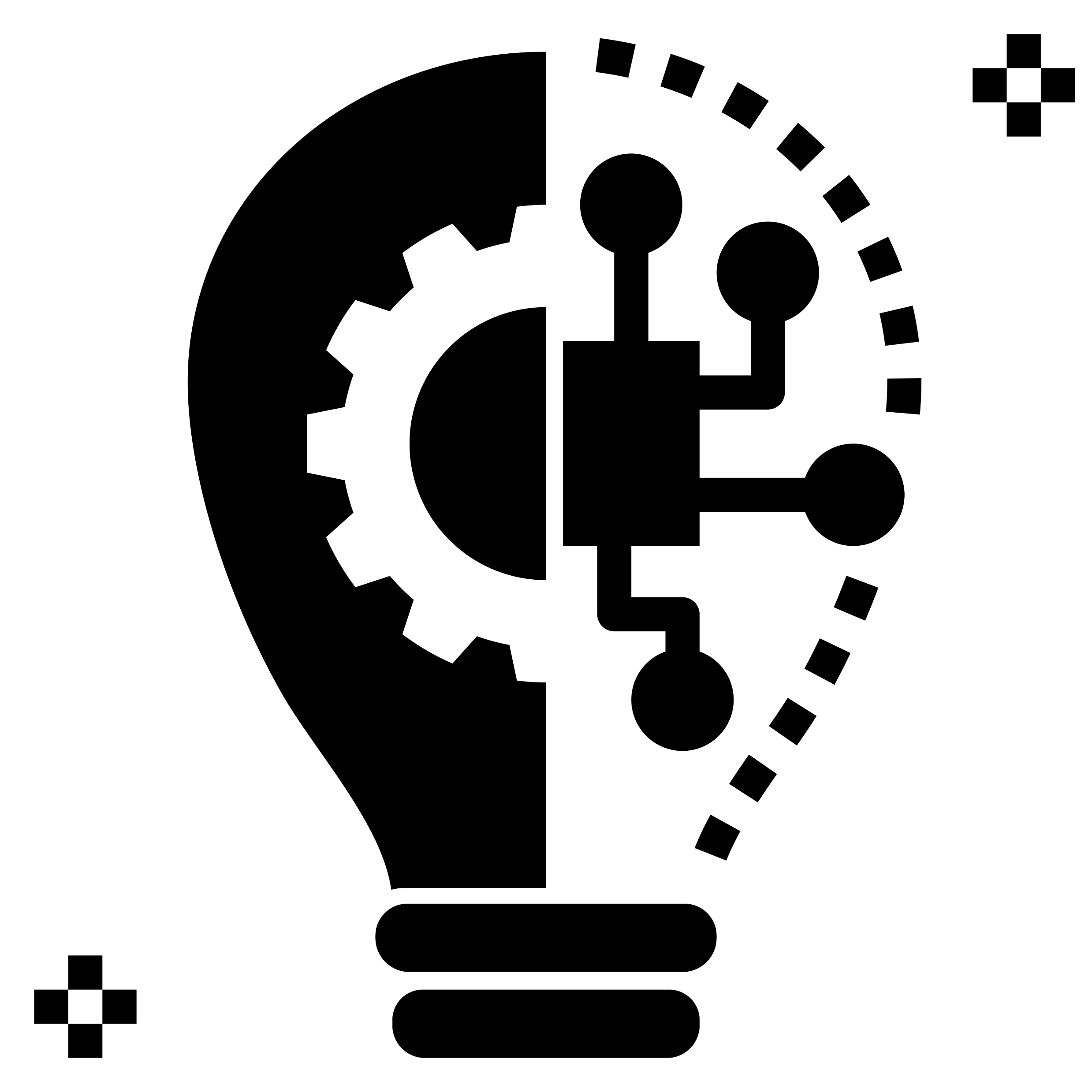 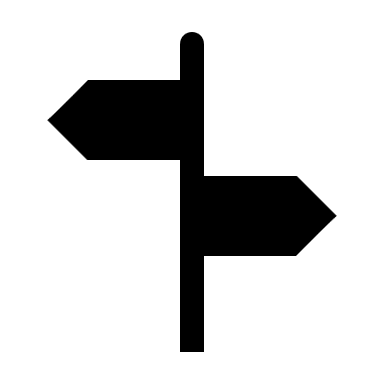 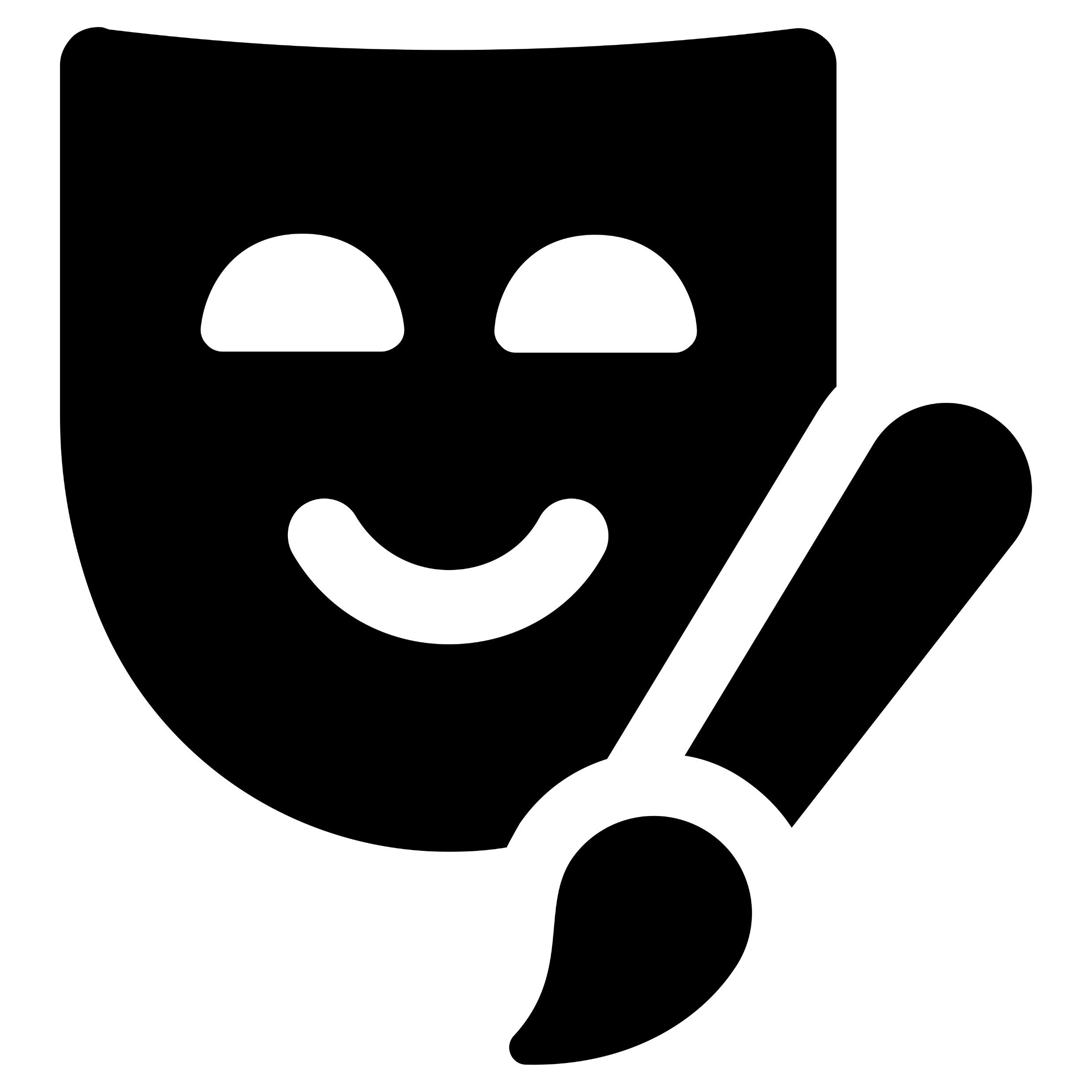 Key Knowledge:
Understanding of BC / AD  Before Christ / Anno Domini (The Year of Our Lord) there was no year 0
Pre-history is the period of time before written records. It stretches back far into the past. We need to use sources that are not written (such as cave paintings and archeological finds that need interpretation)
The earliest humans were hunter-gatherers. They survived by hunting animals and finding food to eat. Late Neolithic hunter-gatherers became early farmers, for example, Skara Brae (an amazing archeological find on the isle of Orkney in Scotland where a group of early farmers would have lived.)
Bronze Age religion, technology and travel, for example, Stonehenge (especially the differences of opinion providing opportunity for enquiry). Britons start living in clans led by powerful chiefs. Religious ceremonies at stone circles, and buried their dead in circular graves
Discovery of iron had a dramatic impact on everyday life. Iron tools made farming much easier than before and settlements grew in size. Iron AgeBritain was a violent place. Clans fought.. Many people lived in hill forts 
The Romans ended the Iron Age and period known as pre-history.
Themes explored in this unit:
Movement of tribes and people to hunt and gather

Stone Age Cave Art
Roundhouse/Skara Brae/Iron Age Forts
Changing tools, building Stonehenge
Stonehenge/Druids
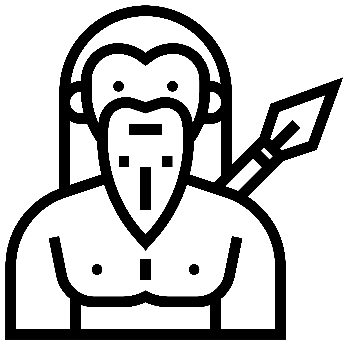 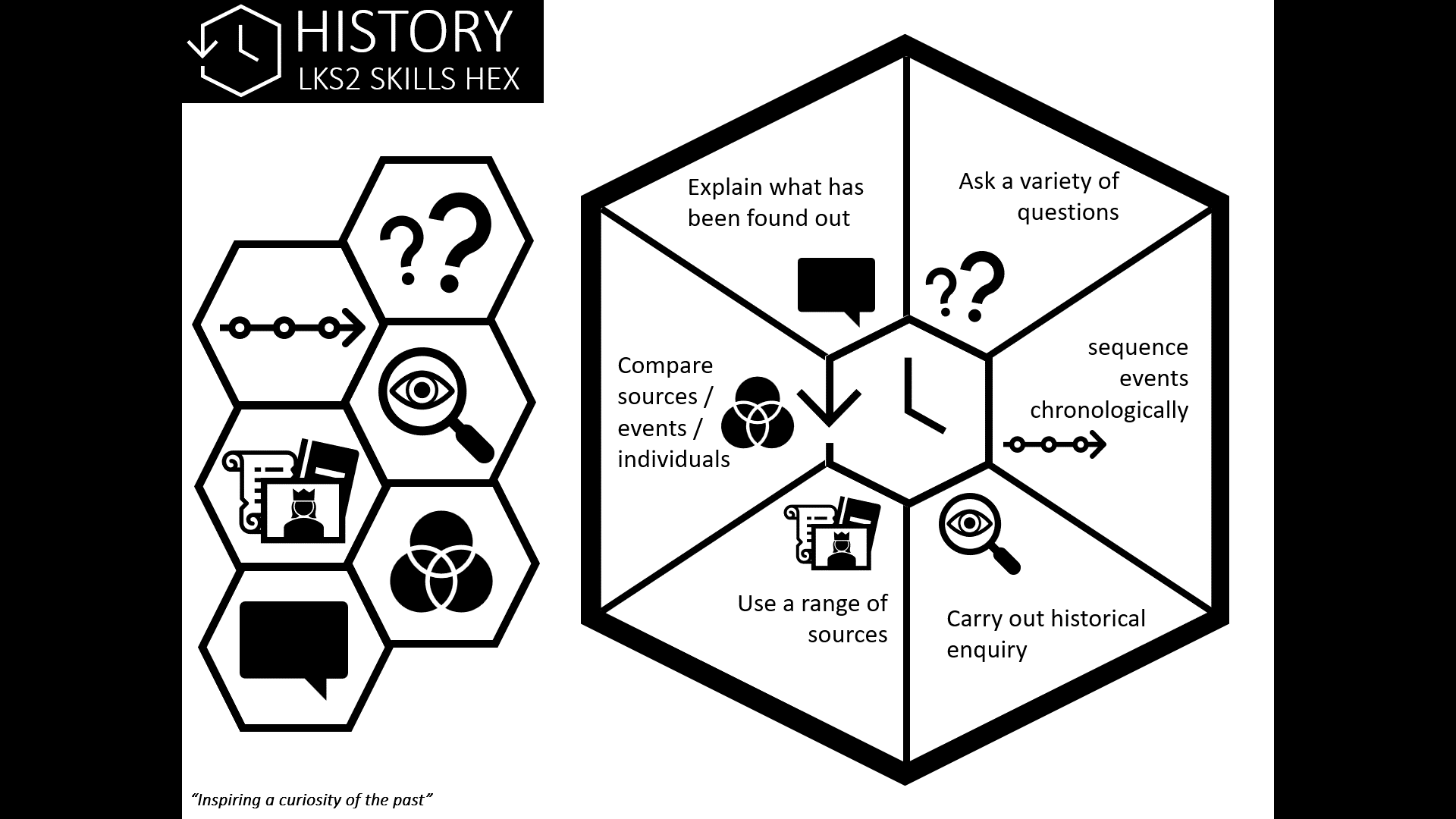 Sources (including visits):
Photos of Skara Brae / Stonehenge           
Cave art (https://archeologie.culture.fr/lascaux/en/visit-cave/salle-taureaux) 
Artefacts – stone/bronze/iron tools, pottery
AG Photos of Stonehenge/Skara Brae on the server
Horrible Histories (Savage Stone Age Book & Animated DVD)
KS2history.com Iron Age to Stone Age Unit (Purchased and on server)
https://www.gethistory.co.uk/historical-period/prehistory
https://www.bbc.co.uk/bitesize/topics/z82hsbk
https://www.english-heritage.org.uk/learn/story-of-england/prehistory/
Key vocabulary: 
Prehistory, timeline, BC, AD, Mesolithic, Neolithic, Palaeolithic, bronze, alloy, smelting, iron, tin, copper, ore, mould, hunter-gatherer, threat, asset, sources, evidence, deduce, archaeologist, remains, settlement, monument, construct, mystery, theory,  earthwork, sacrifice, tribe, iron, hillfort, Druids, roundhouse, farmer, Celts, clans
Topic Timeline:
1AD
Stone Age
15000BC – 3000 BC
Bronze Age
3000BC-800BC
Iron Age
800BC-43AD
1
1
1
1
1
1
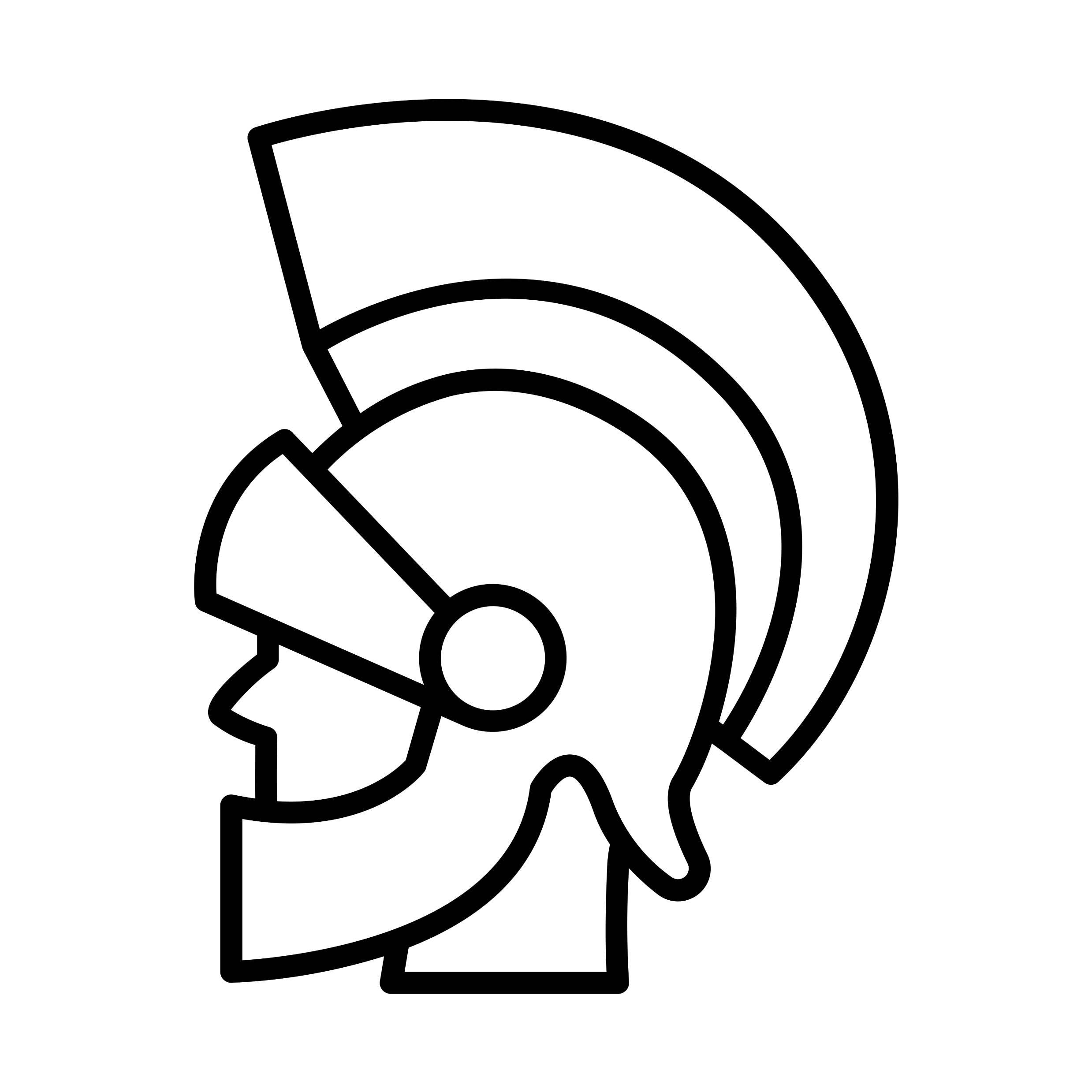 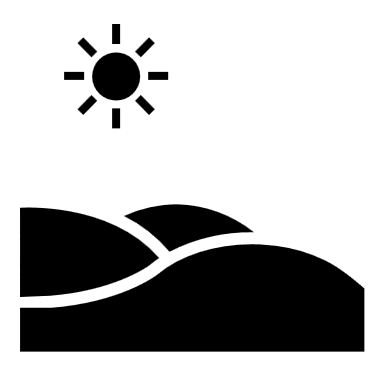 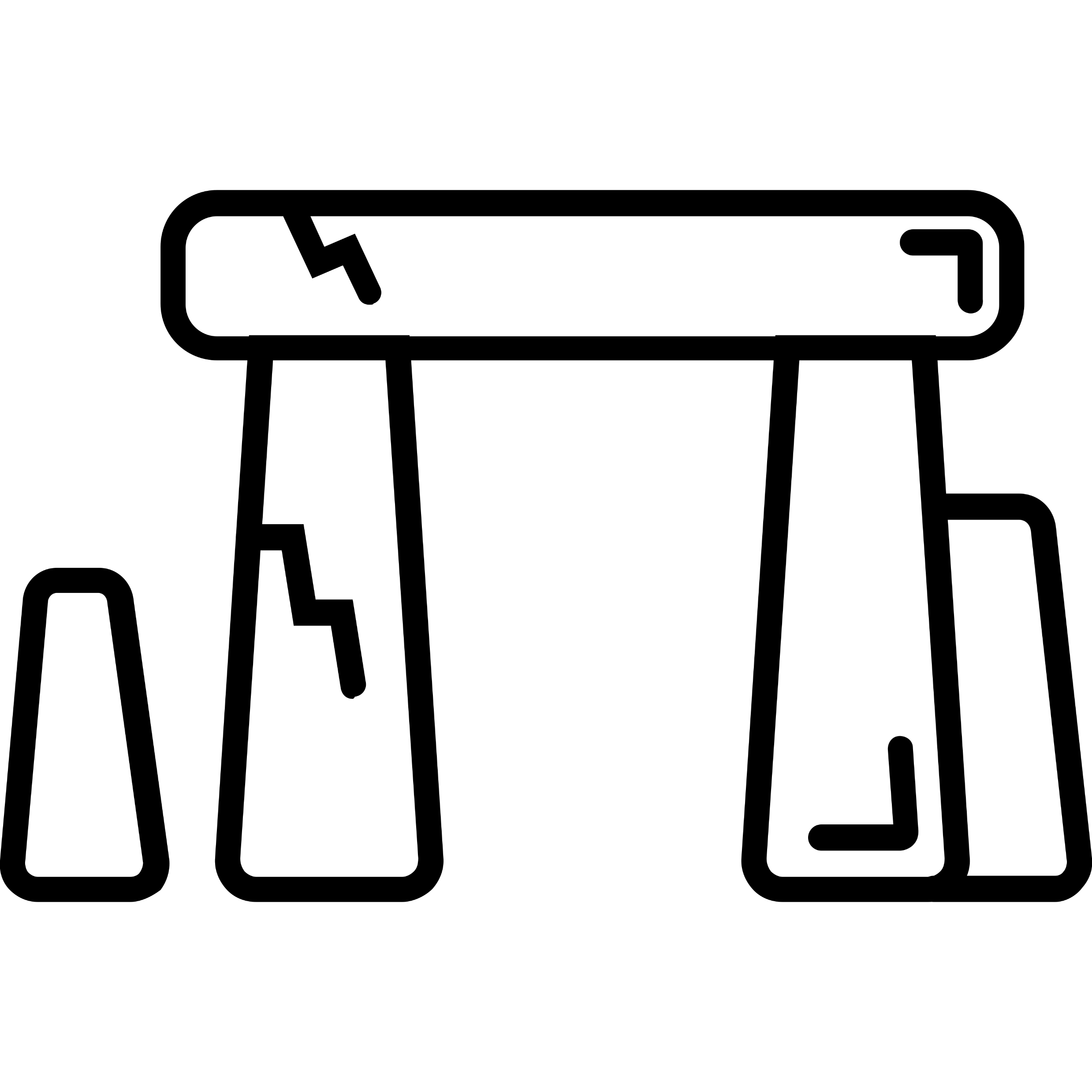 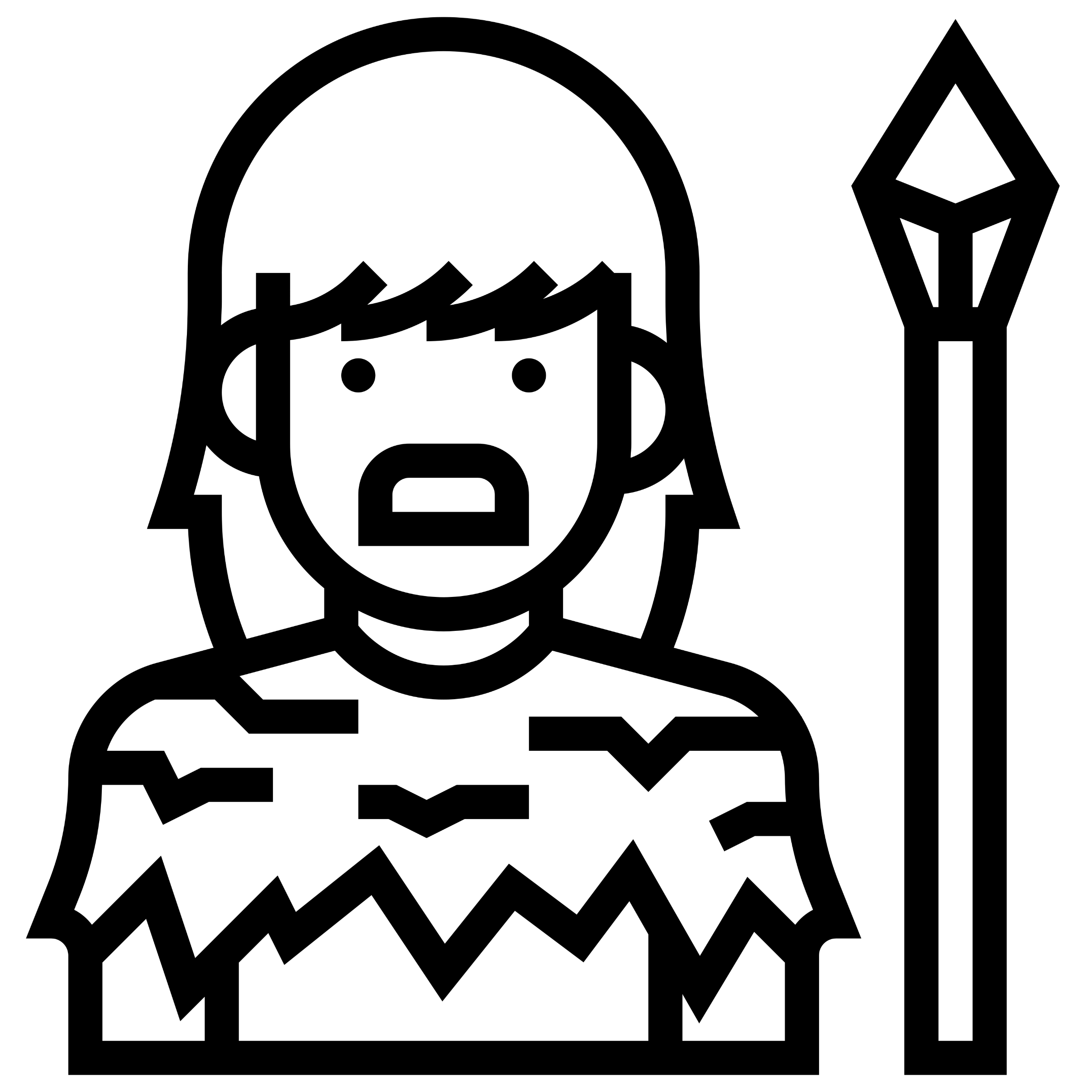 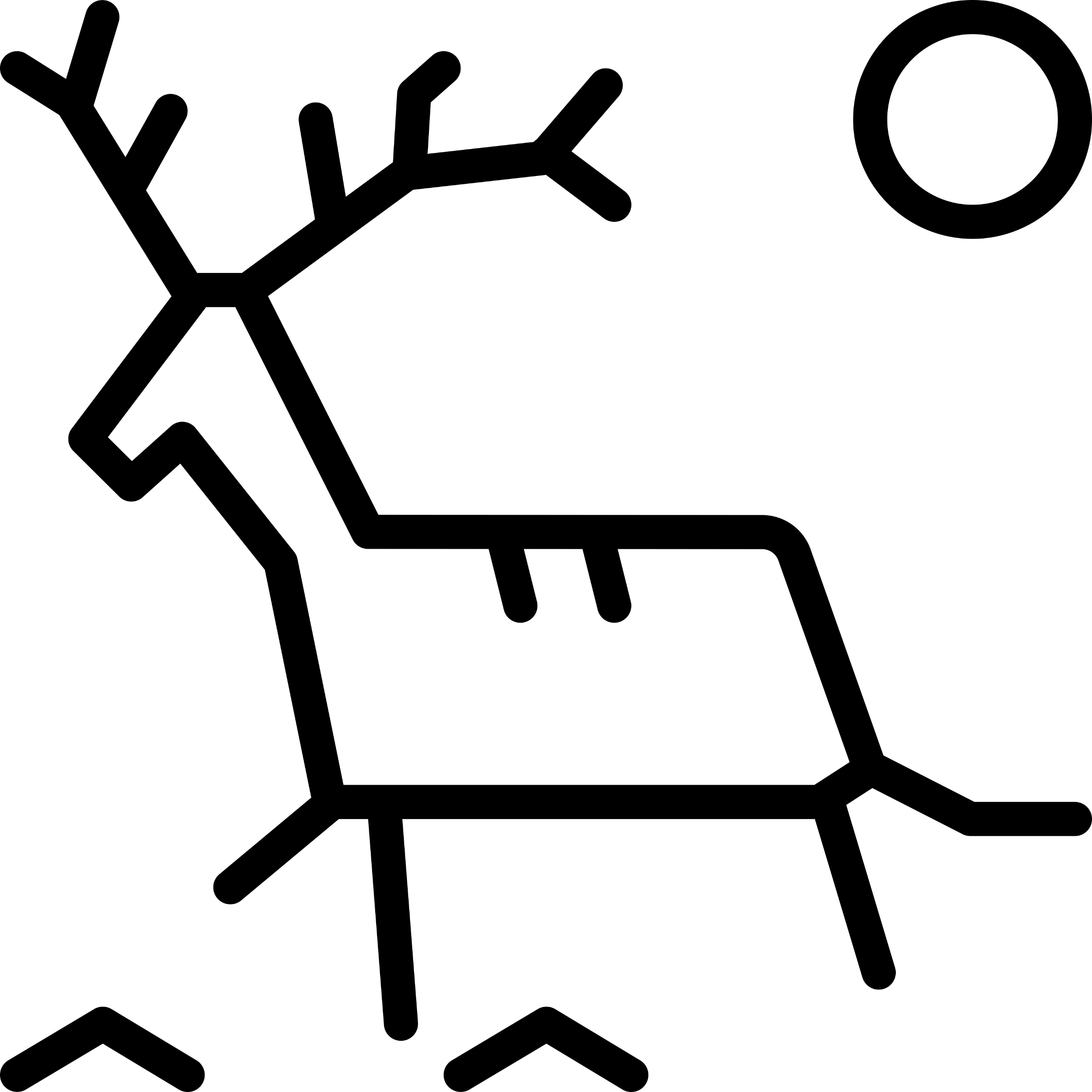 Mesolithic
Neolithic
Paleolithic
First Hillforts constructed
800 BC
Roman Invasion 43AD
Stonehenge
Completed
2000BC
Lascaux Cave Paintings
Skara Brae
“Inspiring a curiosity of the past”
SCHOOL NAME
[Speaker Notes: History Curriculum © 2022 by Andrew Guilder (12vie.ws) is licensed under Attribution-NonCommercial-ShareAlike 4.0 International. To view a copy of this license, visit http://creativecommons.org/licenses/by-nc-sa/4.0/. Based on content from Department for Education (2013) The national curriculum in England: key stages 1 and 2 framework document. Available at: https://www.gov.uk/government/publications/national-curriculum-in-england-primary-curriculum]
HISTORY
Who built the pyramids?
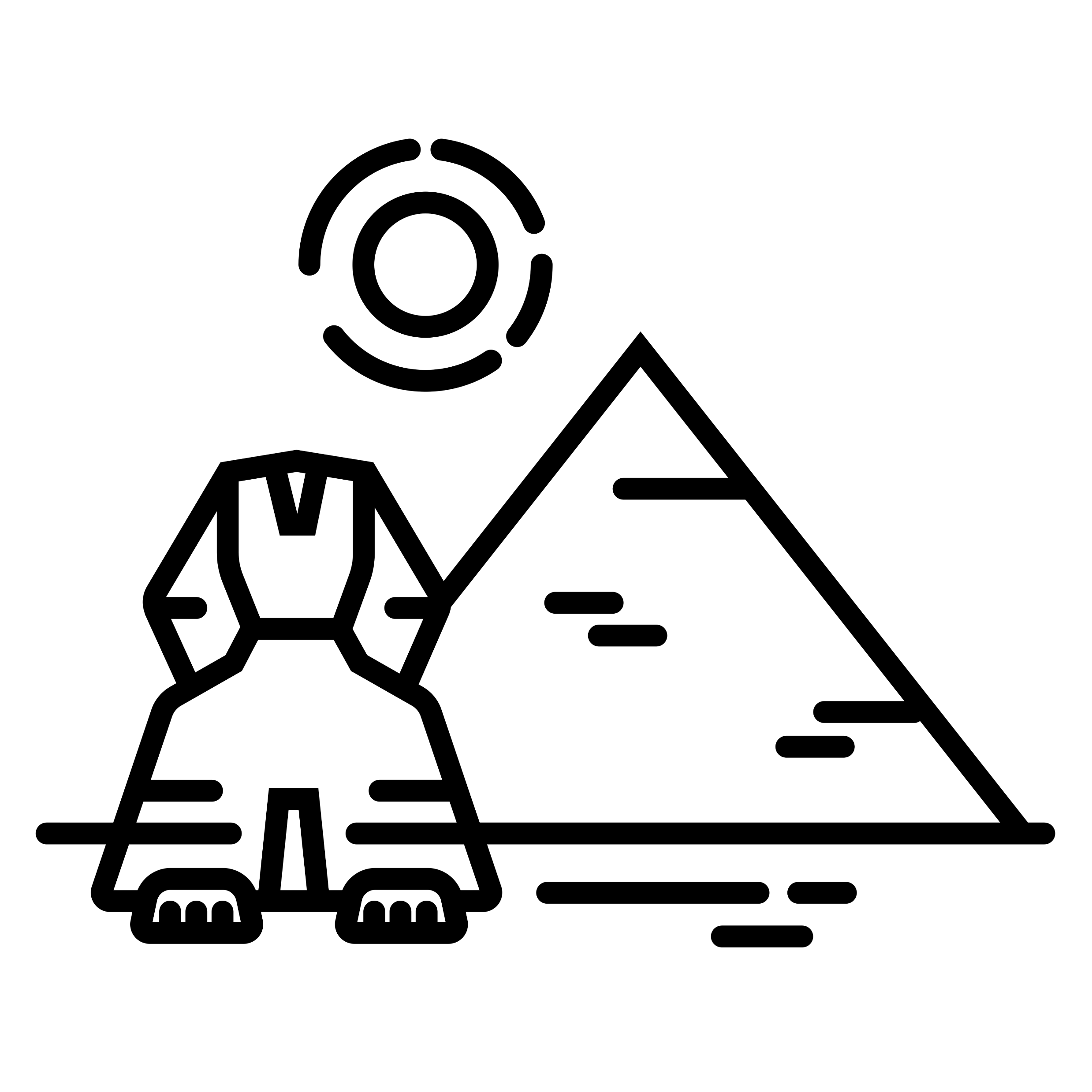 Teacher Guide
the achievements of the earliest civilizations – an overview of where and when the first civilizations appeared and a depth study of Ancient Egypt;
Key Questions to be answered through enquiry:
Previous Learning:
What is a civilization?
Who were the Ancient Egyptians?
What is the significance of the Nile?
Who were the Ancient Egyptians Pharaohs?
Why did the Ancient Egyptians build the pyramids?
What was discovered in Tutankhamun's tomb?
Who was Cleopatra and how is she remembered?
Pupils know History is the study of the past and they will have explored the Victorian Age (including the Crimean War) and the evolution of transport through a study of Balloon Corner in the local area and Neil Armstrong’s journey to space. They know of BC and AD. This year they have looked at how life changed from Stone Age to Iron Age and been introduced to prehistory.
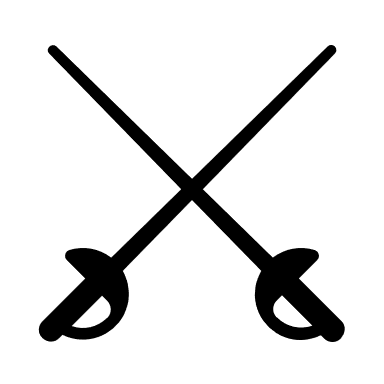 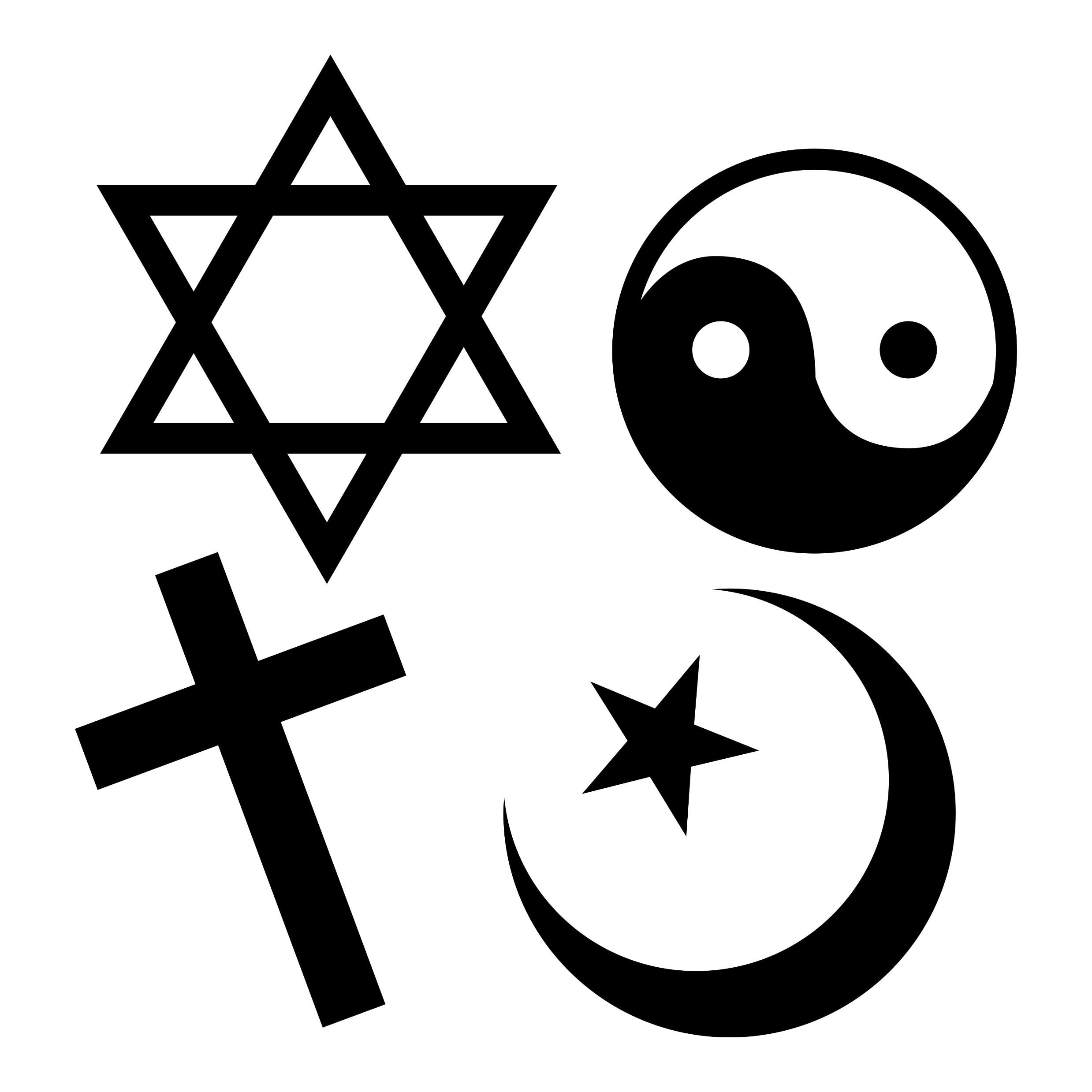 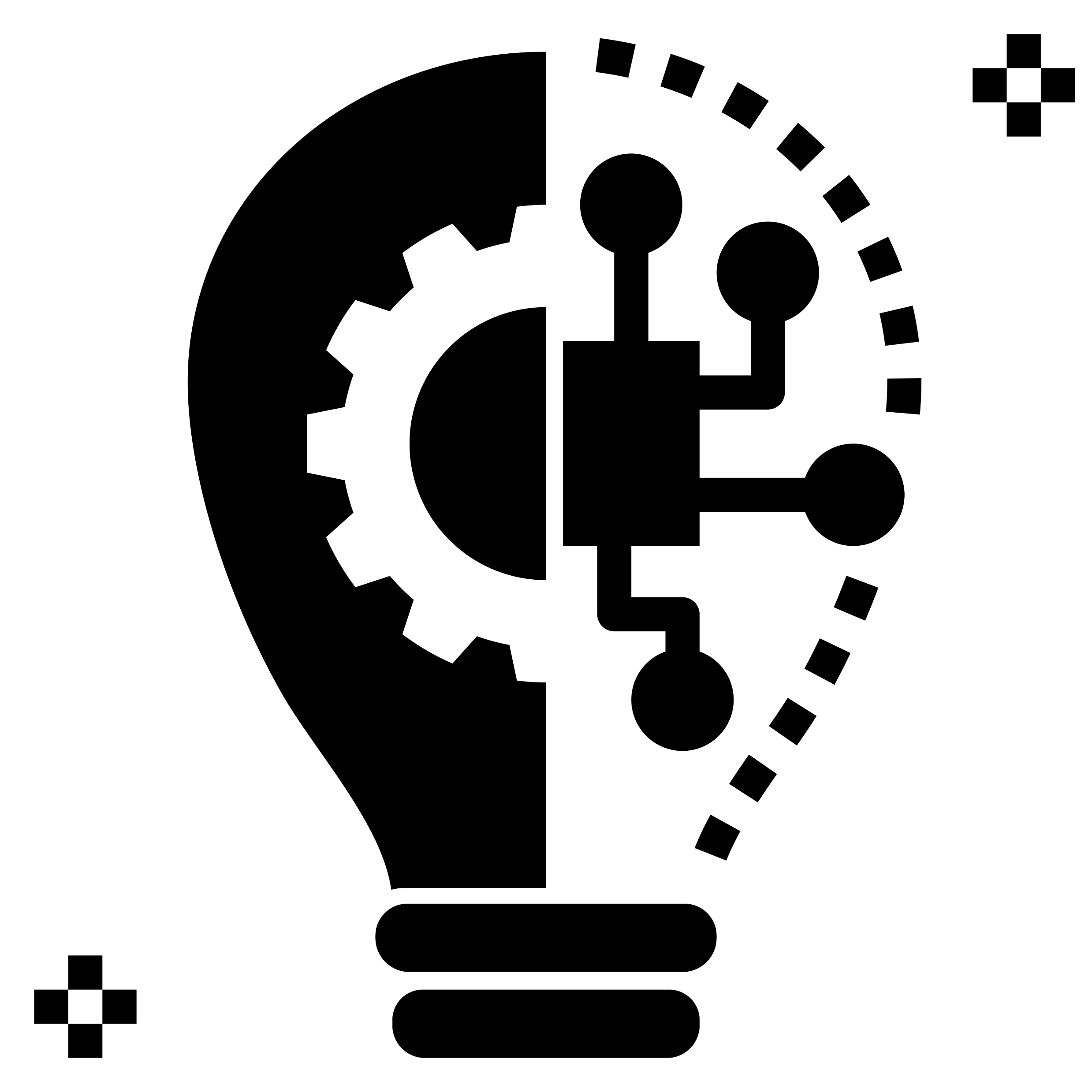 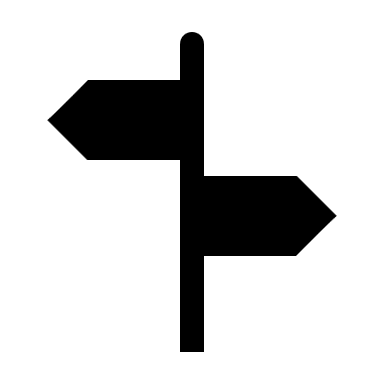 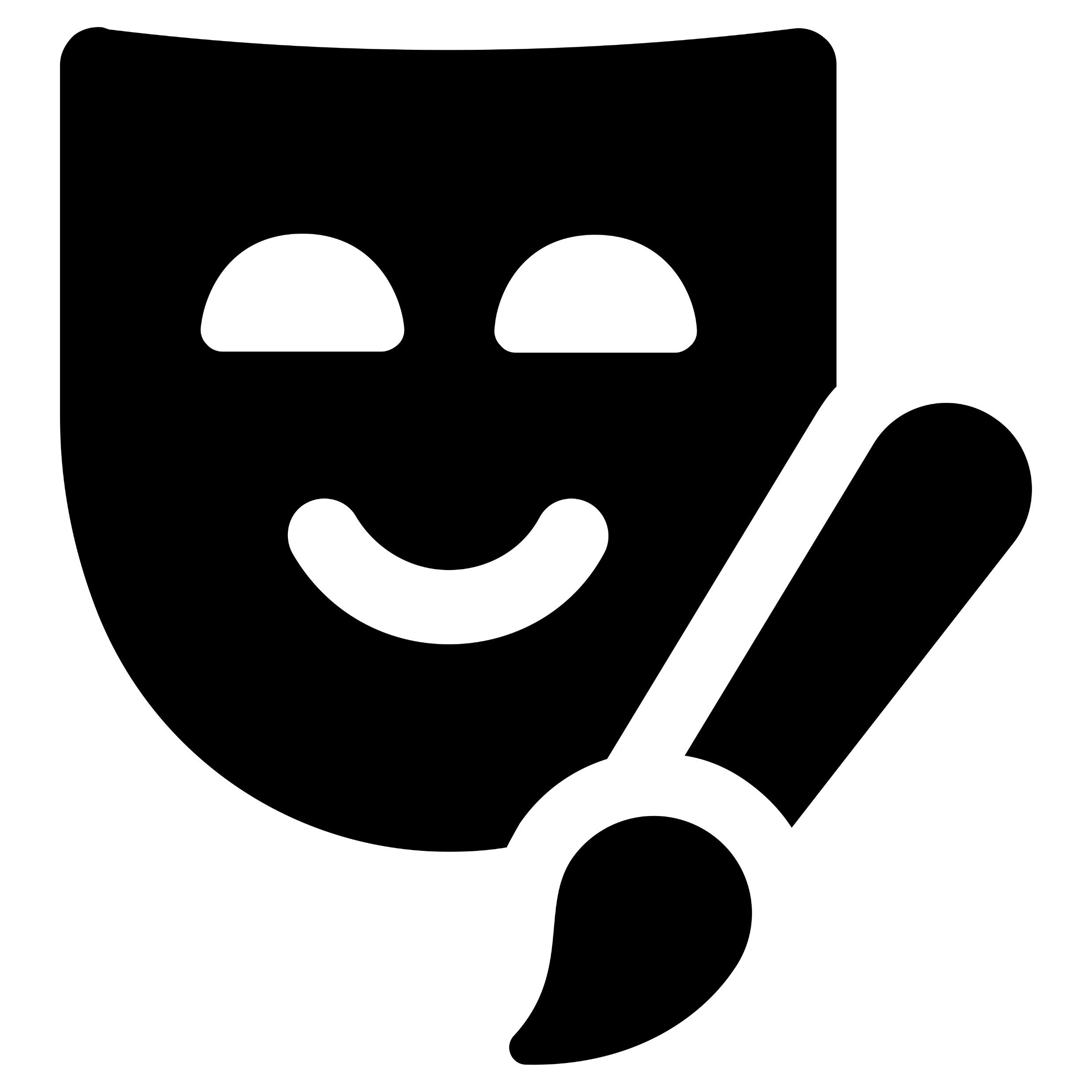 Key Knowledge:
Ancient civilization refers specifically to the first settled and stable communities that became the basis for later states, nations, and empires. The six major ancient civilizations were: Ancient Egypt; Mesopotamia (Iraq and Iran); Indus Valley (Pakistan and Afghanistan); The Shang Dynasty (China); The Inca Empire (Mexico); The Maya Civilisation (Peru)
The Ancient Egyptian civilization happened on a different continent but similar timescale to the Stone/Bronze/Iron Age. (This means drawing comparisons to secure previous learning and build new knowledge including securing BC/AD) 
Egypt is the ‘Gift of the Nile’: fertile land in the middle of desert for food, protection, transport and trade. 
There were around 170 Egyptian Pharaohs (rulers) thought to be half gods who ruled Egypt. 
The pyramids were built for pharaohs to be buried in after they died. Egyptians believed preserving bodies after death would ensure they lived forever in the afterlife. This wasalso the purpose of mummification. 
In 1922 Howard Carter discovered the tomb of Tutankhamun which provided lots of evidence about Ancient Egypt and the young pharaoh. 
Cleopatra was the final Pharoah of Ancient Egypt – there are different viewsof her. The Romans took the kingdom ending the Ancient Egypt Civilization.
Themes explored in this unit:
Civilizations  (trade and transport) 

(Egyptian art)
(Society and location)
Building the pyramids
Mummification and Egyptian Gods
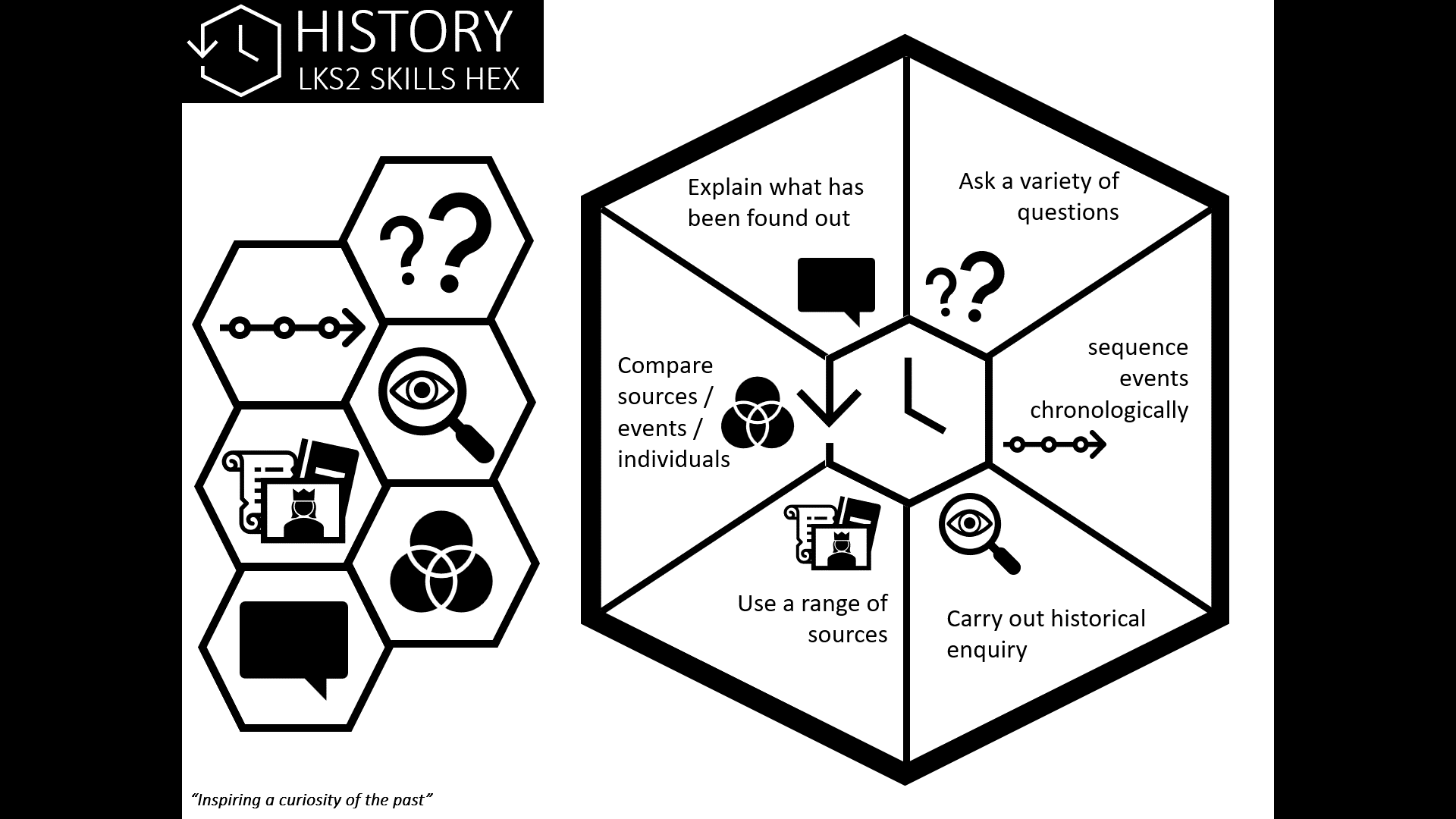 Sources (including visits):
Key vocabulary: 
Civilisation, Egypt, Egyptologist, BC/AD, ancient, Nile, irrigation, silt, flooding, pharaoh, pyramid, hieroglyphics, BC/AD, tomb, burial chamber, antechamber, annex, treasury, embalming, mummification,  sarcophagus, scarab, sphinx, temple, tomb,
https://education.nationalgeographic.org/resource/key-components-civilization 
KS2history.com Ancient Egyptians Unit (Purchased and on server)
https://www.natgeokids.com/uk/primary-resource/tutankhamuns-treasures-primary-resources/
https://www.natgeokids.com/uk/primary-resource/ancient-egyptians-primary-resource/
https://www.bbc.co.uk/bitesize/topics/zg87xnb 
The Ancient Egypt gallery at the British Museum
Topic Timeline:
Topic Timeline:
Stone Age
15000BC – 3000 BC
Bronze Age
3000BC-800BC
Iron Age
800BC-43AD
1
1
1
1
1
1
Ancient Egypt
3100BC – 30BC
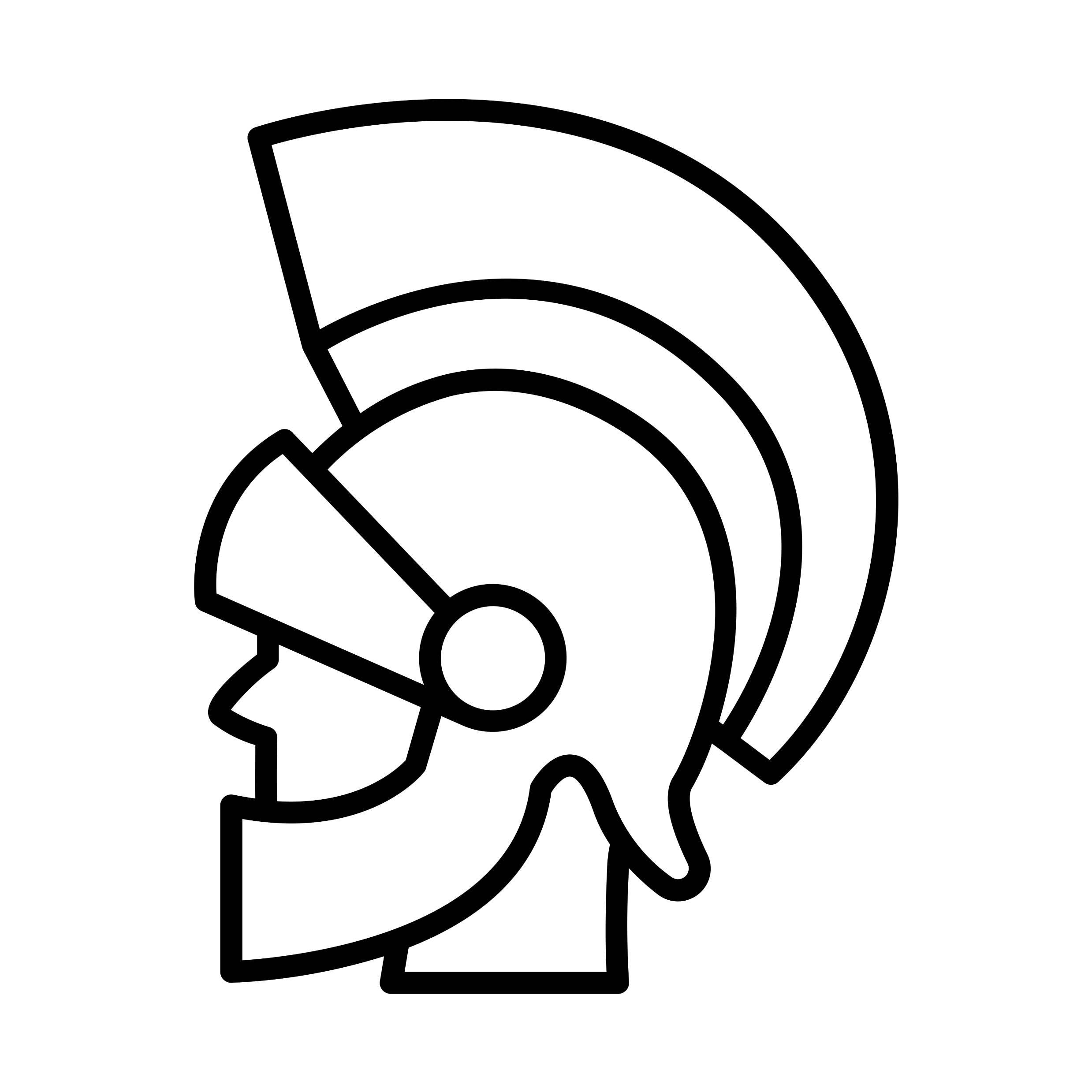 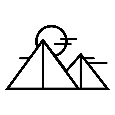 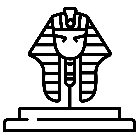 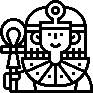 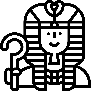 3DBC Romans invade Egypt
3100BC First Pharoah Narmer
51BC Cleopatra VII last Pharaoh
1323BC Tutankhamun Dies
2550BC Great Sphinx and Giza Pyramids built
“Inspiring a curiosity of the past”
SCHOOL NAME
HISTORY
Why did the Romans invade Britain?
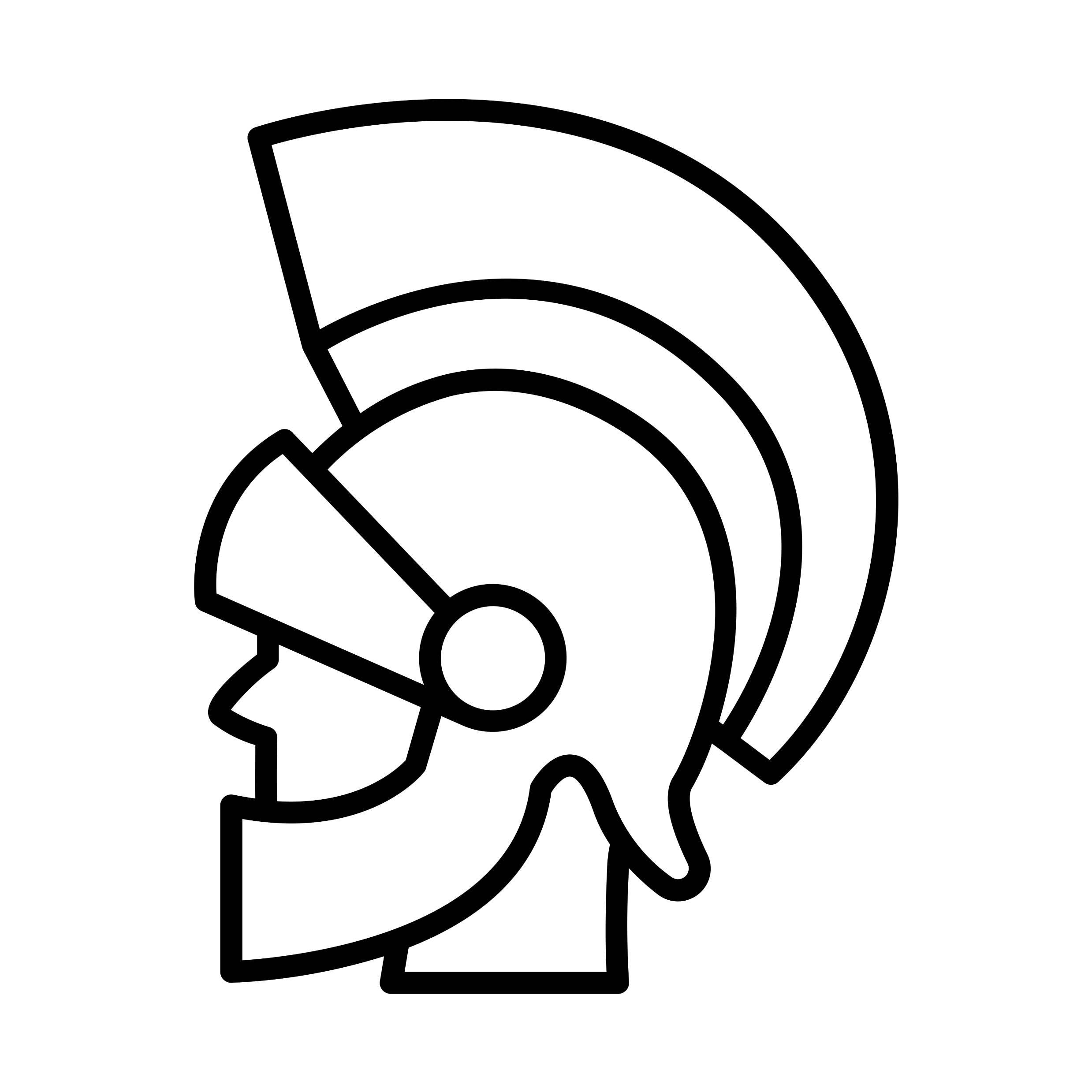 Teacher Guide
The Roman Empire and its impact on Britain
Key Questions to be answered through enquiry:
Previous Learning:
Where did the Roman Empire come from?
How did the Roman army help to expand the Roman Empire?
What was Britain like before the Romans invaded?
Why would the Romans want to invade Iron Age Britain?
How did Britain become a part of the Roman Empire?
Who was Boudica?
Pupils will know that History is the study of the past and understand what the past and present are. They will have explored the Victorian Age and the evolution of transport through a study of the local area and Neil Armstrong’s journey to space. Children have learnt about the beginning of civilizations including Ancient Egypt and Ancient Britain during the Stone, Bronze and Iron Age.
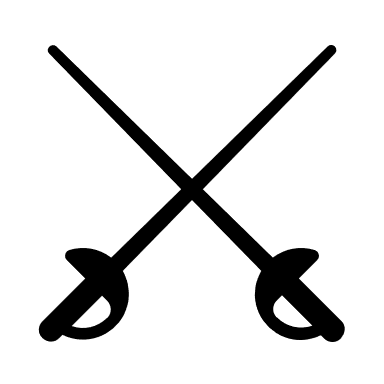 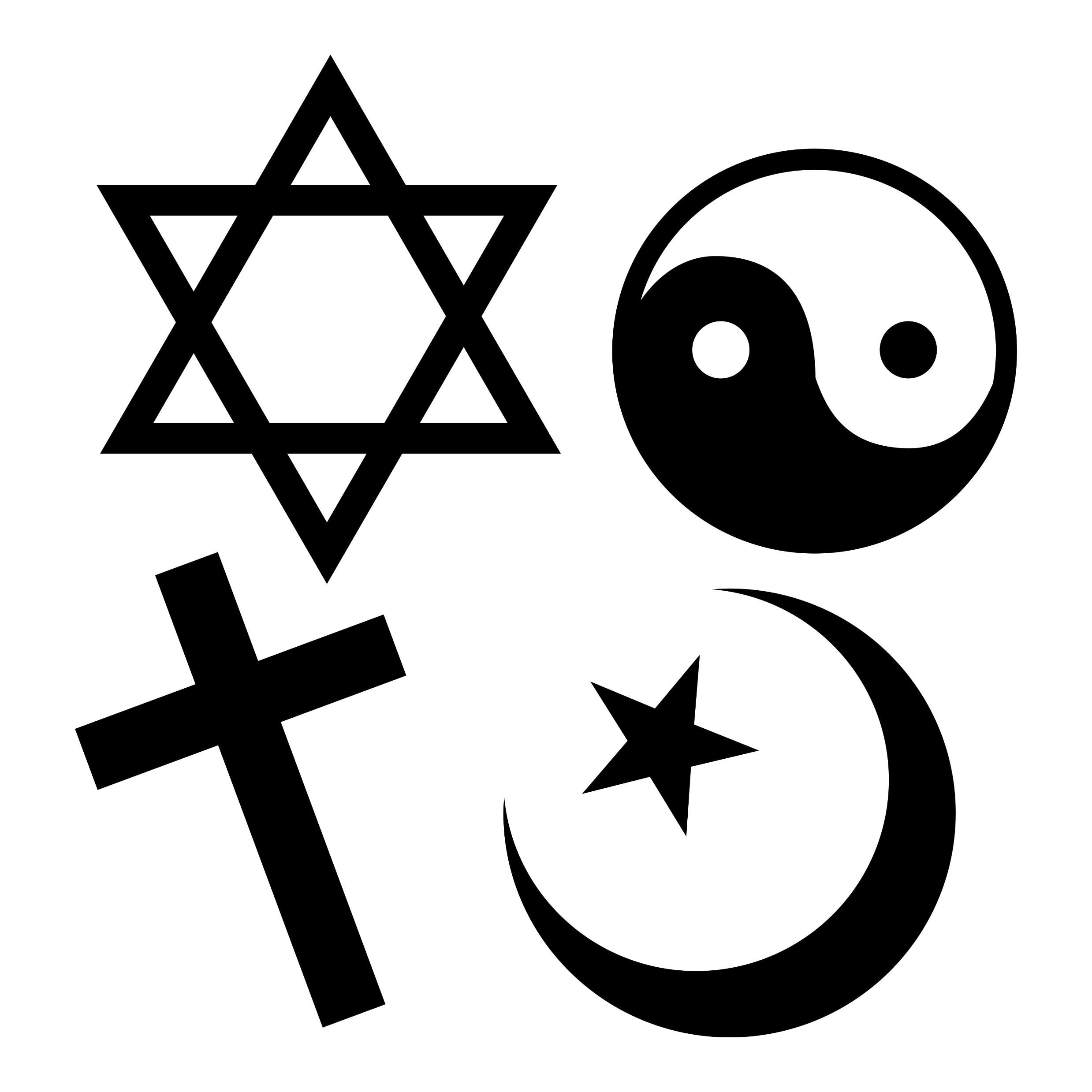 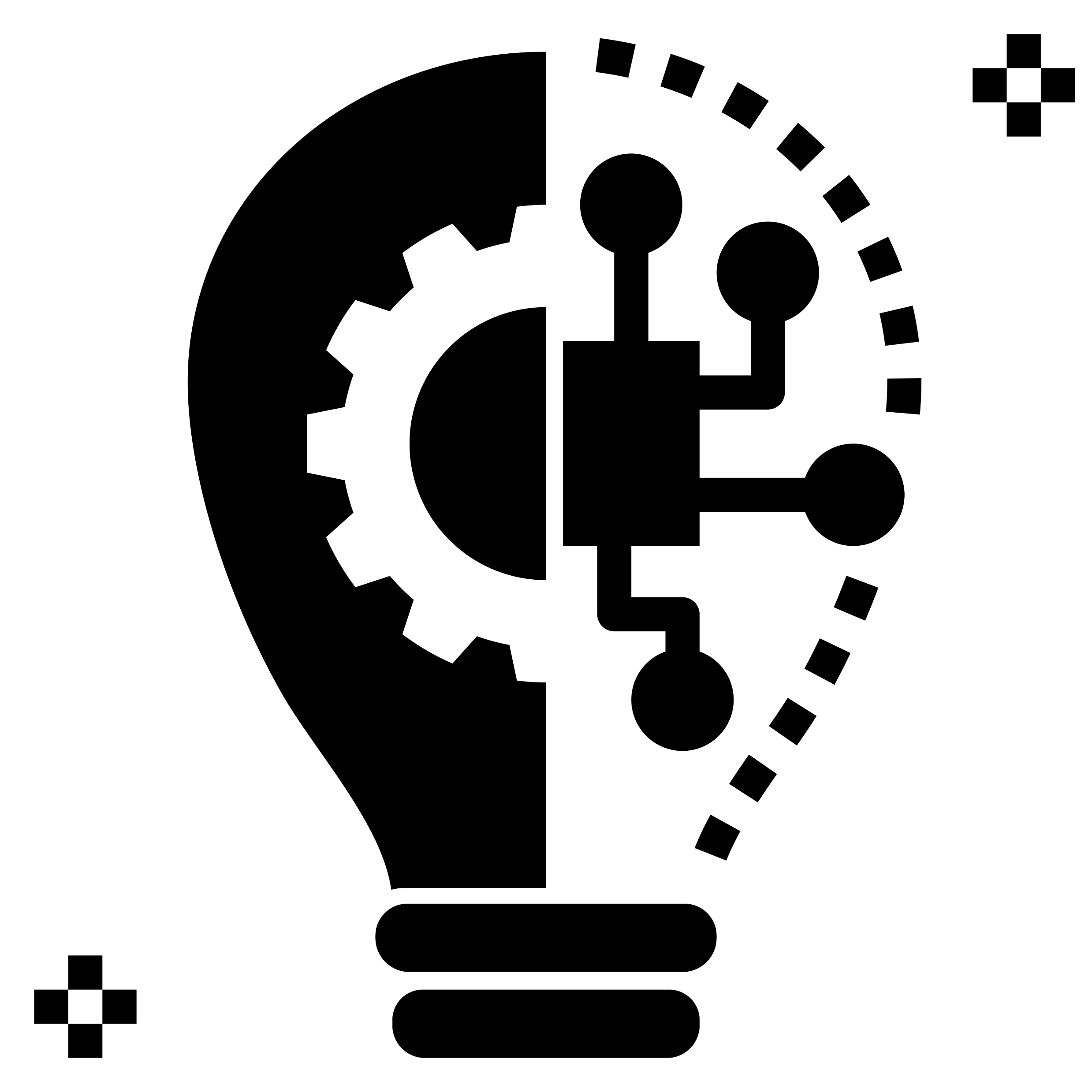 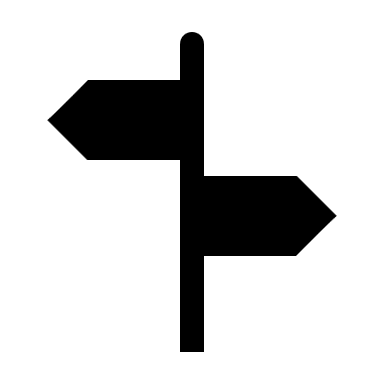 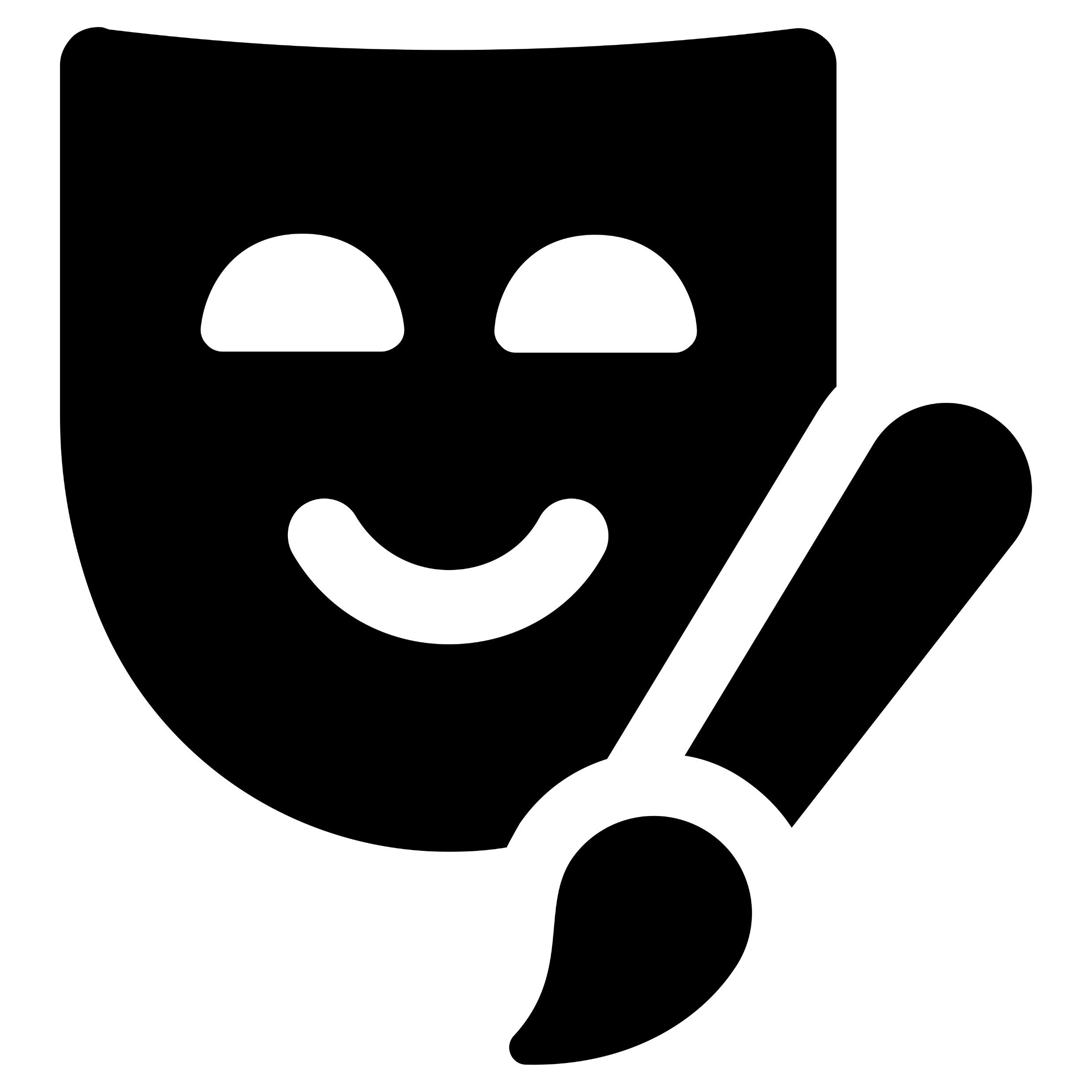 Key Knowledge:
The Roman Empire started around 800BC in Rome (modern day Italy) as a city state. There are legends (Romulus and Remus) and historical accounts of how it came about.
The Roman army were well trained, paid and professional, and used advanced fighting techniques and equipment. The Romans through their army expanded their empire to make it as big and powerful as possible.
Before the Romans came people in Ancient Briton lived in tribes many of whom were at war with one another and lived in hill forts (end of Iron Age) Britain had lots of precious natural resources (iron, lead, copper, silver and gold), slaves and farmland.
It took the Romans three attempts to invade Britain: two by Julius Caesar, one by Claudius in AD43. 
Boudica the Iceni Queen was betrayed by the Romans and vowed to fight back. They burneddown Roman towns and killed many Romans. She poisoned herself having lost in battle to the Roman Army.
The Roman army built many forts and defensive fortifications in Britain including Hadrian’s Wall. Soldiers from all over the Empire came including the Aurelian Moors, the first recorded African community in Britain.
Themes explored in this unit:
The Roman Empire 
The Roman Army, Boudica
Myths and Legends

Changing weaponry, ships
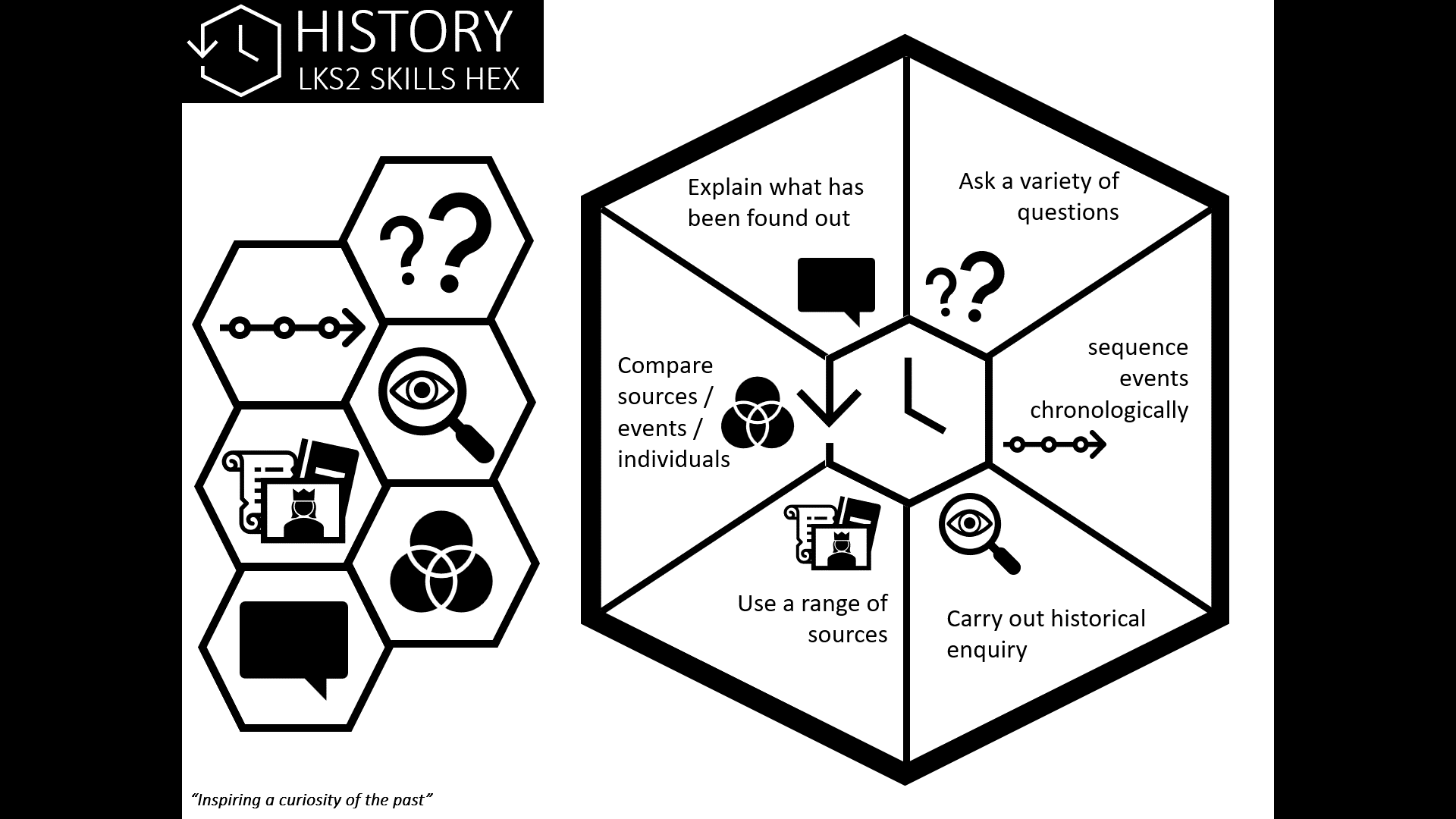 Sources (including visits):
KS2history.com Romans Unit (Purchased and on server) please take care not to overlap with learning for the next Roman enquiry in Year 4. https://www.bbc.co.uk/bitesize/topics/zkrkscw/articles/zhn6cqt
https://www.natgeokids.com/uk/primary-resource/romans-primary-resource/     https://www.museumoflondon.org.uk/families/black-londoners-through-time/african-romans 
https://www.history.org.uk/primary/resource/3851/roman-britain-a-brief-history      https://www.bbc.co.uk/bitesize/topics/zqtf34j 
Black and British by David Olusoga
Key vocabulary: 
City State, empire, republic, javelin, tortoise formation, tunic, legionary,  tribe, settlements, hillfort, natural resources, peasant slaves, invade/invasion, conquer, Iceni, Boudica, King Prasutagus, Roman Governor, Aurelian Moors, Hadrian’s Wall, Britannia
Topic Timeline:
Topic Timeline:
Roman Britain 43AD-476AD
Iron Age
800BC-43AD
1
1
1
1
1
1
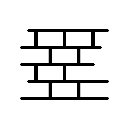 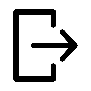 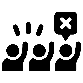 I
III
II
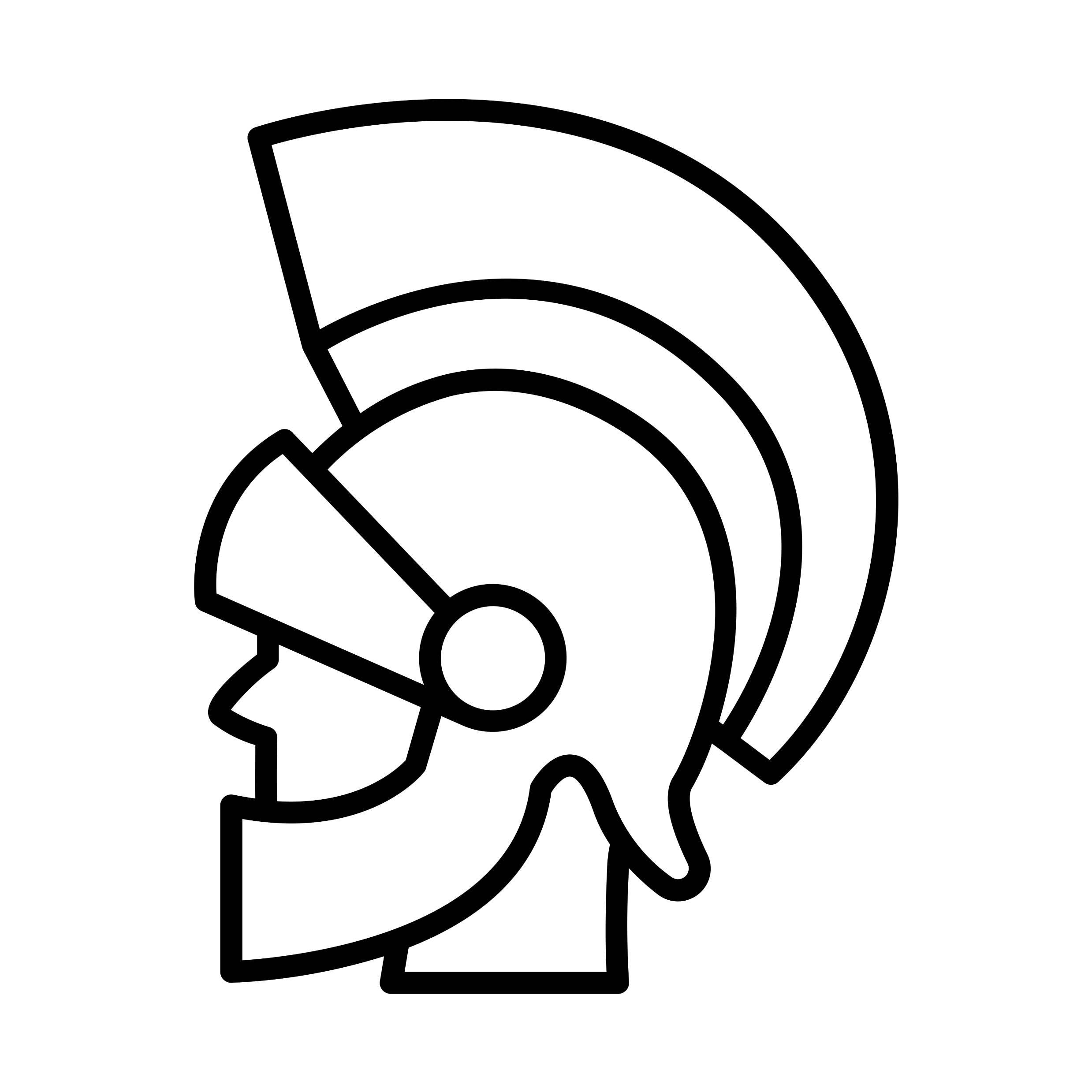 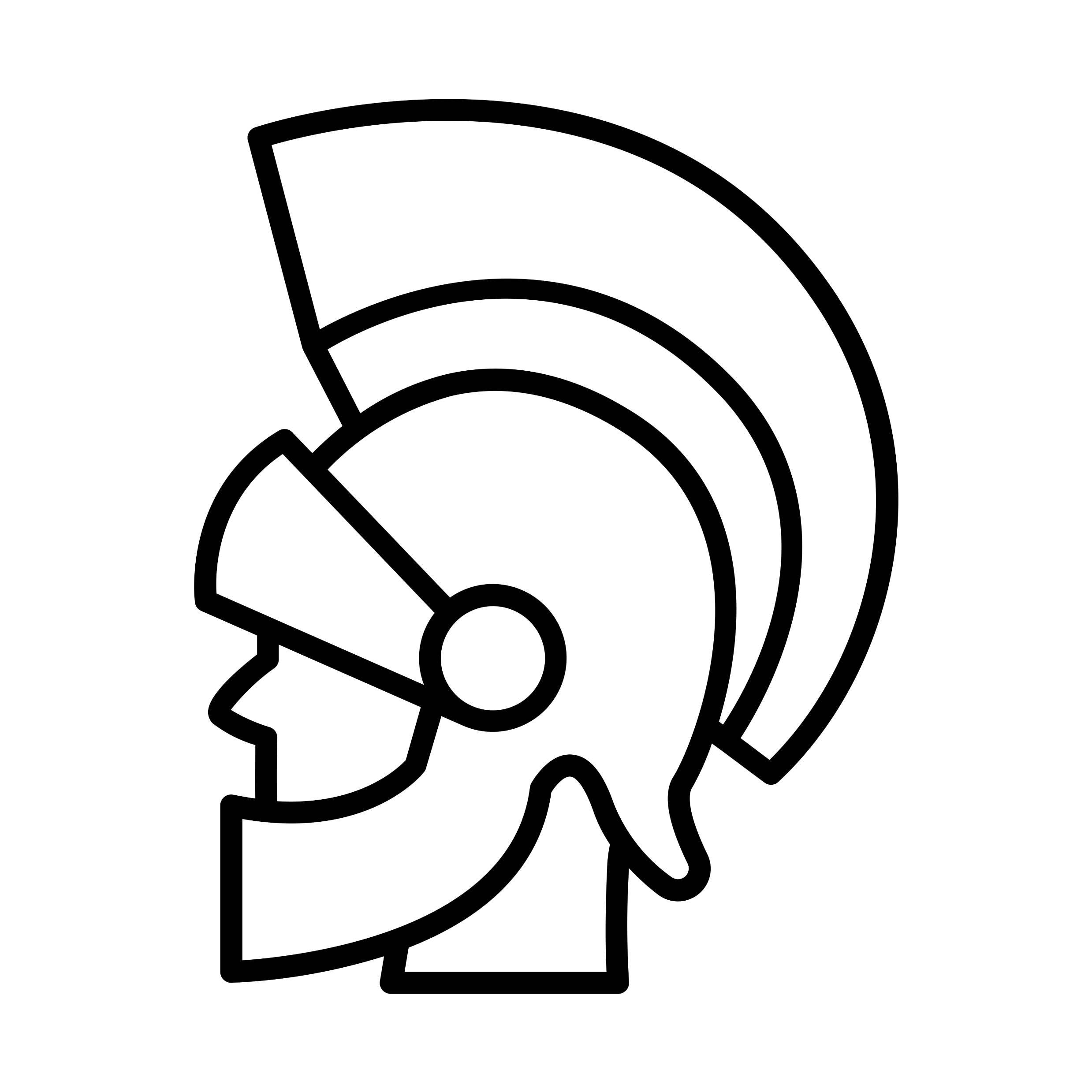 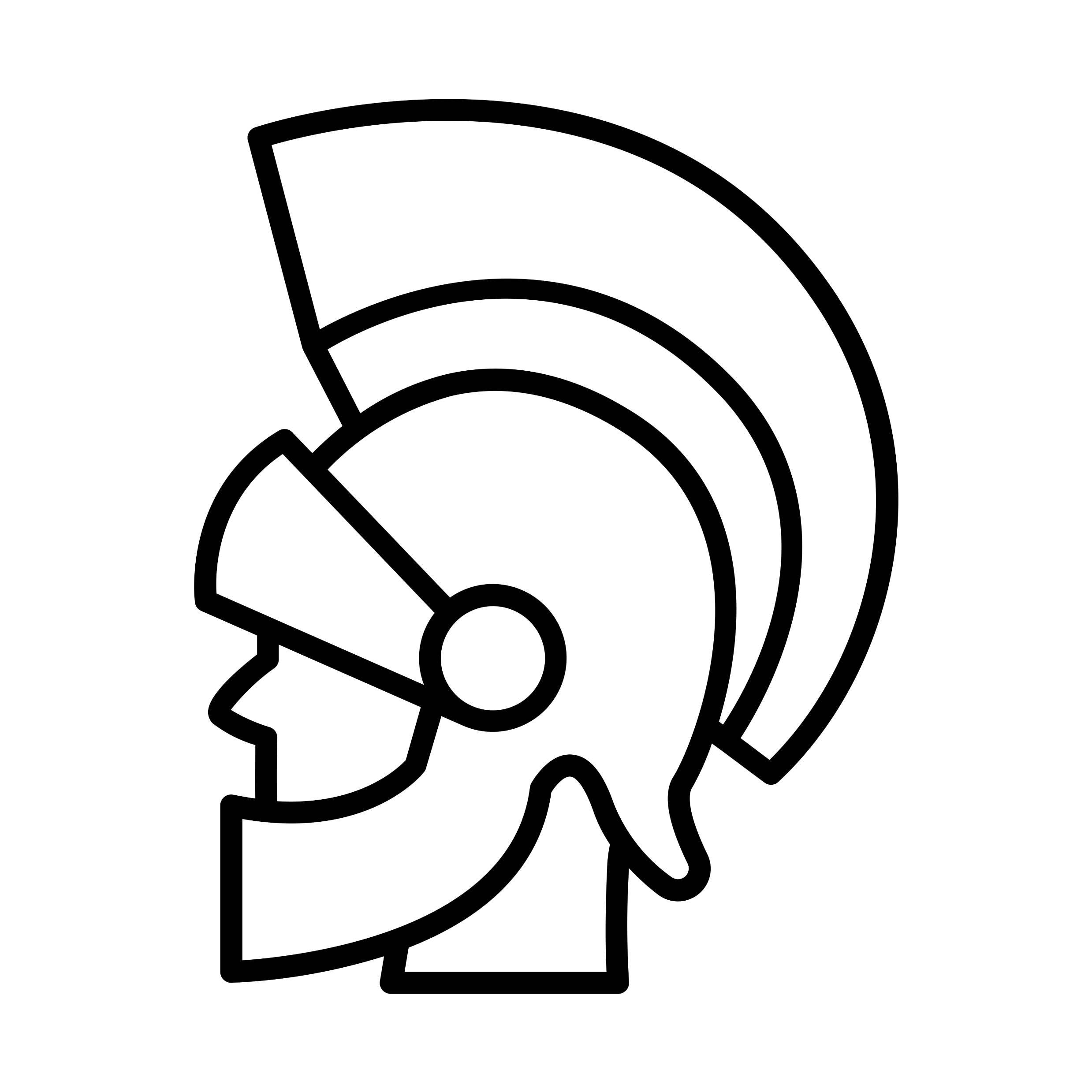 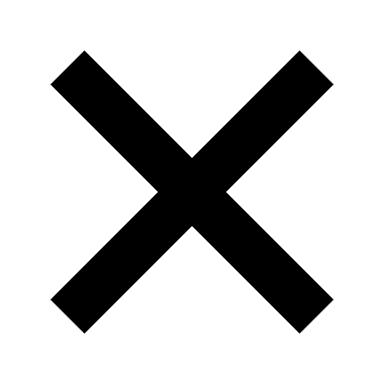 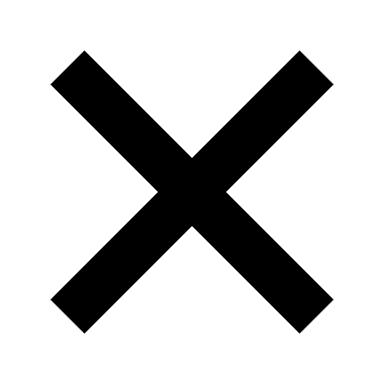 Rome founded
Ancient Rome
		800BC – AD476
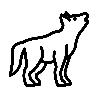 Boudica rebellion60/61 AD
Roman Invasion of Britain 55AD
Roman Invasionof Britain 54AD
Roman Invasion of Britain 43AD
Hadrian’s Wall 
120 AD
410 AD Roman troops recalled to Rome to help fight
“Inspiring a curiosity of the past”
SCHOOL NAME
[Speaker Notes: History Curriculum © 2022 by Andrew Guilder (12vie.ws) is licensed under Attribution-NonCommercial-ShareAlike 4.0 International. To view a copy of this license, visit http://creativecommons.org/licenses/by-nc-sa/4.0/. Based on content from Department for Education (2013) The national curriculum in England: key stages 1 and 2 framework document. Available at: https://www.gov.uk/government/publications/national-curriculum-in-england-primary-curriculum]
HISTORY
Local Study: Do all roads lead to St Albans?
Teacher Guide
A local history study: a depth study linked to the Roman Empire and its impact on Britain
Key Questions to be answered through enquiry:
Previous Learning:
Where was Verulamium?
Why did the Romans build roads?
What were houses like in Roman Britain?
What can archaeological sites tell us about Roman Britain?
What do we know about Roman culture from Verulamium? 
What lasting impact did the Romans leave in St Albans?
Children have learnt about the Roman Empire, its spread and arrival/departure in Britain during the previous unit. In earlier teaching they have learnt about clothing and archeological sites from Stone Age to Iron Age (and compared this to another civilization – Ancient Egypt). They have seen the impact of the Roman Empire but may be unaware of its origins.
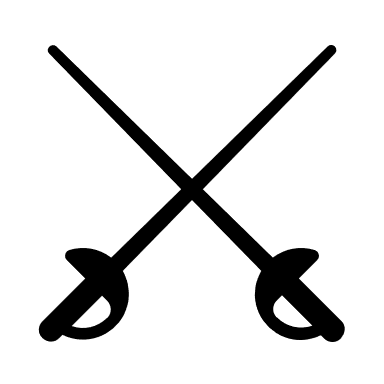 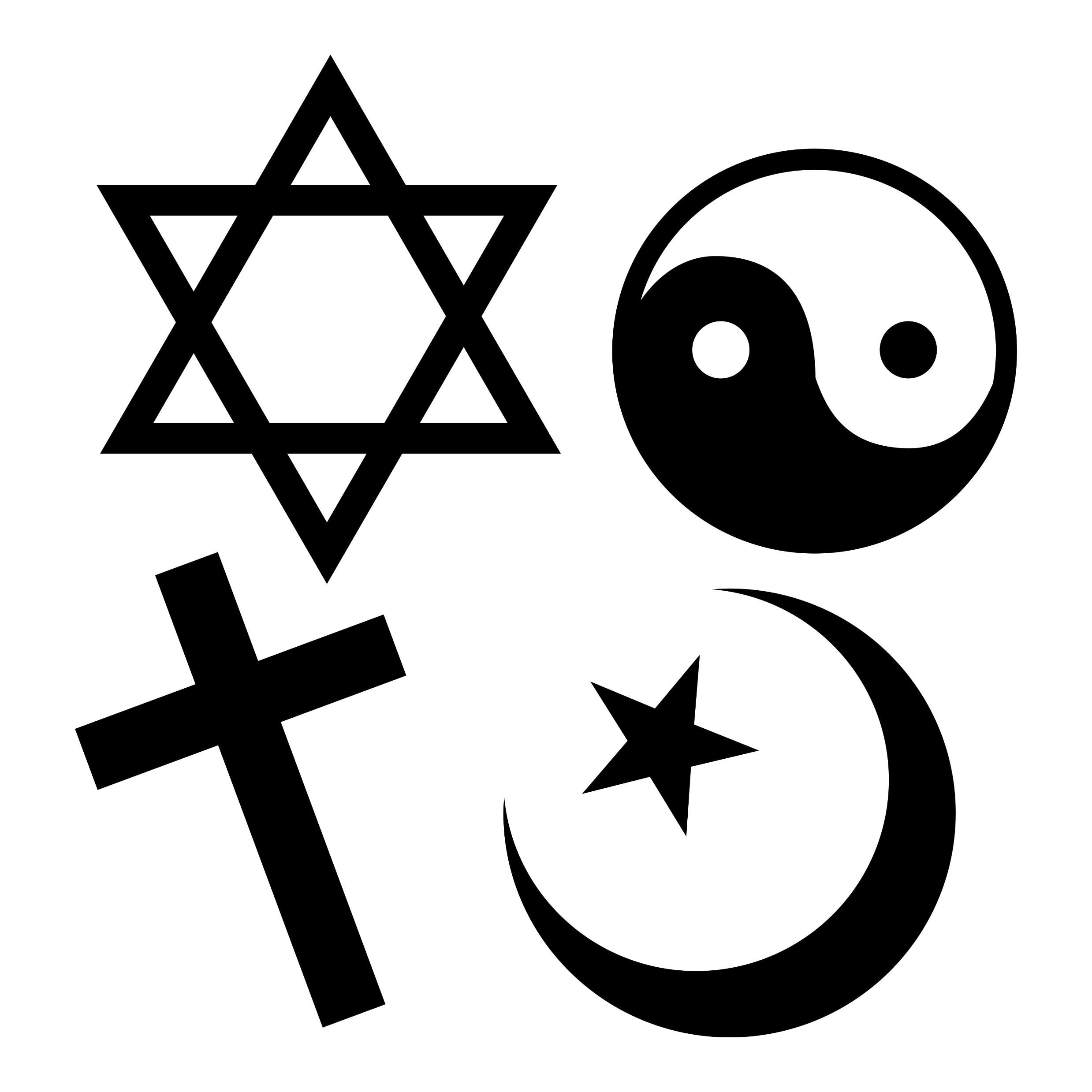 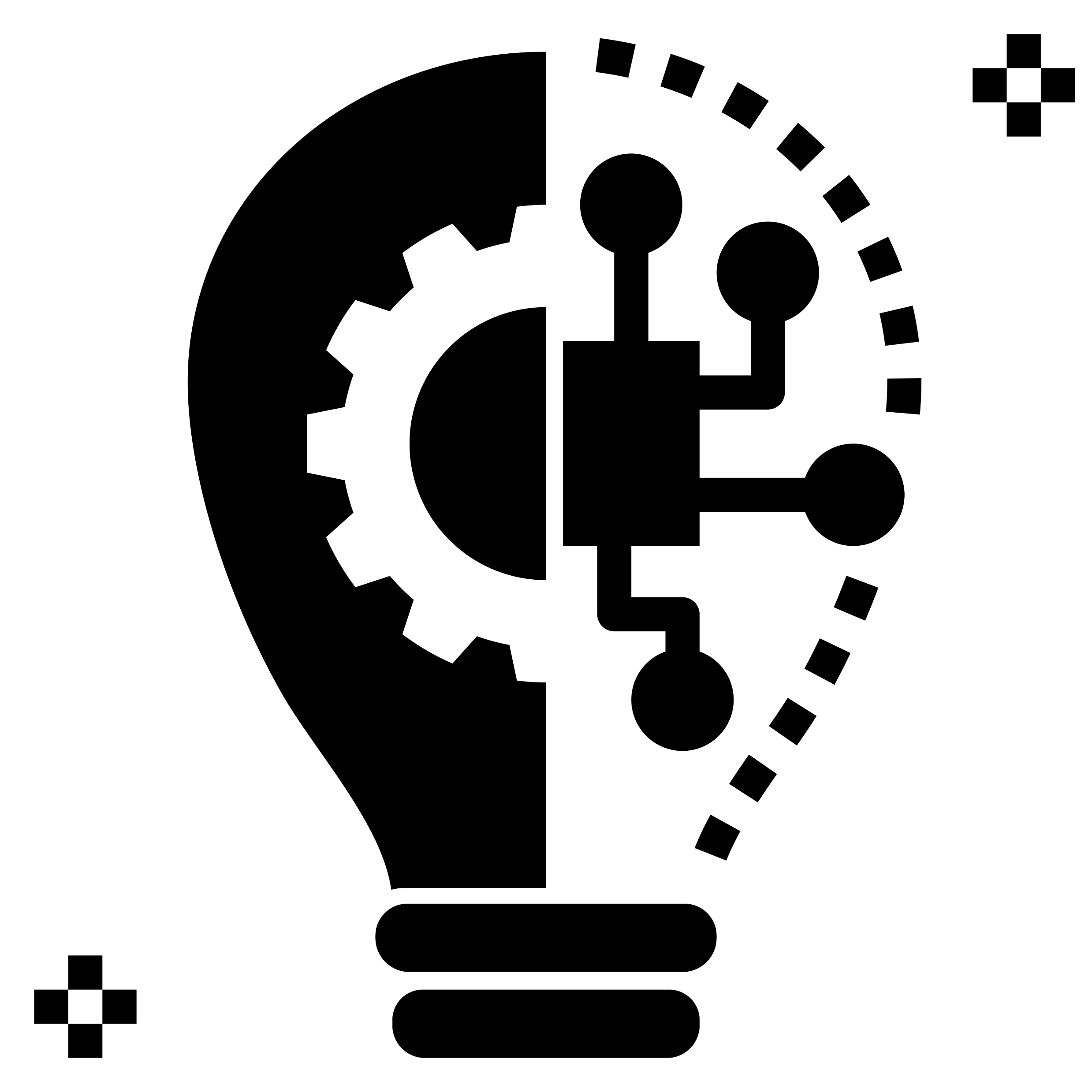 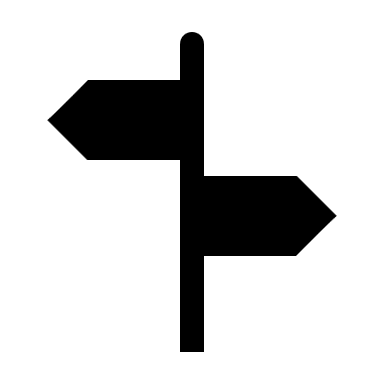 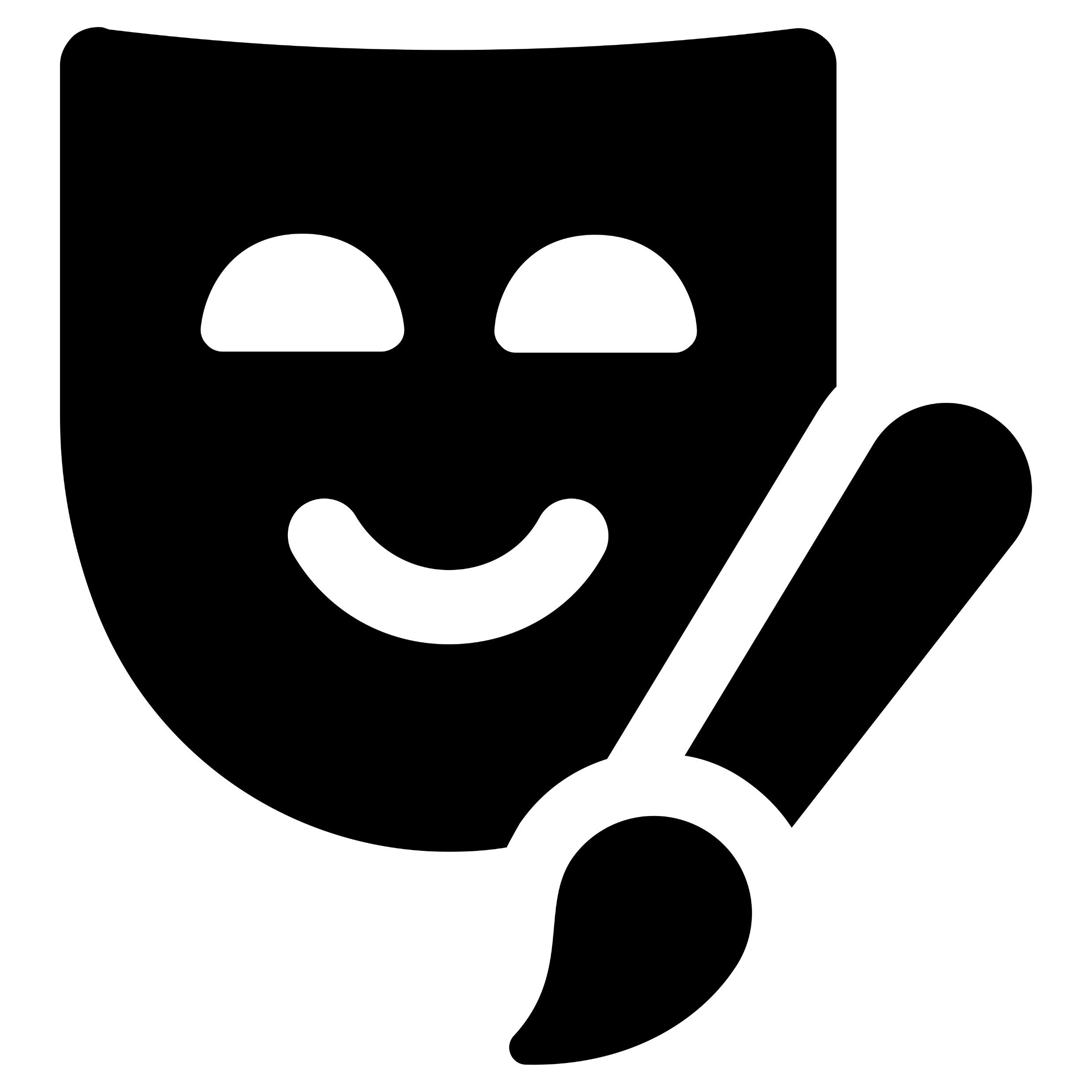 Key Knowledge:
Verulamium was a Roman town built across the River Ver from what is now St. Albans, Hertfordshire, England. It was ransacked by Boudica in 60/61AD. 
Romans invested a lot in the construction of roads as they helped with: defence and attack, navigation, communication, trade and transporting supplies. Many roads led through Verulamium making it an important town. (Watling Street)
Among the ruins of Verulamium are the forum, a theatre, a market hall, two triumphal arches, fragments of the town wall, and many well-appointed houses (Villa, Insulae, Domus) with fine mosaics, wall paintings and a hypocaust. Archeologists and historians use these as clues about life in Roman times.
The Romans left in AD410 and behind them a legacy including roads and buildings, lifestyle, language, numbers and religion.
Themes explored in this unit:
Theatre, Mosaics
Houses, walled cities
Roads, aqueducts, hypocaust 
The introduction of Christianity
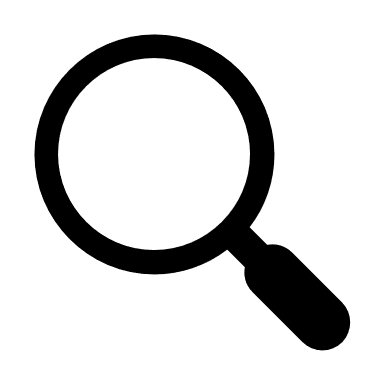 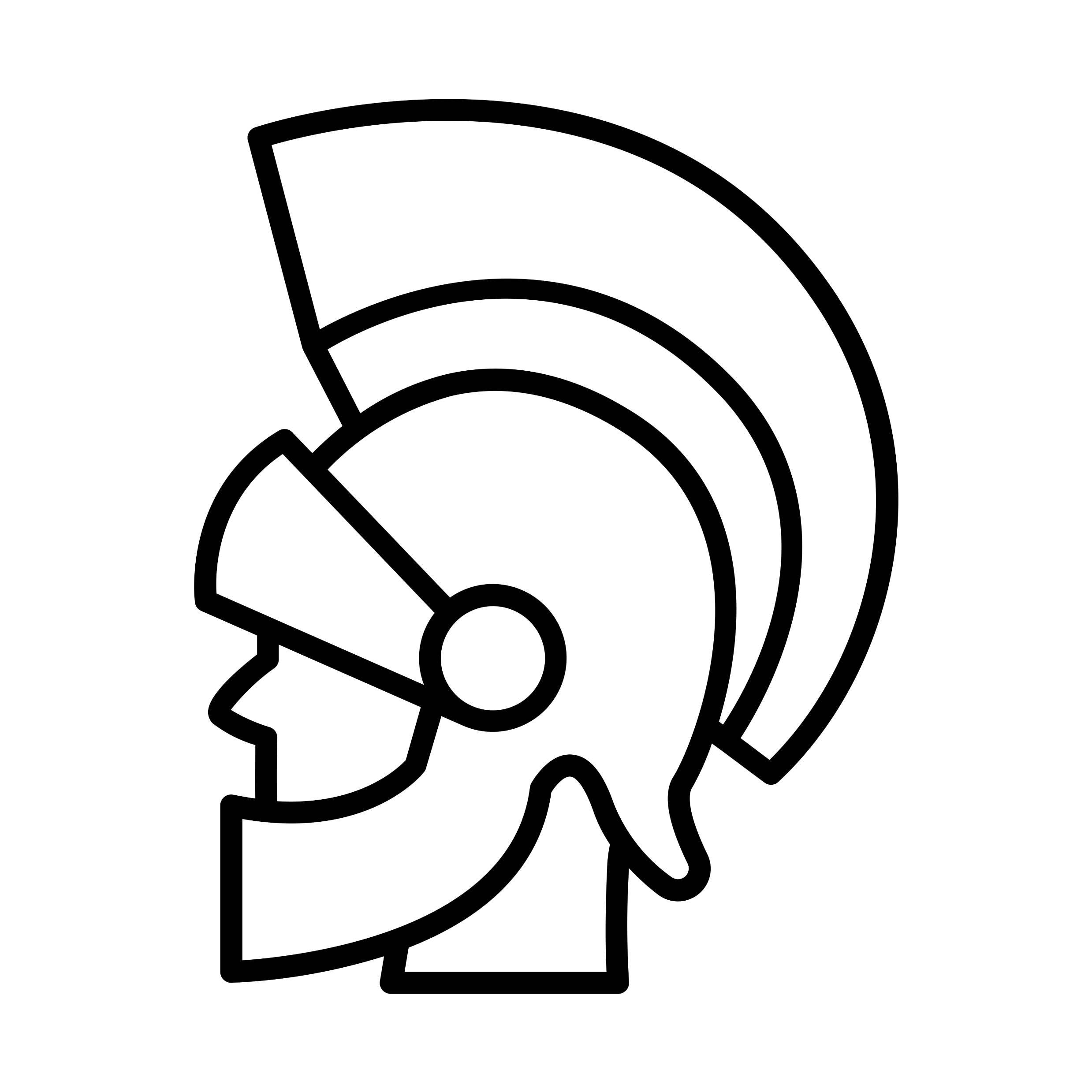 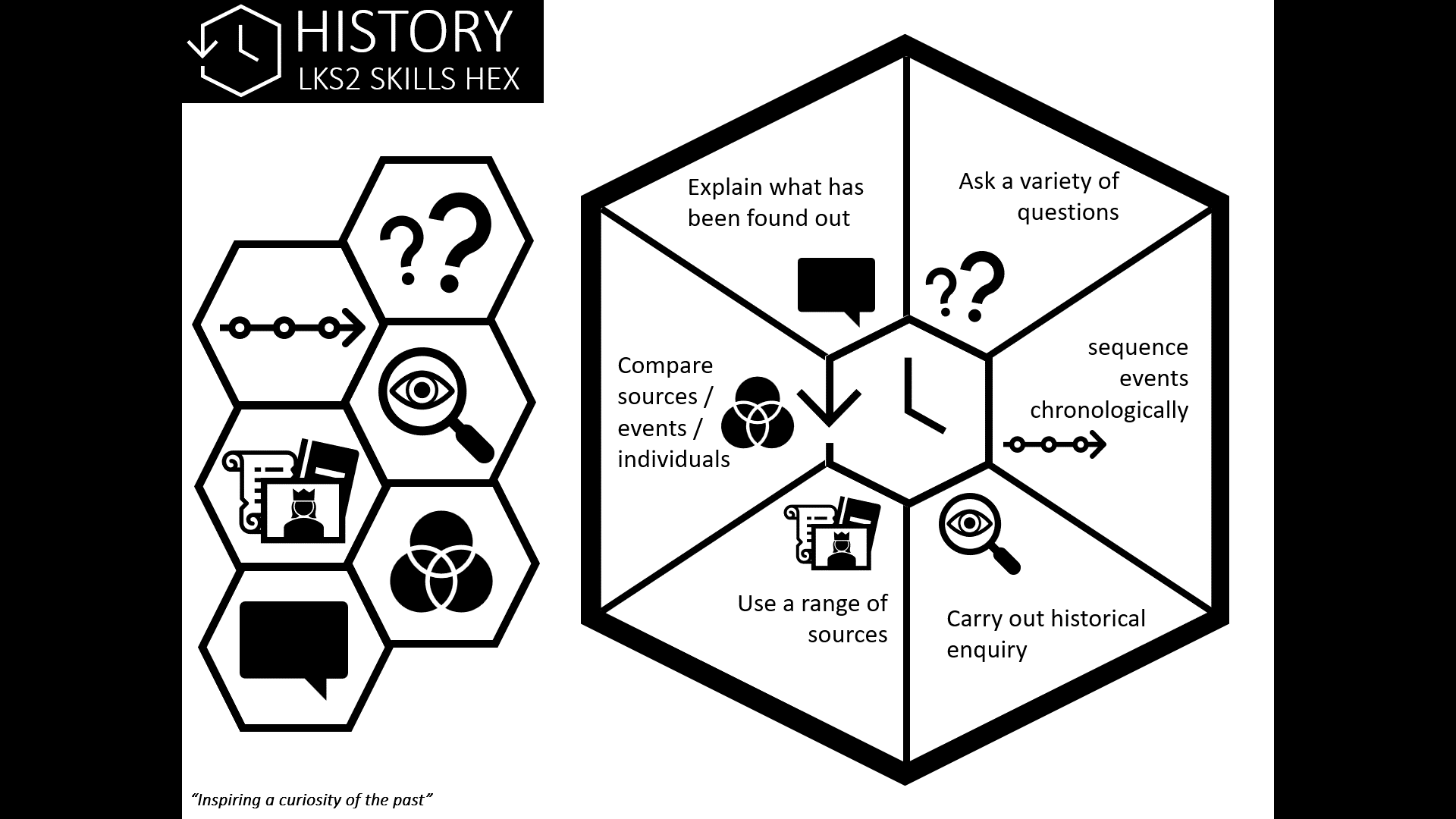 Sources (including visits):
A visit to Verulamium Museum/Park/Theatre is essential for this unit. This could be combined with a visit to St Alban’s Cathedral who offer sessions on Roman life and the story of St Alban.
KS2history.com Romans Unit (Purchased and on server) whilst it is good to recap previous learning, don’t repeat the previous sequence.
AG has a number of photos from Verulamium, the theatre and the hypocaust that could support learning.  https://www.stalbansmuseums.org.uk/learn/timeline-romans-st-albans 
https://www.bbc.co.uk/bitesize/topics/zqtf34j
https://www.gorhamburyestate.co.uk/The-Roman-Theatre 
https://www.stalbanshistory.org/category/archaeology/the-roman-city-of-verulamium
Key vocabulary: 
Archaeologist, historian, ransacking, rebellion, excavating, historical remains, wall, arches, mosaics, hypocaust, coins, fort, villa, insulae, domus, legacy, peasant,
Topic Timeline:
Roman Britain 43AD-476AD
1
1
1
1
1
1
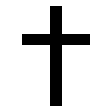 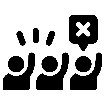 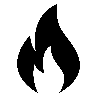 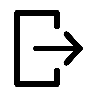 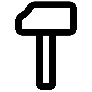 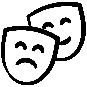 Verulamium settlement built 50 AD
Boudica rebellion 
60/61 AD
Verulamium
destroyed
Verulamium Theatre built 140 AD
314 AD Emperor Constantine makes Christianity legal
410 AD Roman troops recalled to Rome to help fight
Verulamium burns down 155AD then is rebuilt
“Inspiring a curiosity of the past”
SCHOOL NAME
[Speaker Notes: History Curriculum © 2022 by Andrew Guilder (12vie.ws) is licensed under Attribution-NonCommercial-ShareAlike 4.0 International. To view a copy of this license, visit http://creativecommons.org/licenses/by-nc-sa/4.0/. Based on content from Department for Education (2013) The national curriculum in England: key stages 1 and 2 framework document. Available at: https://www.gov.uk/government/publications/national-curriculum-in-england-primary-curriculum]
HISTORY
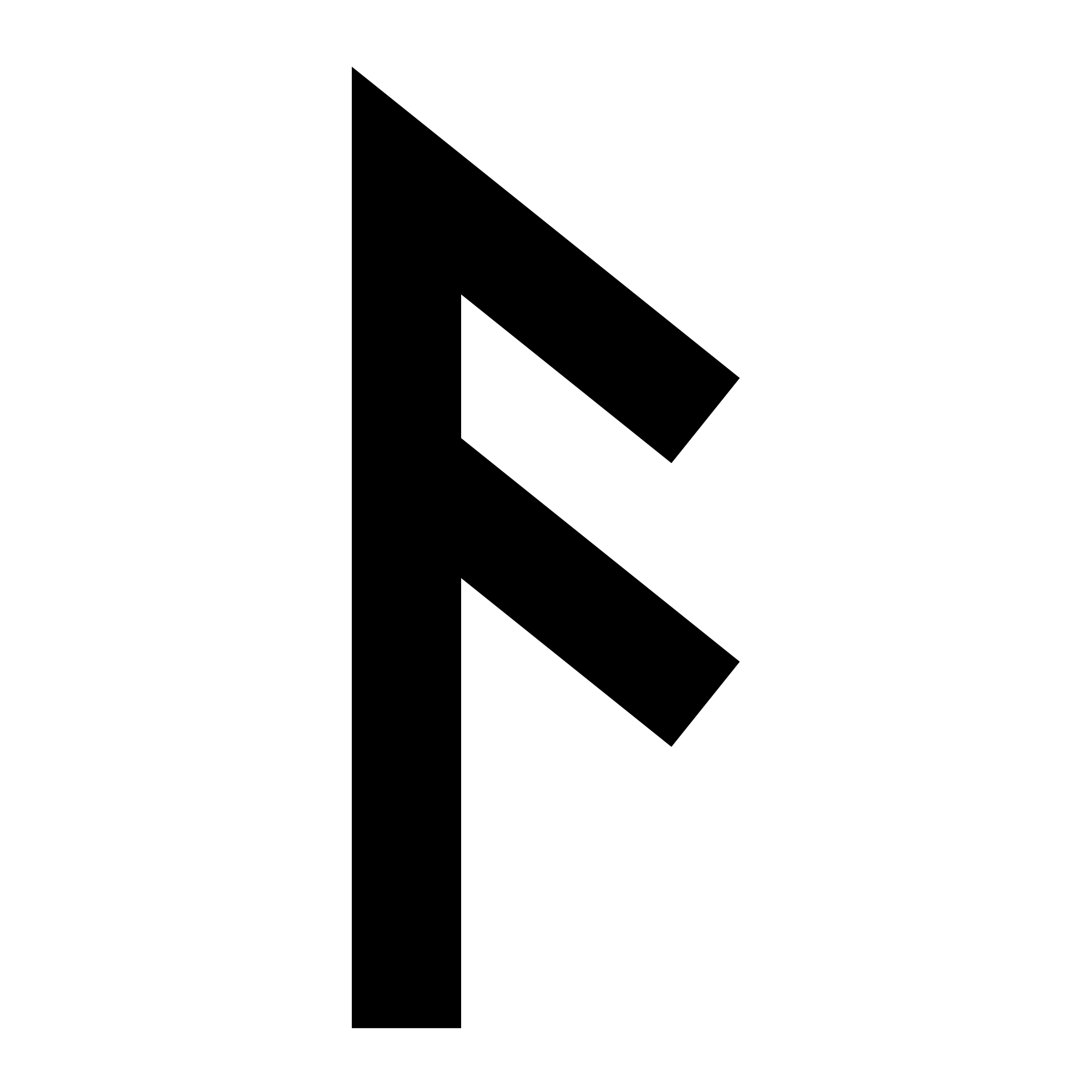 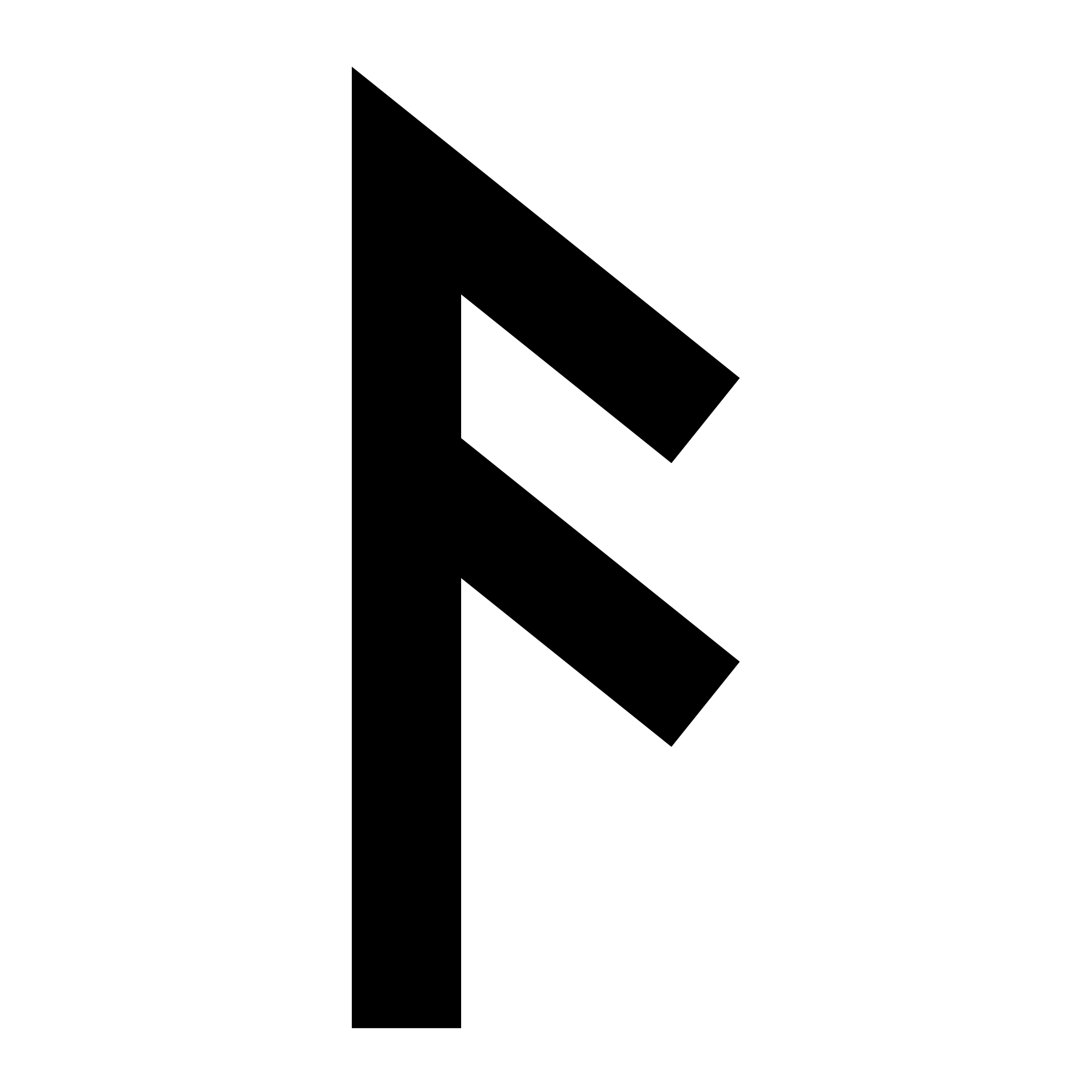 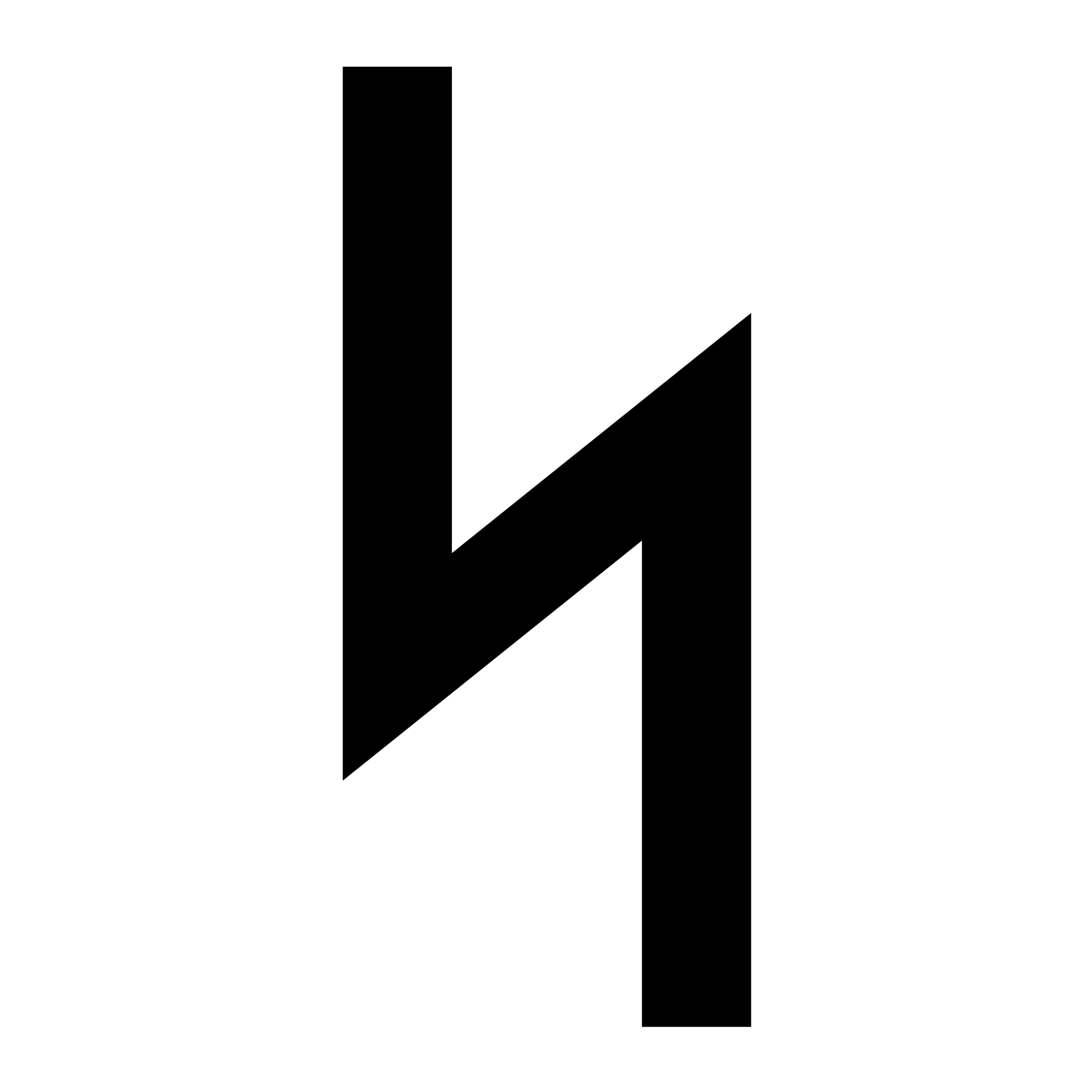 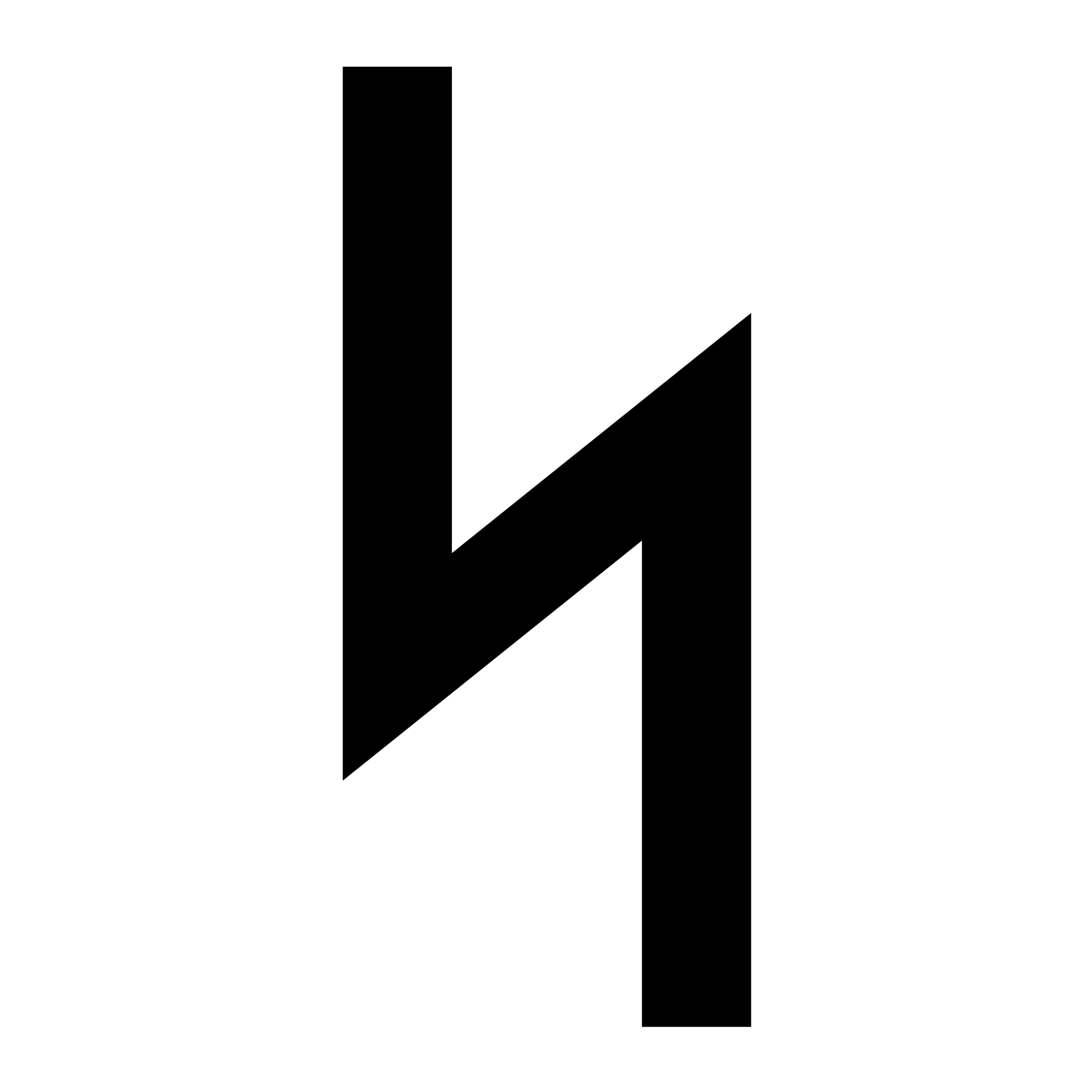 How did Anglo-Saxon invaders change Britain?
Teacher Guide
Britain’s settlement by Anglo-Saxons and Scots
Key Questions to be answered through enquiry:
Previous Learning:
Who were the Anglo-Saxon and Scots invaders?
What was it like in an Anglo-Saxon village?
How was Anglo-Saxon Britain ruled?
How did the Anglo-Saxons write things down?
How did the Anglo-Saxons find out about Christianity?
What was the mystery of Sutton Hoo?
Children learnt about Monarchs including Queen Victoria and the current monarch. Children have learnt a chronological history of early Britain including how life developed from the Stone Age to Iron age, and the how the Romans invaded Britain (including looking at their impact). They have contrasted this idea of a civilisation with a particular focus on the Ancient Egypt.
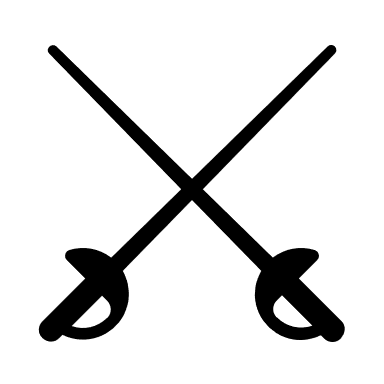 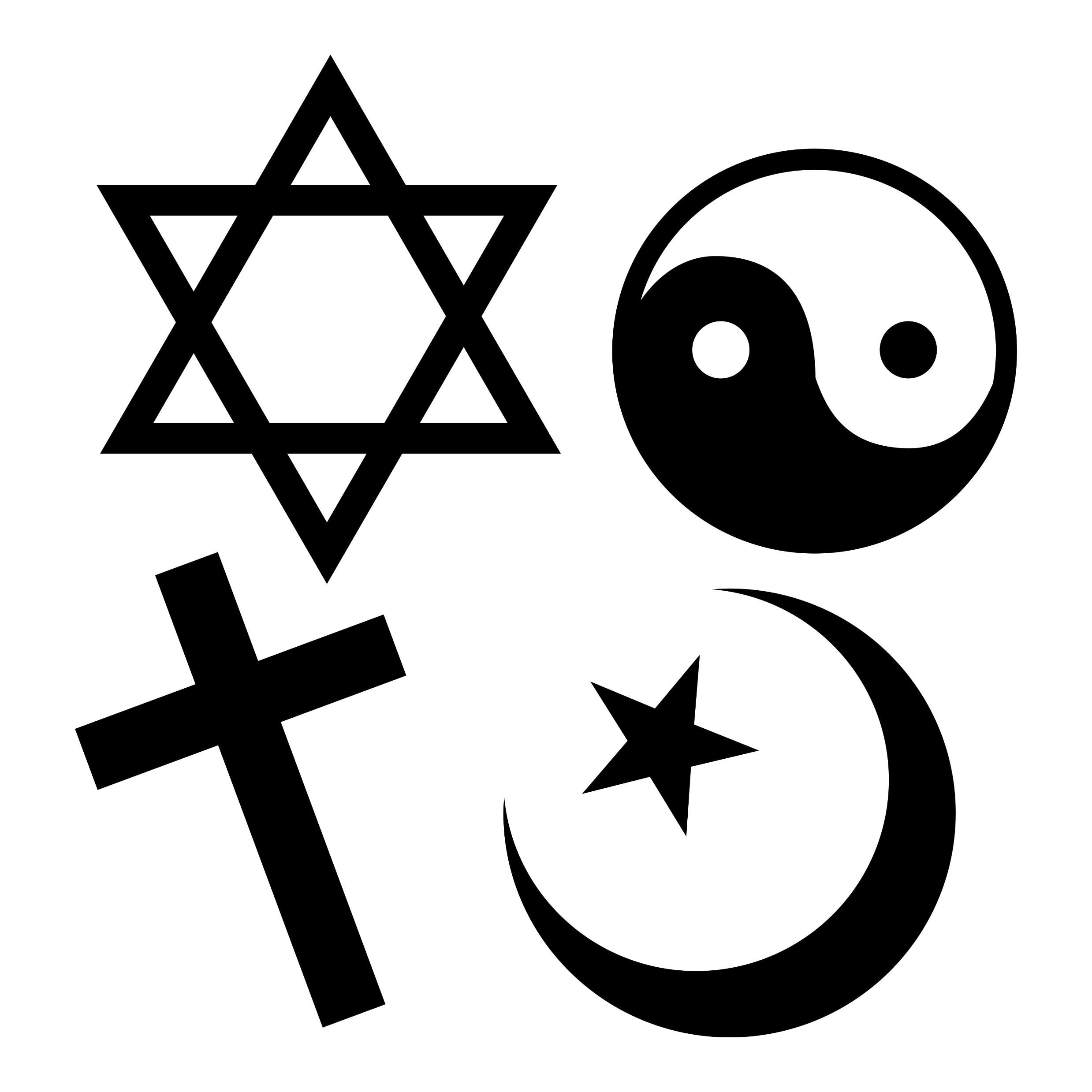 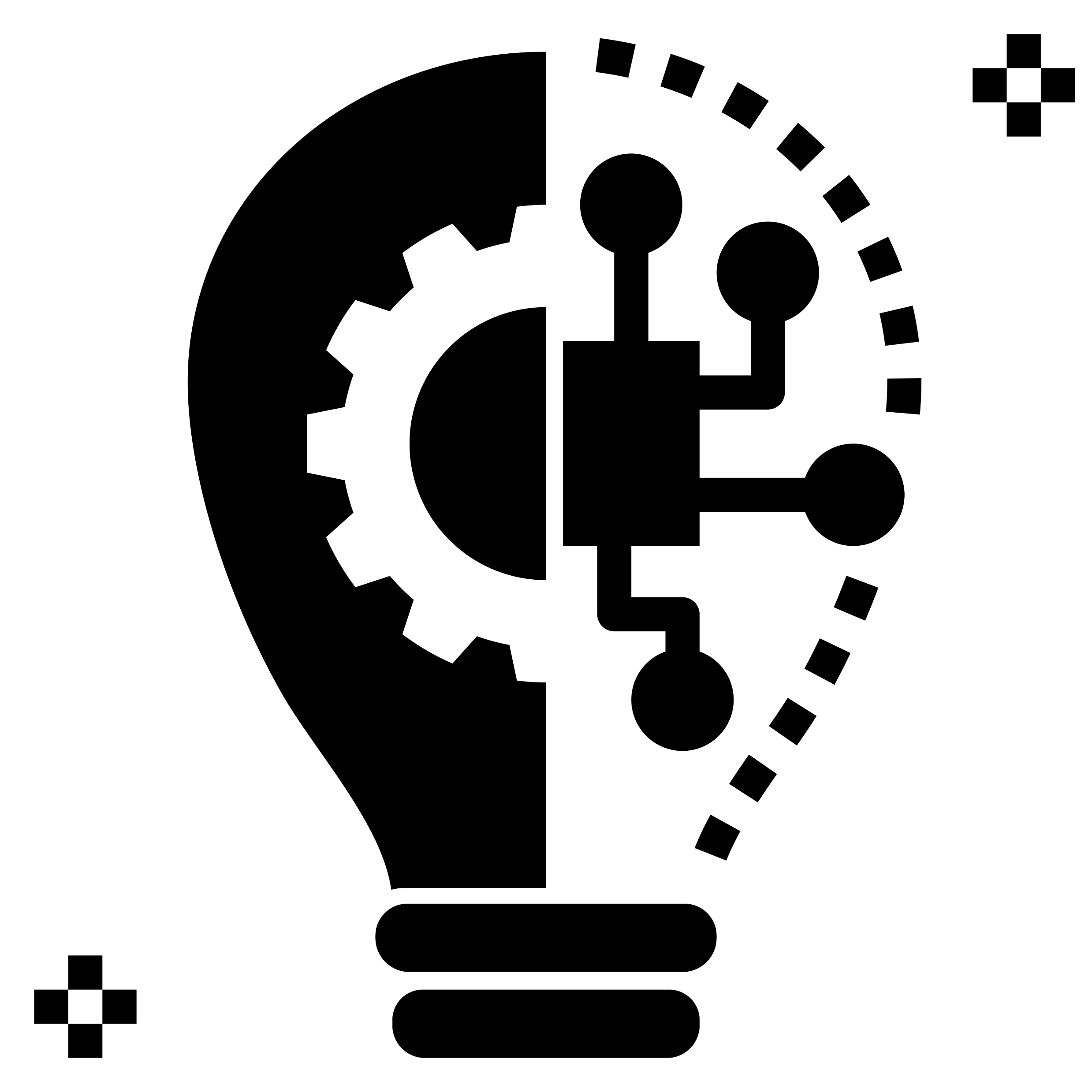 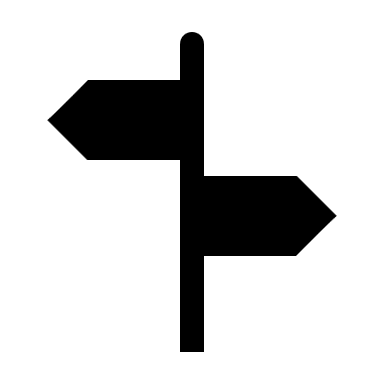 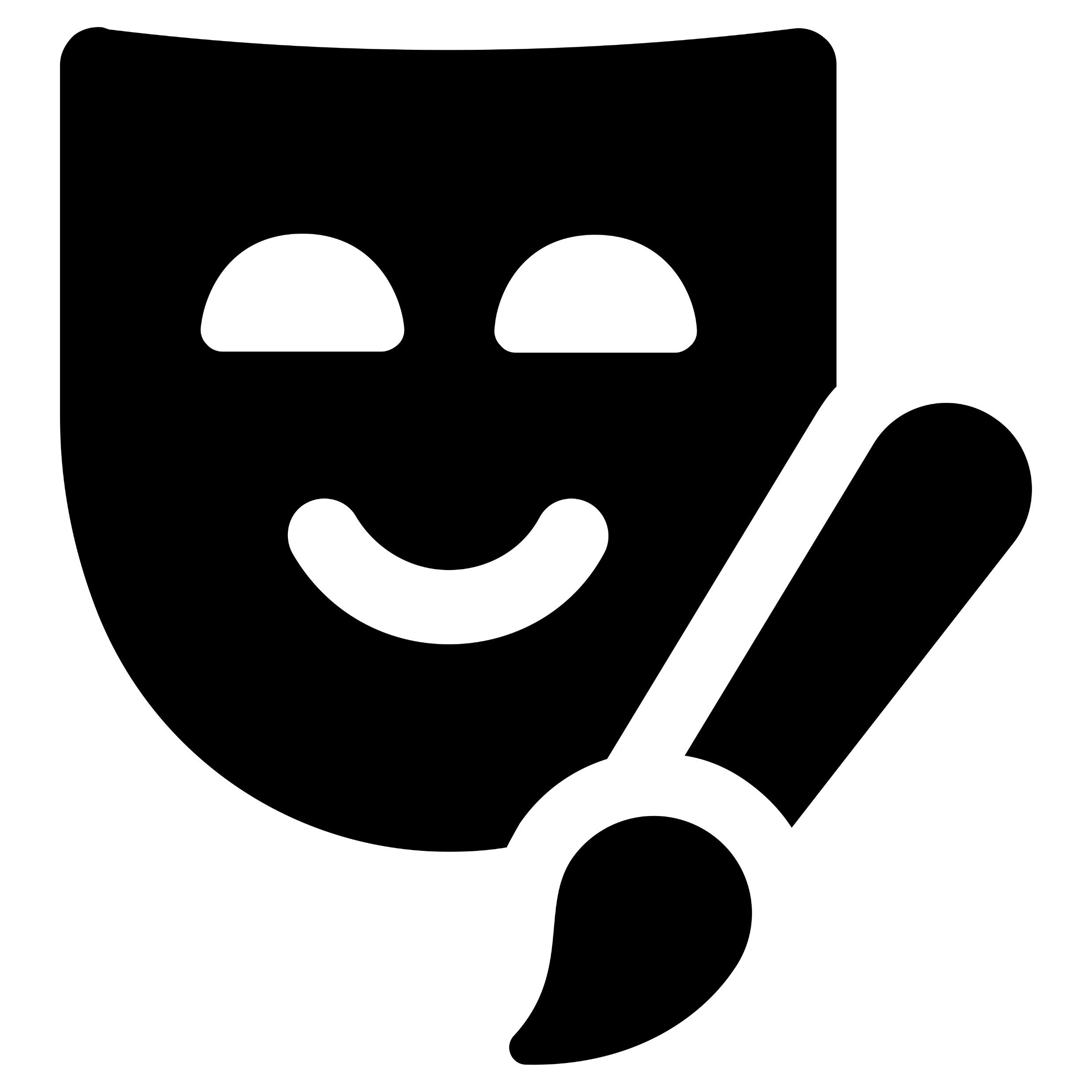 Key Knowledge:
Tribes (including Jutes, Saxons, Angles, Picts and Scots) came to Britain to invade and settle for many different reasons (push and pull factors) 
Locations and features of Anglo-Saxon settlements, including names (-ton, -ing, -ham, -den, -ford, -bury, -fold, -stead, -sted)
The seven Anglo-Saxon kingdoms (650-800AD); influence on place names and how Britain was ruled by kings such as Alfred the Great (who would fight back against the Vikings)
The changes in writing during Anglo-Saxon rule from carvings with runes to more refined manuscripts (including the Lindisfarne Gospels & Beowulf) Most people couldn’t read or write.
Early Anglo-Saxons practiced a religion called paganism but the message of Christianityspread among the people (Augustine, Aidan, Hilda of Whitby & St Hadrian of Canterbury) Legacy of pagan beliefs (e.g. days of the week)
Artefacts from sites such as Sutton Hoo help historians understand Anglo-Saxons but still leave questions.
Themes explored in this unit:
Settling by Anglo-Saxons
Invasion by Anglo-Saxons
Myths and legends
Life in Anglo-Saxon villages 
Writing
Conversion from paganism to Christianity
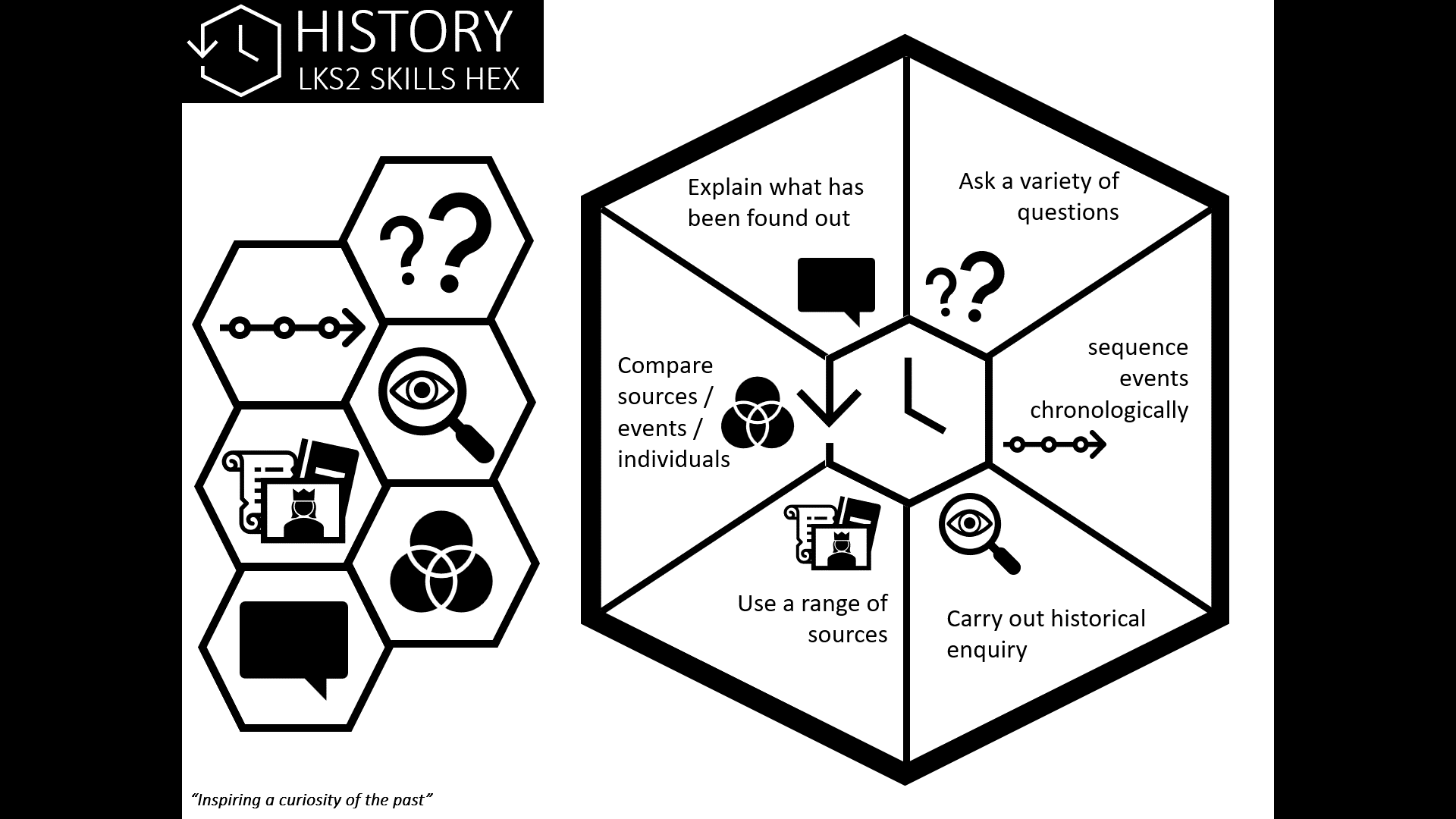 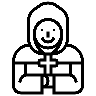 Sources (including visits):
KS2History.com Anglo-Saxons Unit (AG has purchased and put on server)
Could link to epic poem Beowulf in English unit being sure explore the difference between myths and history.
https://www.history.org.uk/primary/resource/3865/anglo-saxons-a-brief-history 
https://www.bbc.co.uk/bitesize/topics/zxsbcdm
https://www.bbc.co.uk/bitesize/articles/zsrkg7h
https://www.natgeokids.com/uk/discover/history/general-history/anglo-saxons/
Key vocabulary: 
Invasion, invaders, settlement, settlers, tribe, Jutes, Saxons, Angles, Picts, Scots, ruler, monarch  (king/cyning), Bretwalda (overking), thane, churl, slave, kingdom, warriors, Paganism, Christianity, gospel, monastery, martyr, monk, missionary, saint. Heathens, artefact, manuscript, runes, Chronicle, English, archeologist
Topic Timeline:
1
1
1
1
1
1
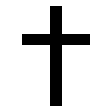 Anglo-Saxons
410AD – 1066AD
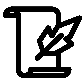 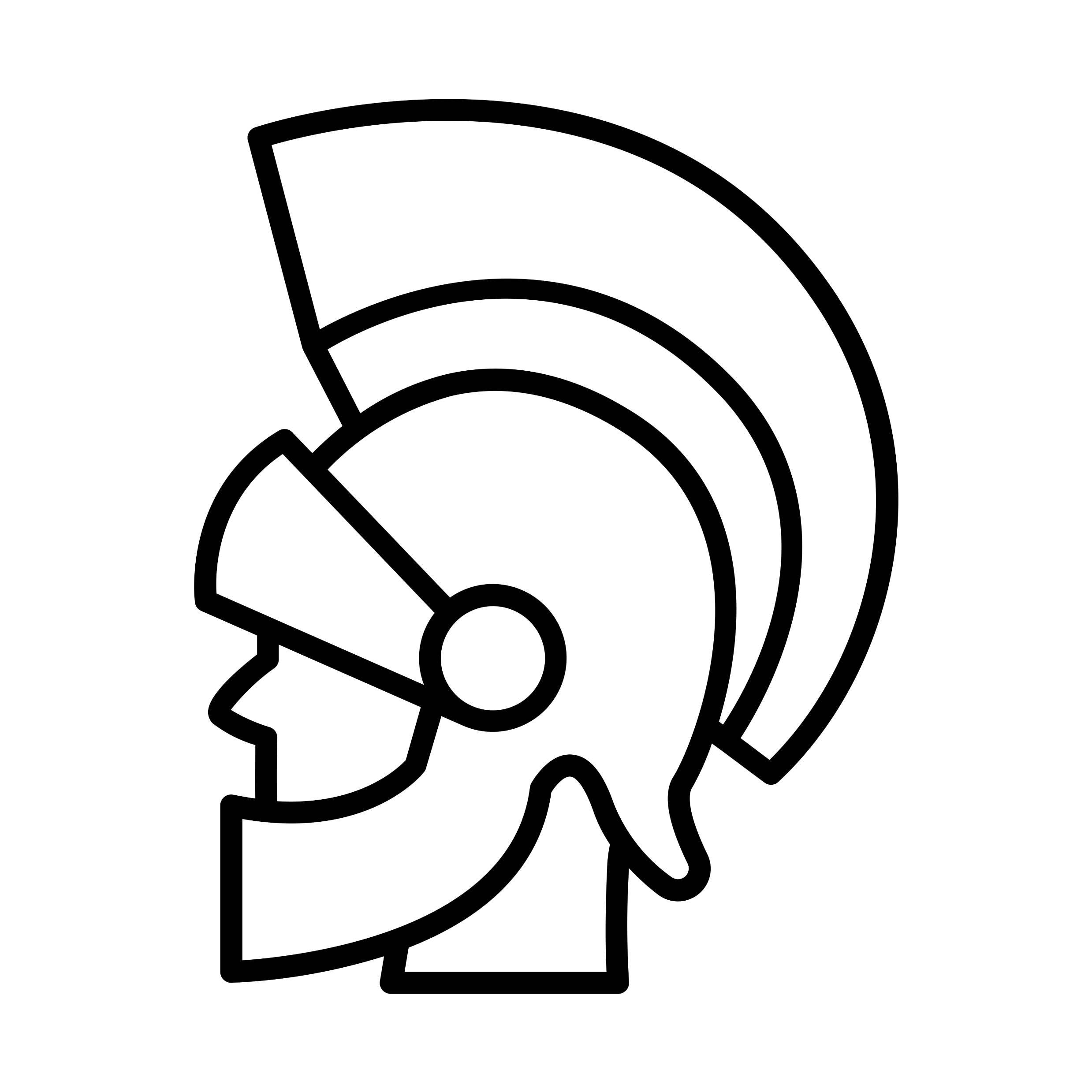 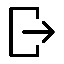 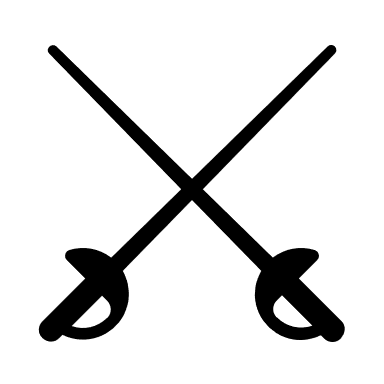 1066 AD End of Viking and Anglo Saxon age.
680AD Beowulf epic poem written
793 AD Vikings raid Lindisfarne
595 St Augustine arrives in Britain and becomes Archbishop of Canterbury
410AD Romans leave England
Vikings 
793AD – 1066AD
450-550AD Jutes, Angles and Saxons arrive establishing kingdoms
“Inspiring a curiosity of the past”
SCHOOL NAME
[Speaker Notes: History Curriculum © 2022 by Andrew Guilder (12vie.ws) is licensed under Attribution-NonCommercial-ShareAlike 4.0 International. To view a copy of this license, visit http://creativecommons.org/licenses/by-nc-sa/4.0/. Based on content from Department for Education (2013) The national curriculum in England: key stages 1 and 2 framework document. Available at: https://www.gov.uk/government/publications/national-curriculum-in-england-primary-curriculum]
HISTORY
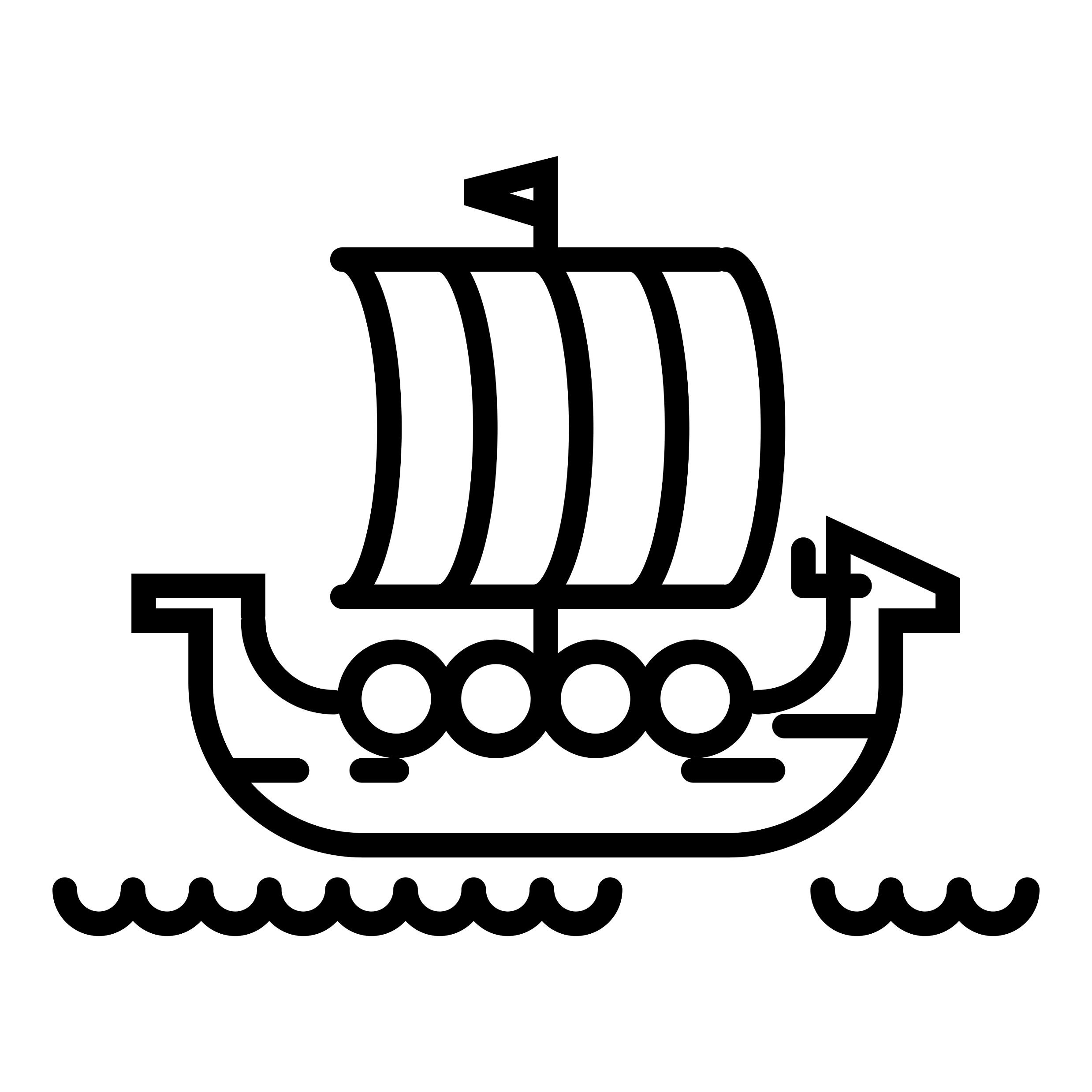 Did the Vikings and Anglo-Saxons live peacefully together?
Teacher Guide
the Viking and Anglo-Saxon struggle for the Kingdom of England to the time of Edward the Confessor
Key Questions to be answered through enquiry:
Previous Learning:
What took place at Lindisfarne?
What did Vikings look like?
Does Alfred deserve to be called ‘the Great’?
Where is Danelaw?
Would you have preferred to live in Viking or Saxon societies?
How did the Vikings’ and Anglo-Saxon age in Britain end?
Children have continued to learn a chronological history of early Britain including how life developed from the Stone Age to Iron age, and the how the Romans invaded Britain (including looking at their impact). They have contrasted this with the Ancient Egyptian civilization.  Children learnt in the previous unit about Anglo-Saxons and will have already had a foreshadowing of the Vikings.
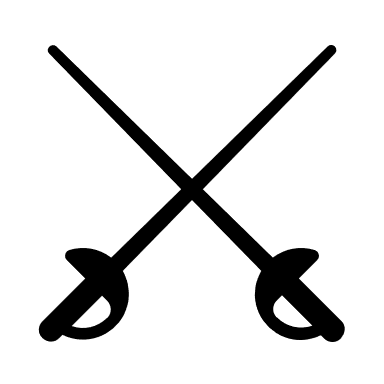 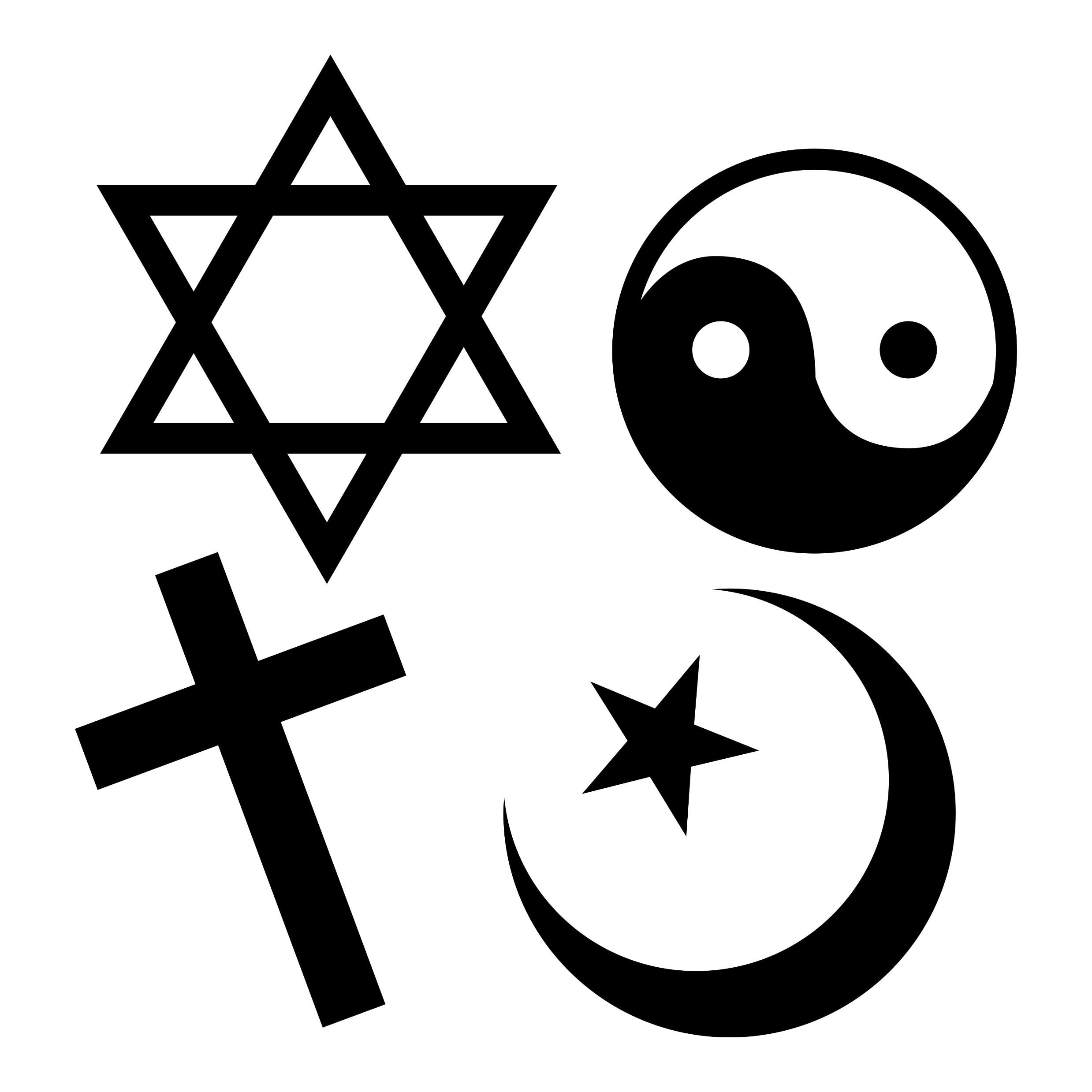 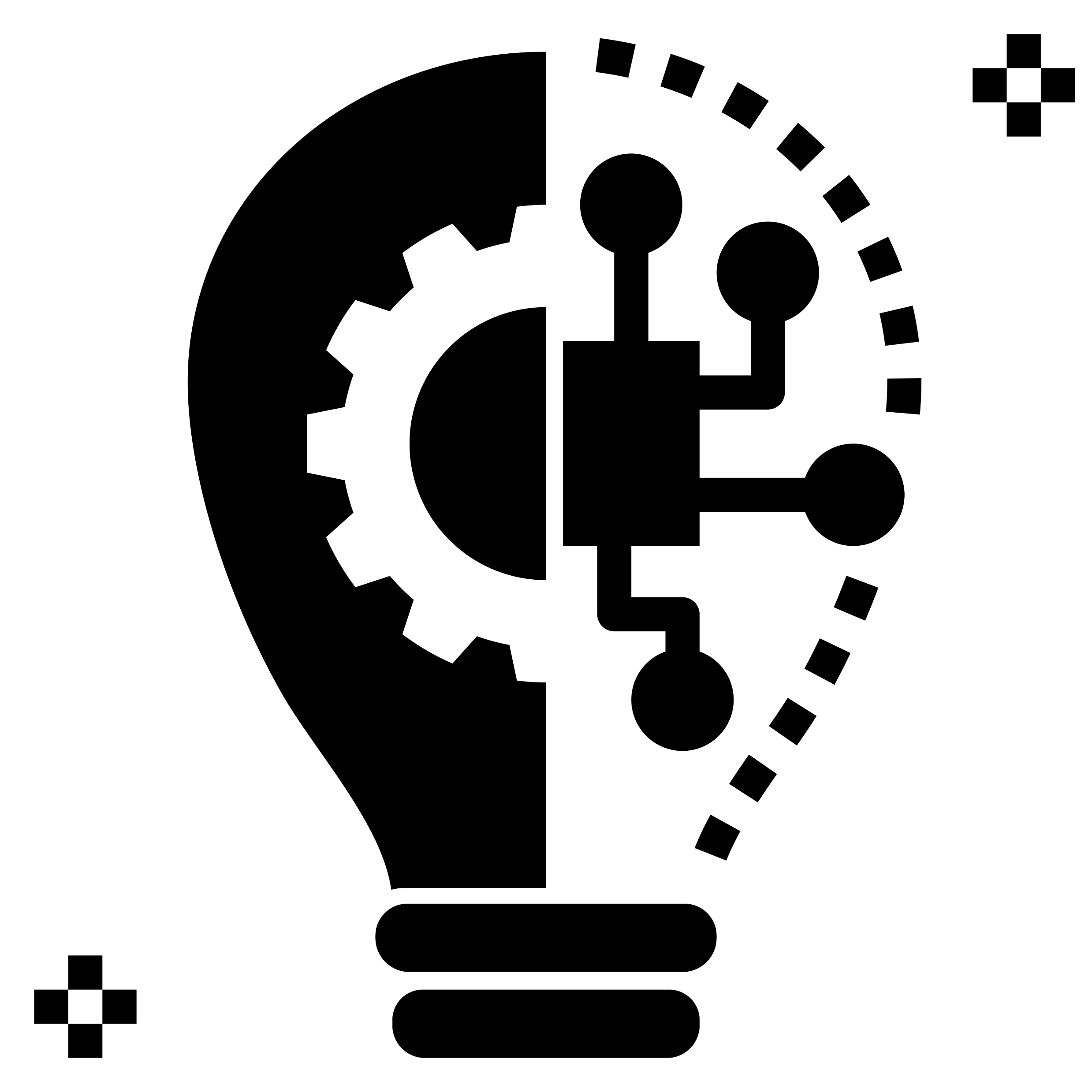 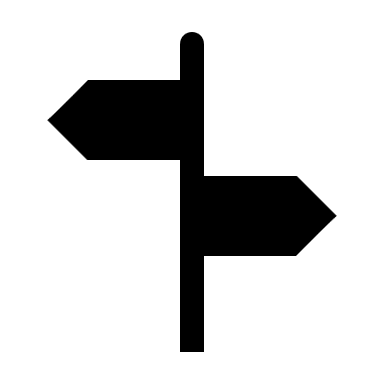 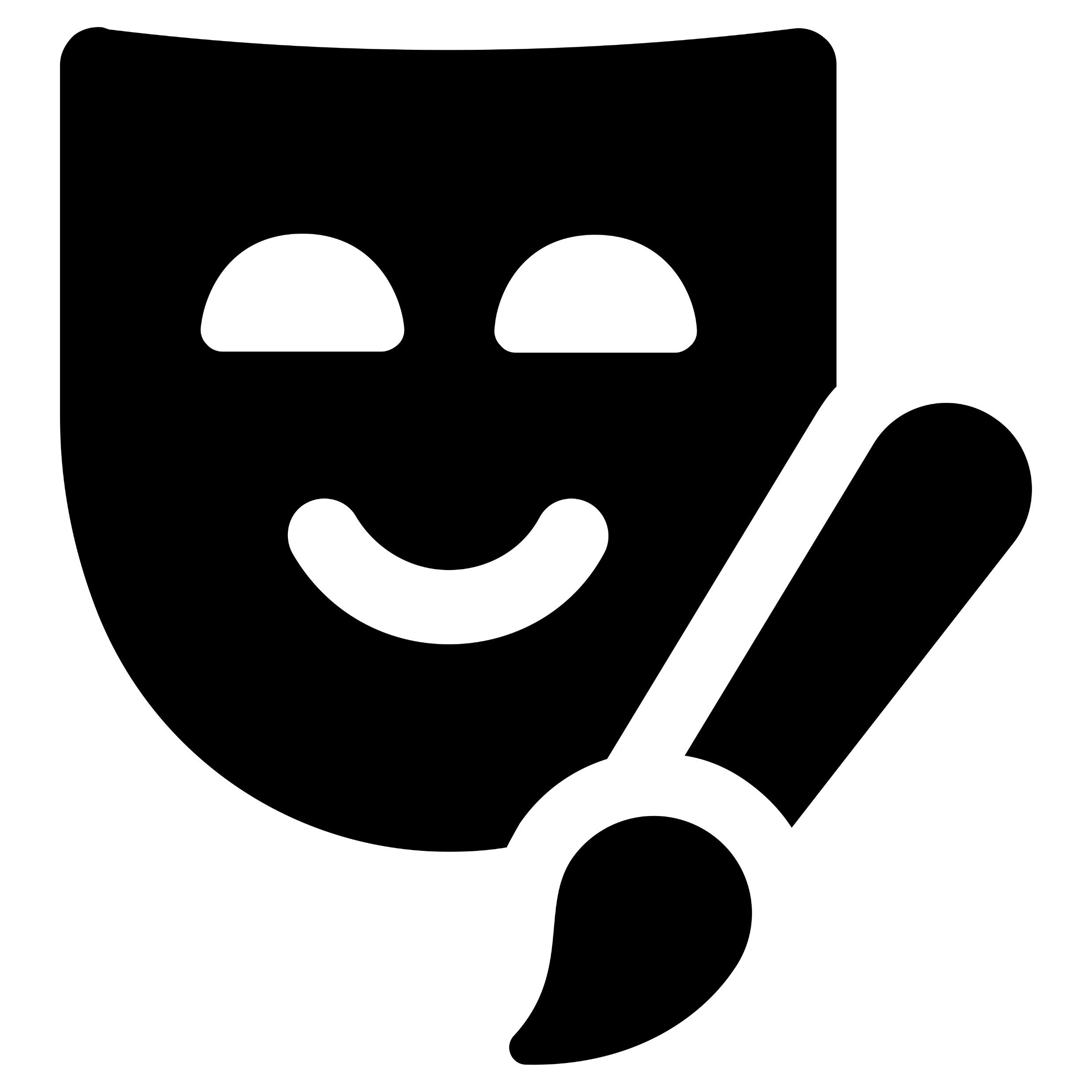 Key Knowledge:
The Vikings arrived largely from Norway and Denmark (thanks to unique technology of longboats/being excellent sailors) and ruled/fought/lived alongside the Anglo-Saxons. Both reigns came to an end in 1066, when William the Conqueror came over from Normandy and won at the Battle of Hastings.
Lindisfarne was a monastery which was raided by Vikings. These raids took place before Vikings invaded and settled.
There are many myths and mistruths about what Vikings look like. It is important to use good historical sources and evidence. 
Alfred the Great fought back against the Vikings who around 865 had held most of England. After this Vikings controlled the Danelaw (Eastern England) and lived in relative peace. Viking King Cnut brought the kingdoms further together during his reign being a strong leader and promoting Christianity.
Vikings were predominately rural people who built home from stone and wood with insulted roofs known as longhouses on their homestead where they would grow and harvest crops.
Themes explored in this unit:
Viking settlement and moving borders of kingdoms
Viking raids and invasion 
Myths and Legends
Viking longhouses
Viking longboats and longhouses
(Christianity/Monasteries)
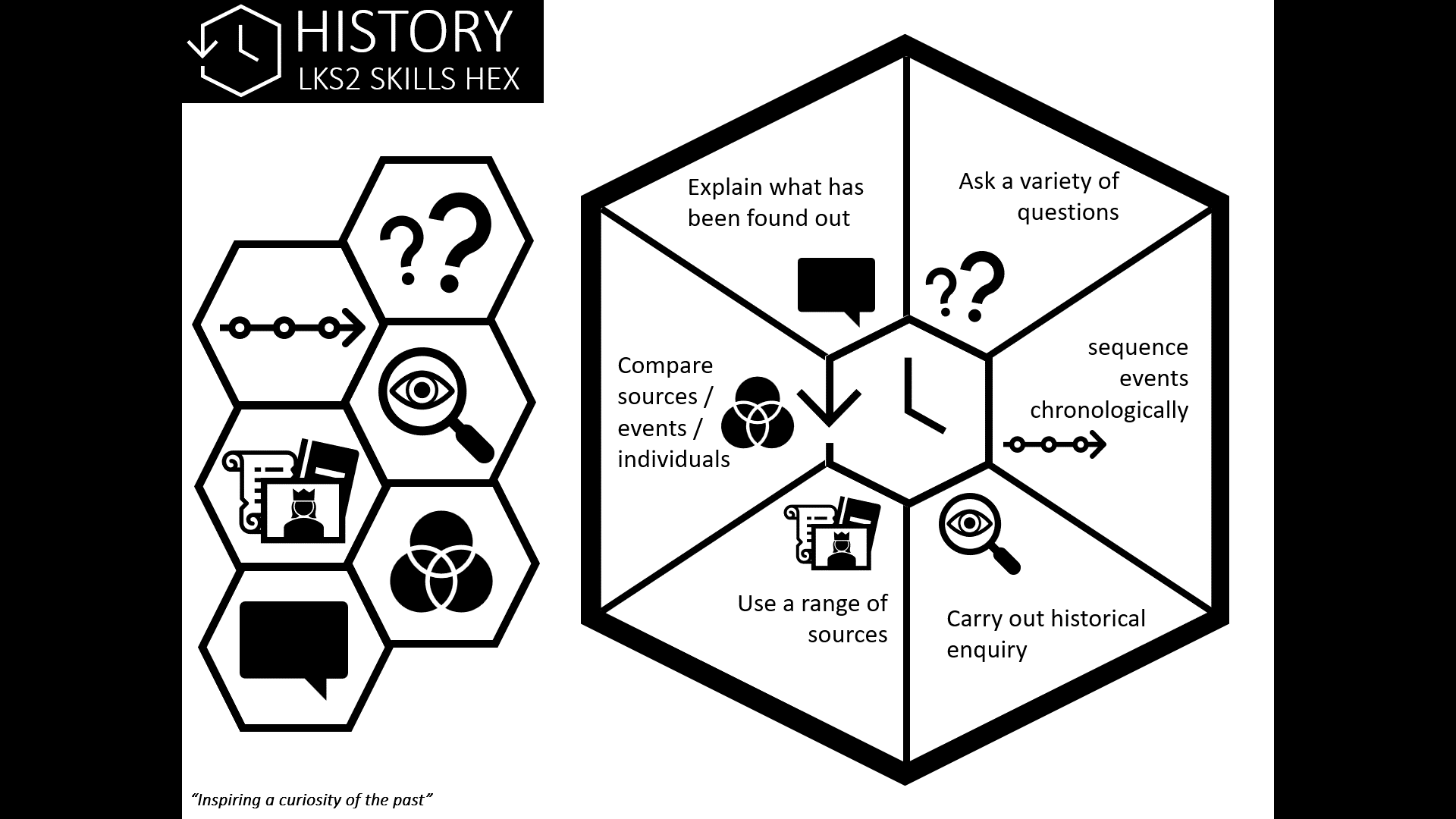 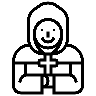 Sources (including visits):
I have heard good things about https://www.imagininghistory.co.uk/vikings 
Vikings Pack (from TPet on the server)
KS2history.com Anglo-Saxon Unit (Purchased and on server)
https://www.bbc.co.uk/bitesize/topics/ztyr9j6
https://www.history.org.uk/primary/resource/3867/the-vikings-in-britain-a-brief-history (Other HA resources are saved on the server)
https://scandinaviafacts.com/were-the-vikings-black/
www.regia.org/history/vikings.htm 
https://www.jorvikvikingcentre.co.uk/the-vikings/ 
Can link to English Myths and Legends and HFL DEP using Arthur and the Golden Rope by by Joe Todd-Stanton
Key vocabulary: 
Anglo-Saxon, Danegeld, invade, Jorvik, longship, longhouse, monastery, Old Norse, runes, Scandinavia, territories, Thing, saga, chronicle, runes, manuscripts, thralls, bondi, karls, jarls
Topic Timeline:
Topic Timeline:
1
1
1
1
1
1
Anglo-Saxons
410AD – 1066AD
871-899 AD Alfred the Great
793 AD Vikings raid Lindisfarne
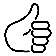 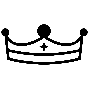 865 AD Viking’s reign over most of England
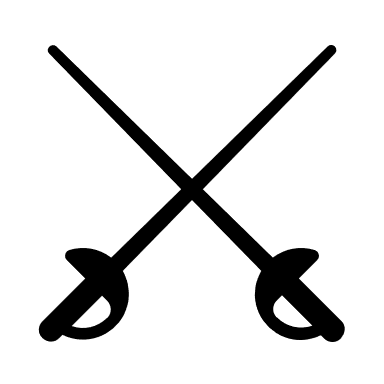 1066 AD End of Viking and Anglo Saxon age.
1016-1035 AD King Cnut
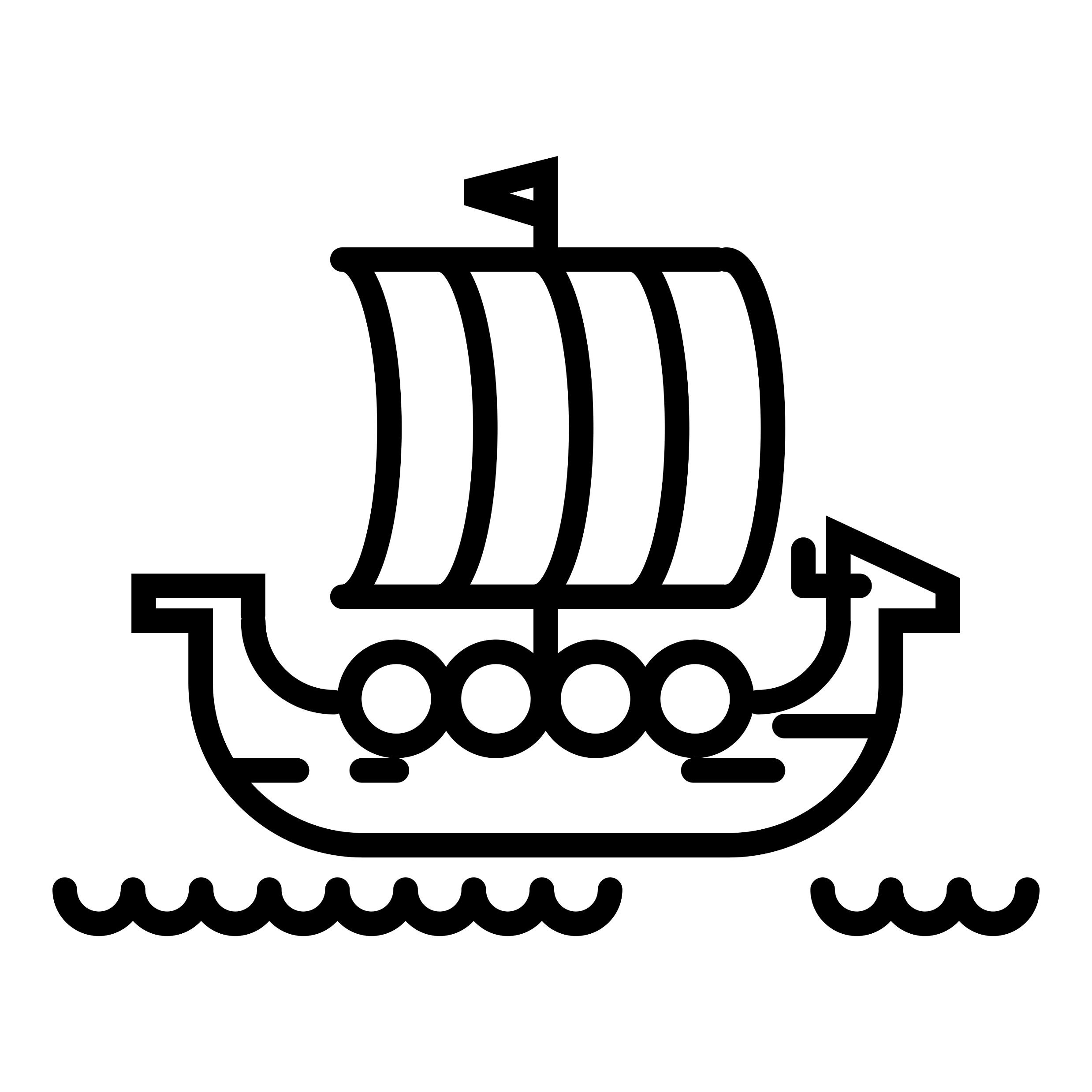 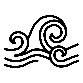 Vikings 
793AD – 1066AD
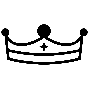 “Inspiring a curiosity of the past”
SCHOOL NAME
[Speaker Notes: History Curriculum © 2022 by Andrew Guilder (12vie.ws) is licensed under Attribution-NonCommercial-ShareAlike 4.0 International. To view a copy of this license, visit http://creativecommons.org/licenses/by-nc-sa/4.0/. Based on content from Department for Education (2013) The national curriculum in England: key stages 1 and 2 framework document. Available at: https://www.gov.uk/government/publications/national-curriculum-in-england-primary-curriculum]
HISTORY
How did the arrival of Empire Windrush impact Britain?
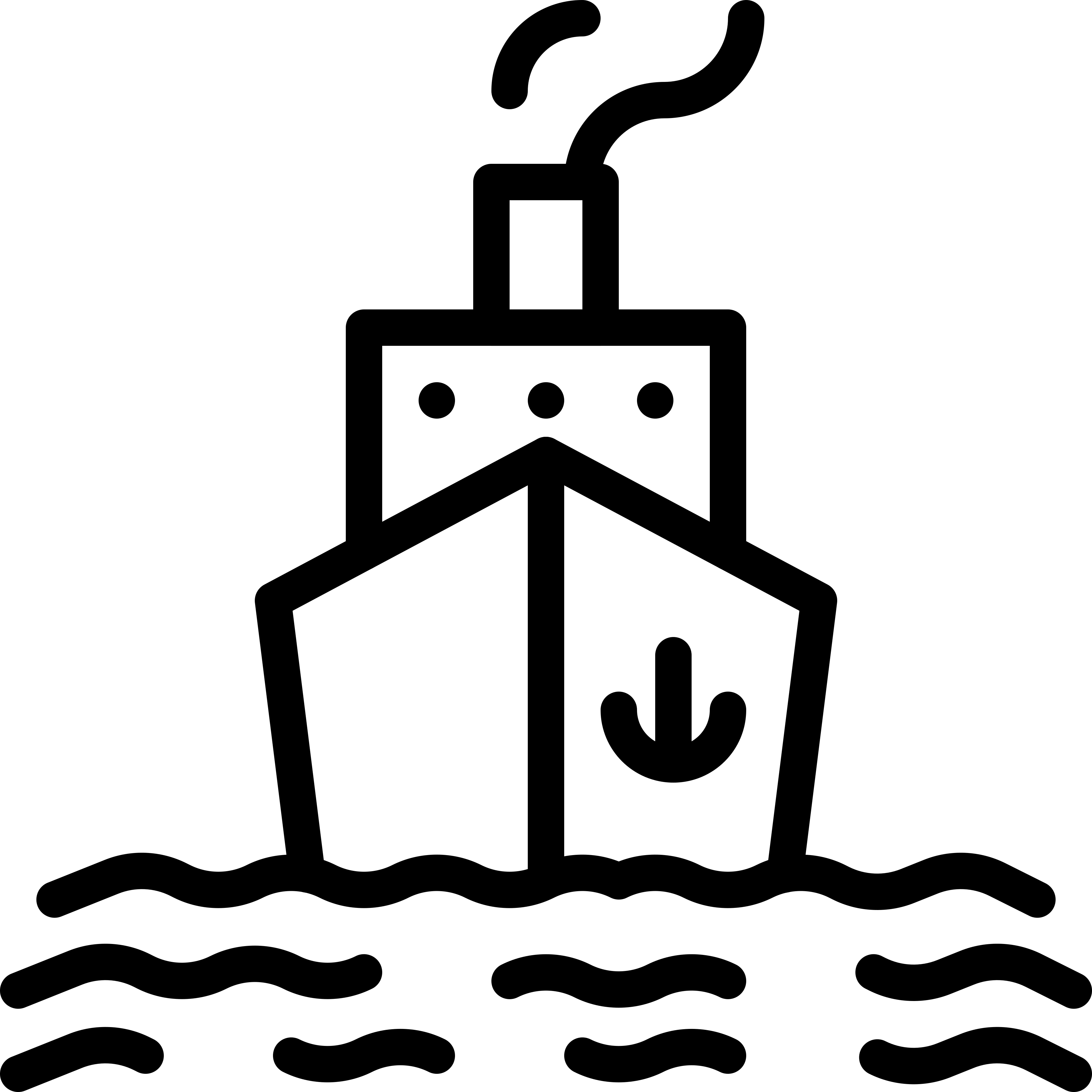 Teacher Guide
a study of an aspect or theme in British history that extends pupils’ chronological knowledge beyond 1066: Changes in an aspect of social history
Key Questions to be answered through enquiry:
Previous Learning:
What links existed between Britain and the Caribbean?
How did African-Caribbean men and women serve in WW2?
Why was Empire Windrush’s arrival such an important story?
What was life like for the Windrush arrivals?
How did the Windrush Generation contribute to the economy and culture?
How have the events of Windrush affected Britain today?
Children have explored a chronological history of early Britain including how life developed from the Stone Age to 1066). They have contrasted this with the Ancient Egyptian civilization.  Children have seen a few examples of black, British history including Mary Seacole, St Hadrian of Canterbury and the Aurelian Moors.
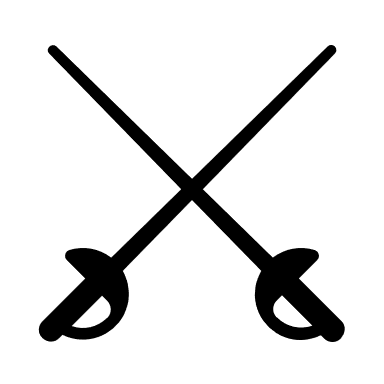 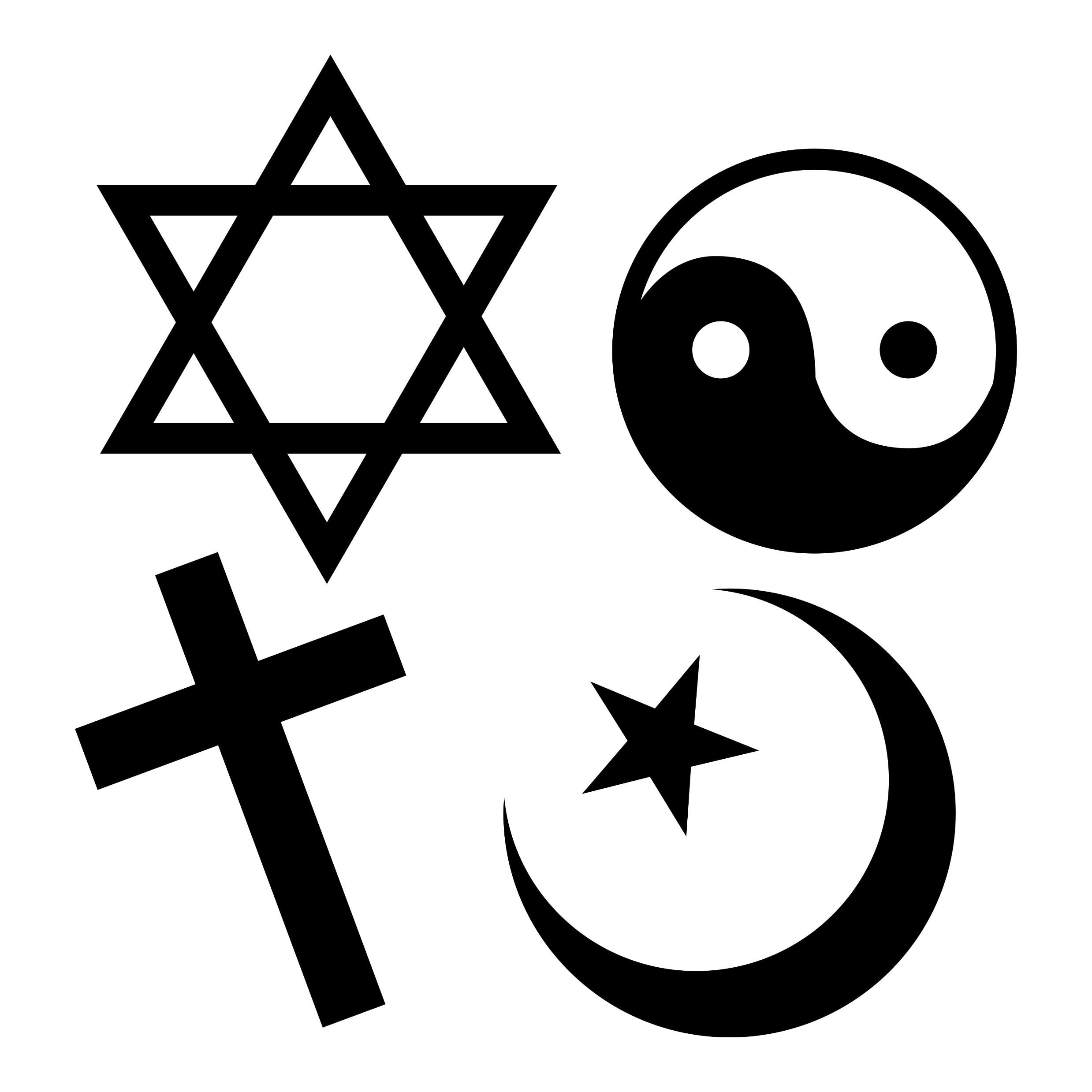 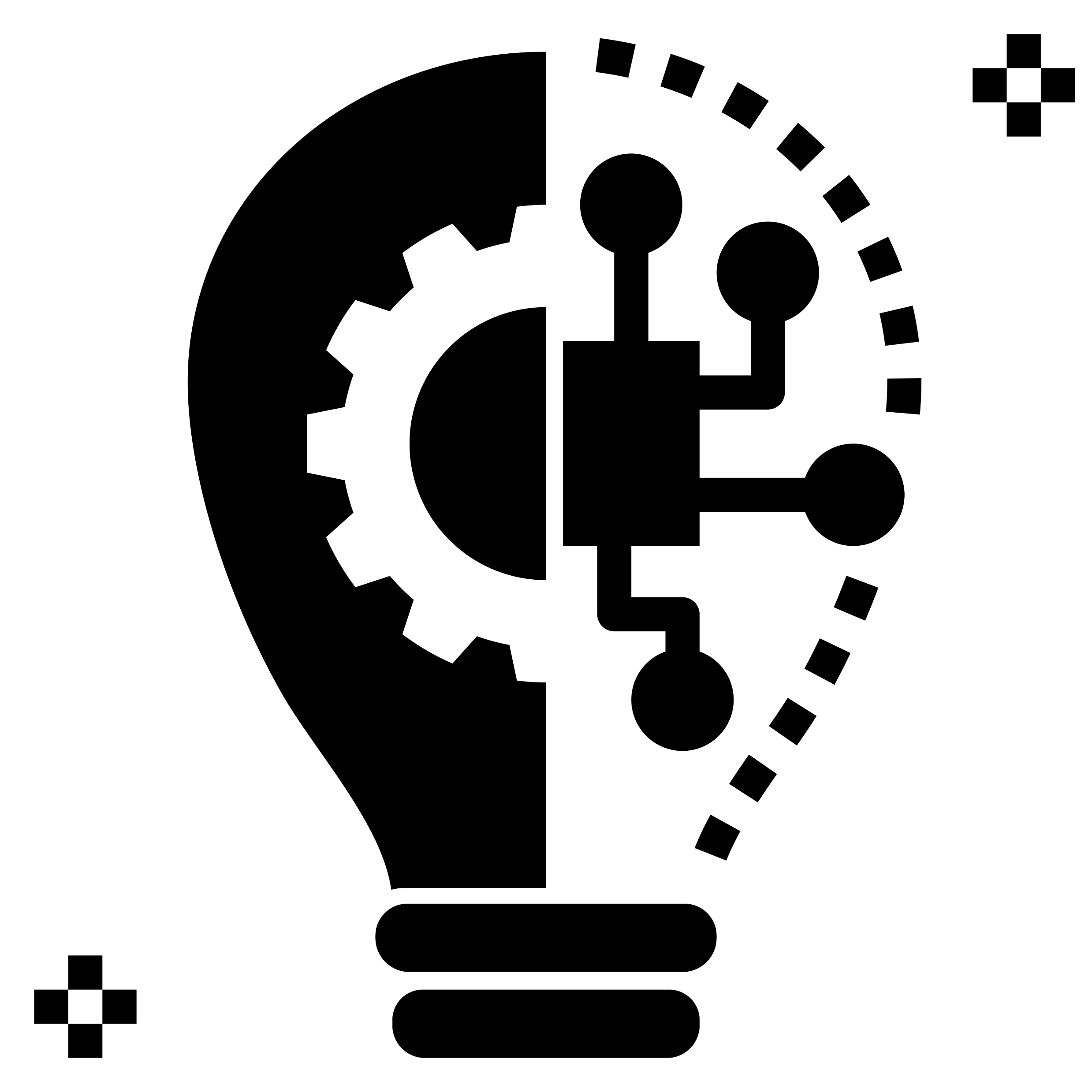 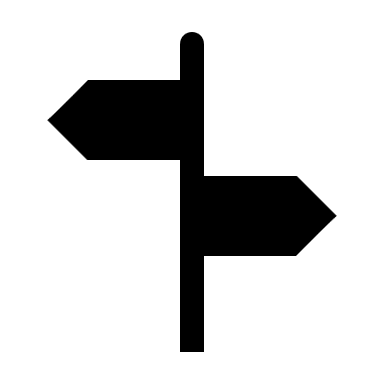 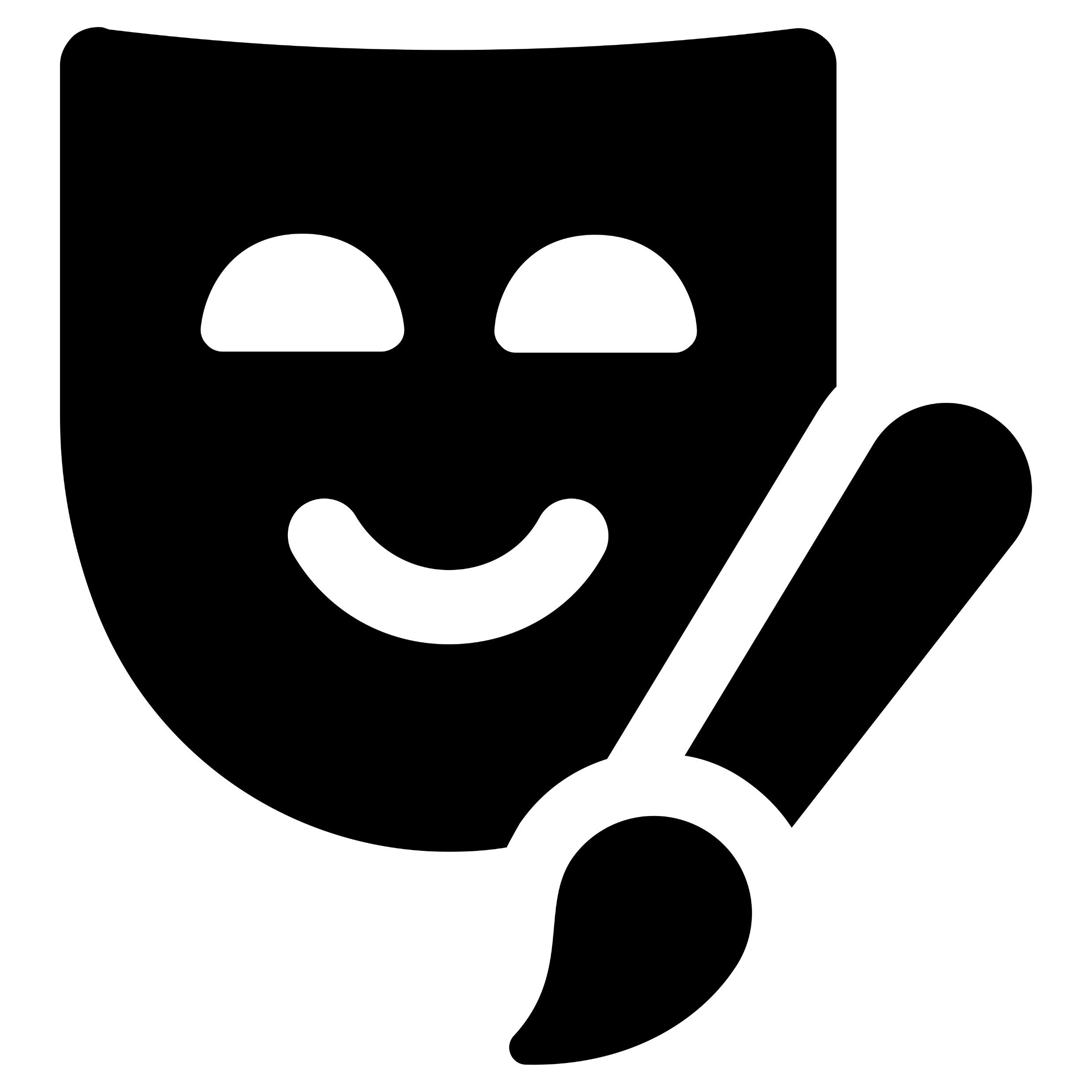 Key Knowledge:
When we talk about the 'Windrush Generation' we are talking about the people who left Caribbean countries and arrived to settle in the UK between 1948 and 1971. Children make connection and contrasts between Britain and parts of the Caribbean looking at the impact of the British Empire and the transatlantic slave trade.
African-Caribbean service men and women helped the allies during the 2nd World War. Sadly, despite their contribution, many history books and films about WWII don’t mention people of Caribbean origin or their service. 
People from the Caribbean were invited to help a struggling post-war British economy. They took on important jobs including working in the emerging NHS, manufacturing, construction and transport.
The Windrush arrivals faced difficulties due to racism, isolation and prejudice.
The Windrush Generation have contributed lots to British culture including music, literature and the arts. July 22nd is a day for us to reflect on their contributions.
Many changes have taken place since 1948 including acts of law and the wider acceptance of African-Caribbean people, though racism still exists.
Themes explored in this unit:
Caribbean migration 
(WW2)
Cultural contributions
Life for Windrush arrivals
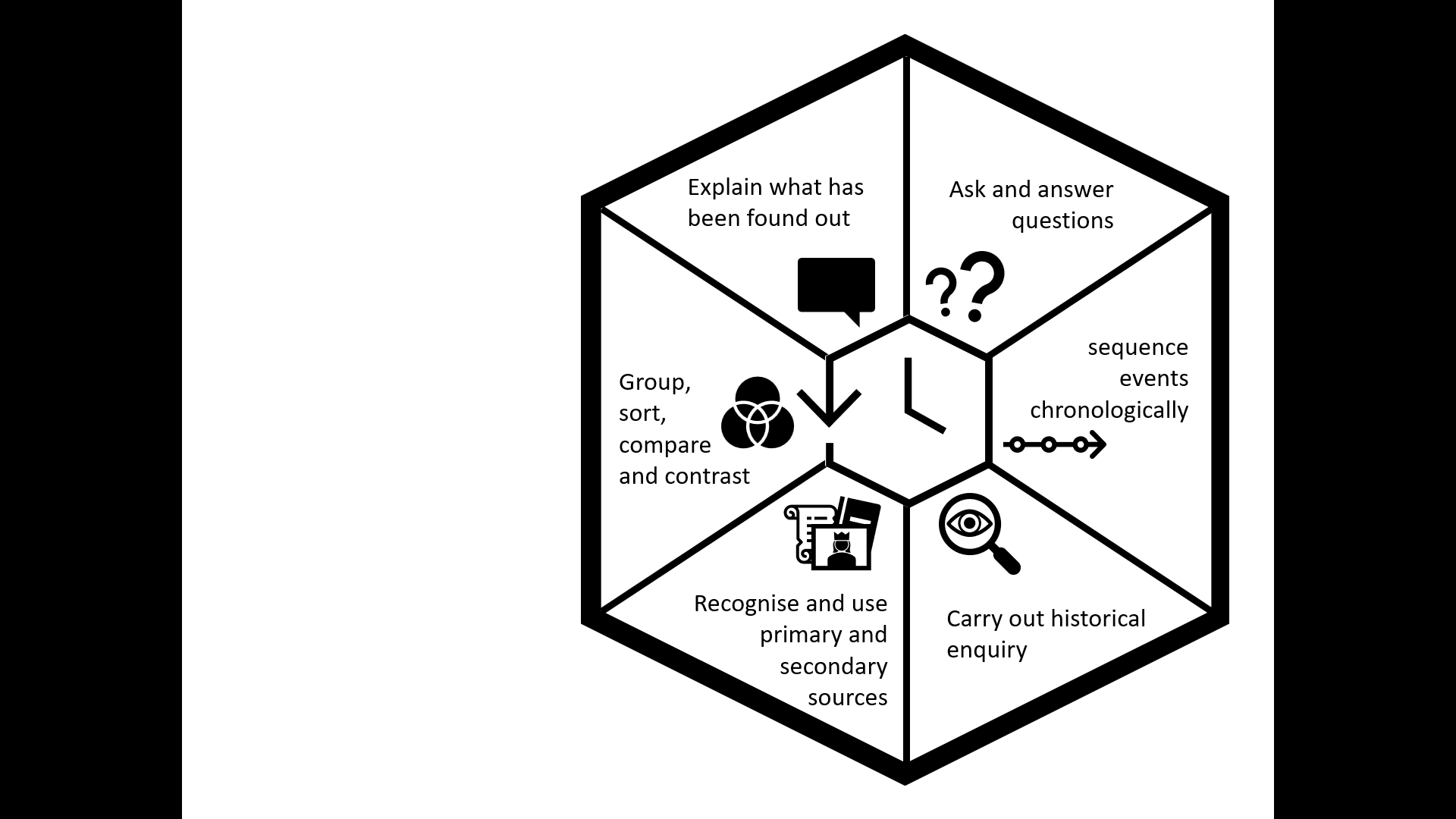 Sources (including visits):
www.WindrushFoundation.com
Coming to England by Floella Benjamin (link to WCR/English?)
Windrush Child by Benjamin Zephaniah 
KS2 Lesson Plans for Studying Empire Windrush & Caribbean migration on server
https://teachers.thenational.academy/units/the-windrush-diary-writing-6b05 
https://www.puffinschools.co.uk/resources/ks2-resource-pack-windrush-day-with-nathan-bryon/  https://www.bbc.co.uk/newsround/43793769 
https://www.gcfoundation.co.uk/Handlers/Download.ashx?IDMF=81efd371-a374-4561-af1f-6d5b460202cb (copy on server)
https://www.bl.uk/teaching-resources/windrush-stories-primary-creative-writing
Key vocabulary: 
Caribbean, West Indies, archipelago, British Empire, origin,  Transatlantic-Slave-Trade, slave/servant, population, descent,  independence, stereotype, colonialism, diversity, Mother Land, propaganda, volunteers, racism, immigration, migration, emigration, first generation, ethnic minority, returnee, pioneers, prejudice, injustice, inequality, legislation, anti-racism, equal opportunities, awards, recognition, legacy, heritage, equality
Topic Timeline:
Topic Timeline:
1959 LondonCaribbean Carnival
1965 Race Relations Act
1
1
1
1
1
1
2010 Floella Benjamin become a peer in the House of Lords
22/6/1945
Empire Windrush from Jamaica docks in London
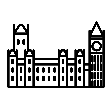 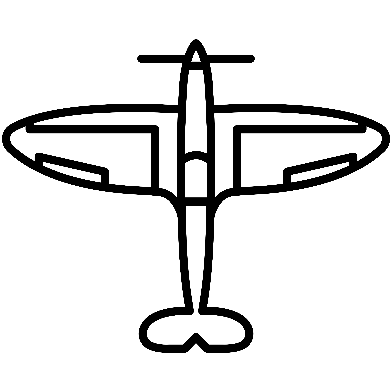 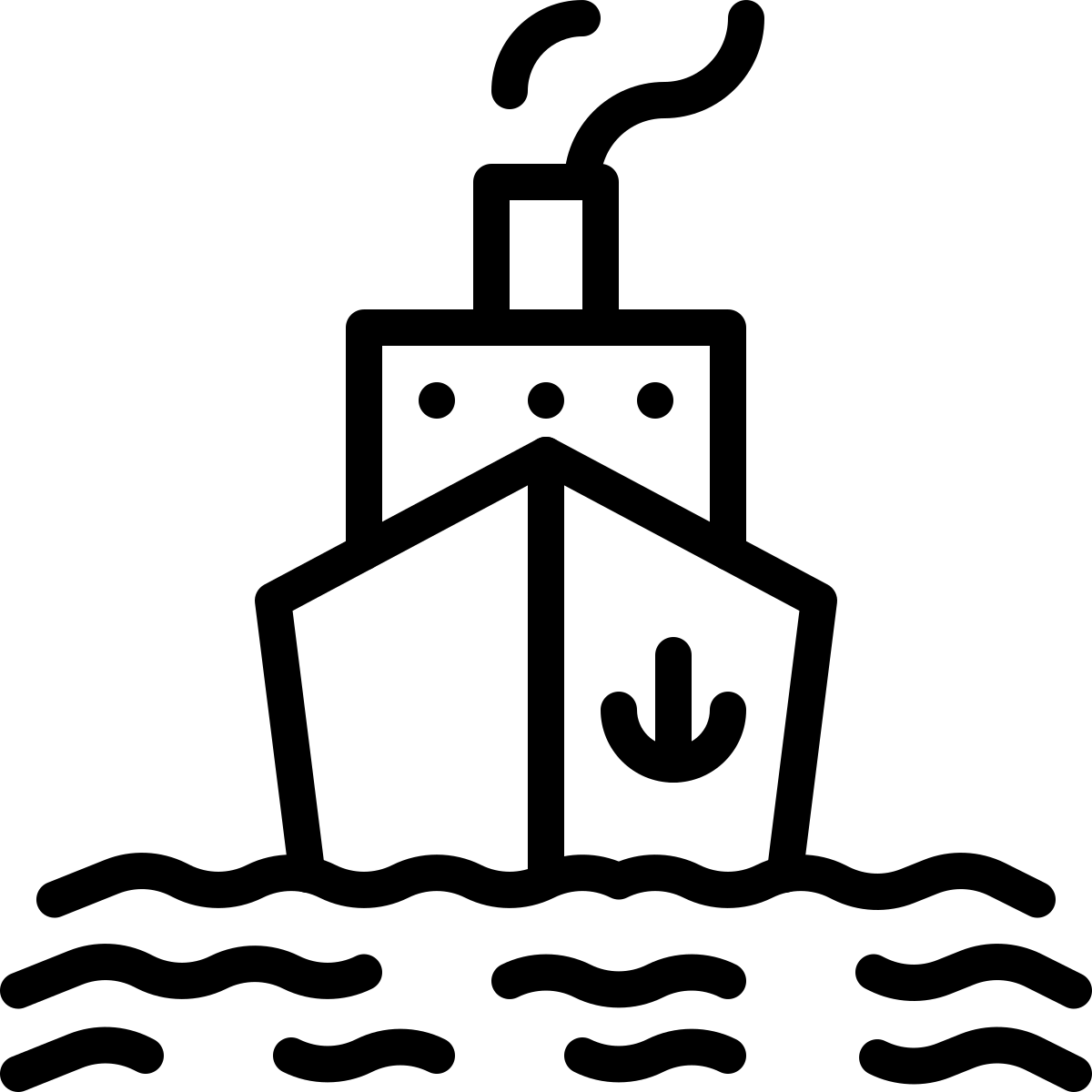 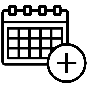 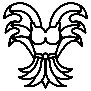 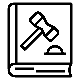 Windrush 1948-1973AD
World War II
1939 – 1945 AD
22/6/2018 First Windrush Day commemorated
“Inspiring a curiosity of the past”
SCHOOL NAME
[Speaker Notes: History Curriculum © 2022 by Andrew Guilder (12vie.ws) is licensed under Attribution-NonCommercial-ShareAlike 4.0 International. To view a copy of this license, visit http://creativecommons.org/licenses/by-nc-sa/4.0/. Based on content from Department for Education (2013) The national curriculum in England: key stages 1 and 2 framework document. Available at: https://www.gov.uk/government/publications/national-curriculum-in-england-primary-curriculum]
HISTORY
Who were the Ancient Greeks?
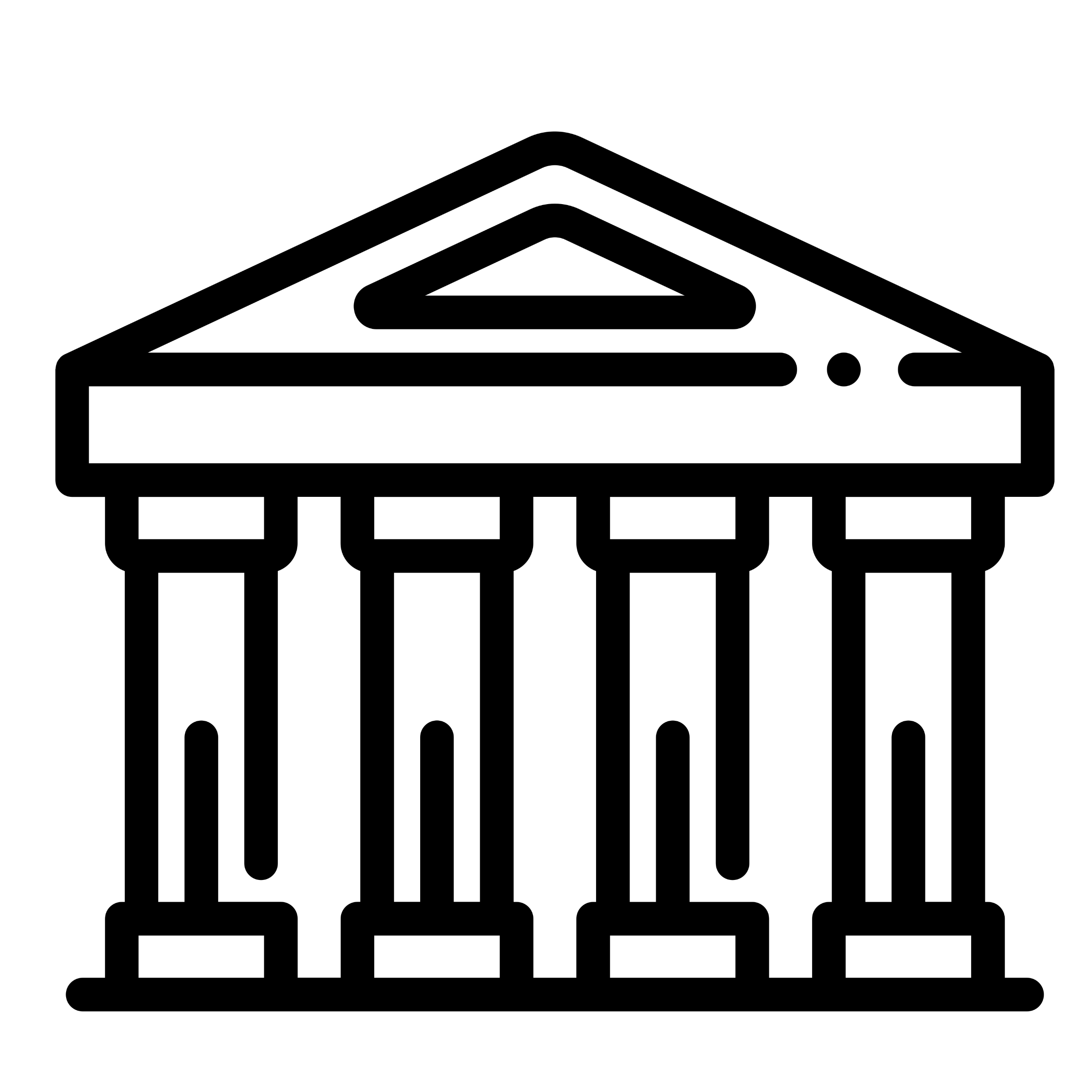 Teacher Guide
Ancient Greece – a study of Greek life and achievements and their influence on the western world
Key Questions to be answered through enquiry:
Previous Learning:
Who were the Ancient Greeks?
How were Athens and Sparta so different?
What was the impact of Alexander the Great?
Why were Ancient Greek Gods so important?
How did a small Greek Army win the battle of Marathon?
What was daily life like for children in Ancient Greece?
Children have explored a chronological history of early Britain including how life developed from the Stone Age to 1066). They have contrasted this with the Ancient Egyptian civilization.  Children have looked at migration in modern times through the lens of Windrush.
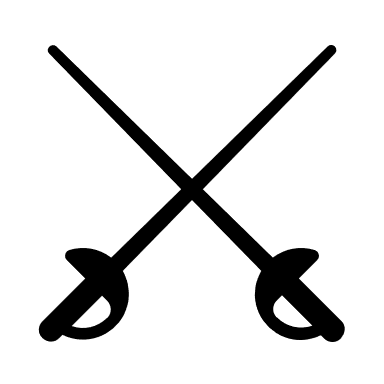 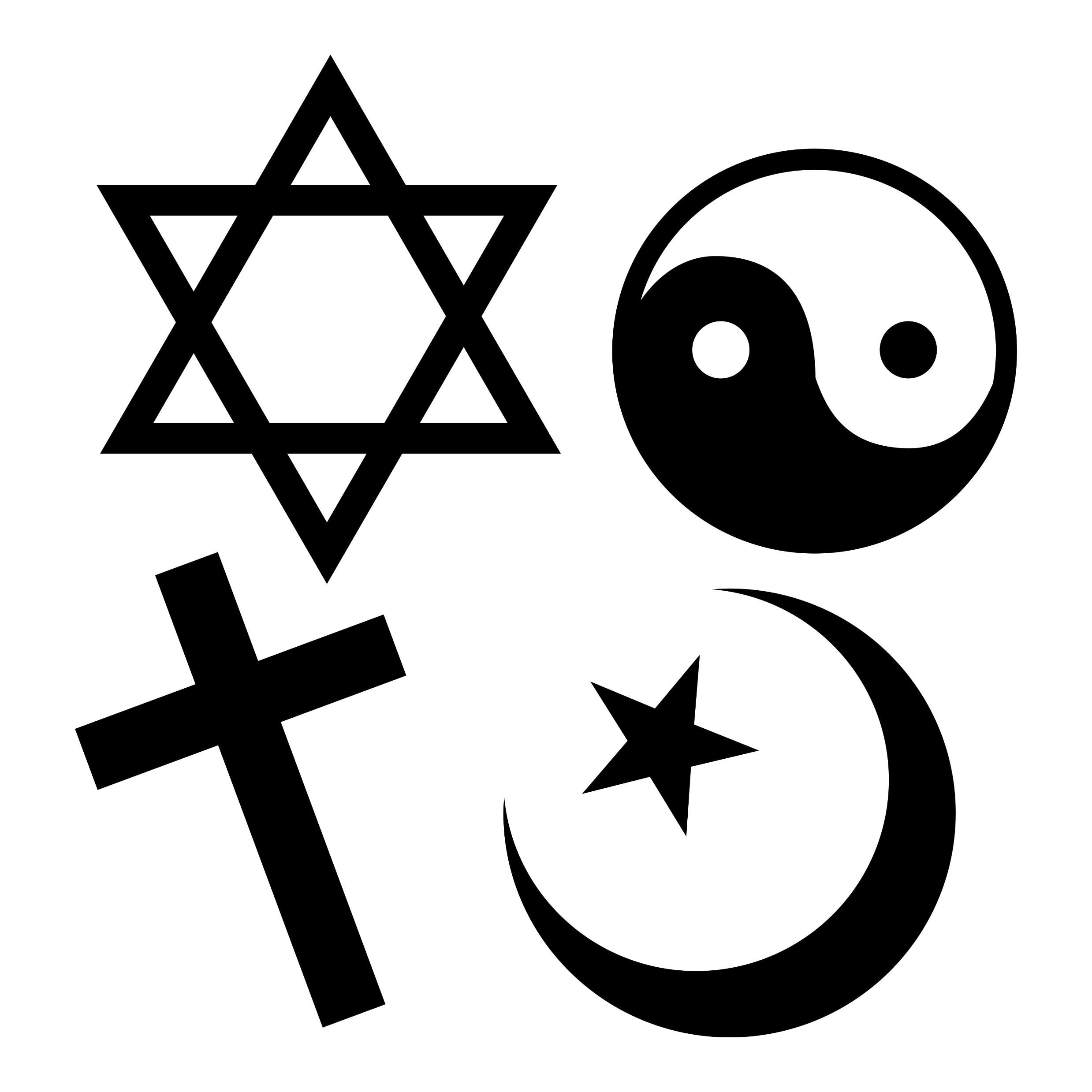 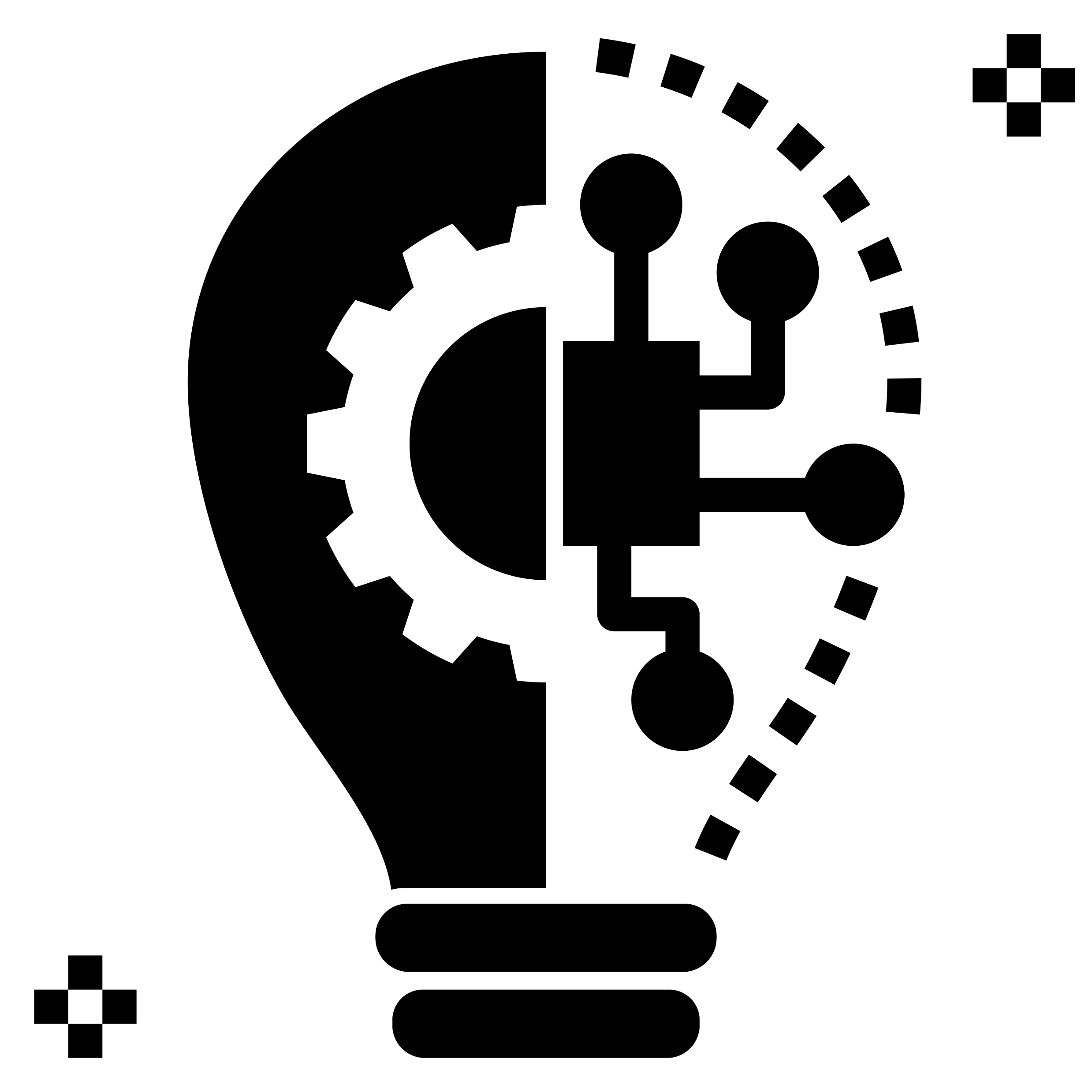 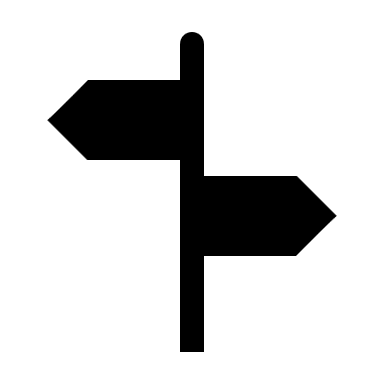 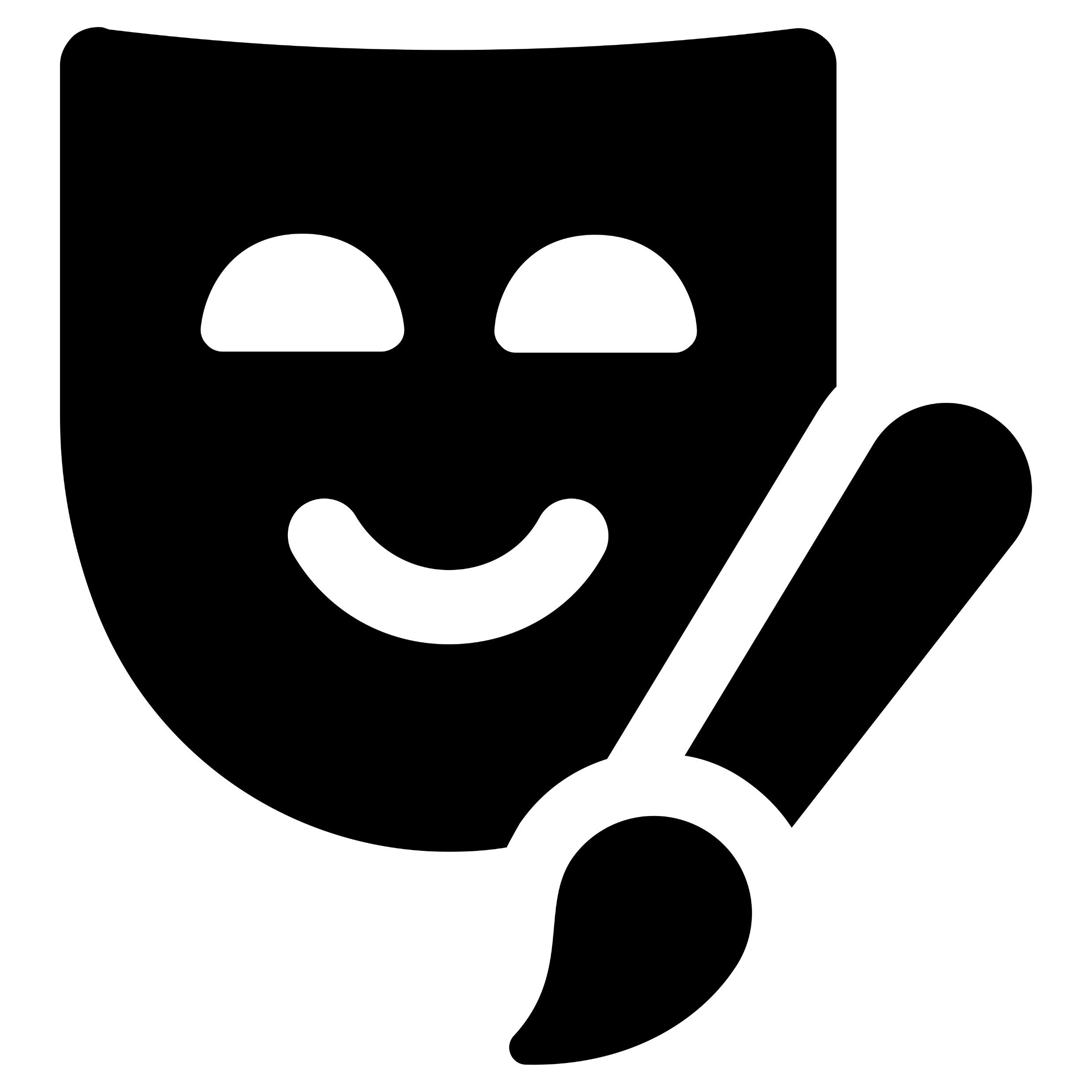 Key Knowledge:
Ancient Greece originated from a collection of city-states that became a large and powerful empire. In same area as modern Greece. It was not governed as a whole country; compare the rule and life of city-states of Athens and Sparta
Alexander the Great unified the city-states and expanded the Empire including Persia and Egypt. As well as conquering, Alexander spread Greek culture (Helenisation) He created the largest empire in human history before he died aged 33.
The Ancient Greeks believed in many gods and goddesses, who influenced the way they lived their lives, how they would build and the festivals they celebrated. They believed the twelve most powerful Gods met at the top of Mount Olympus.
The Greek Army were powerful & tactical, even with smaller numbers they won the battle of Marathon.(and Pheidippides feat of endurance during the battle gives us the modern marathon race)
Children in Ancient Greece would have had healthy food and worn tunics. Boys went into education and girls learnt at home (apart from Sparta) They had toys and even pets.
Themes explored in this unit:
Hellenisation / Marathon 
Battles of Athens and Sparta / Marathon

Daily Life / Democracy

Greek Gods
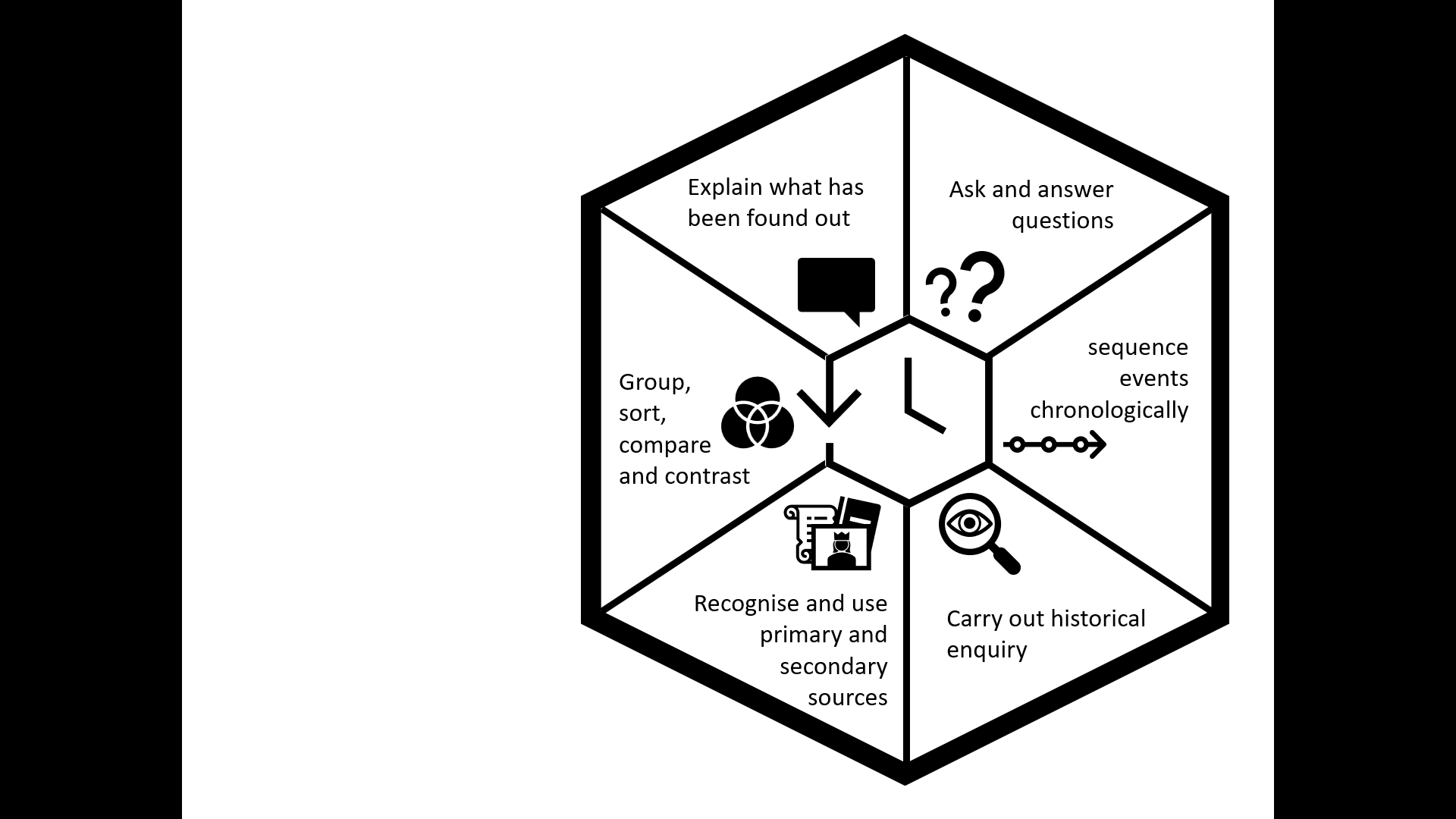 Sources (including visits):
A trip to the British Museum could be an inspiring addition to this enquiry
https://www.britishmuseum.org/learn/schools/ages-7-11/ancient-greece
KS2history.com Ancient Greece Unit (Purchased and on server)
https://www.natgeokids.com/uk/primary-resource/alexander-the-great-primary-resource/ 
https://www.bbc.co.uk/bitesize/topics/z87tn39 
https://www.natgeokids.com/uk/discover/history/greece/10-facts-about-the-ancient-greeks/ 
https://greece.mrdonn.org/
Ancient Greece (DK Eyewitness)
Key vocabulary: 
legacy, protection, trade, travel, law, city-states, conquer, rule, hoplite, phalanx, tactics, empire, gods, goddesses, Helenisation, culture, festival, army, tactics
Topic Timeline:
Topic Timeline:
Topic Timeline:
Topic Timeline:
Socrates 470-399 BC
Alexander the Great reign 336–323 BC
Democracy in Athens 507 BC
Aristotle 384-322 BC
1
1
1
1
1
1
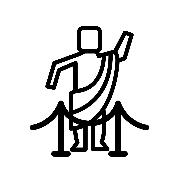 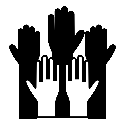 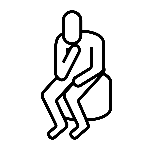 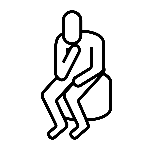 Ancient Greece
776 BC – 146 BC
Early Greece
Minoan & Mycenean Ages 2200BC-1100BC
Greek Dark Ages 1100-800BC
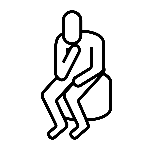 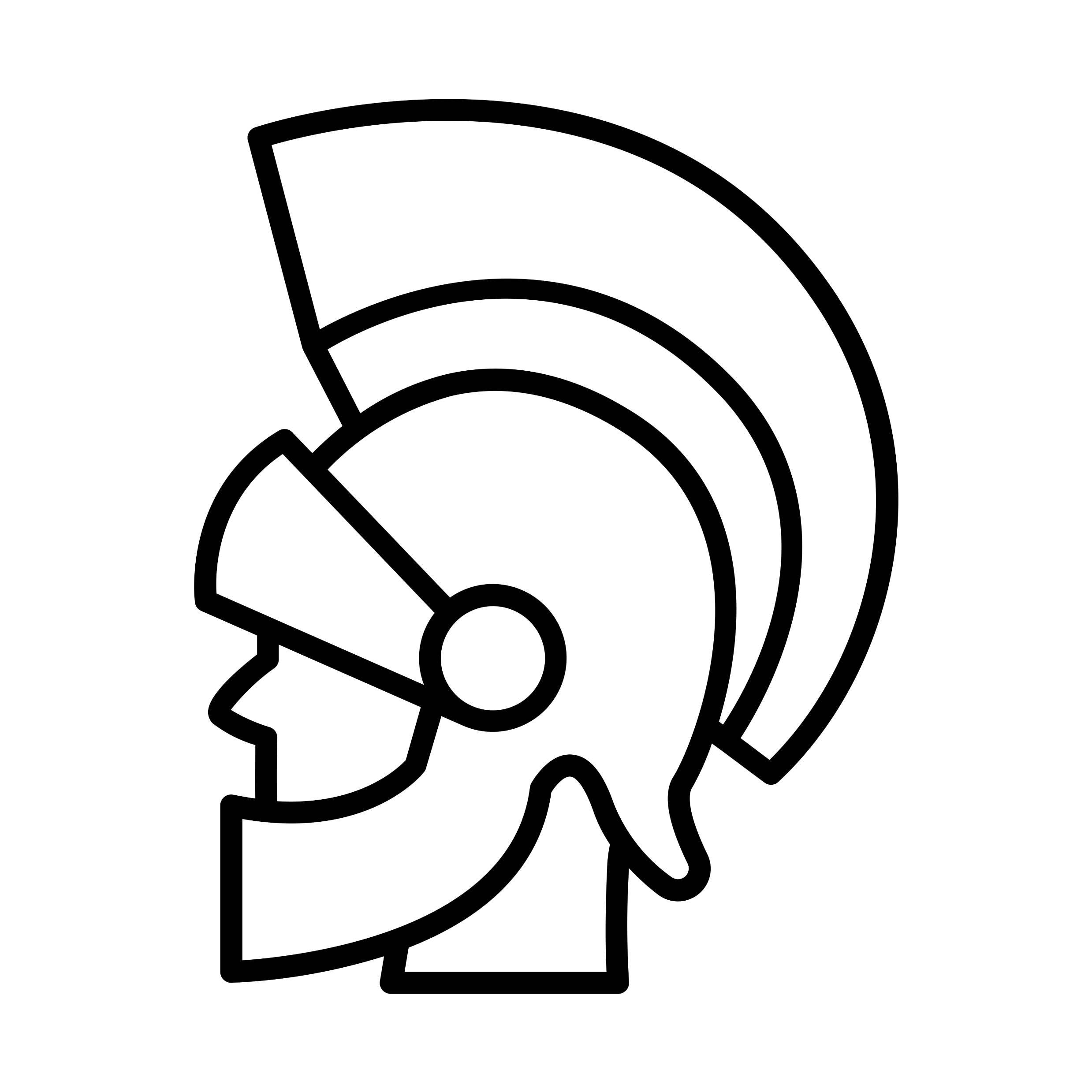 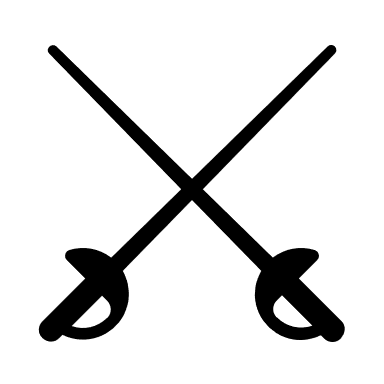 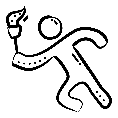 776 BC FirstOlympic Games
Romans defeat Greeks 146 BC
Battle of Marathon 490BC
Plato 429-347 BC
“Inspiring a curiosity of the past”
SCHOOL NAME
[Speaker Notes: History Curriculum © 2022 by Andrew Guilder (12vie.ws) is licensed under Attribution-NonCommercial-ShareAlike 4.0 International. To view a copy of this license, visit http://creativecommons.org/licenses/by-nc-sa/4.0/. Based on content from Department for Education (2013) The national curriculum in England: key stages 1 and 2 framework document. Available at: https://www.gov.uk/government/publications/national-curriculum-in-england-primary-curriculum]
HISTORY
What is the legacy of Ancient Greek Culture?
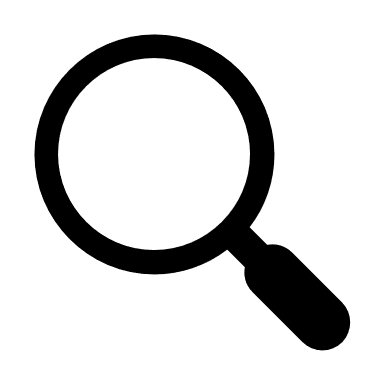 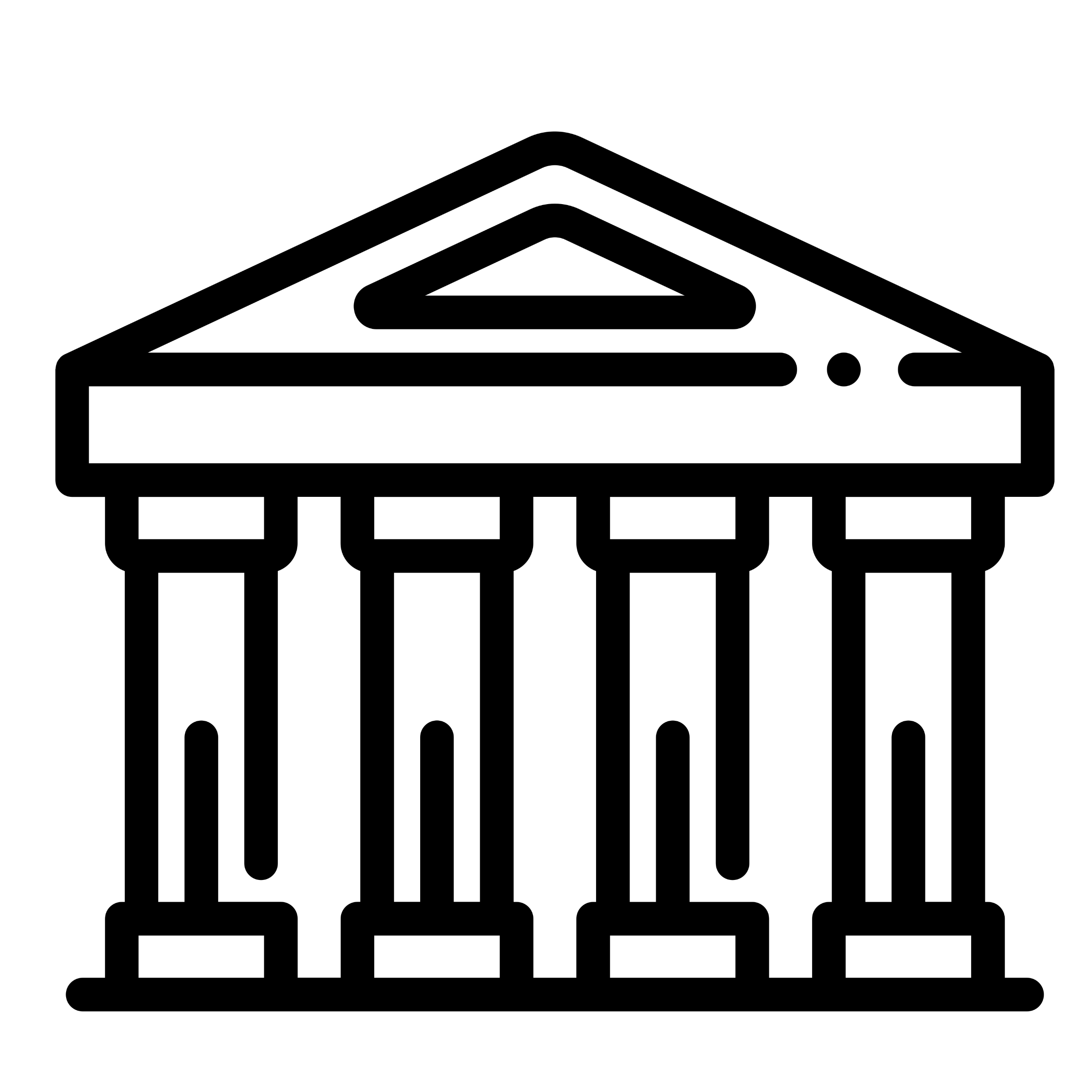 Teacher Guide
the legacy of Greek culture on later periods in British history, including the present day
Key Questions to be answered through enquiry:
Previous Learning:
How did the Greeks rule? (Hellenisation and democracy)
Did the Greeks really create the Olympics?
Who were “the Ethiopians” and how were they reflected in Greek Art?
What were Ancient Greek philosopher’s famous for?
What’s a Trojan Horse?
How significant is the legacy of Ancient Greece for life today?
Children have explored a chronological history of early Britain including how life developed from the Stone Age to 1066). They have contrasted this with the Ancient Egyptian civilization and the Ancient Greeks (looking at Greek life, achievements and their influence on the western world).  Children have looked at migration in modern times through the lens of Windrush.
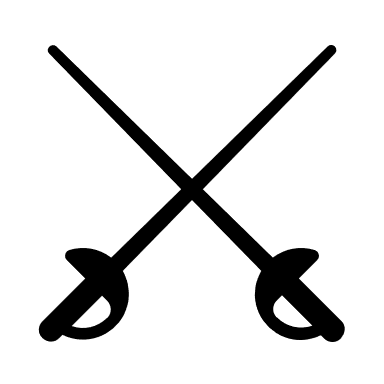 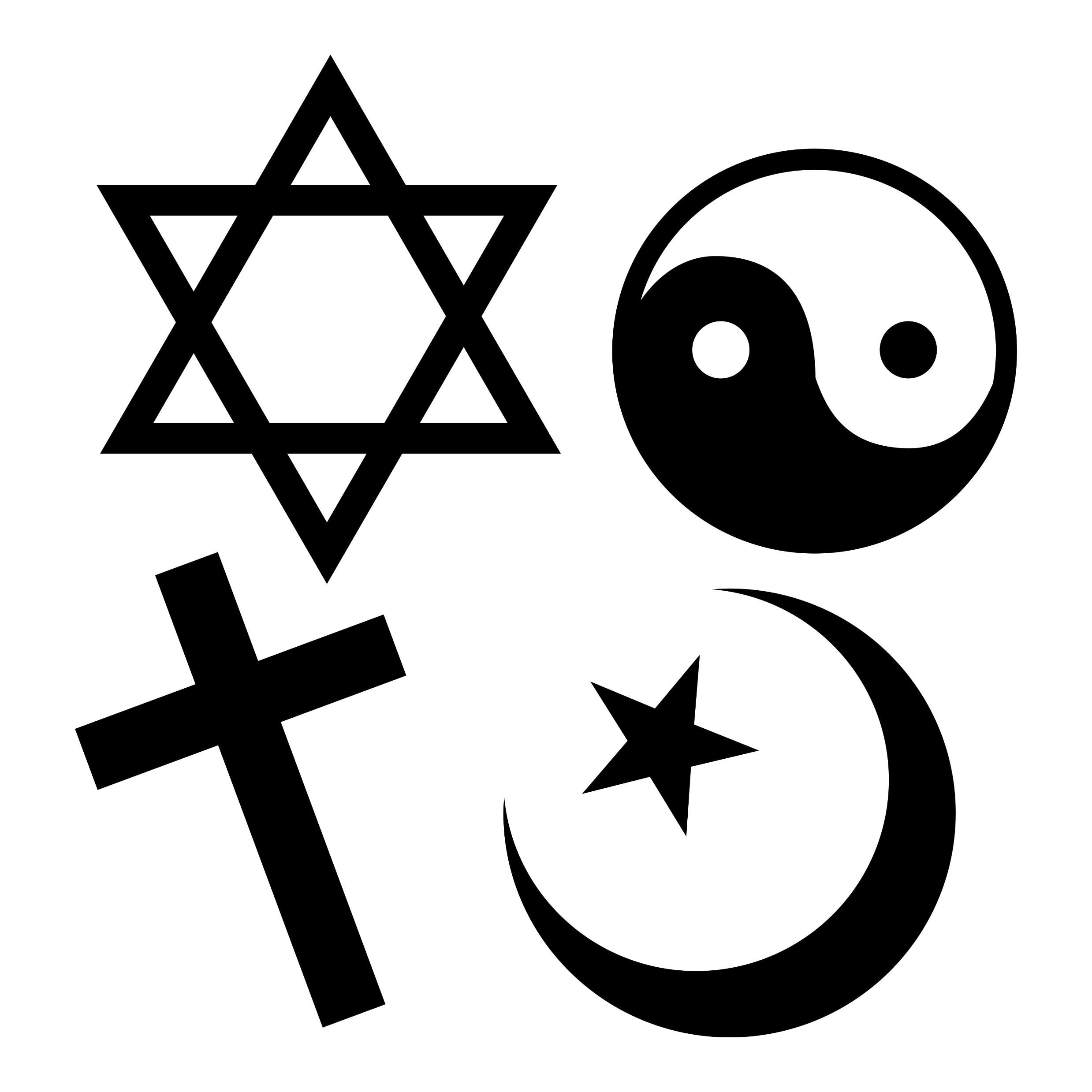 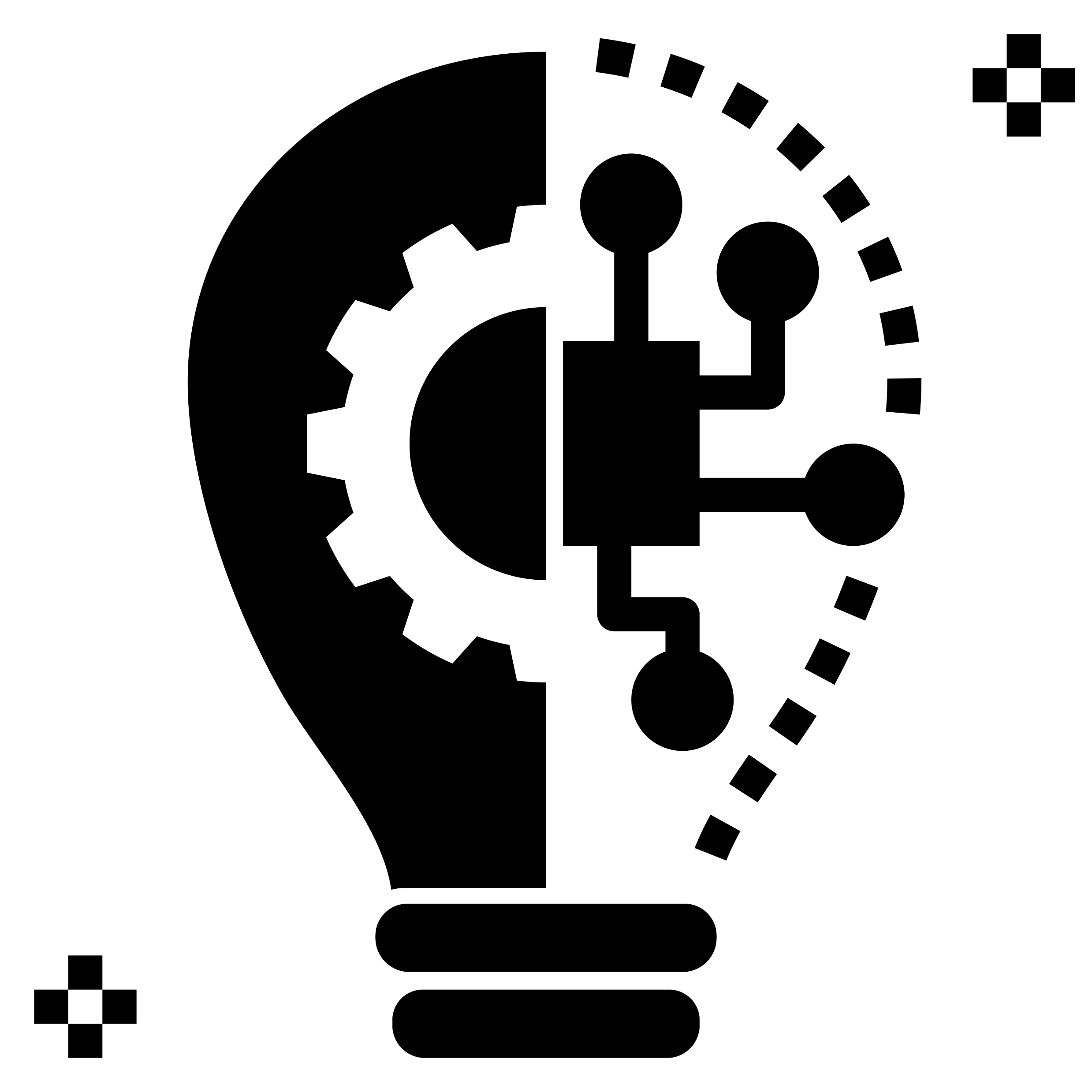 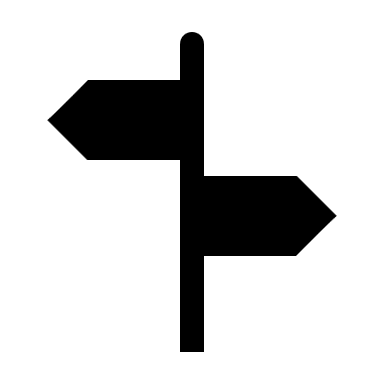 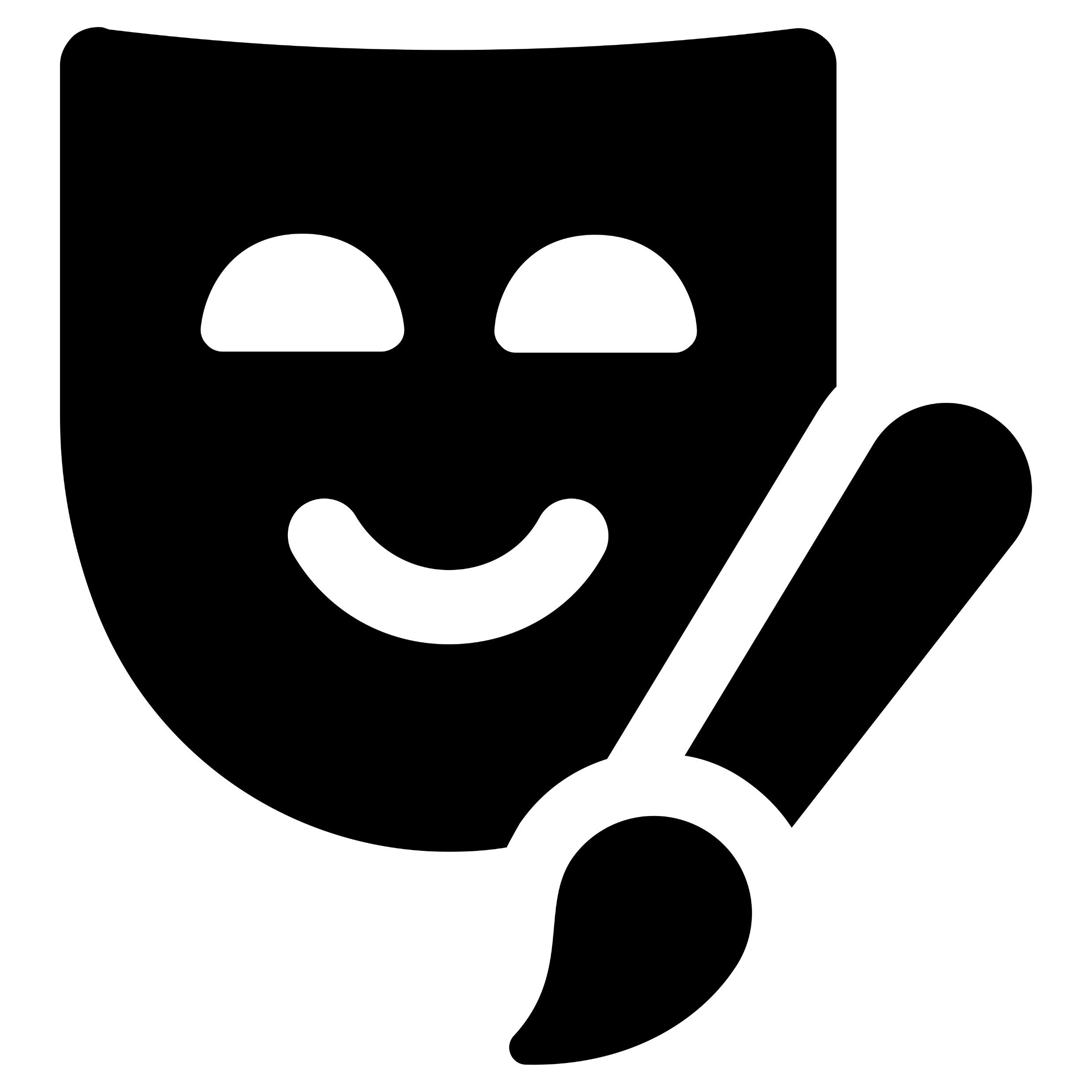 Key Knowledge:
The word “democracy” comes from two Greek words that mean people (demos) and rule (kratos). This form of government was not widespread throughout every Greek city-state, but it was incredible influential in places such as Athens.  This form of democracy differs to that used in Britain today.
Ancient Olympic games are different to their modern counterpart, but both include events such as sprinting, discus and boxing. It was a religious and social event as well as sporting festival. 
All black Africans were known as Ethiopians to the ancient Greeks. They are depicted in many pieces of Greek Art which we can look at closely and interpret.
Socrates, Plato and Aristotle were famous Greek philosophers whose ideas still influence society.
Children will analyse whether the Trojan Horse story really took place whilst considering the tradition of oral storytelling in Ancient Greece and how these myths and legends still reflect in society today.
Pupils will look back at the key legacies from Ancient Greece before deciding what they feel what the most significant legacy.
Themes explored in this unit:
Hellenisation 

Democracy/Olympics/Philosophy/Legends 
Greek architecture
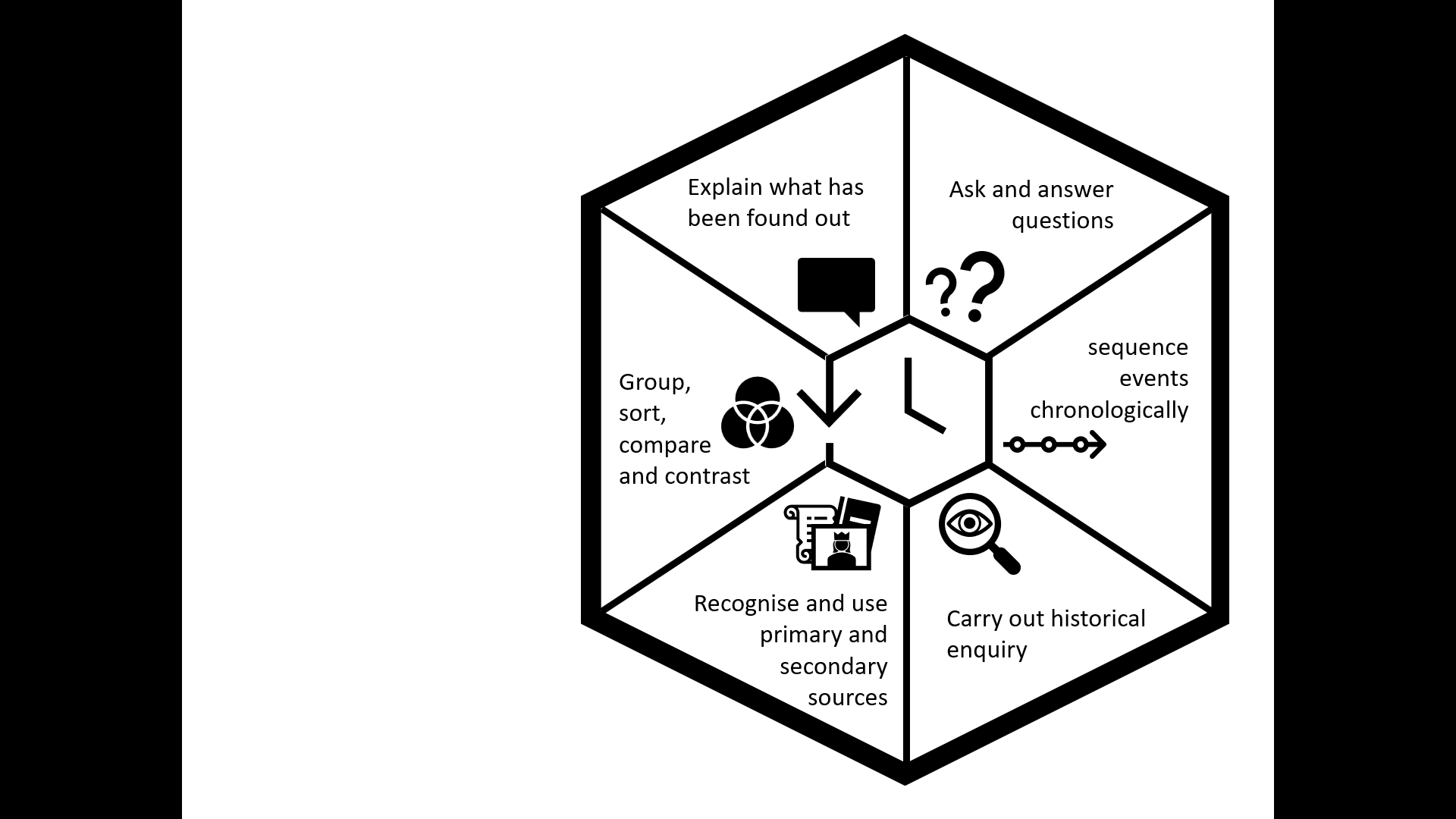 Sources (including visits):
A trip to the British Museum could be an inspiring addition to this enquiry
https://www.britishmuseum.org/learn/schools/ages-7-11/ancient-greece
KS2history.com Ancient Greece Unit (Purchased and on server)
https://www.bbc.co.uk/bitesize/topics/z87tn39/articles/z8q8wmn
https://www.bbc.co.uk/bitesize/topics/z87tn39 
https://www.metmuseum.org/toah/hd/afrg/hd_afrg.htm 
https://www.nationalgeographic.org/encyclopedia/democracy-ancient-greece/
https://www.britishmuseum.org/learn/schools/ages-7-11/ancient-greece/classroom-resource-olympic-games
Key vocabulary: 
Democracy,  Hellenisation, voting, Olympia, Olympics, Ethiopians, pentathlon, wreath, sacrifice, philosophers
Topic Timeline:
Topic Timeline:
Socrates 470-399 BC
Alexander the Great reign 336–323 BC
Democracy in Athens 507 BC
Aristotle 384-322 BC
1
1
1
1
1
1
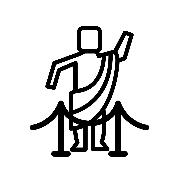 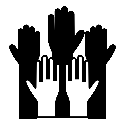 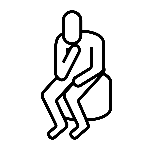 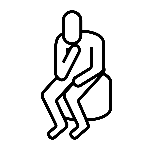 Ancient Greece
776 BC – 146 BC
Early Greece
Minoan & Mycenean Ages 2200BC-1100BC
Greek Dark Ages 1100-800BC
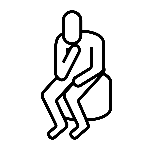 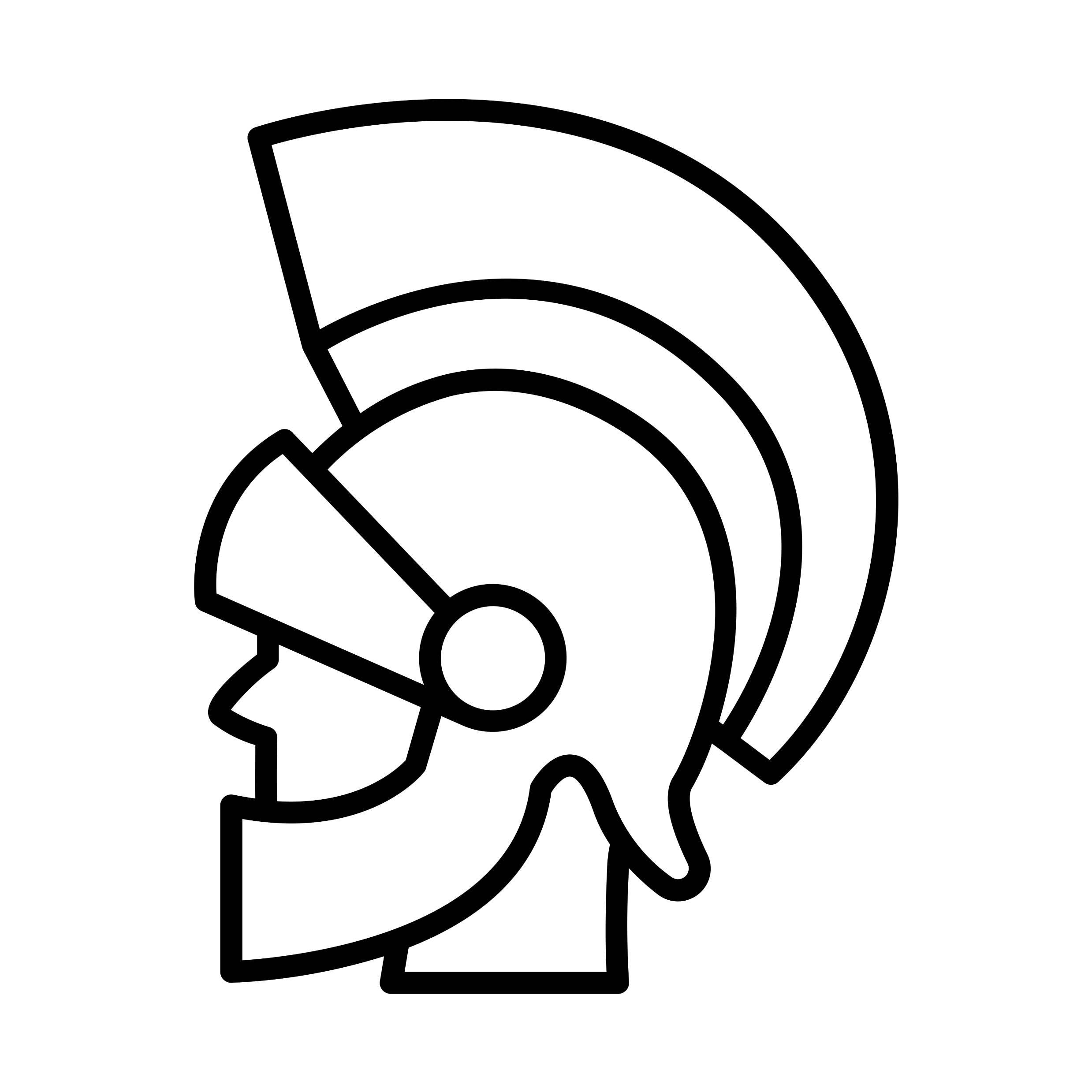 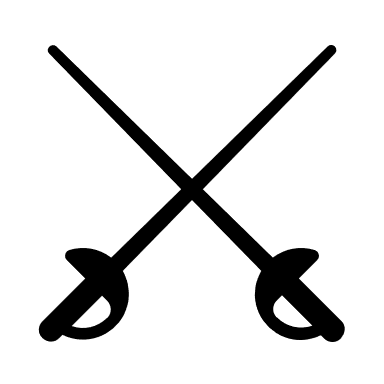 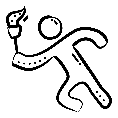 776 BC FirstOlympic Games
Romans defeat Greeks 146 BC
Battle of Marathon 490BC
Plato 429-347 BC
“Inspiring a curiosity of the past”
SCHOOL NAME
[Speaker Notes: History Curriculum © 2022 by Andrew Guilder (12vie.ws) is licensed under Attribution-NonCommercial-ShareAlike 4.0 International. To view a copy of this license, visit http://creativecommons.org/licenses/by-nc-sa/4.0/. Based on content from Department for Education (2013) The national curriculum in England: key stages 1 and 2 framework document. Available at: https://www.gov.uk/government/publications/national-curriculum-in-england-primary-curriculum]
HISTORY
The Battle of Britain: A changing point in WW2?
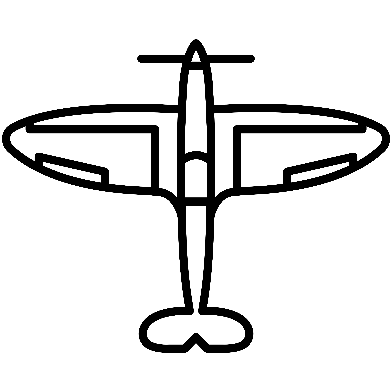 Teacher Guide
a study of an aspect or theme in British history that extends pupils’ chronological knowledge beyond 1066: A significant turning point in British history.
Key Questions to be answered through enquiry:
Previous Learning:
What are the key events of World War 2?
Who was involved in WW2?
What was the Battle of Britain?
Who were ‘the few’?
How did ariel warfare change the course of the war?
How did Radar change the impact of WW2?
27th January - Holocaust Memorial Day
Children have studied invasions in Britain from the Vikings and Romans. They will have an understanding of the earliest civilizations and their contributions to our modern living. They will be familiar with local history and accounts from their parents/grandparents of their childhood.​ They have heard stories of people from Windrush who fought in WW2.
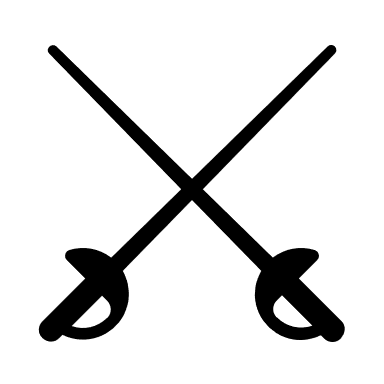 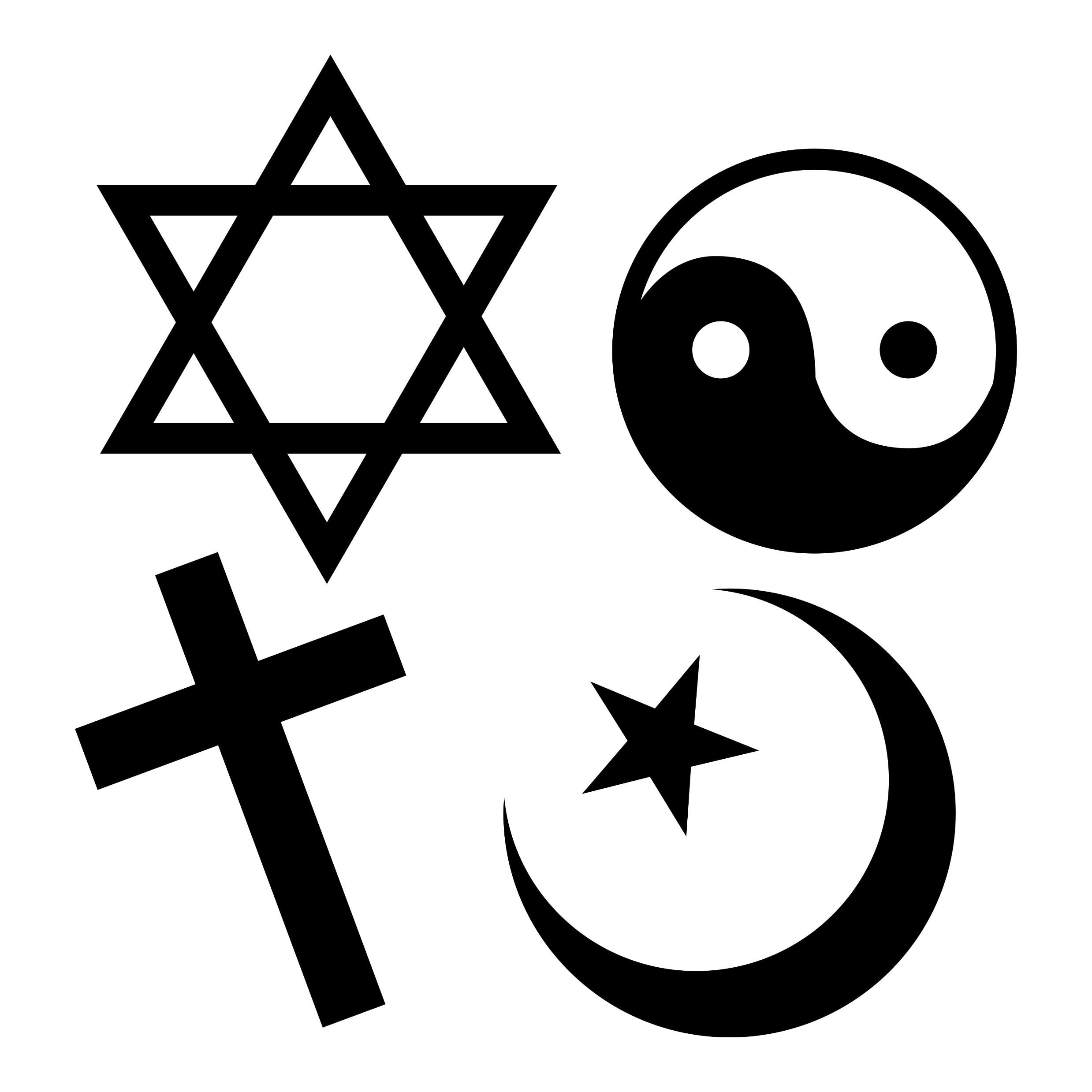 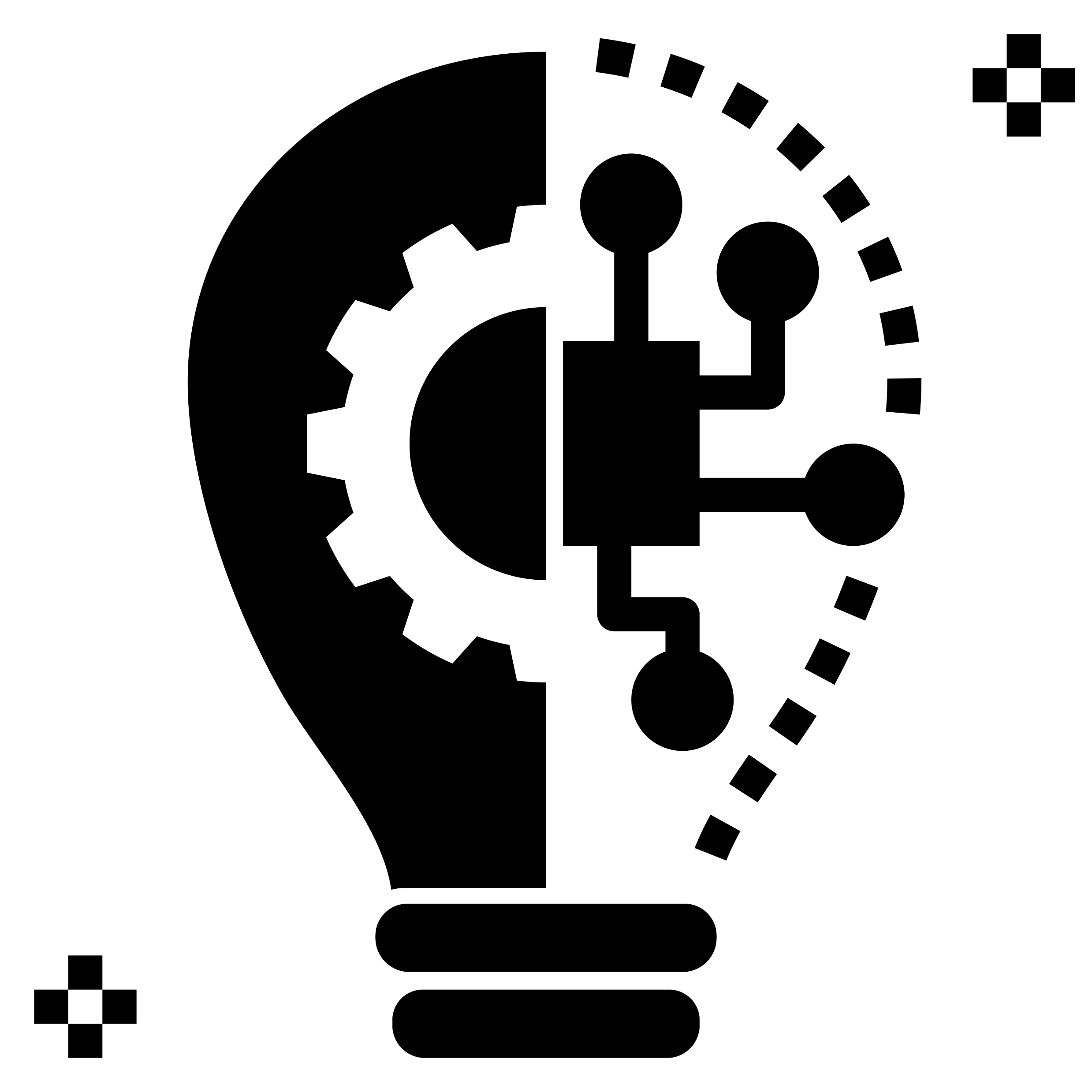 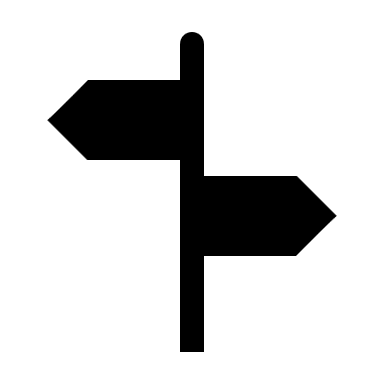 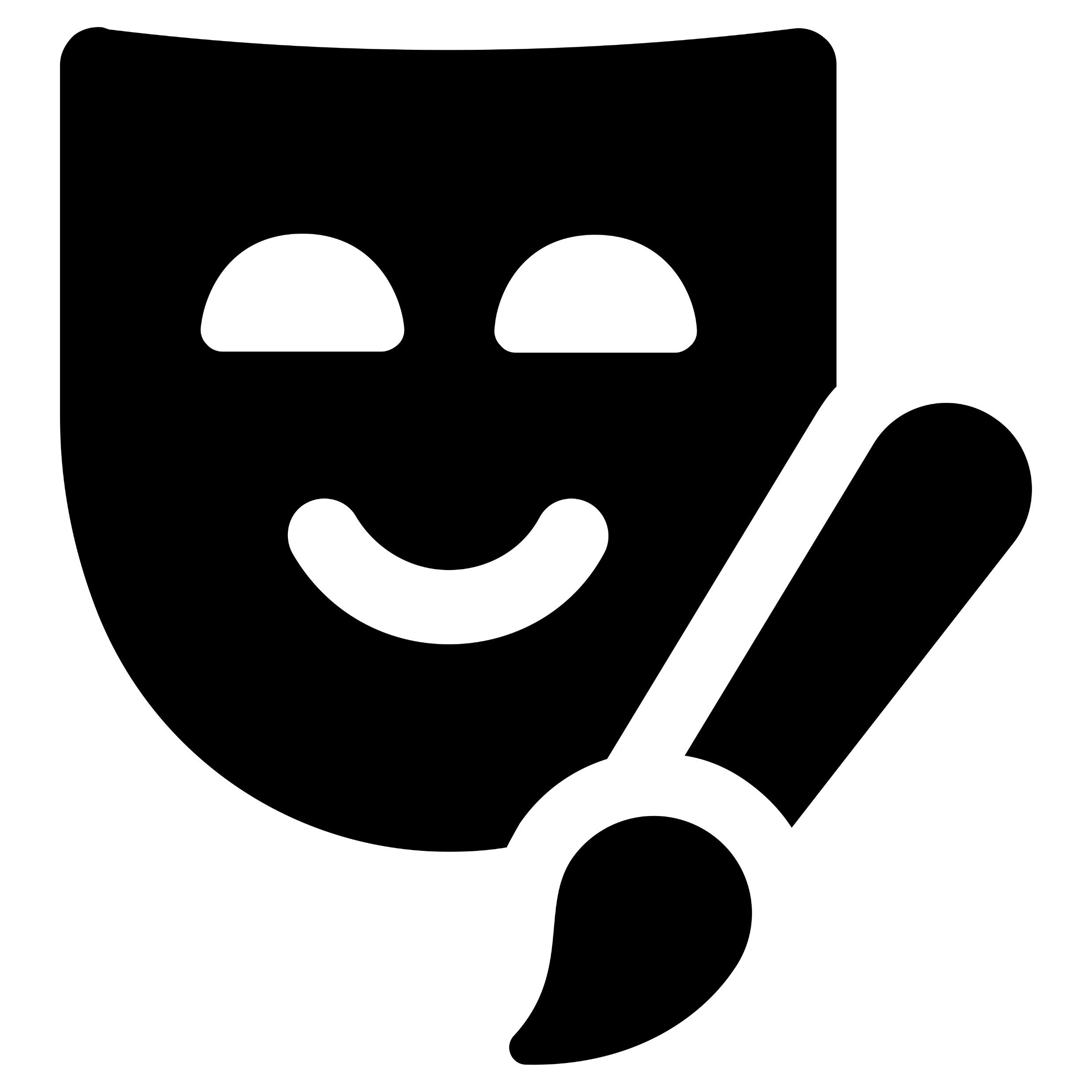 Key Knowledge:
A simple outline of WW2 including the key events outlined on the topic timeline below.
Winston Churchill led British forces; Adolf Hitler led German forces. Many normal people were conscripted, people fought from all over the world (including 40000 Soldiers from the Caribbean (Sam King), 370000 Africans and Japan and America later in the war)
The Luftwaffe planned to invade Britain in a similar way to which they had Luxemburg, Belgium, Netherlands and France. 
The role the British pilots and crew in winning the battle of the skies was key,  including Arthur Walrond and Lilian Bader.
The battle of Britain was one of the most important Allied victories of WWII, halting the Luftwaffe plans
Radar gave the RAF an advantage in the air, a warning of when/where the Luftwaffe attacks were coming.
Whilst aerial attacks and the blitz would continue for years the Germans would never mount a full-scale attack on Britain again. This was a decisive victory for the RAF, but it was notthe last battle nor the end of the war.
HMD: (This covers the Holocaust and will also provide a bridge to the next unit)
Themes explored in this unit:
WW2 with a focus on the Battle of Britain


Ariel Warfare and Radar
The Holocaust (HMD)
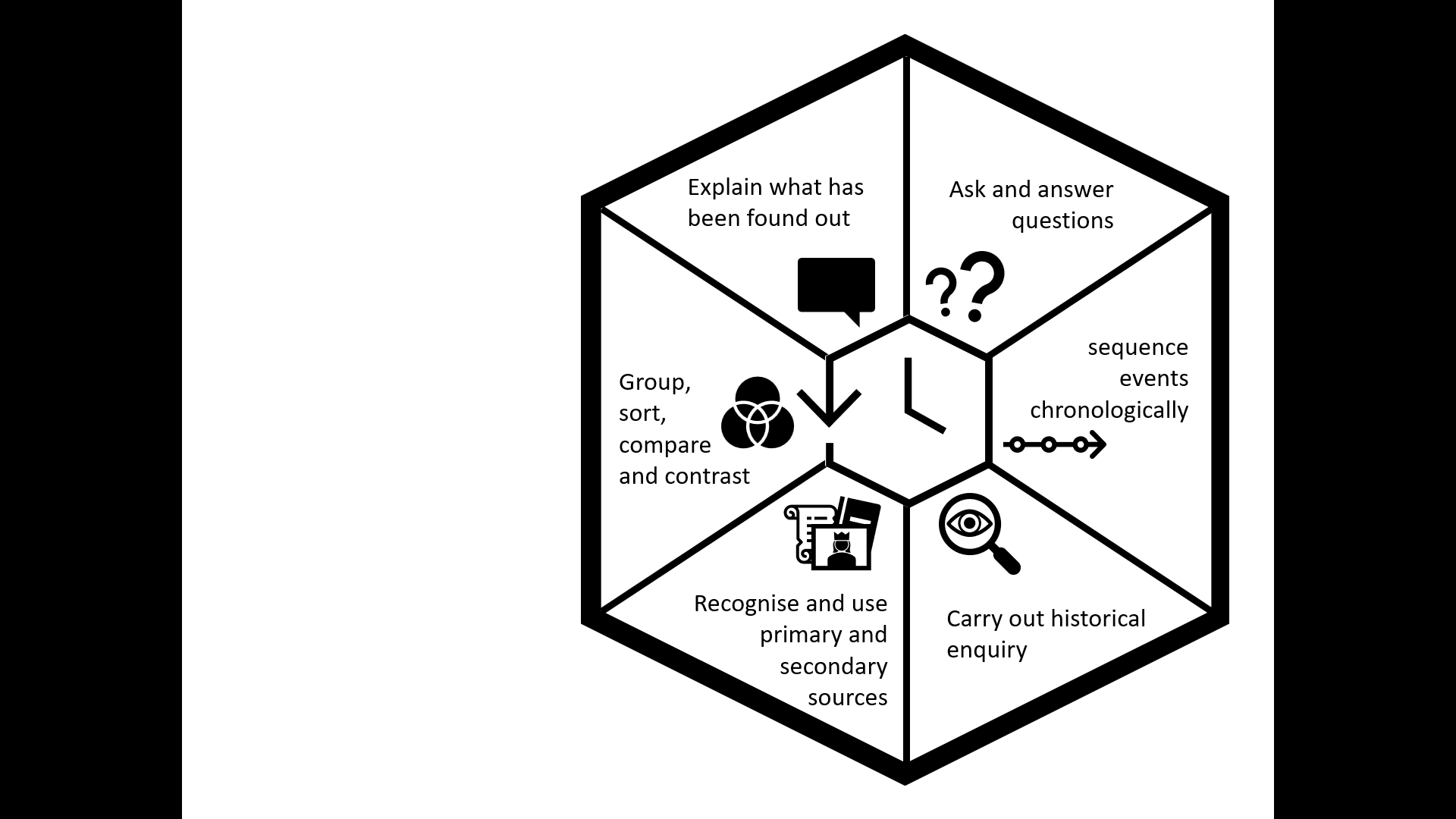 Sources (including visits):
https://www.bbc.co.uk/teach/class-clips-video/history-ks2-world-war-two/zjnyscw 
https://www.bbc.co.uk/programmes/p03ttbjj (finest hour)
https://www.raf100schools.org.uk/activity/11/2-the-battle-of-britain-radar 
HMD: https://www.hmd.org.uk/resource/primary-kindertransport-lesson-plan/https://www.youtube.com/watch?v=6JfypN4ijDw (Lilian Bader)
https://www.britishpathe.com/blog/ww2-key-events/ 
https://www.natgeokids.com/uk/discover/history/general-history/world-war-two/ 
Links to English/WCR – Coventry Cathedral Bombing news articles.
Key vocabulary: 
Aerial, active service, air raid, allies, annex, axis, Blitz, bomber, campaign, dog fight, invasion, Hurricane, Holocaust, Luftwaffe, Nazi, propaganda, radar, Royal Air Force (R.A.F) Spitfire, Western Front
Topic Timeline:
Topic Timeline:
27/1/1945
Auschwitz liberated
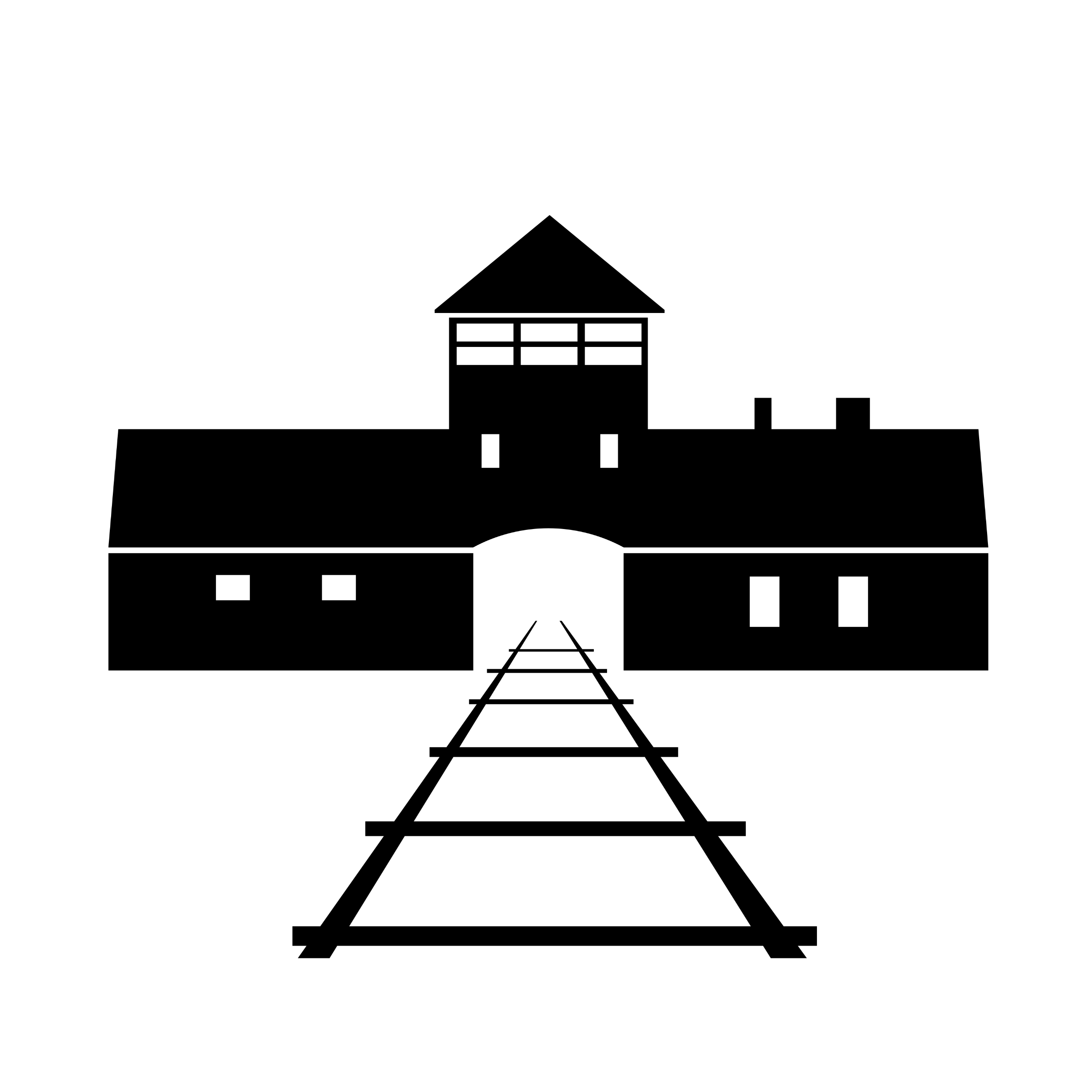 1/9/1939 Germany invades Poland
The Blitz 9/1940 – 5/1941
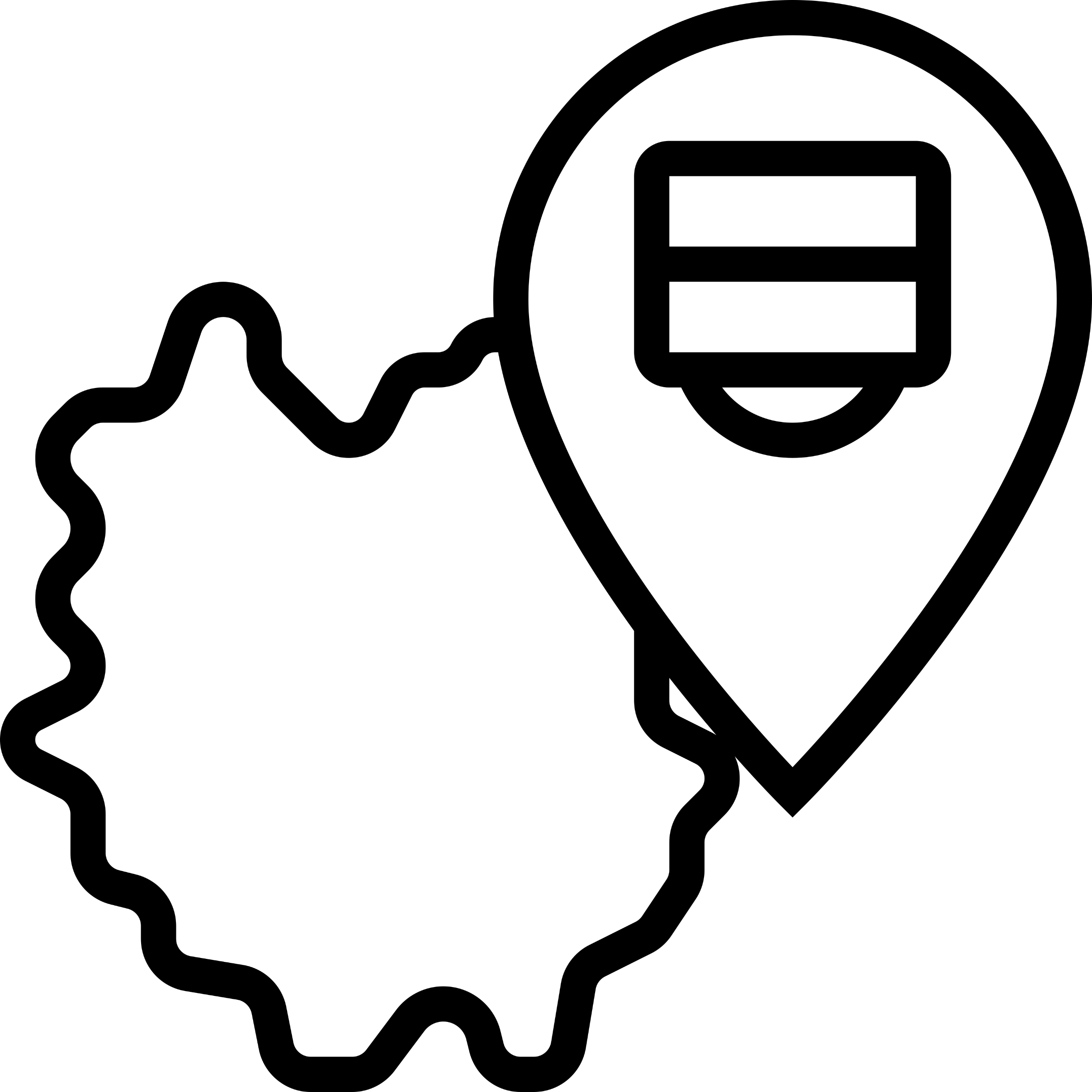 1
1
1
1
1
1
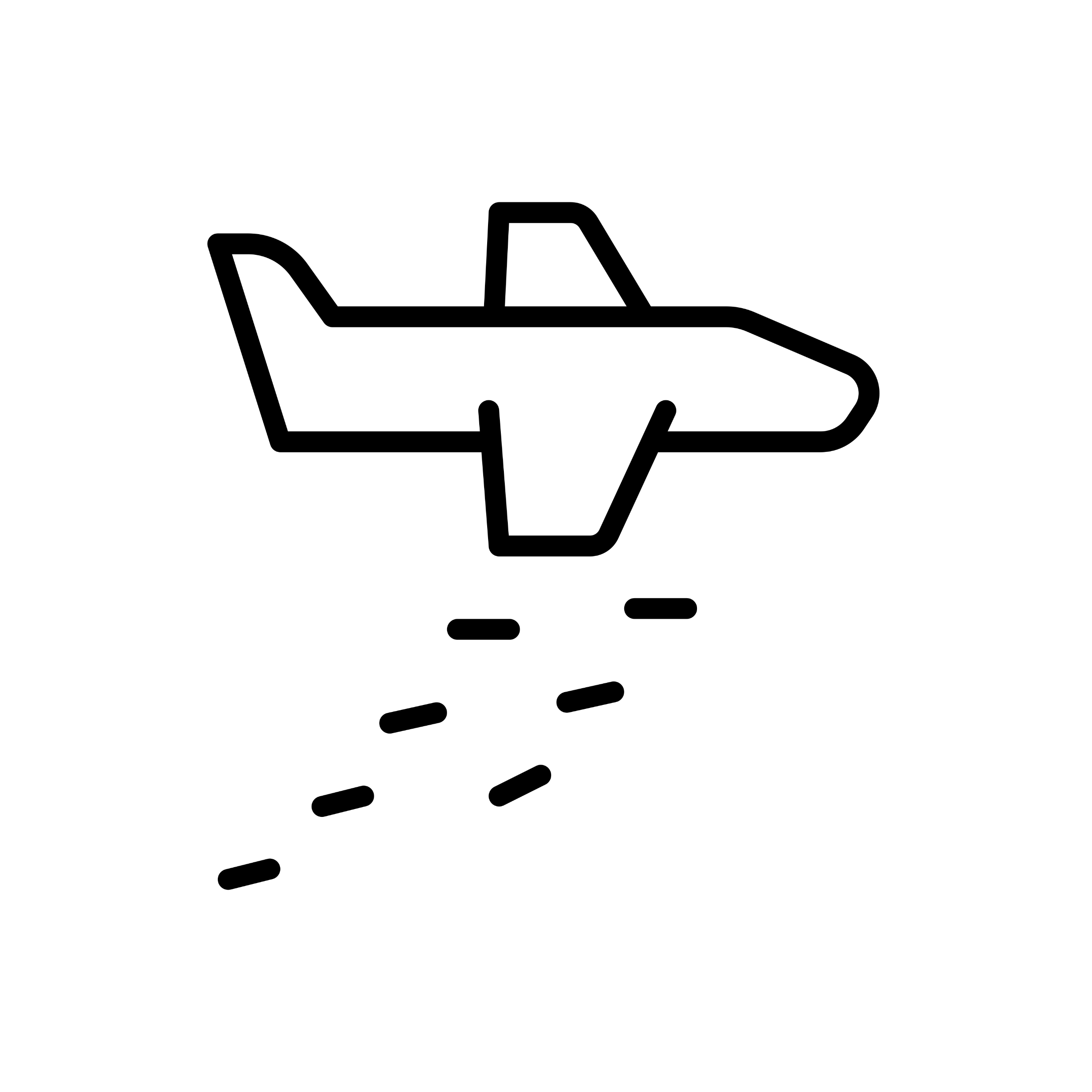 World War II 
        1939 - 1945 AD
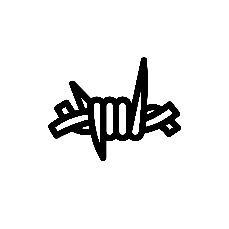 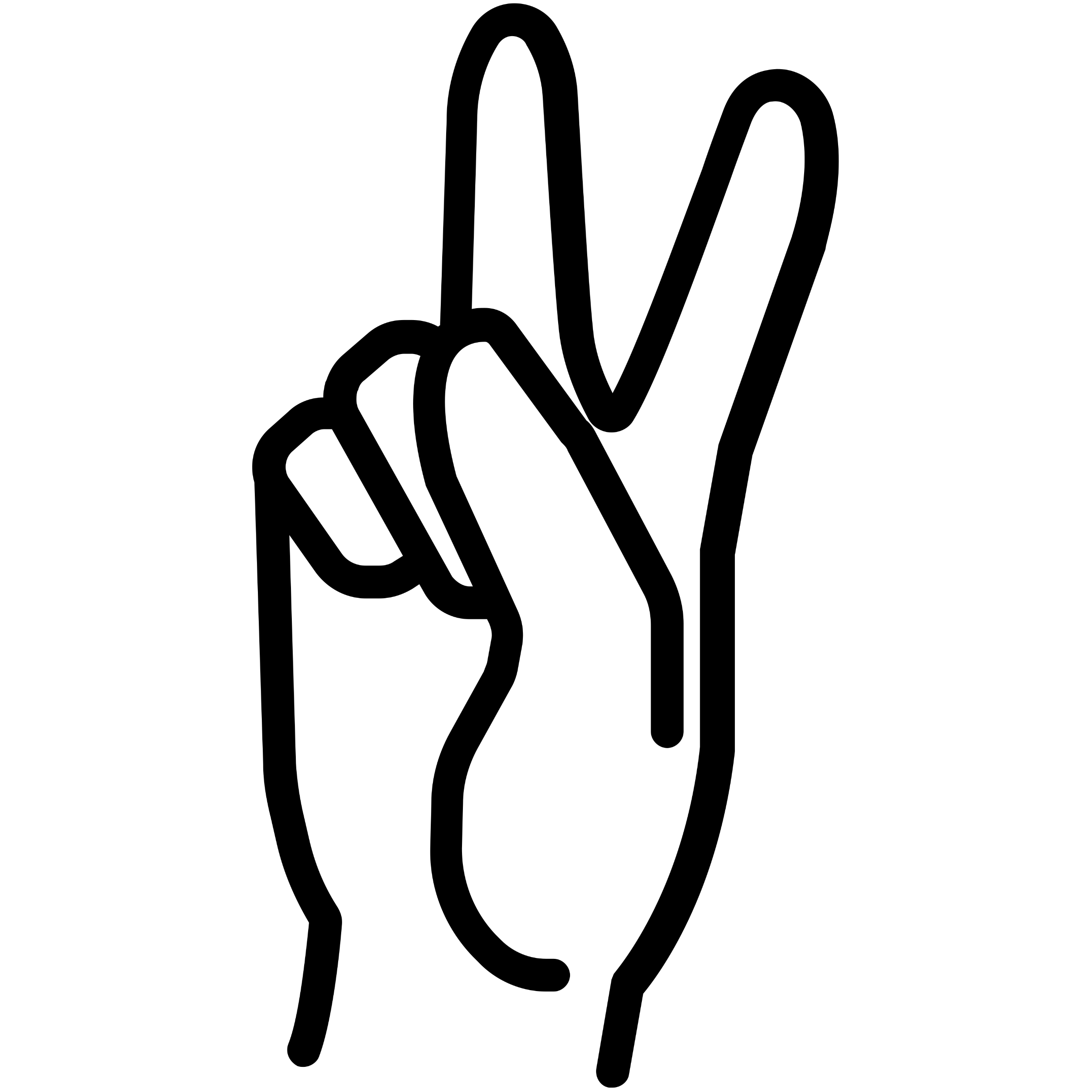 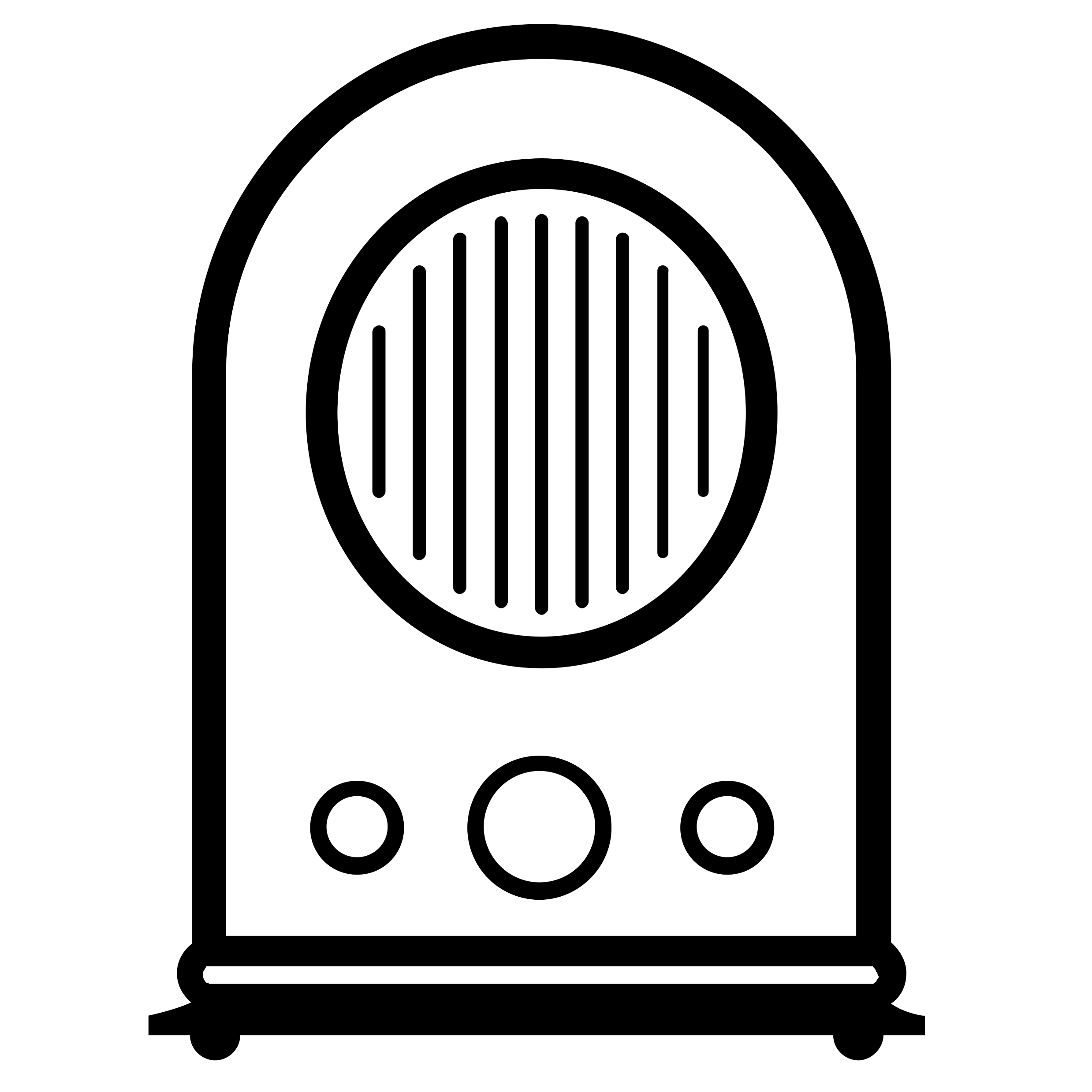 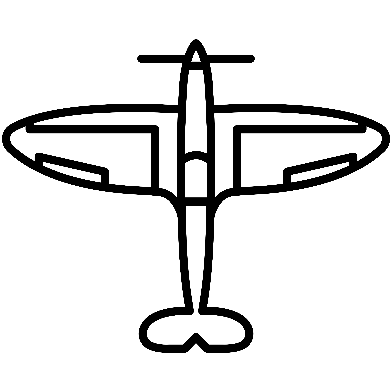 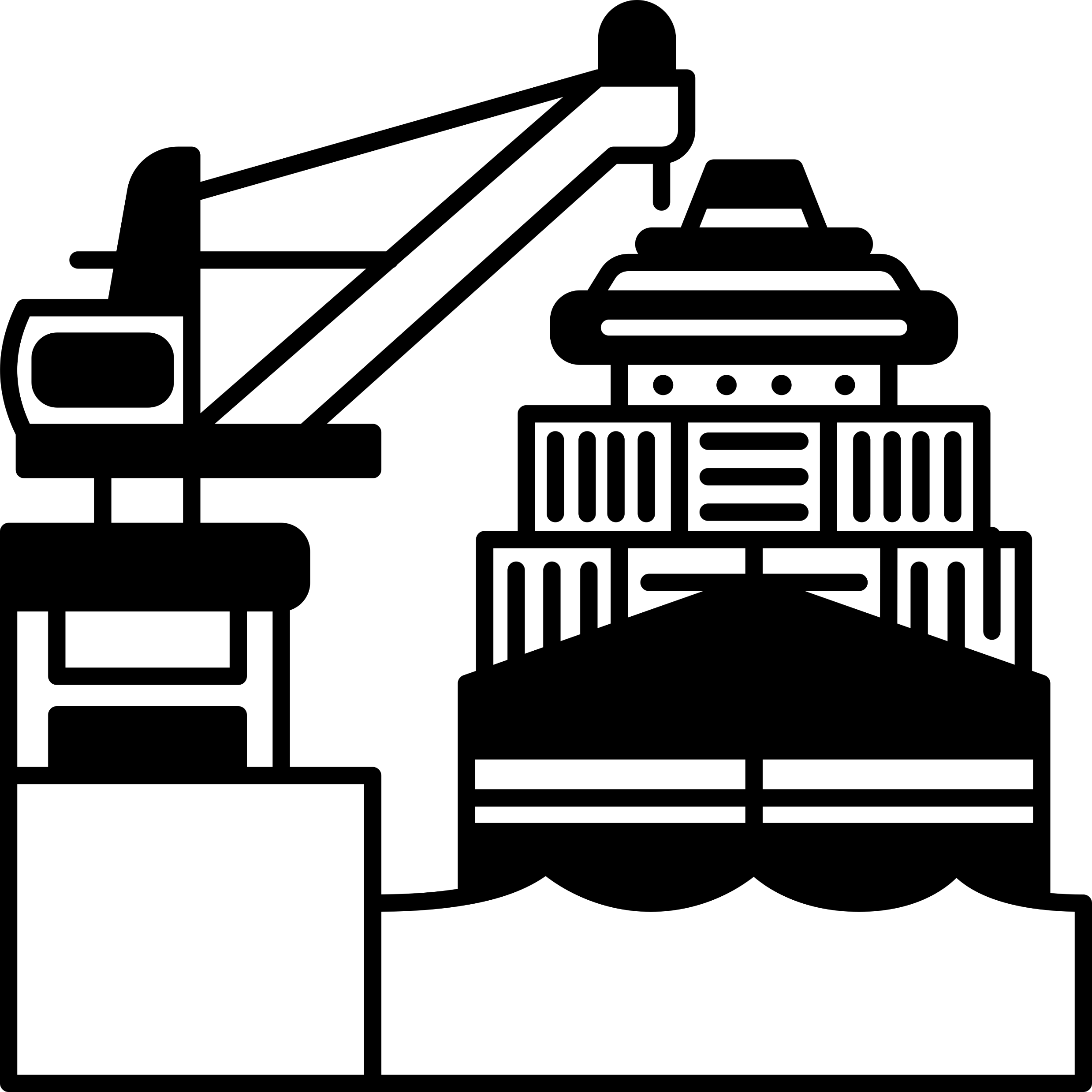 6/6/1944
D-Day
8/5/1945
VE Day
3/9/1939 Britain and France declare war
7/12/1941 Attack on Pearl Harbor
7/1940-10/1940
Battle of Britain
“Inspiring a curiosity of the past”
SCHOOL NAME
[Speaker Notes: History Curriculum © 2022 by Andrew Guilder (12vie.ws) is licensed under Attribution-NonCommercial-ShareAlike 4.0 International. To view a copy of this license, visit http://creativecommons.org/licenses/by-nc-sa/4.0/. Based on content from Department for Education (2013) The national curriculum in England: key stages 1 and 2 framework document. Available at: https://www.gov.uk/government/publications/national-curriculum-in-england-primary-curriculum]
HISTORY
How did WWII impact children?
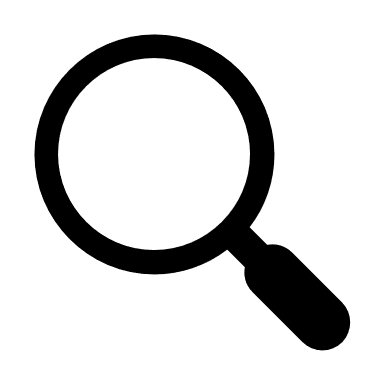 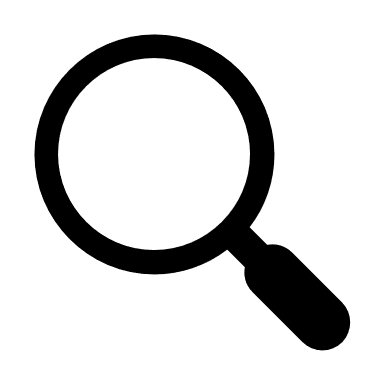 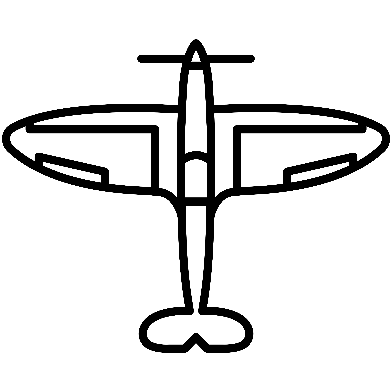 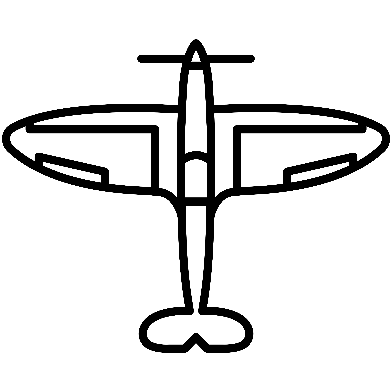 Teacher Guide
a study of an aspect or theme in British history that extends pupils’ chronological knowledge beyond 1066 a local history study: a study of as an aspect of  history beyond 1066 that is significant in the locality
Key Questions to be answered through enquiry:
Previous Learning:
Why did children become evacuees? (The Blitz)
What was it like to be an evacuee?
How was propaganda used during the war?
Why might a child ‘Dig for Victory’?
How do the experiences of Jewish children in the war compare to the evacuees?
What happened to children at the end of the war?
Children will have studied the events of WWII, including the Battle of Britain, and marked Holocaust Memorial Day. They have looked at the lives of children across various historical periods and cultures, this enquiry provides a chance to contrast these.
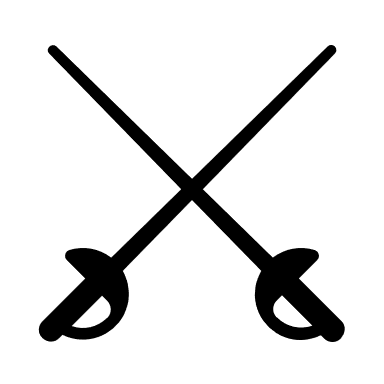 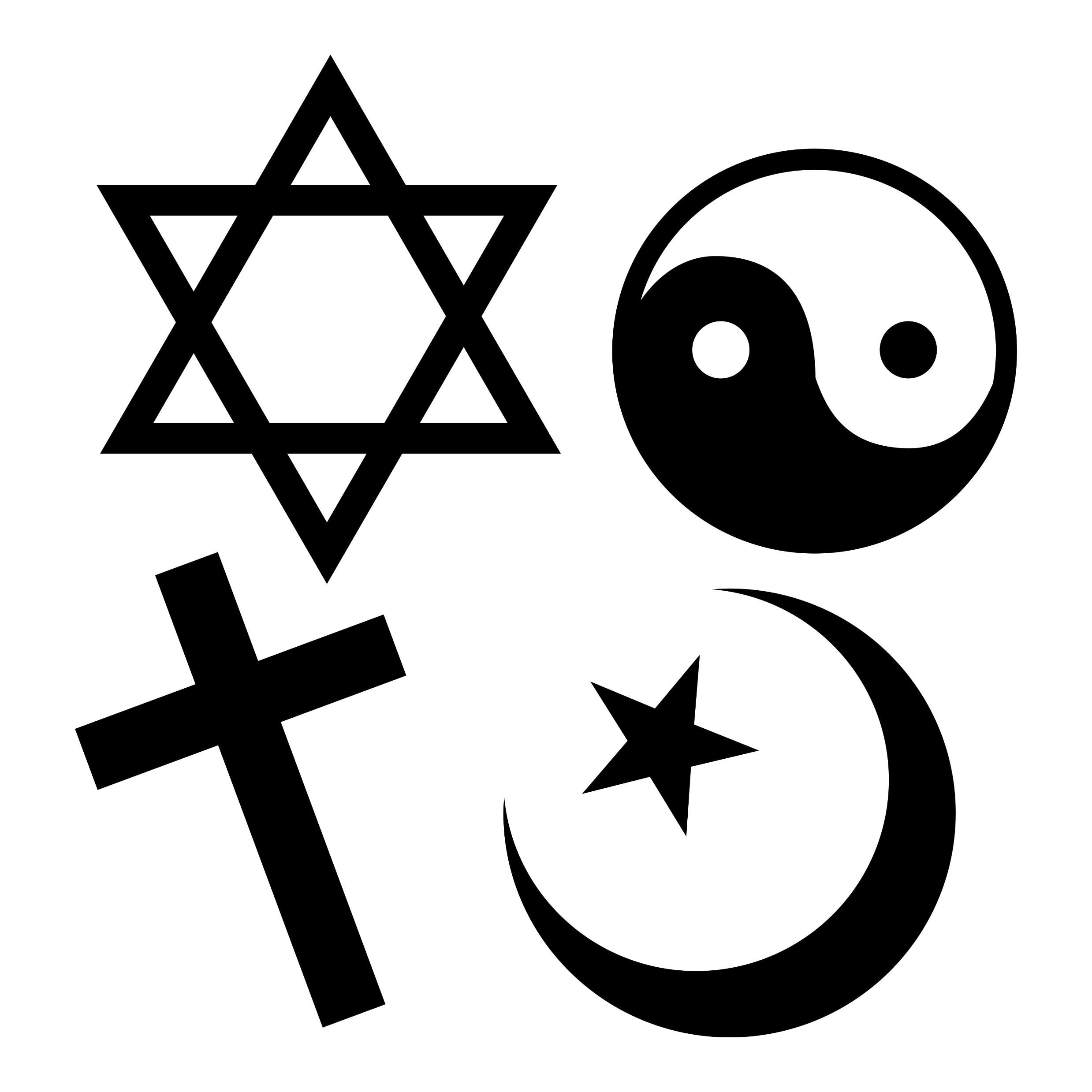 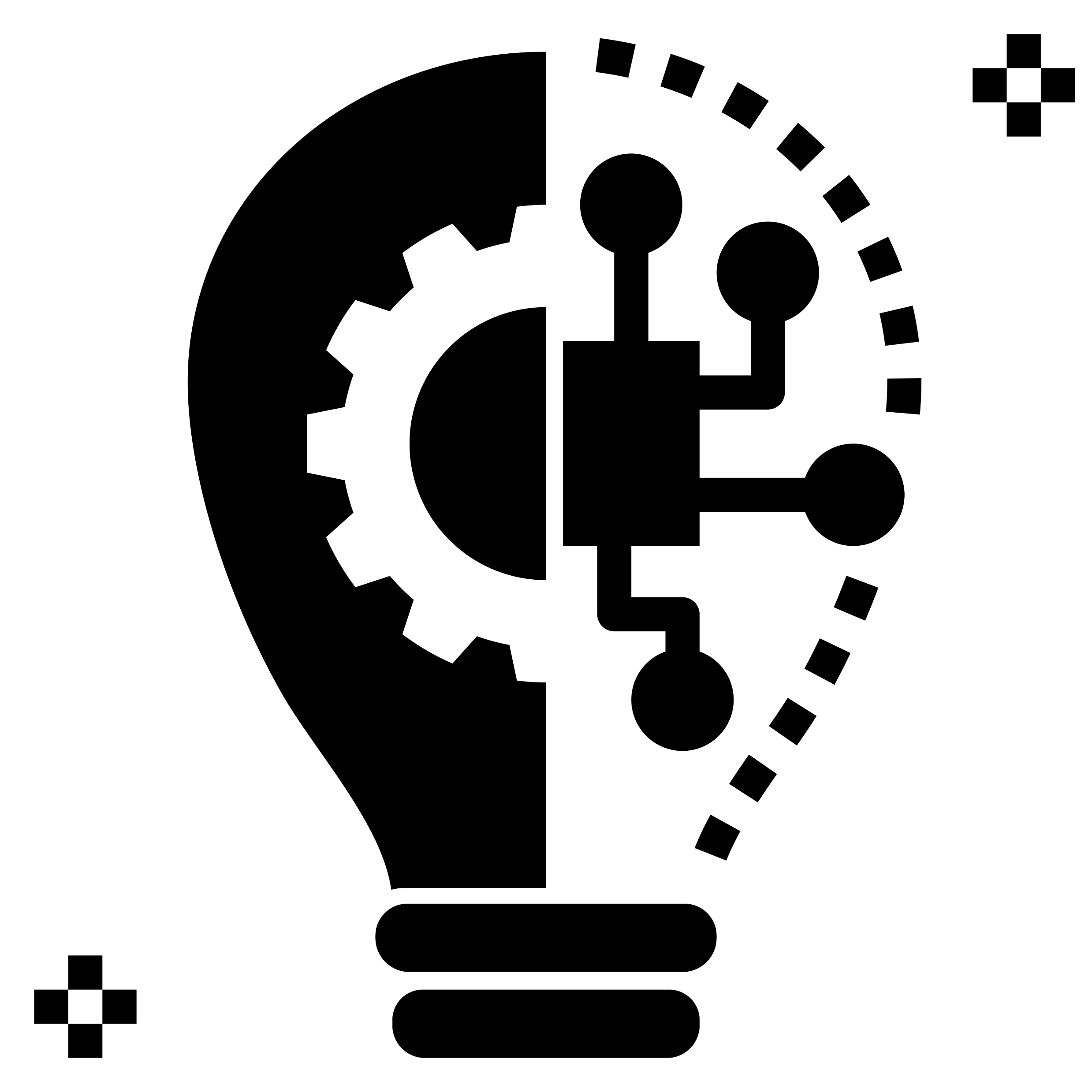 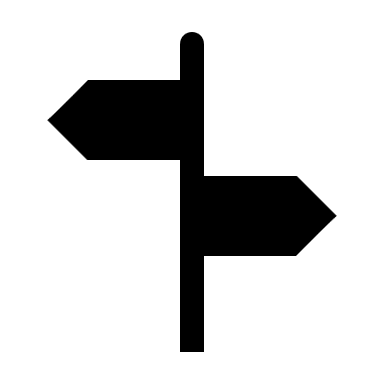 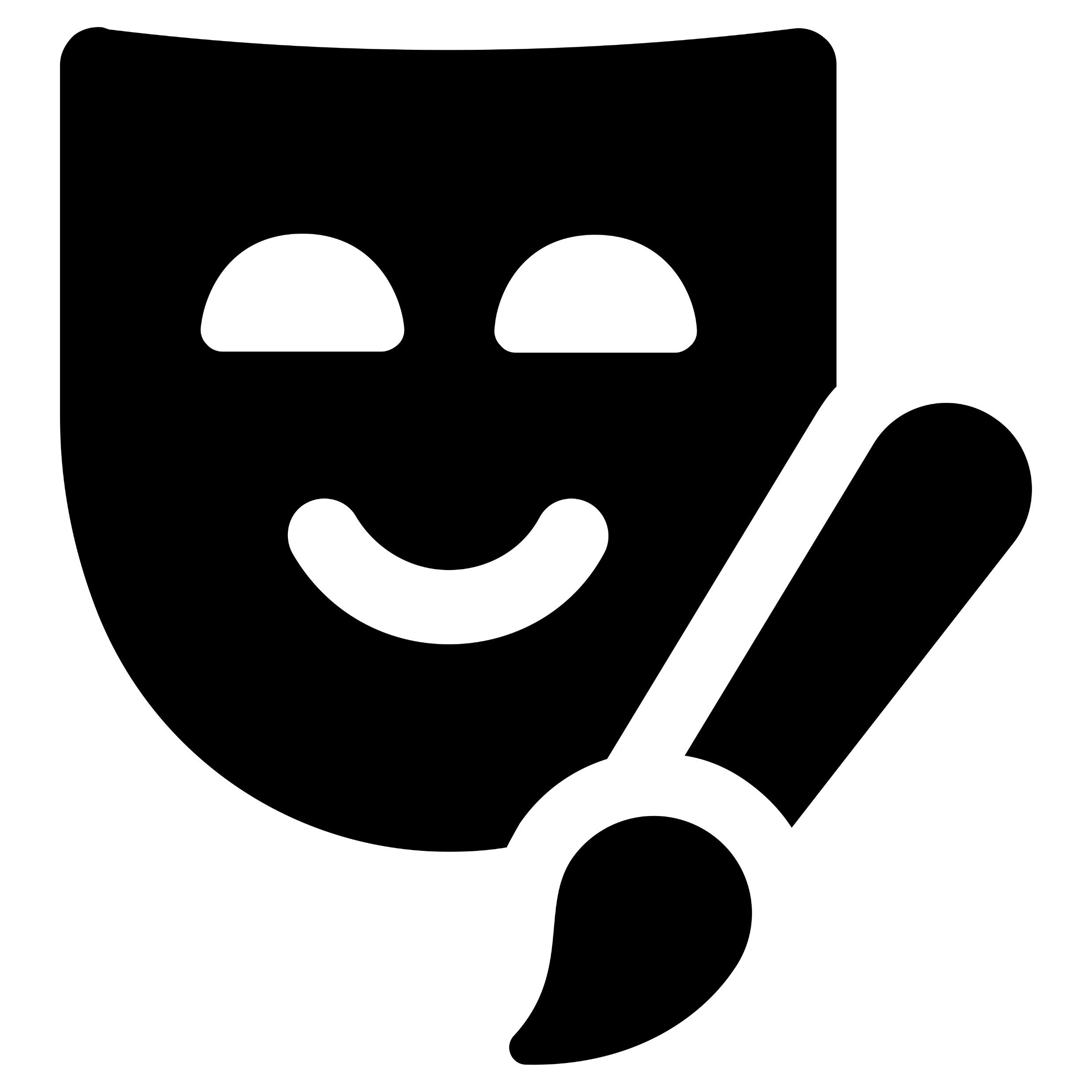 Key Knowledge:
The blitz was a bombing campaign by the Luftwaffe and took place during 9/40 to 5/41. Because of this children were evacuated (include a first-person narrative from a local child who experienced an air raid) 
Over 3.5 million children (along with teachers, helpers, mothers with very young children, pregnant women and people with disabilities) were evacuated from the cities to countryside where it was believed they would safer. (Look at first hand experiences from children who were evacuees from/to the local area)
Propaganda posters were used to spread information 
Children understand the need for rationing during the war and how the ‘Dig for Victory’ campaign was key for supplementing produce available with vouchers.
Compare local children’s experiences to those of a Mala Tribich who experienced Kristallnacht and the Kindertransport. 
After the war new towns (including Wewlyn Garden City) were built
Themes explored in this unit:
Evacuation 
WW2 with a focus on the Blitz

The building of new towns / rationing / evacuees

Religious persecution of Jewish people
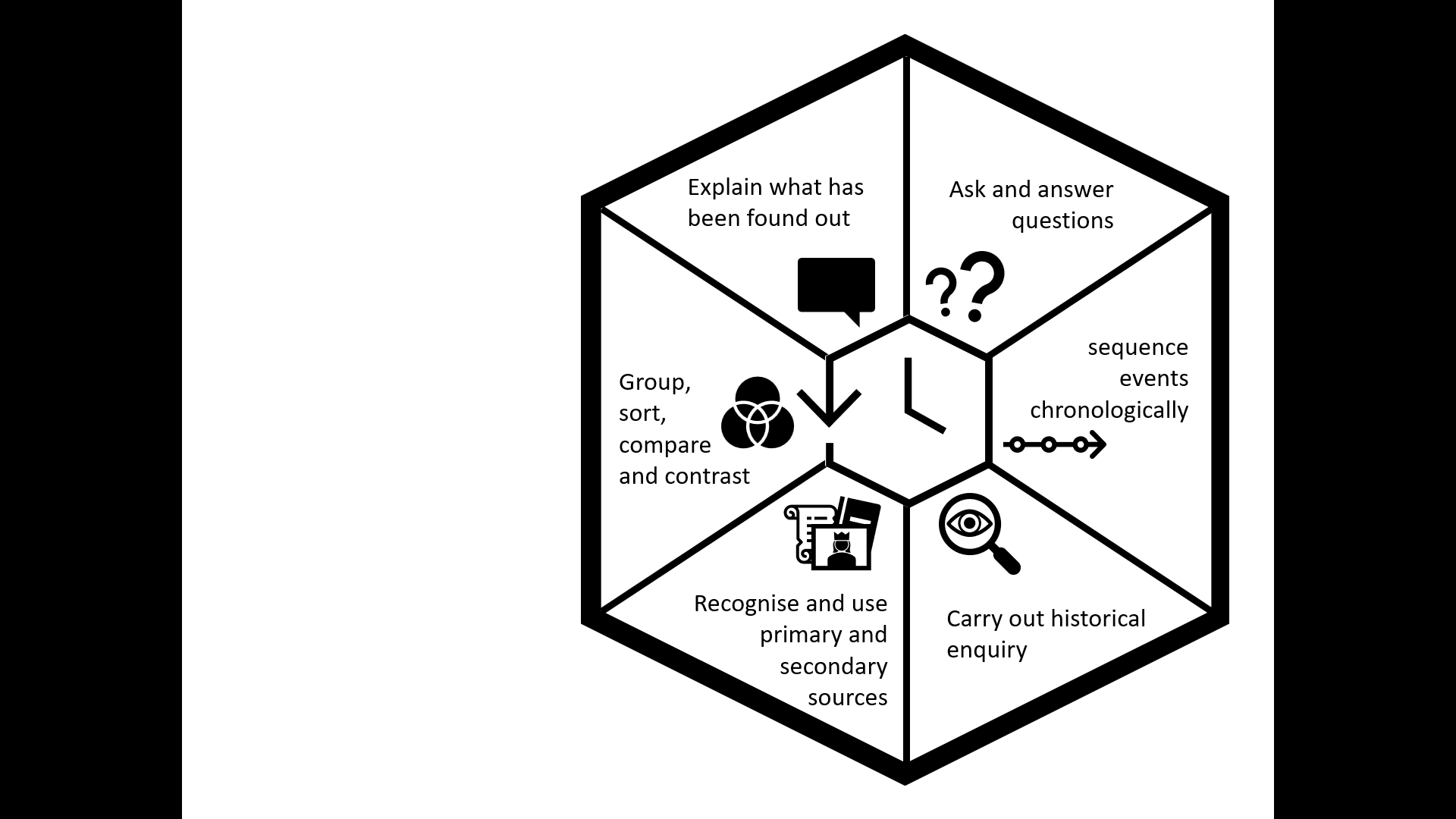 Sources (including visits):
X

Make links to English texts such as “Letters from a Lighthouse”
https://www.britishpathe.com/blog/ww2-key-events/ 
We have a first-person recount from a local resident who experienced the blitz and evacuation first hand.
https://youtu.be/INFP-VLYoG4 (Mala Tribich & Tom Palmer)
https://literacytrust.org.uk/resources/holocaust-memorial-day-2021/ 
https://heritagecalling.com/2020/02/04/childrens-lives-in-second-world-war-britain/
https://www.thehistorypress.co.uk/articles/the-evacuation-of-children-during-the-second-world-war/
Key vocabulary: 
Air raid, allotment, blackout, coupons, gas mask, host family, Jerry, shillings, siren, shelter, telegram, warden, Evacuees, evacuation, blitz, rationing, ration book, propaganda
Topic Timeline:
Topic Timeline:
27/1/1945
Auschwitz liberated
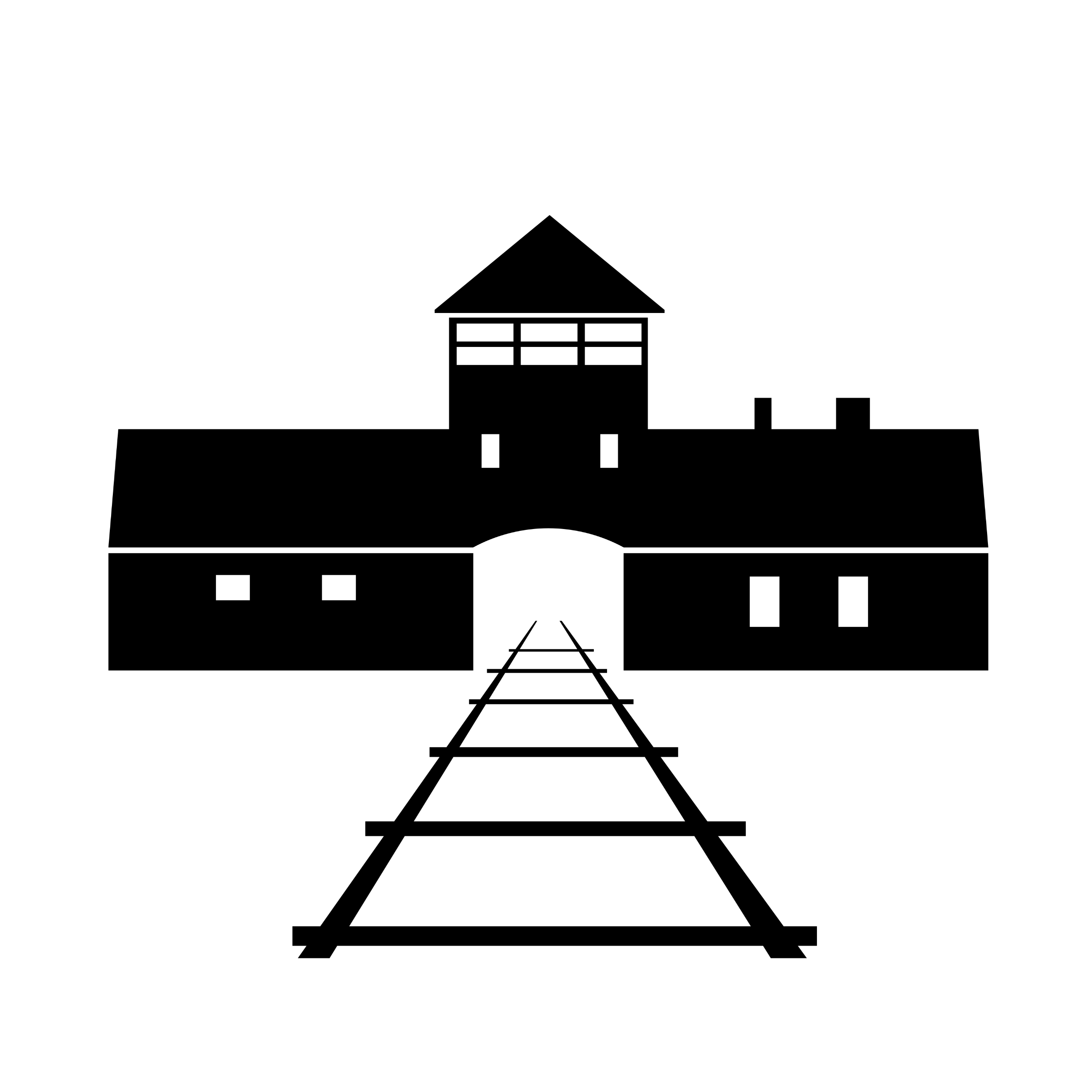 1/9/1939 Germany invades Poland
The Blitz 9/1940 – 5/1941
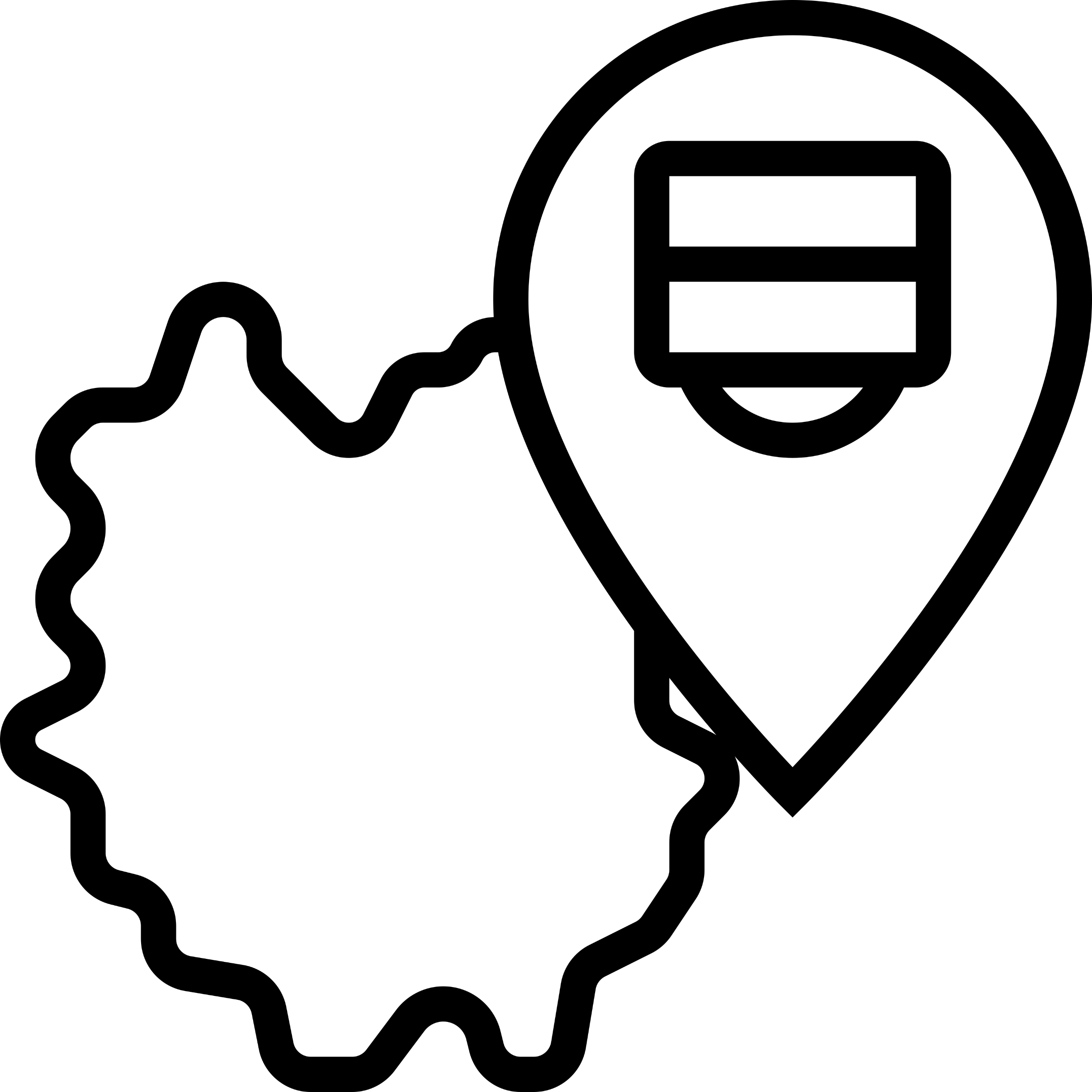 1
1
1
1
1
1
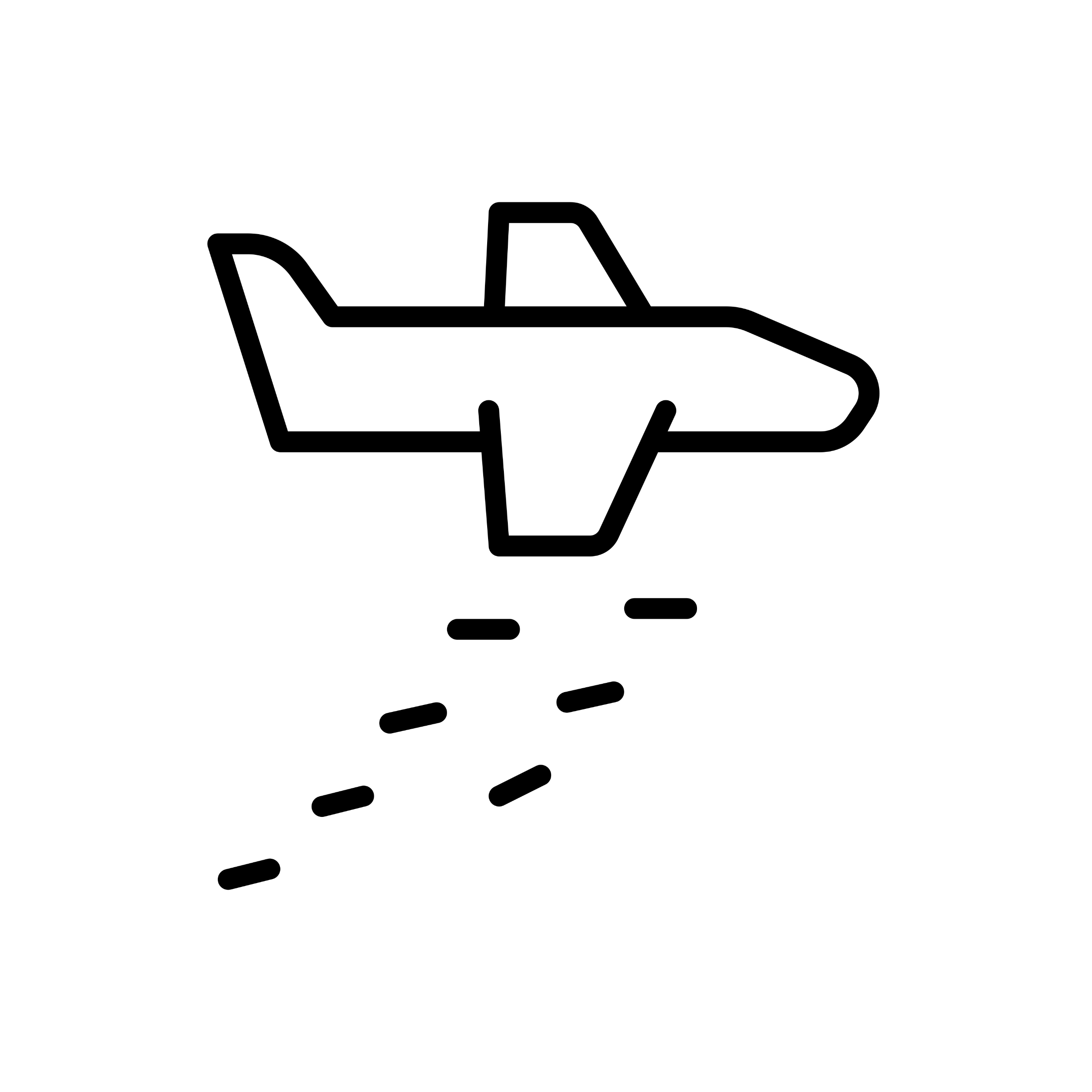 World War II 
        1939 - 1945 AD
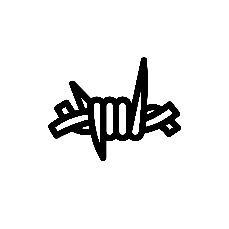 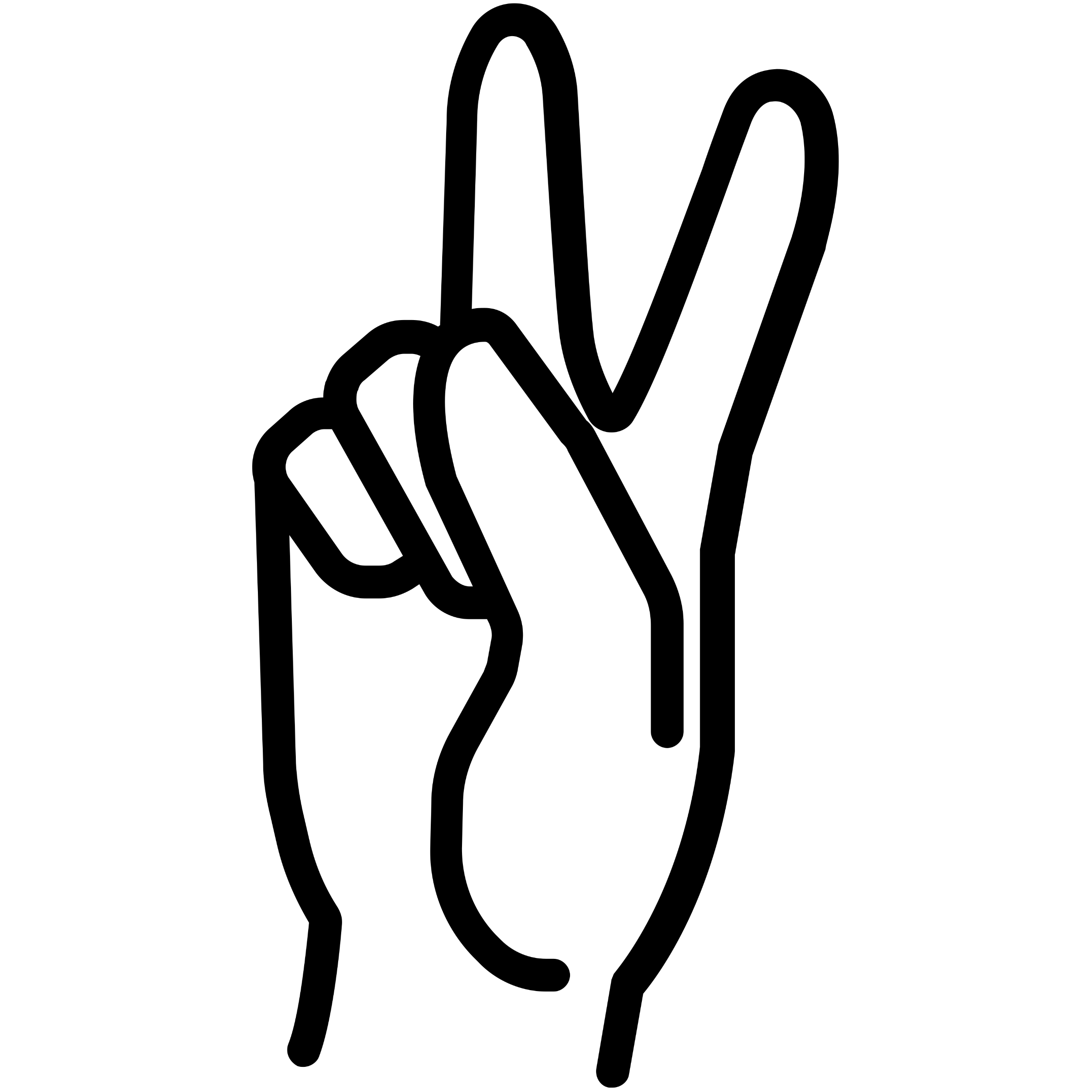 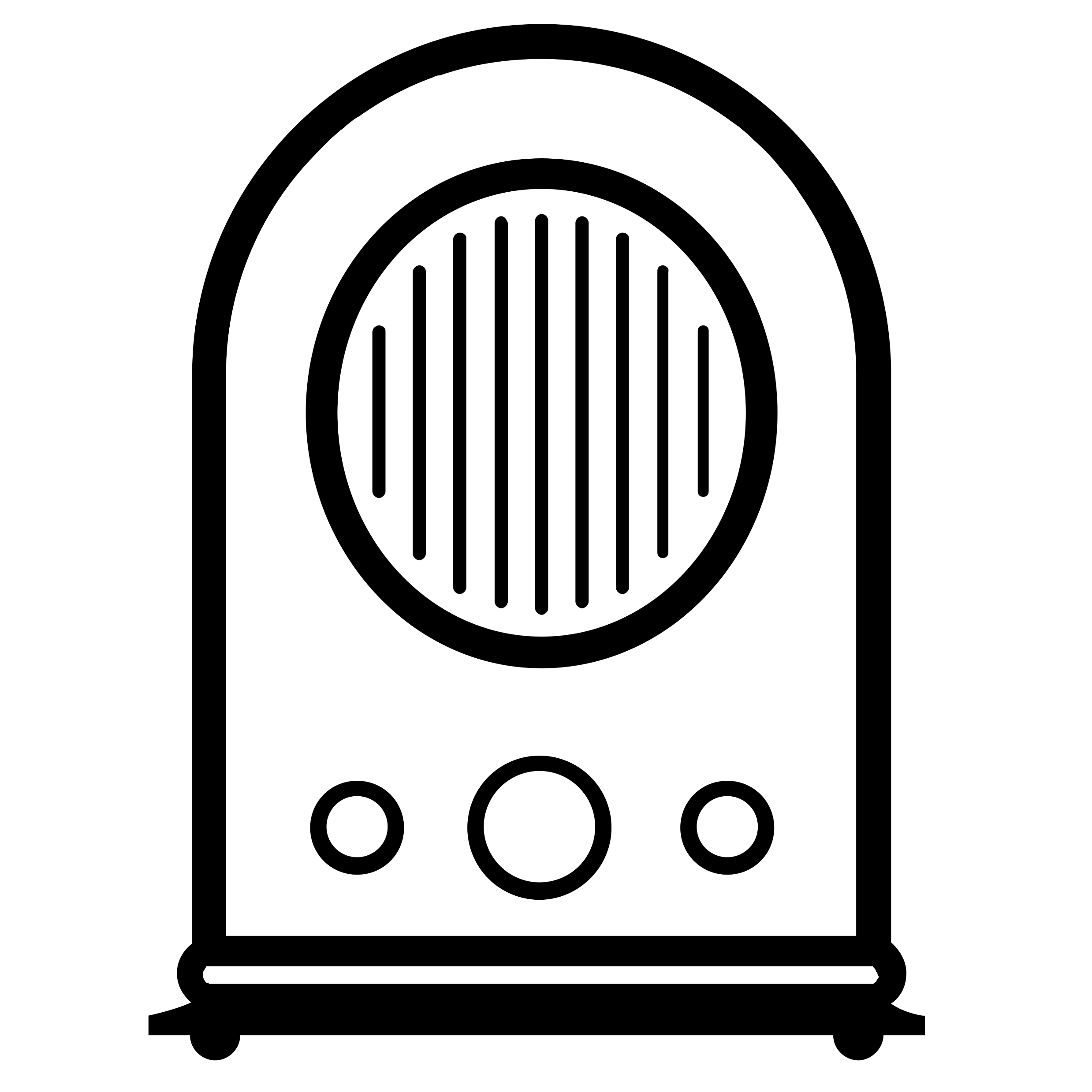 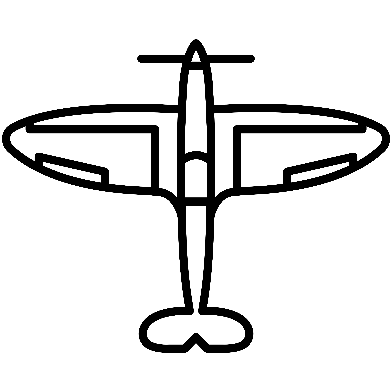 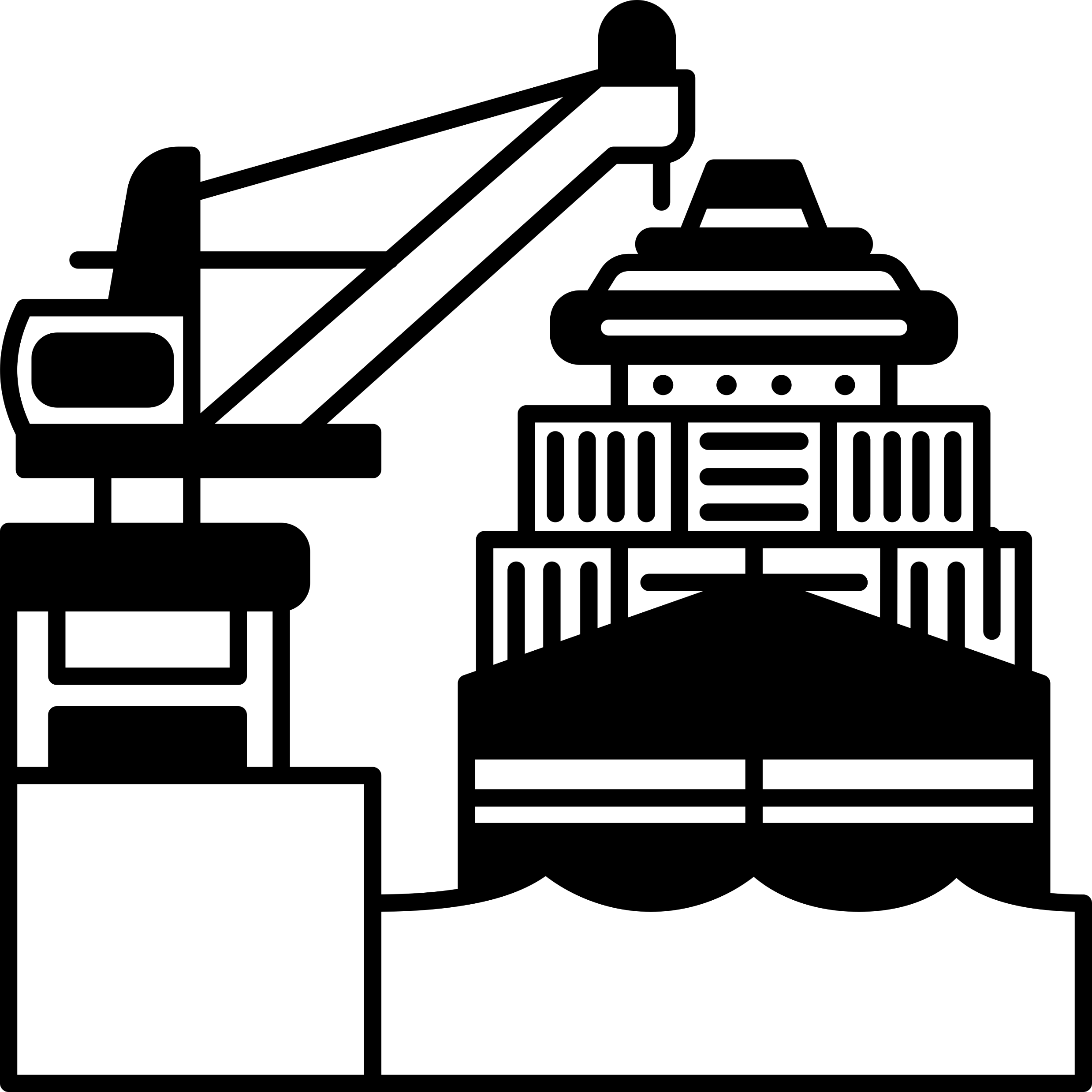 6/6/1944
D-Day
8/5/1945
VE Day
3/9/1939 Britain and France declare war
7/12/1941 Attack on Pearl Harbor
7/1940-10/1940
Battle of Britain
“Inspiring a curiosity of the past”
SCHOOL NAME
[Speaker Notes: History Curriculum © 2022 by Andrew Guilder (12vie.ws) is licensed under Attribution-NonCommercial-ShareAlike 4.0 International. To view a copy of this license, visit http://creativecommons.org/licenses/by-nc-sa/4.0/. Based on content from Department for Education (2013) The national curriculum in England: key stages 1 and 2 framework document. Available at: https://www.gov.uk/government/publications/national-curriculum-in-england-primary-curriculum]
HISTORY
What do artefacts tell us about the Kingdom of Benin?
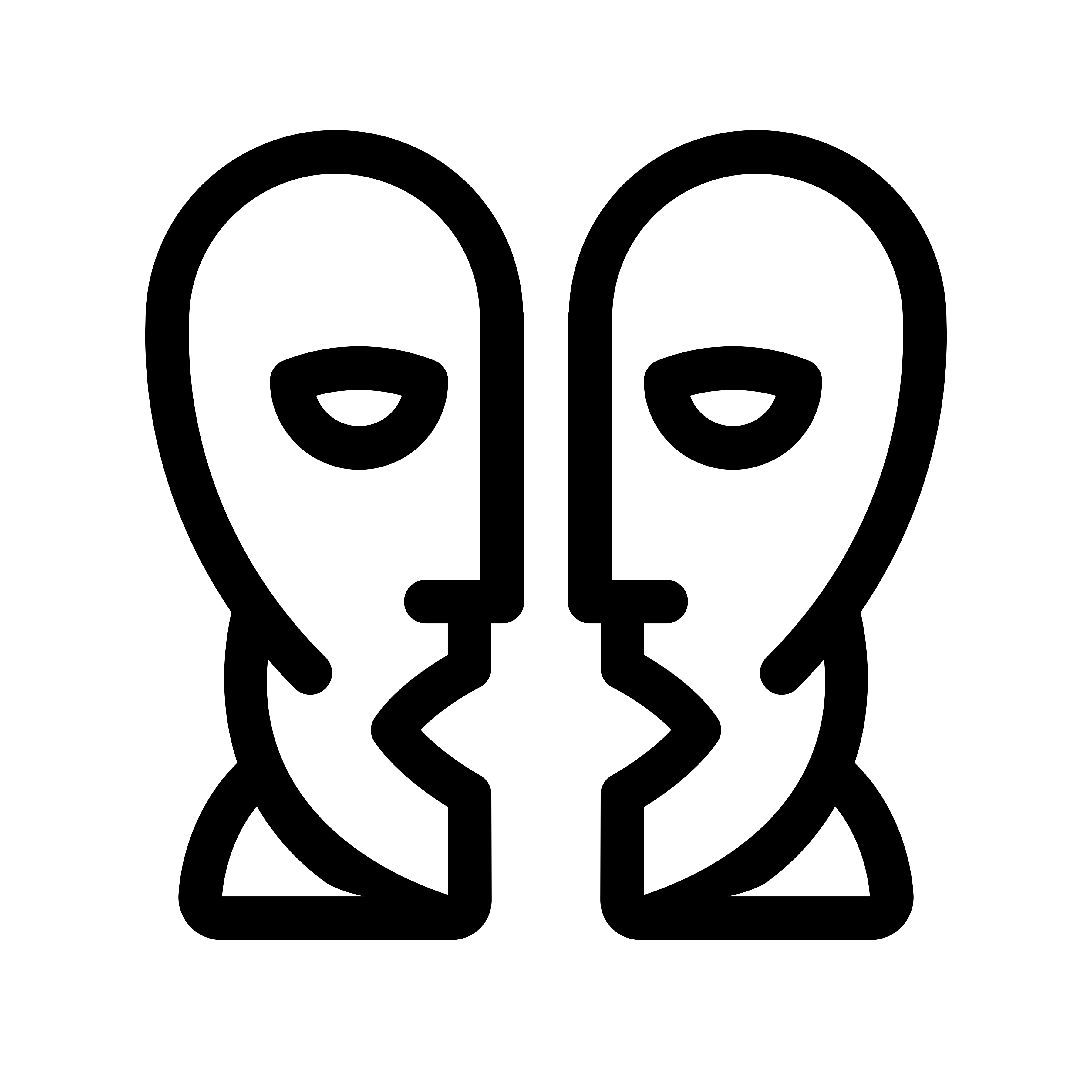 Teacher Guide
A non-European society that provides contrasts with British History: Benin (West Africa 900-1300AD)
Key Questions to be answered through enquiry:
Previous Learning:
What was the Kingdom of Benin?
What is the value of oral histories?
How important were the Obas of Benin?
What was life like in The Kingdom of Benin?
What can we learn about Benin Kingdom from art?
What is the legacy of the Benin Kingdom?
Children have learnt about the achievements of earliest civilizations (with a depth study of Egyptians) and a study of Greek life and achievements. They have completed their Primary School journey of British/Local History applying the skills of the History Hex and are now provided with a contrast in the Kingdom of Benin.
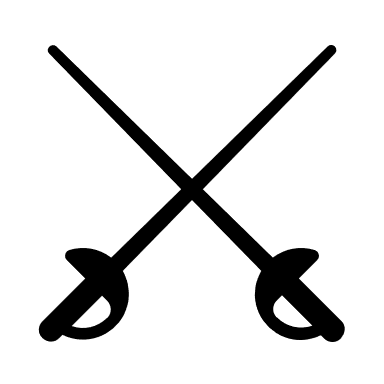 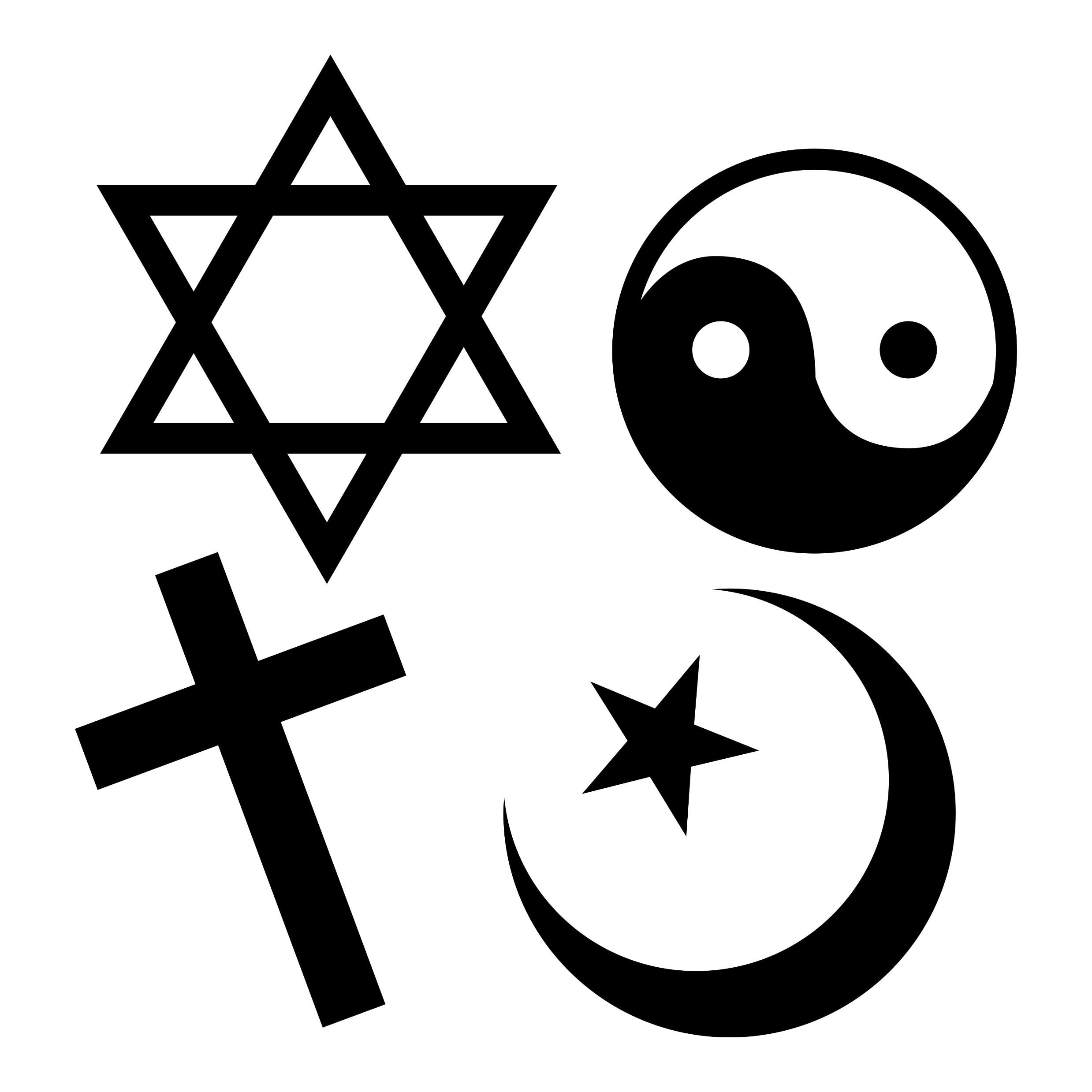 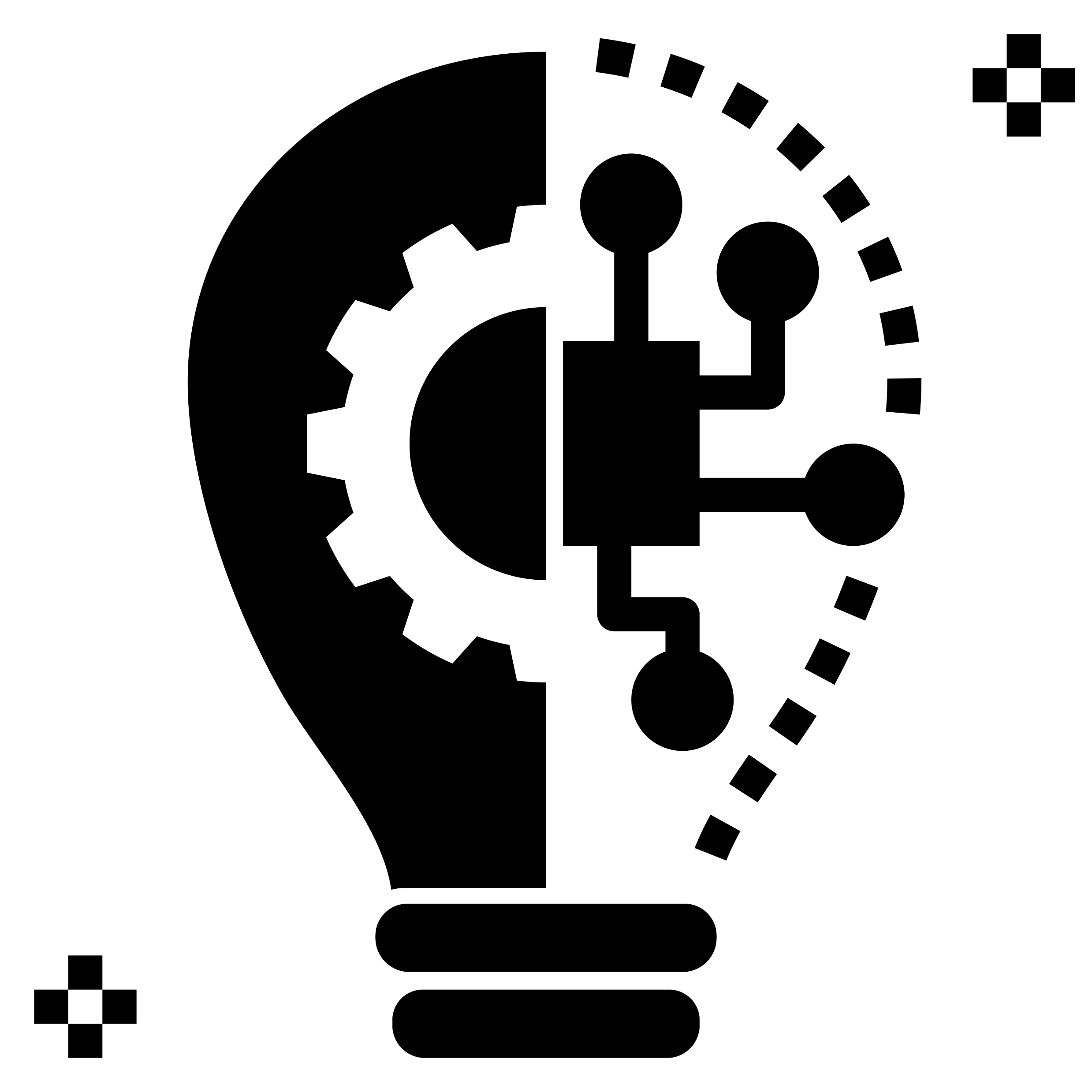 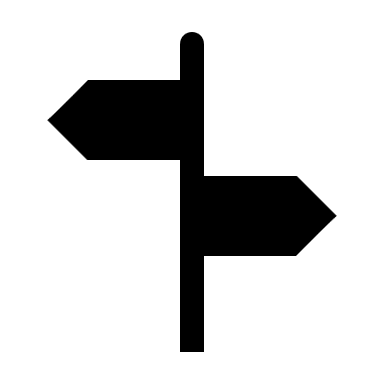 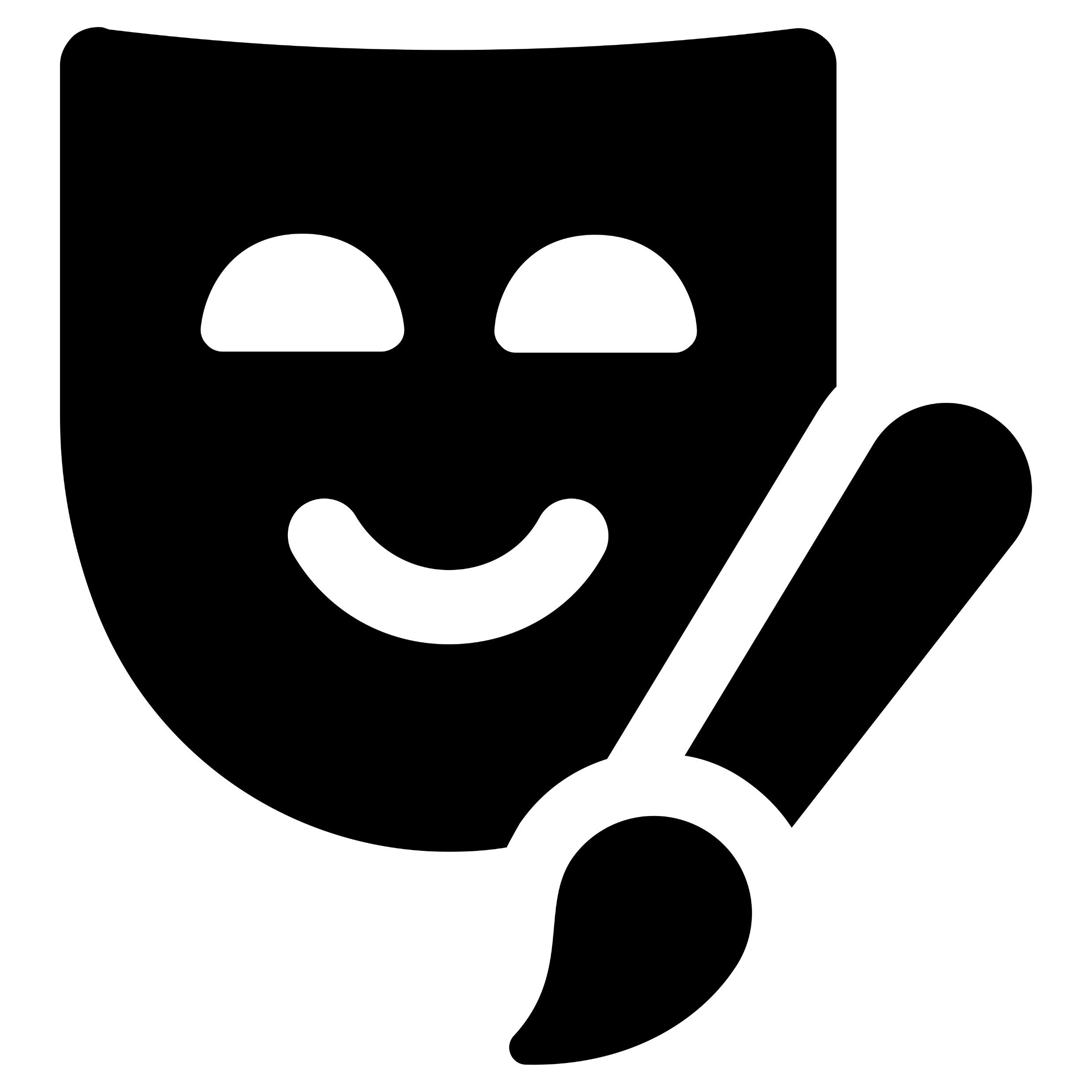 Key Knowledge:
Located in modern day Nigeria, formed around 900AD when small villages joined to become conglomerates (Igodomigodo/ Early Kingdom). Early leaders were called Ogiso and early building projects included The Benin Moat.
No written accounts of early Benin (importance of storytelling for beliefs/values/culture)
After Ogiso came Obas, in charge of army, trading and commerce. Treated like God. Many artefacts that show Obas’ power
Many jobs, trades and guilds. Traded with Europe and other kingdoms
Artefacts exist inc. bronze plaques, manilla, busts and clapper bells. Art is highly symbolic and historians have to “read” artefacts.
Benin City destroyed by British in 1897, thousands of art pieces were looted – many not been returned.
Themes explored in this unit: major theme / (minor theme)
(Conglomerates, slavery and expansion)
(Conflict with the British)
Using surviving artworks for historical enquiry
Comparing lives of leaders and ordinary people
(The Benin Moat / lost-wax casting)
The role of storytelling and religion in the Kingdom
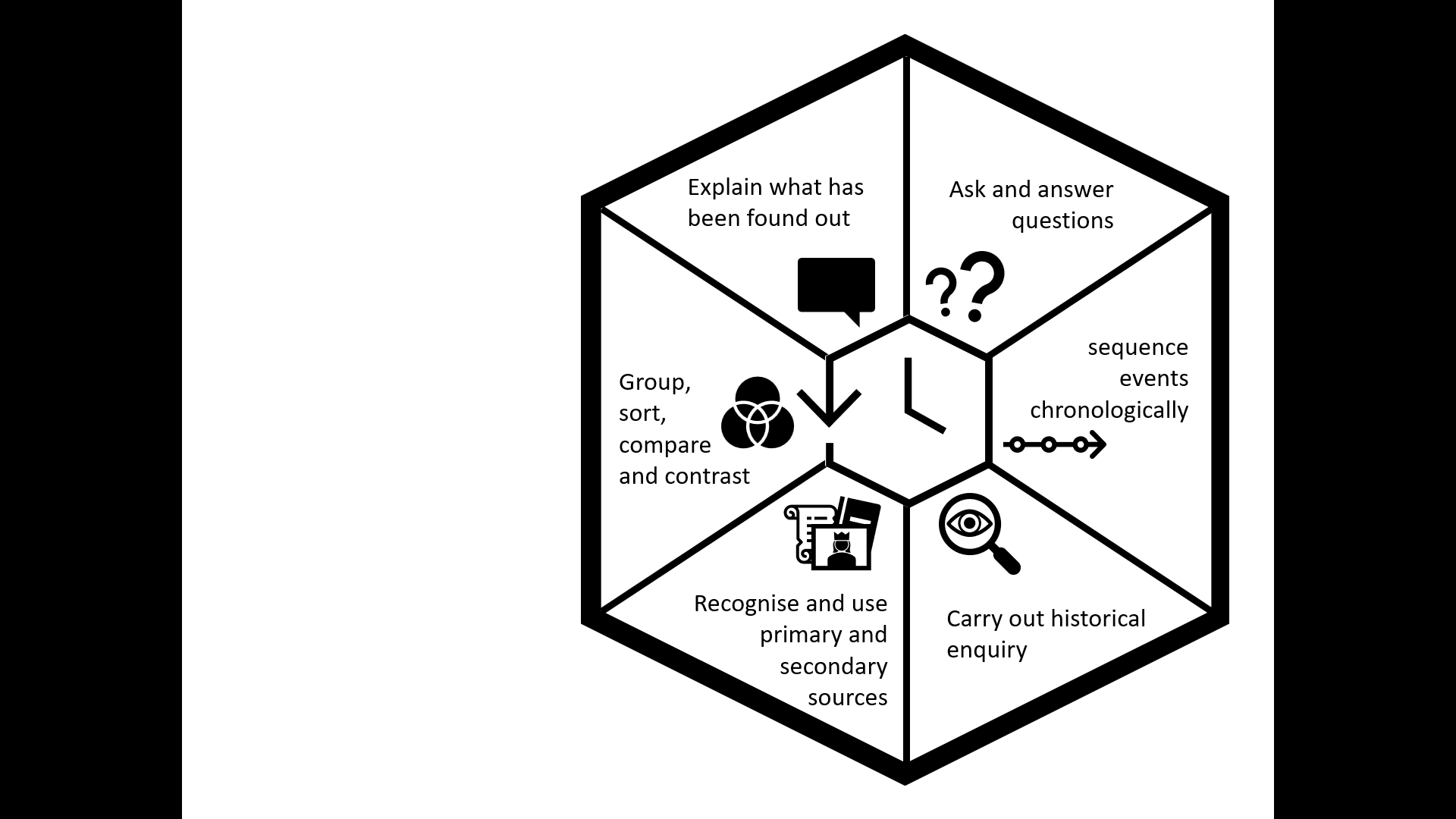 Sources (including visits):
https://www.kingdomofbenin.com/
Benin AD 900-1300 KS2History.com Pack (AG Purchased)
https://www.horniman.ac.uk/resource/ancient-benin/
https://www.britishmuseum.org/about-us/british-museum-story/contested-objects-collection/benin-bronzes
https://digital-benin.org/
https://www.bbc.co.uk/bitesize/topics/zpvckqt 
Did the kings of Benin keep pet leopards? And other questions about the kingdom of Benin by Tim Cooke
Benin Paperback by Izzi Howell (Explore! Series)
Reclaiming Our Pasts: equality and diversity on the primary history curriculum by Hilary Claire
British Museum / Horniman Museum
Key vocabulary: 
Conglomerate, Ogiso, Igodomigdo, Rainforest Kingdom, dynasty, elder, moat, Oba(s), depiction, myth, artefact, oral storytelling, trading, commerce, bronze, brass, guild, trade, trading, craftsman, goods, plantain, ivory, empire, plaque, manilla, bust, clapper bell, ivory, primitive, sophisticated, legacy, Golden age, invasion, looting, decline, colonial
Topic Timeline:
Topic Timeline:
Early Period 900-1300 AD
Golden Age 1300-1700 AD
Decline 1700-1867 AD
1
1
1
1
1
1
Ogiso dynasty
900 – 1180 AD
Oba dynasty
1200 – 1867 AD
Small villages join to become conglomerates
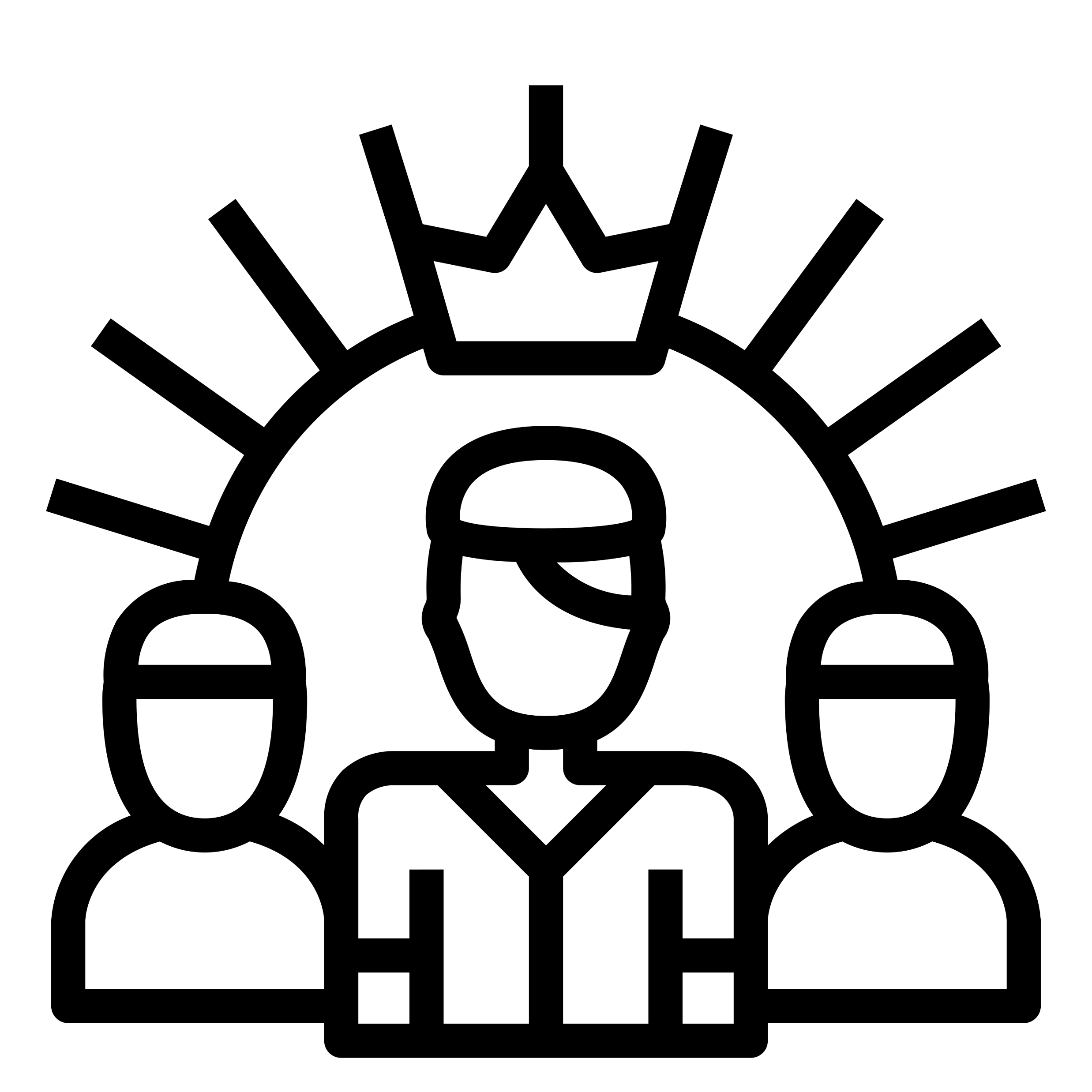 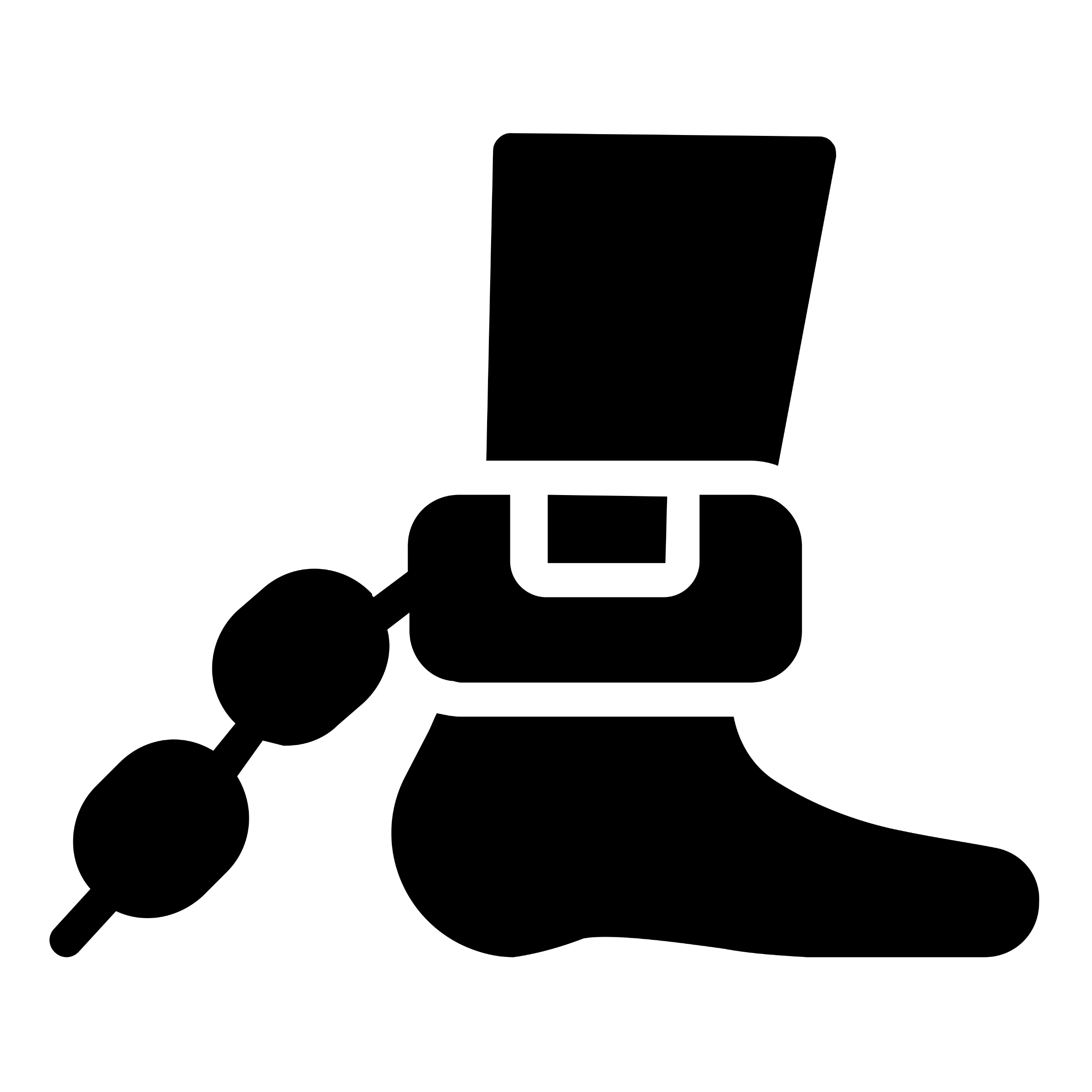 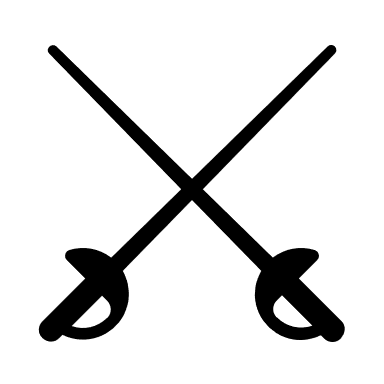 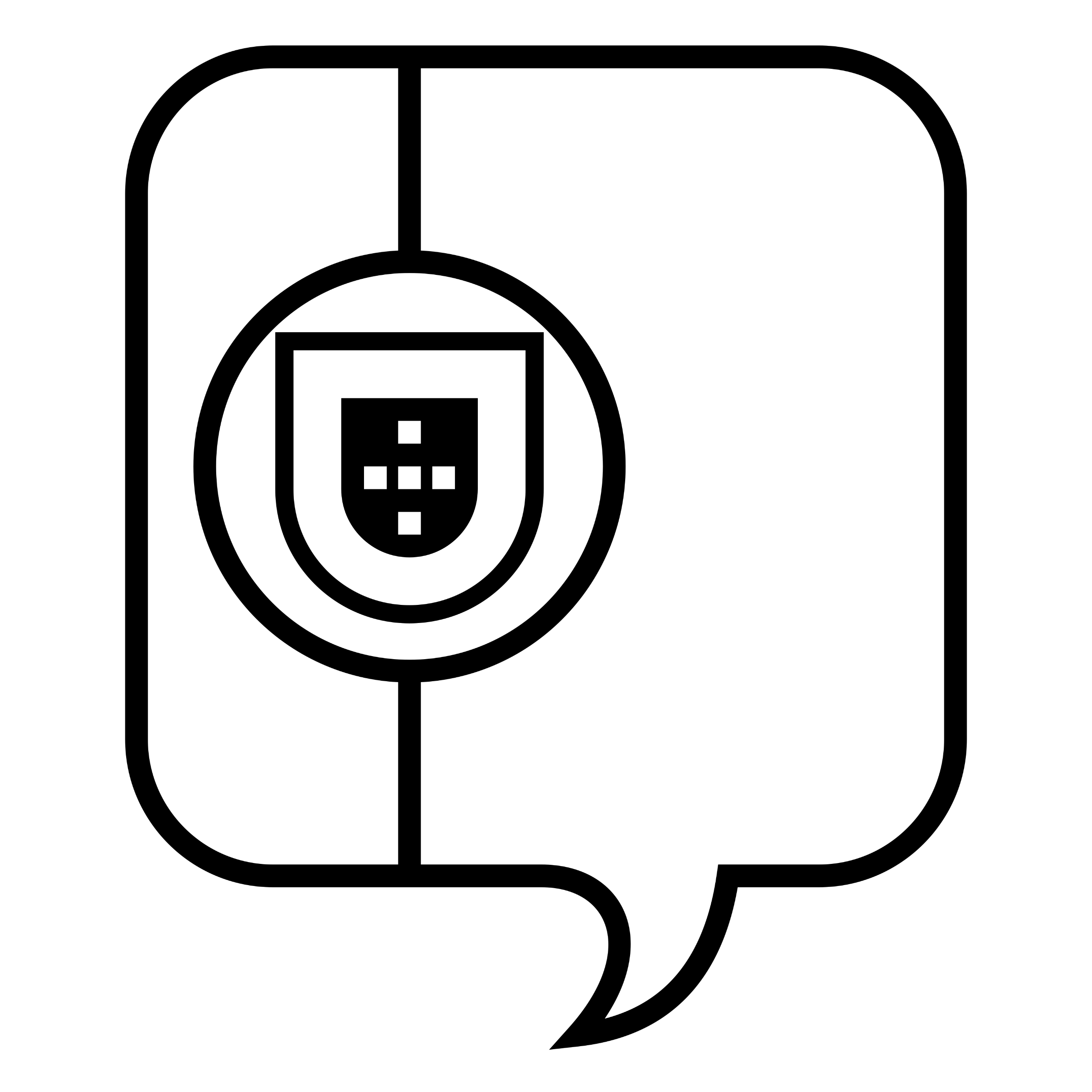 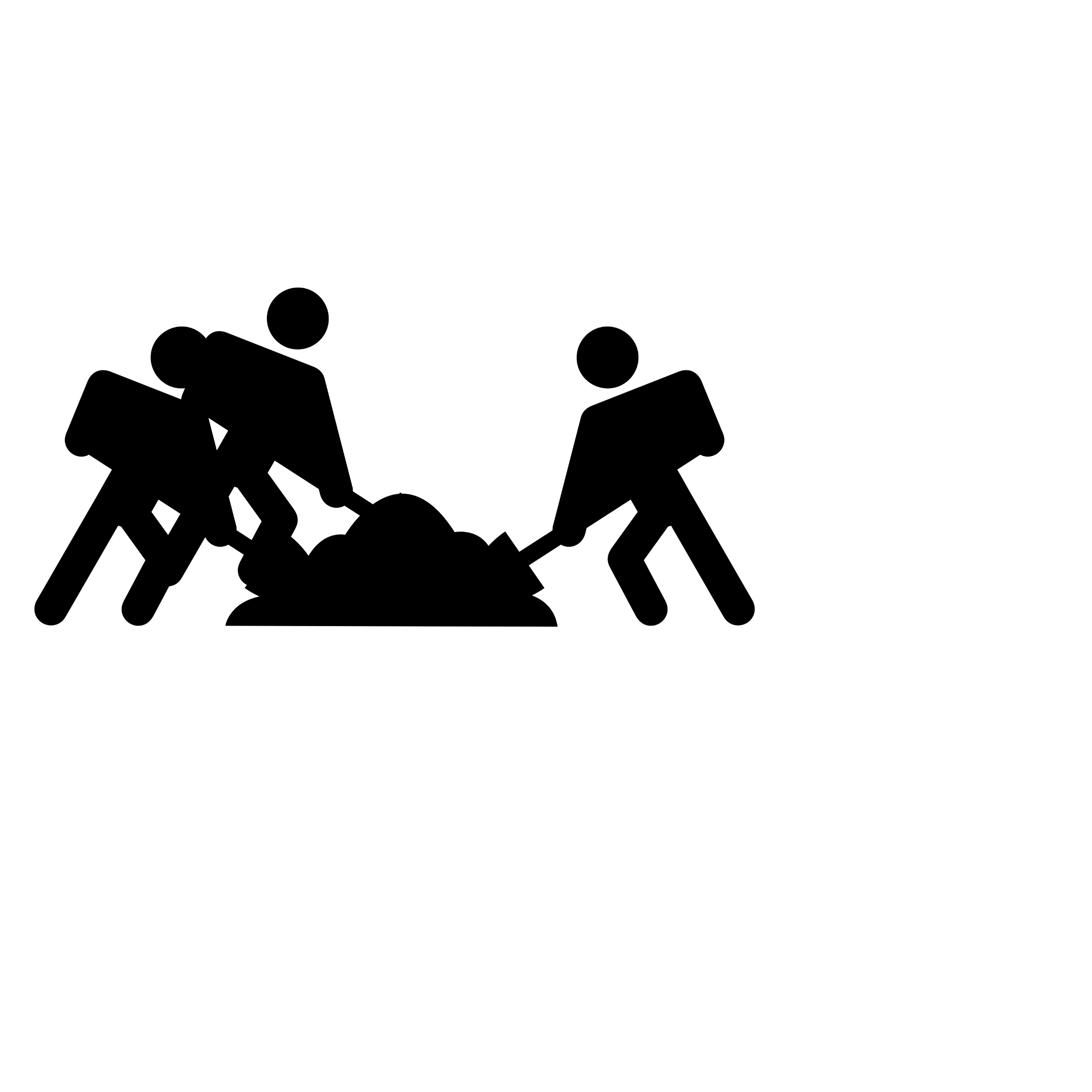 Benin Moat built to protect the Kingdom
Oba Eweke
Visitors from Portugal arrive 1514 AD
British destroy Benin City
1800s Europe abolishes slavery from Africa losing Benin Kingdom a source of wealth
“Inspiring a curiosity of the past”
SCHOOL NAME
[Speaker Notes: History Curriculum © 2022 by Andrew Guilder (12vie.ws) is licensed under Attribution-NonCommercial-ShareAlike 4.0 International. To view a copy of this license, visit http://creativecommons.org/licenses/by-nc-sa/4.0/. Based on content from Department for Education (2013) The national curriculum in England: key stages 1 and 2 framework document. Available at: https://www.gov.uk/government/publications/national-curriculum-in-england-primary-curriculum]
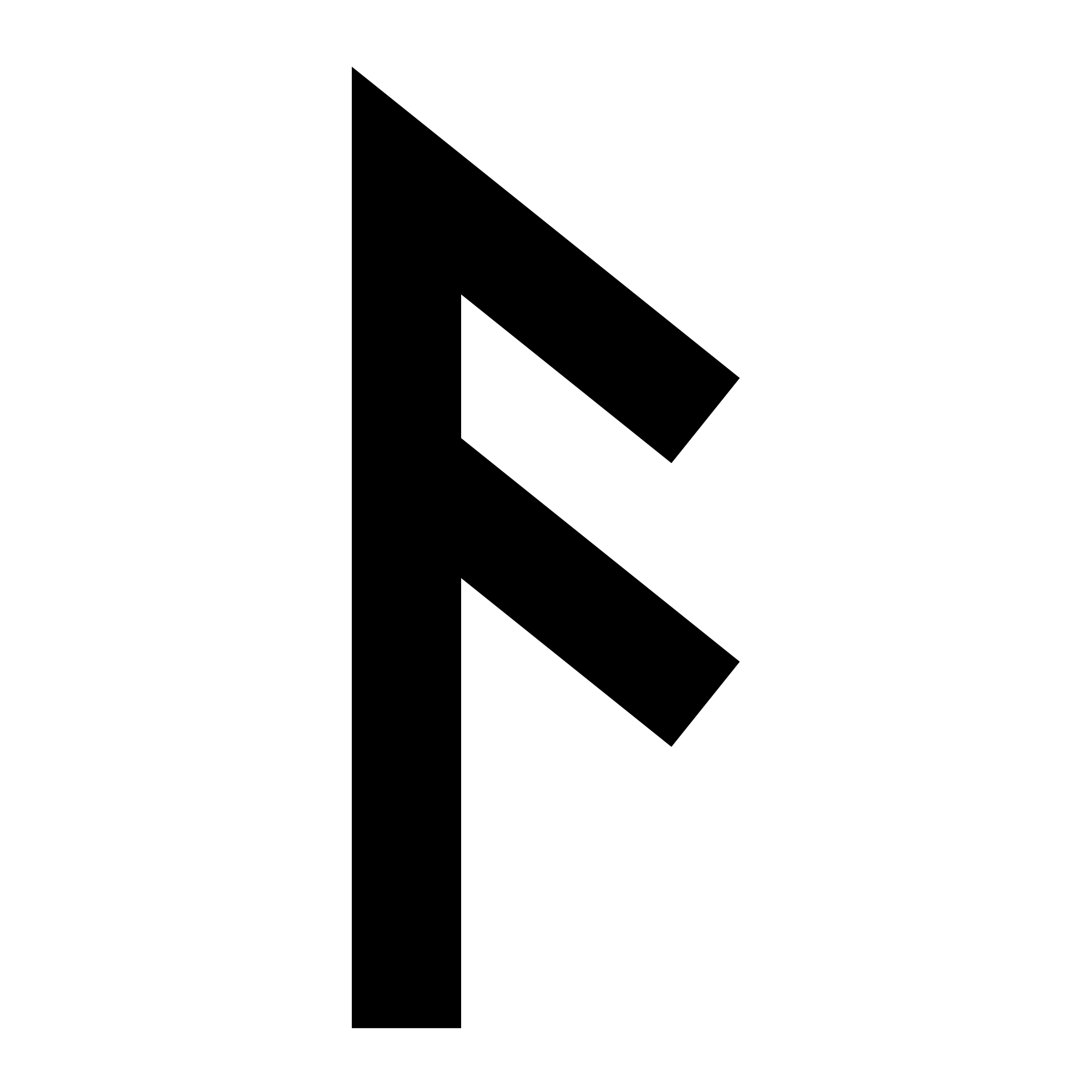 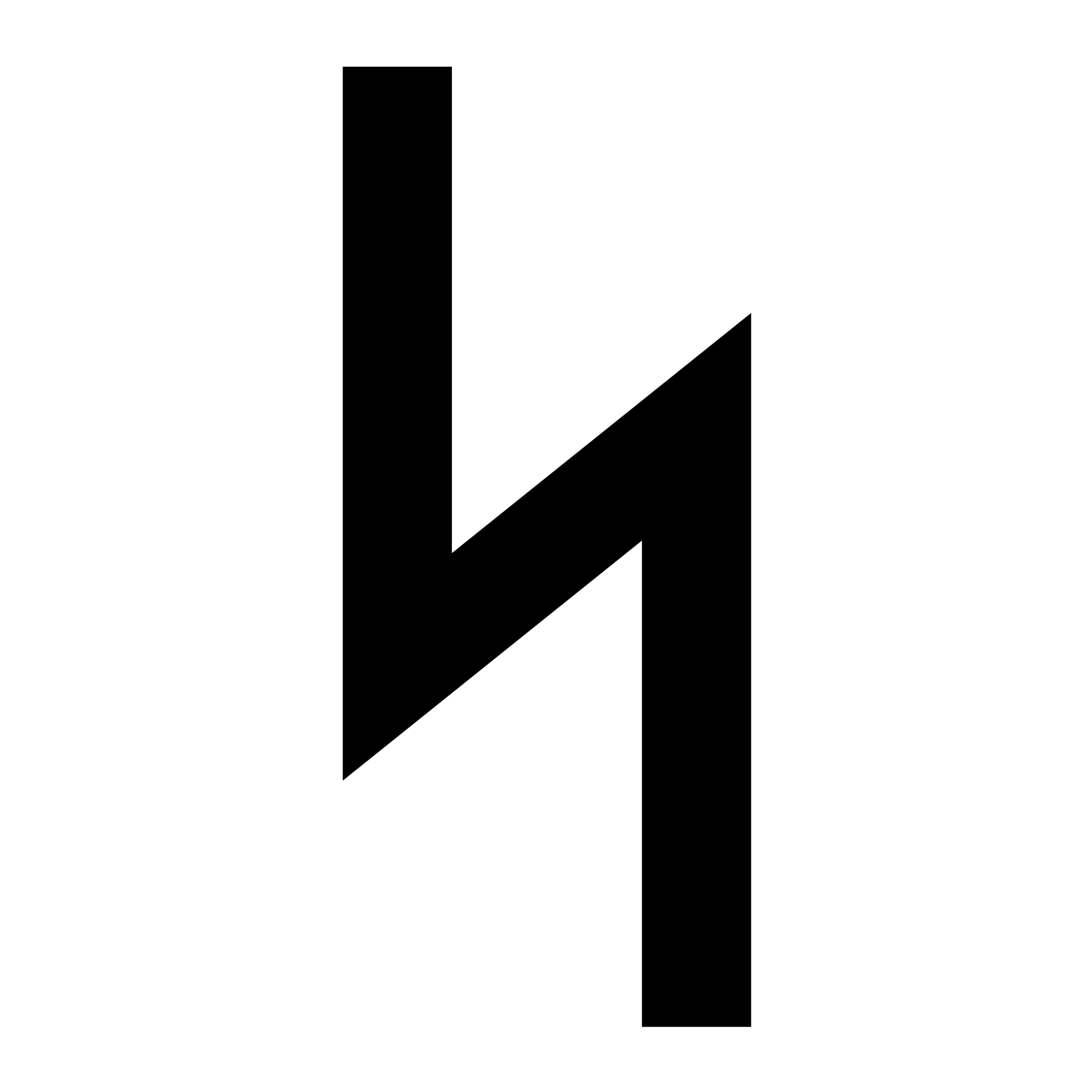 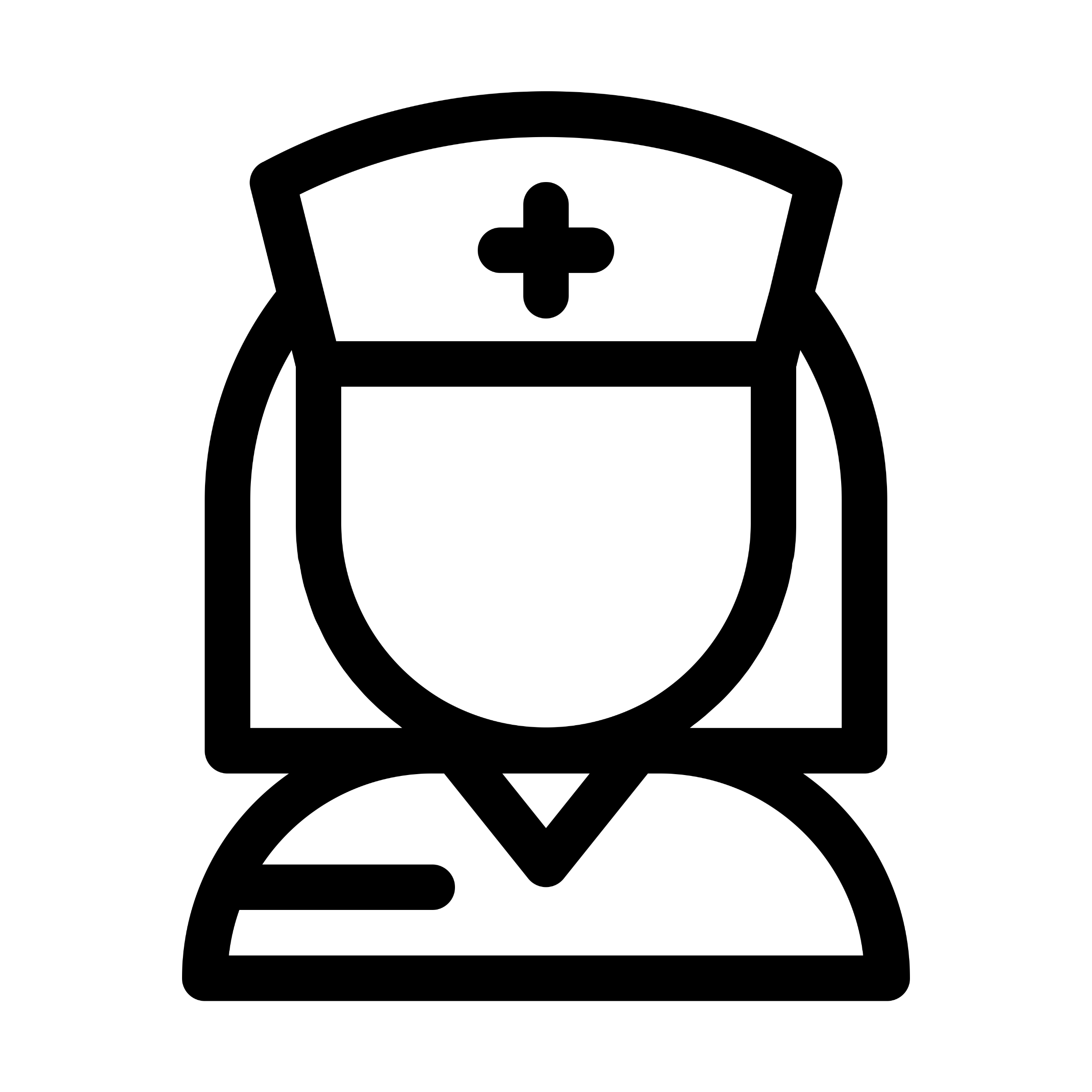 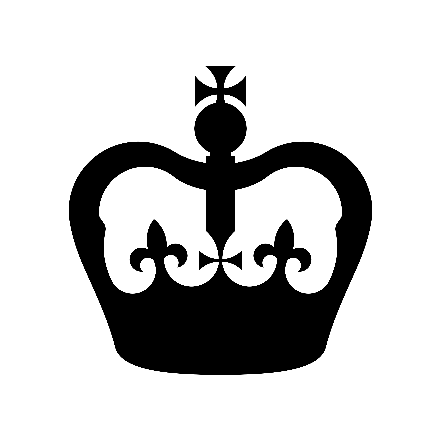 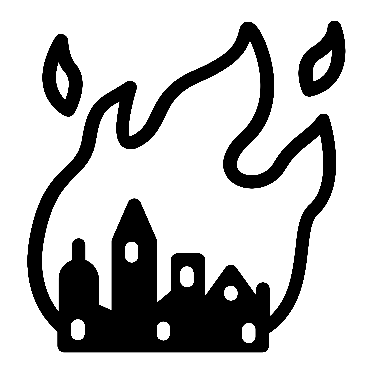 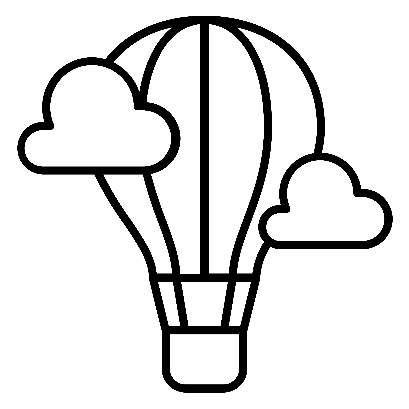 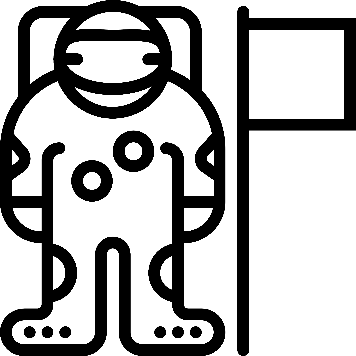 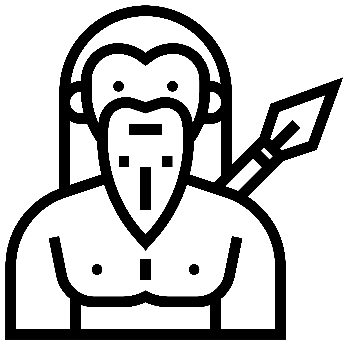 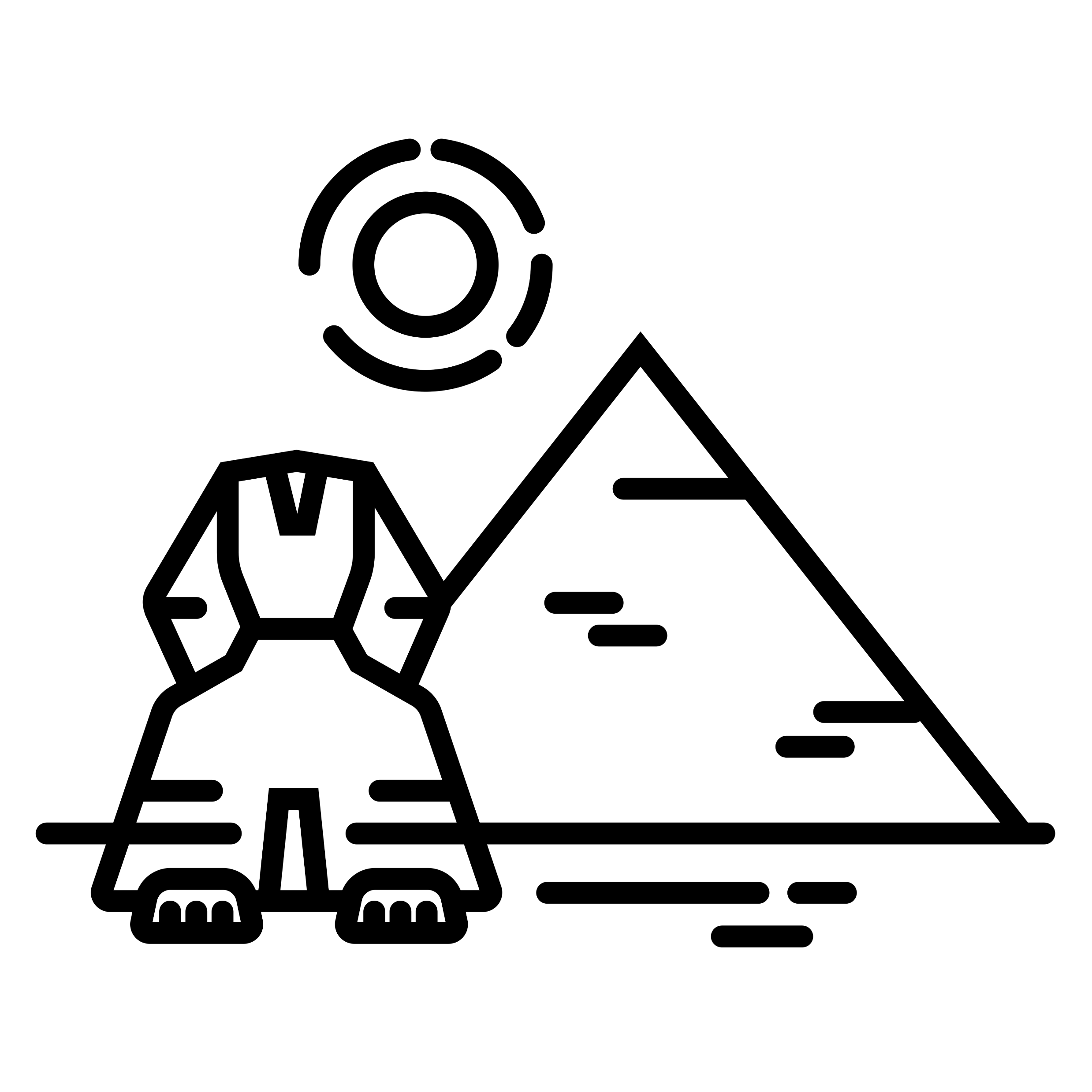 “Inspiring a curiosity of the past”
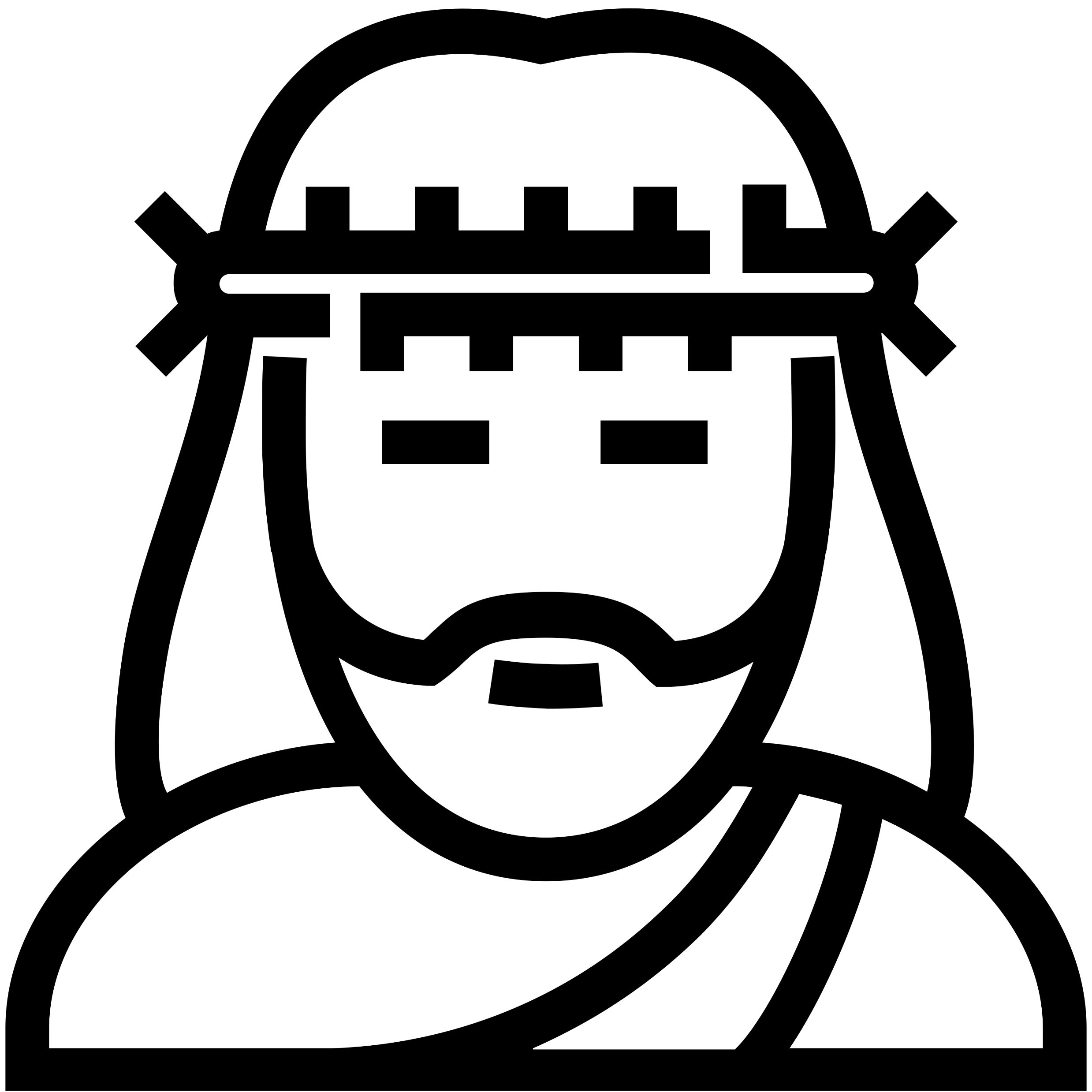 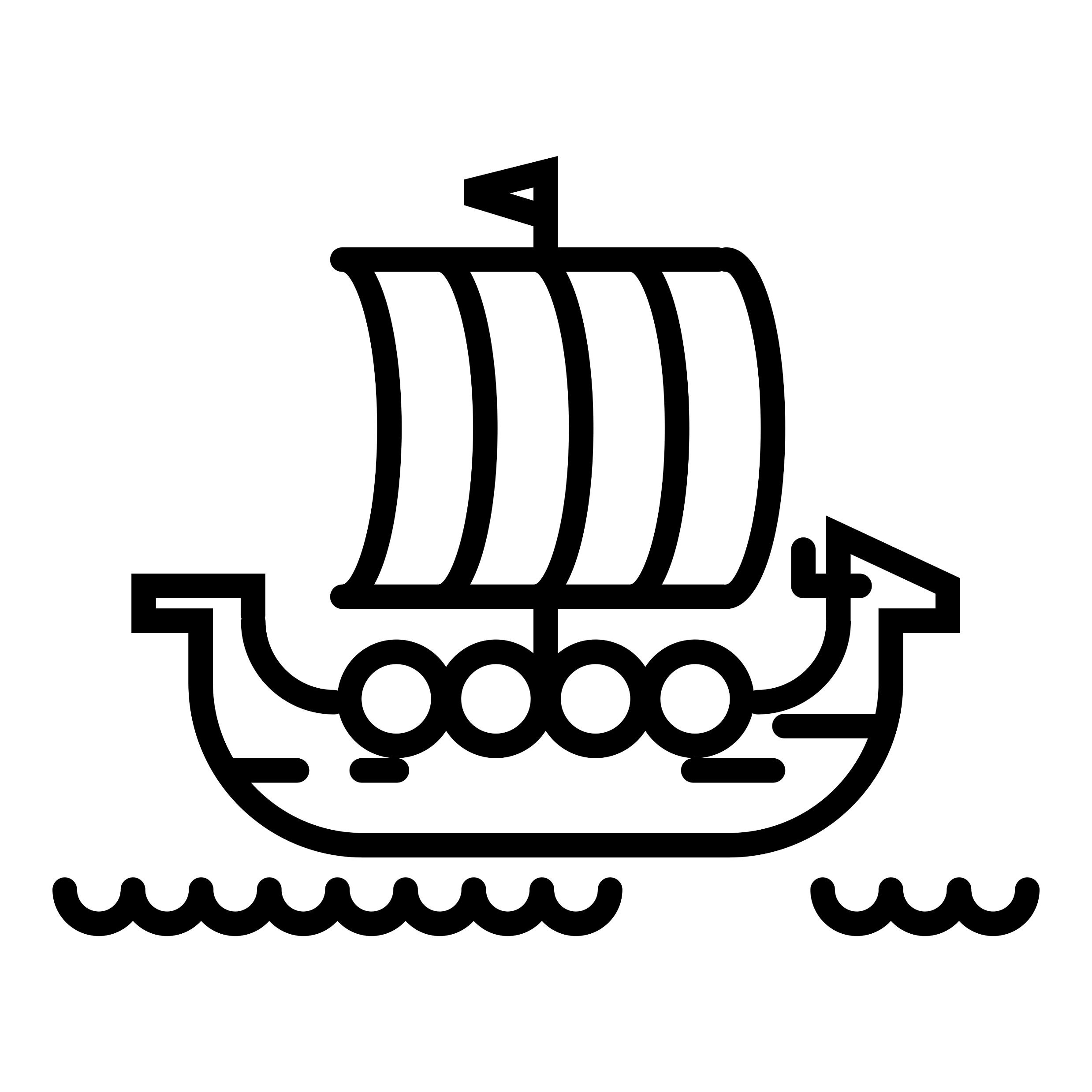 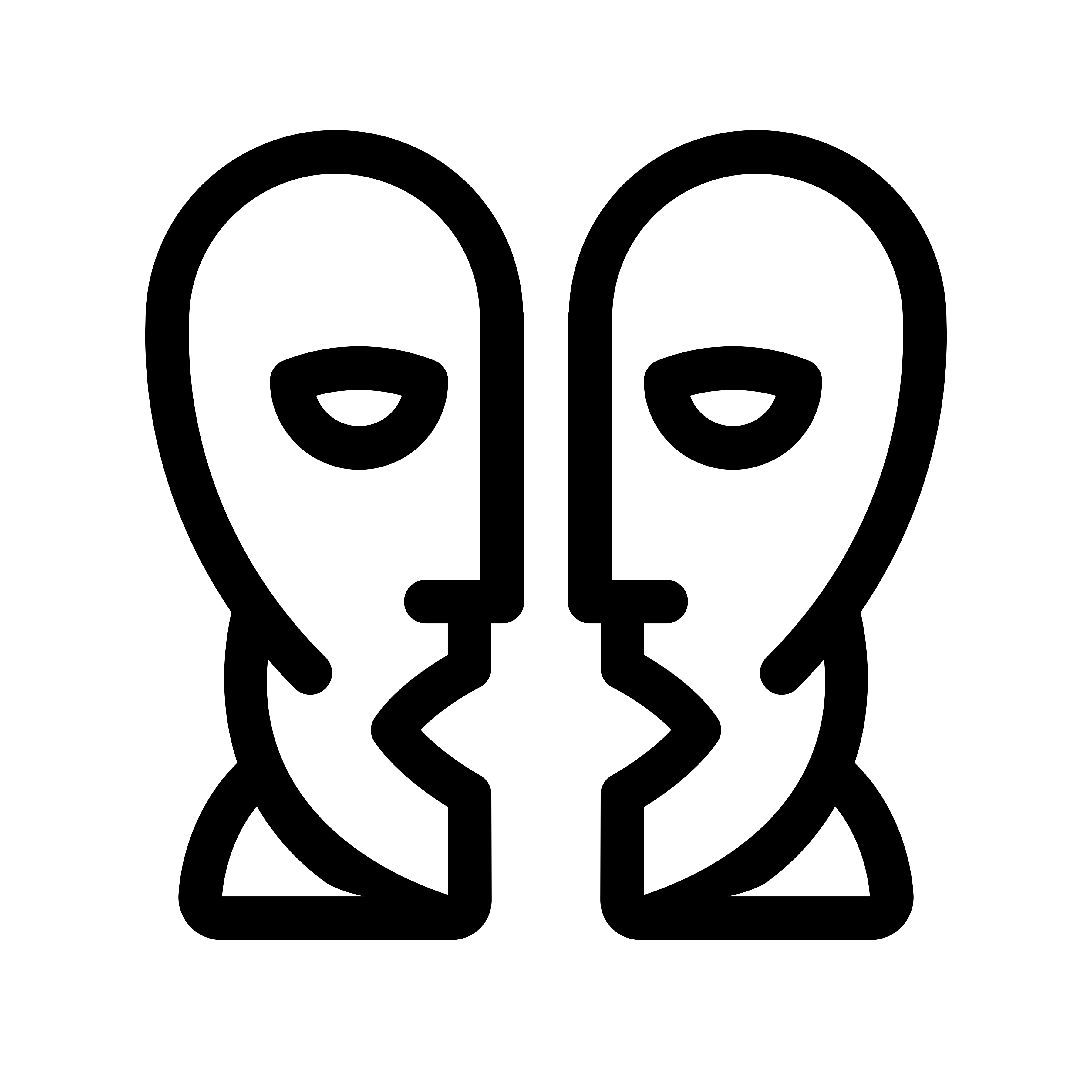 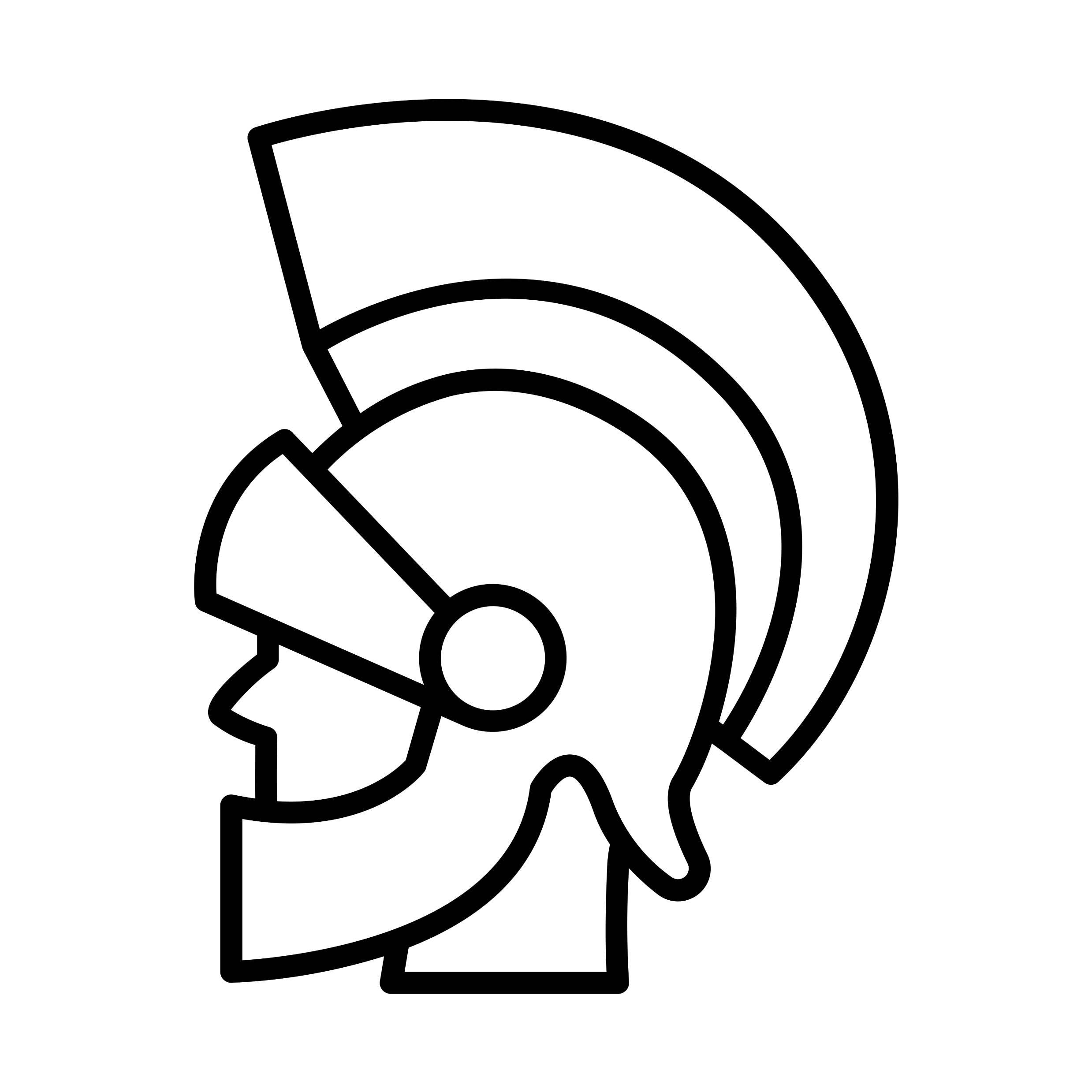 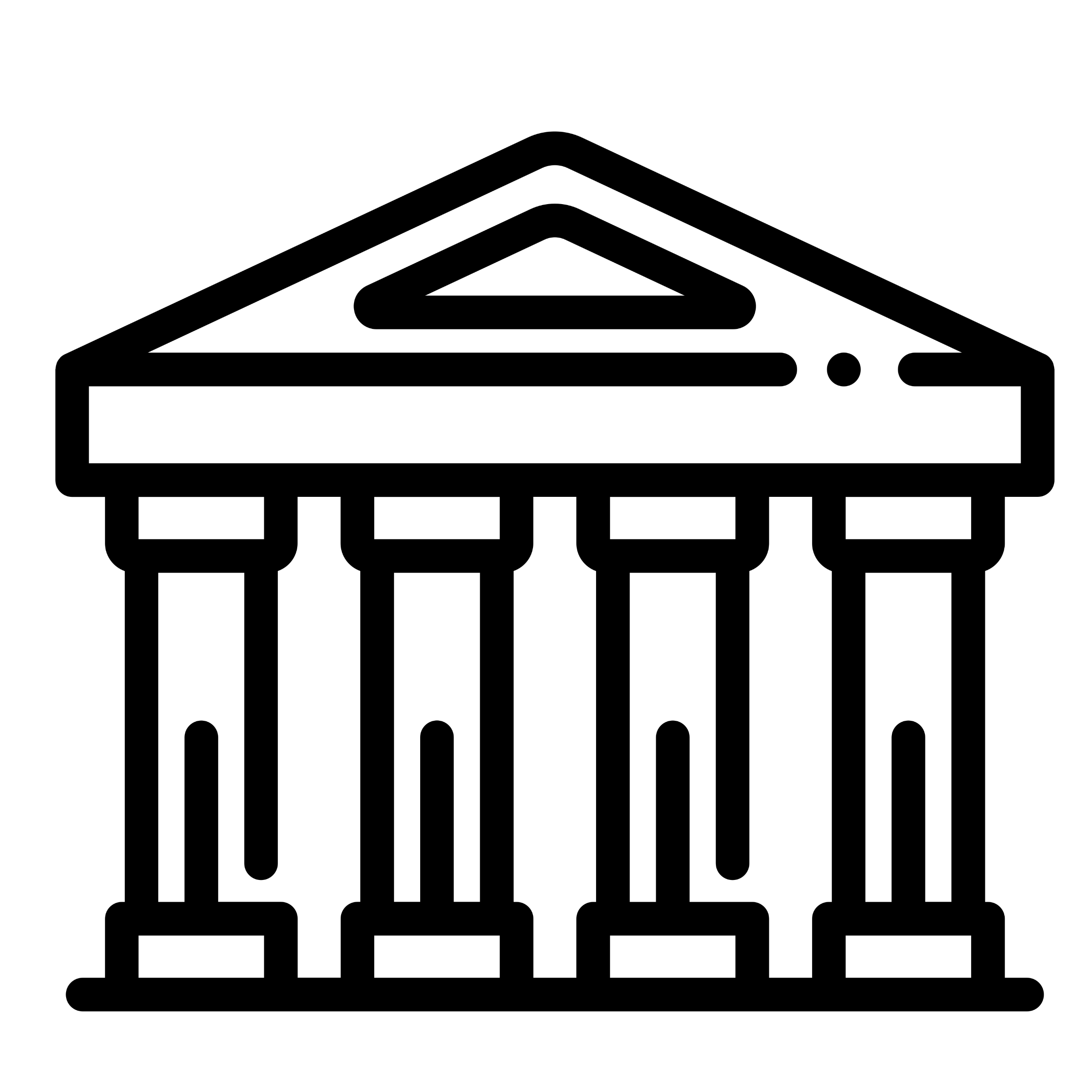 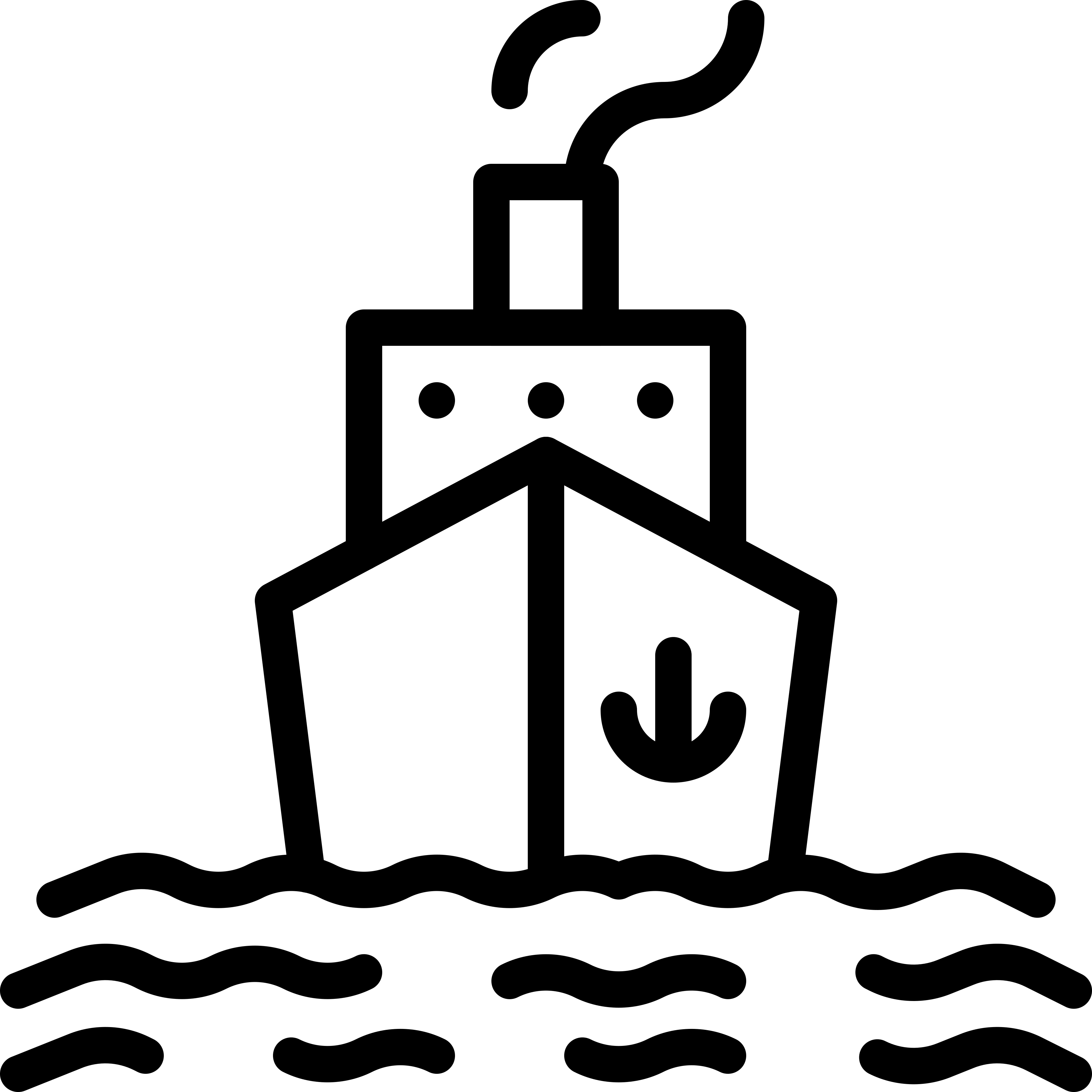 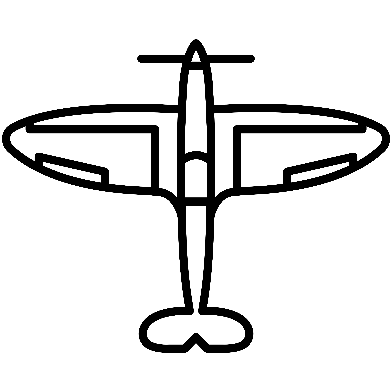 History Curriculum © 2022 by Andrew Guilder (12vie.ws) is licensed under Attribution-NonCommercial-ShareAlike 4.0 International. To view a copy of this license, visit http://creativecommons.org/licenses/by-nc-sa/4.0/. Based on content from Department for Education (2013) The national curriculum in England: key stages 1 and 2 framework document. Available at: https://www.gov.uk/government/publications/national-curriculum-in-england-primary-curriculum